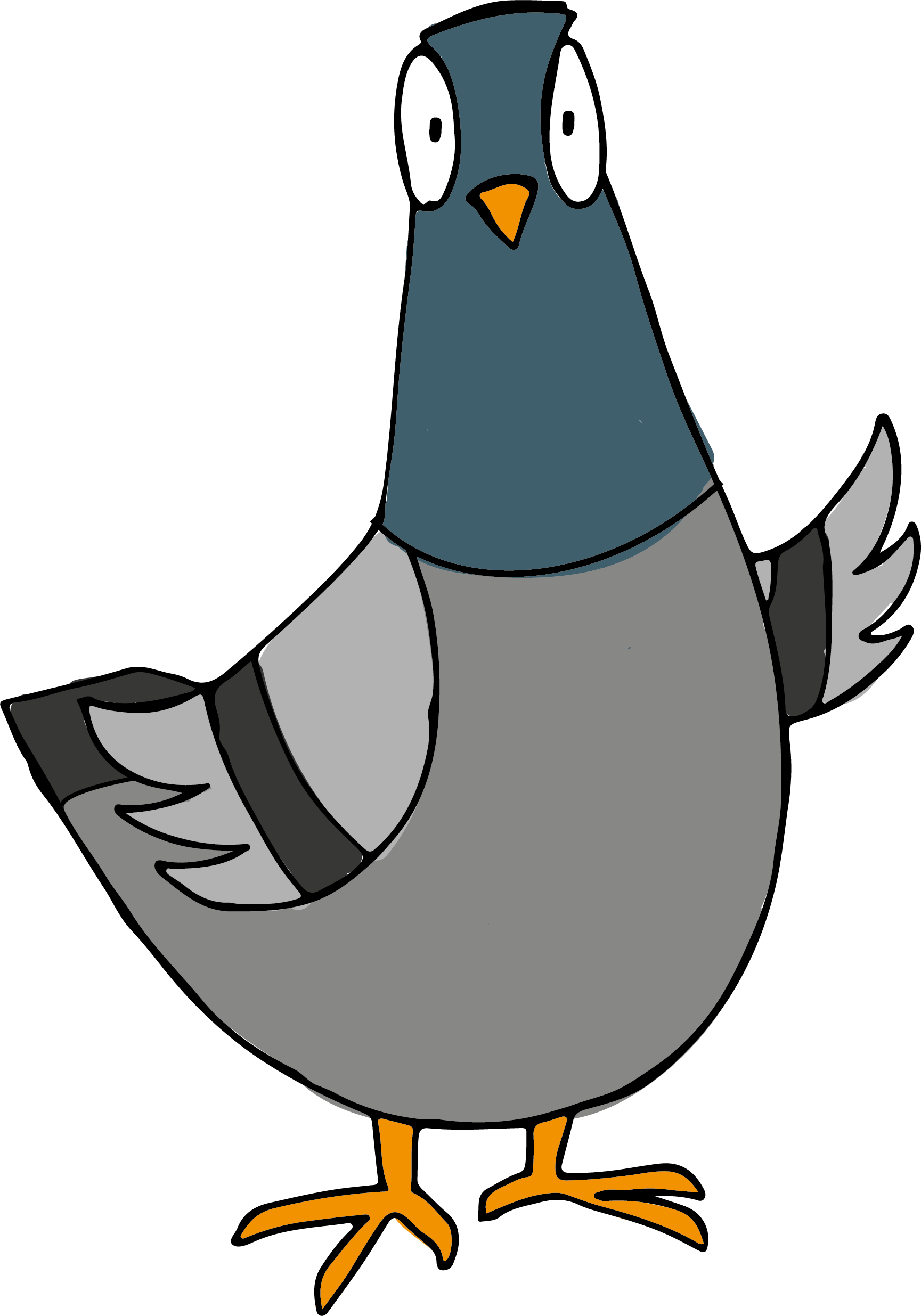 Hallo allemaal!
Ik ben Roel.
Hallo Roel!
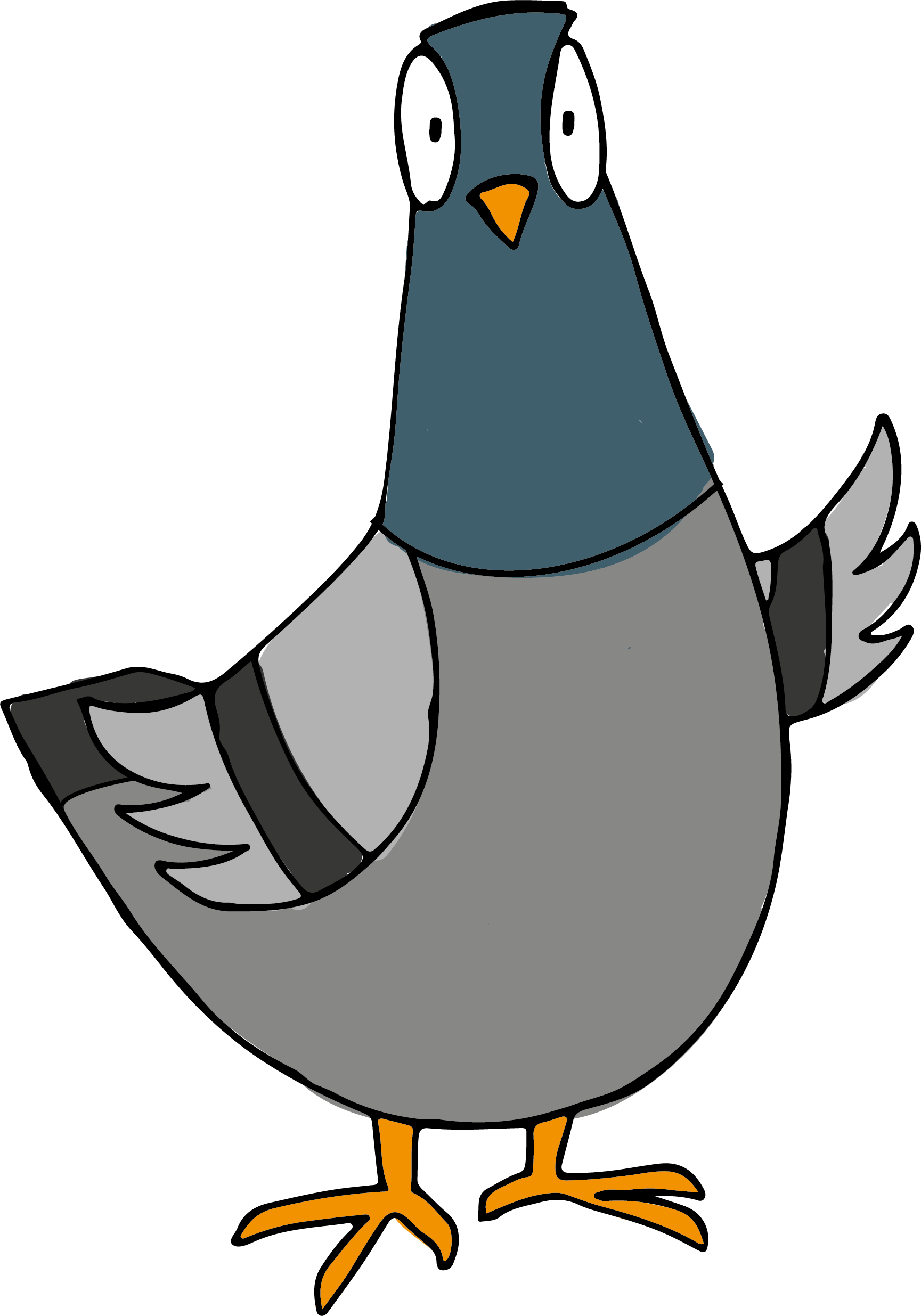 Ik heb een probleempje. Ik ben mijn vriendin Janneke kwijt.
Wil jij me helpen zoeken?
Ja
Nee
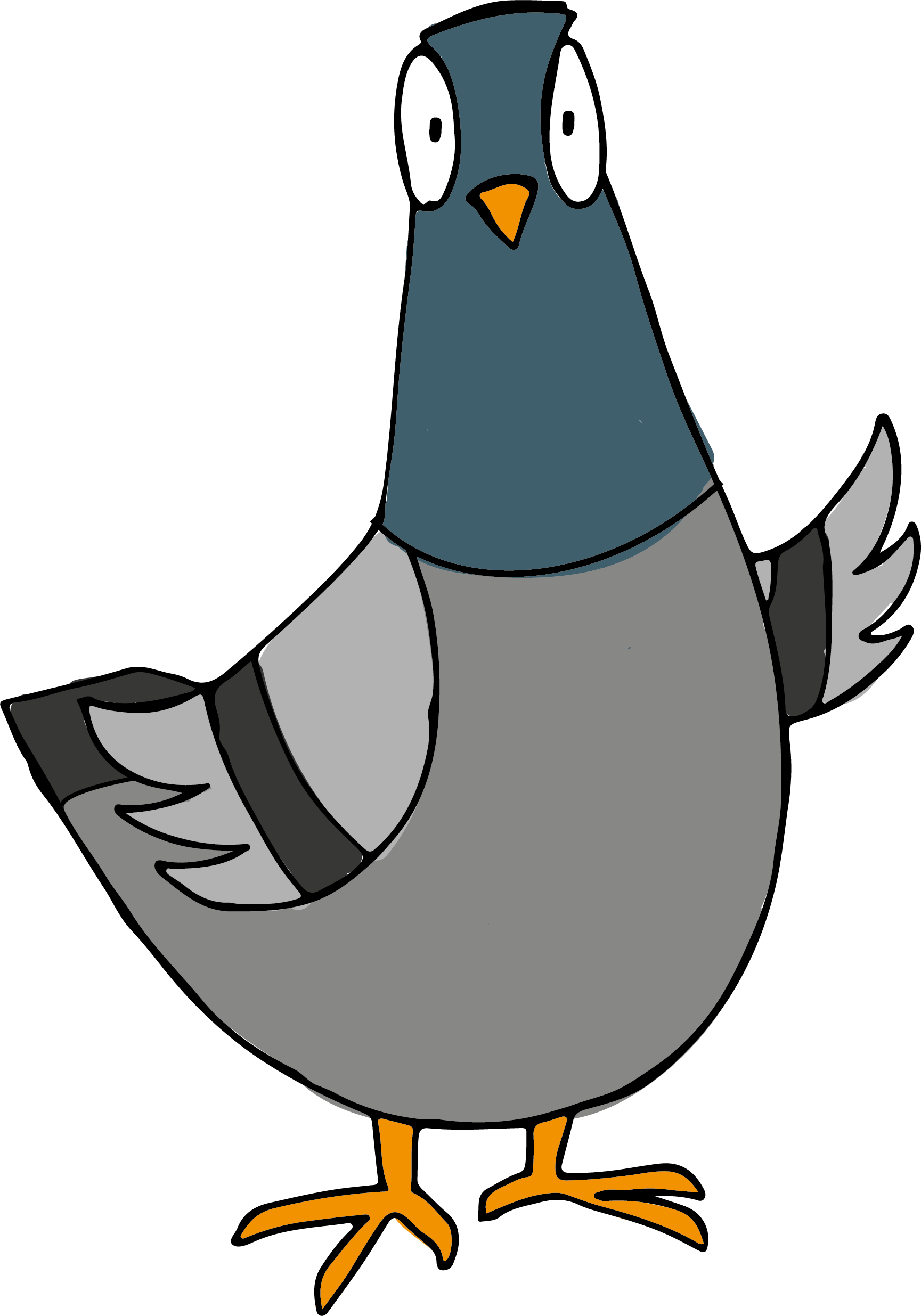 Heel erg fijn dat je me wilt helpen!
Wie zoeken we?
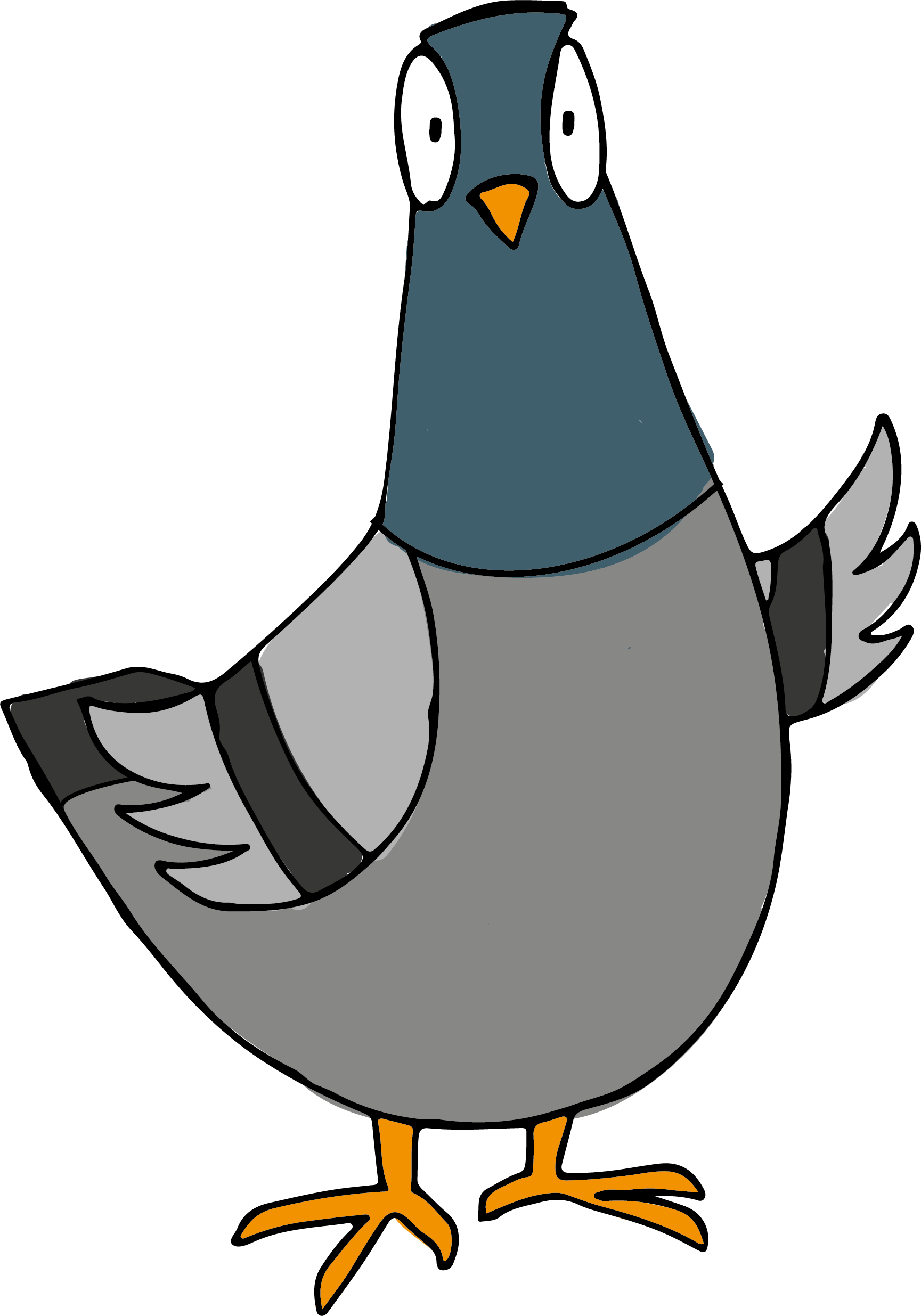 Nu we weten wie Janneke is gaan we beginnen met zoeken.
Naar de kaart
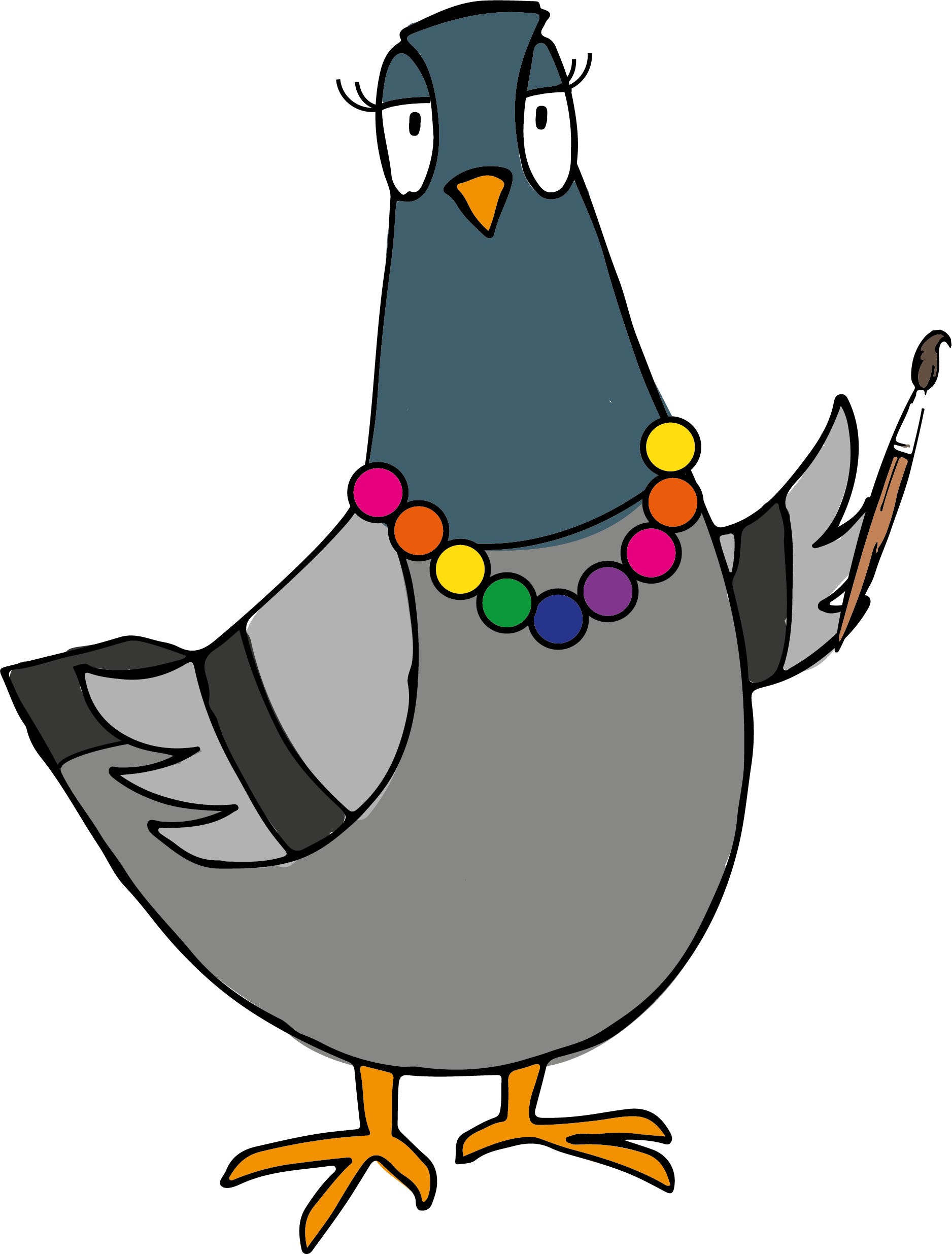 Dit is Janneke, ze is te herkennen aan haar mooie wimpers en ketting. Ze is ook heel creatief!
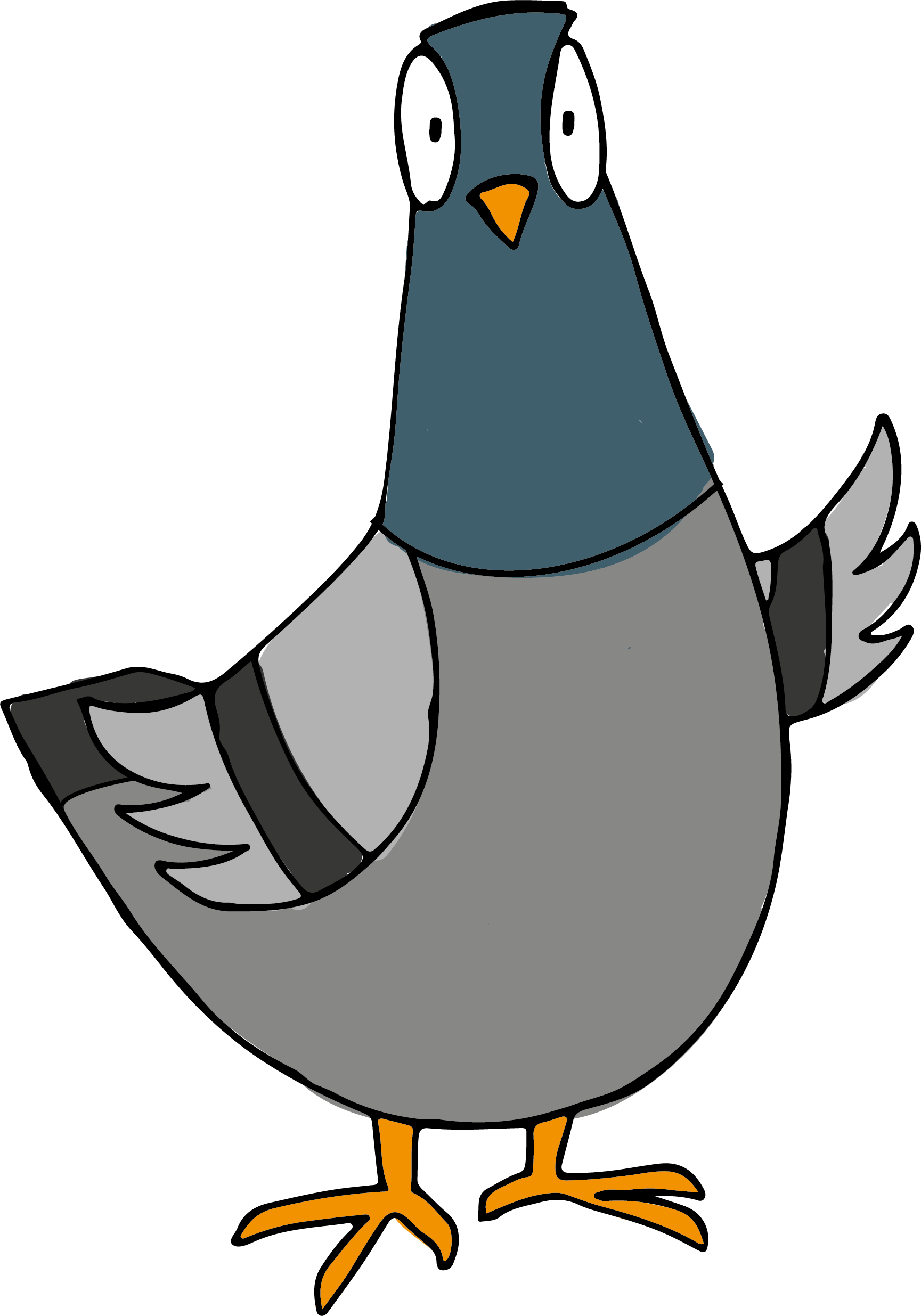 Ik snap het
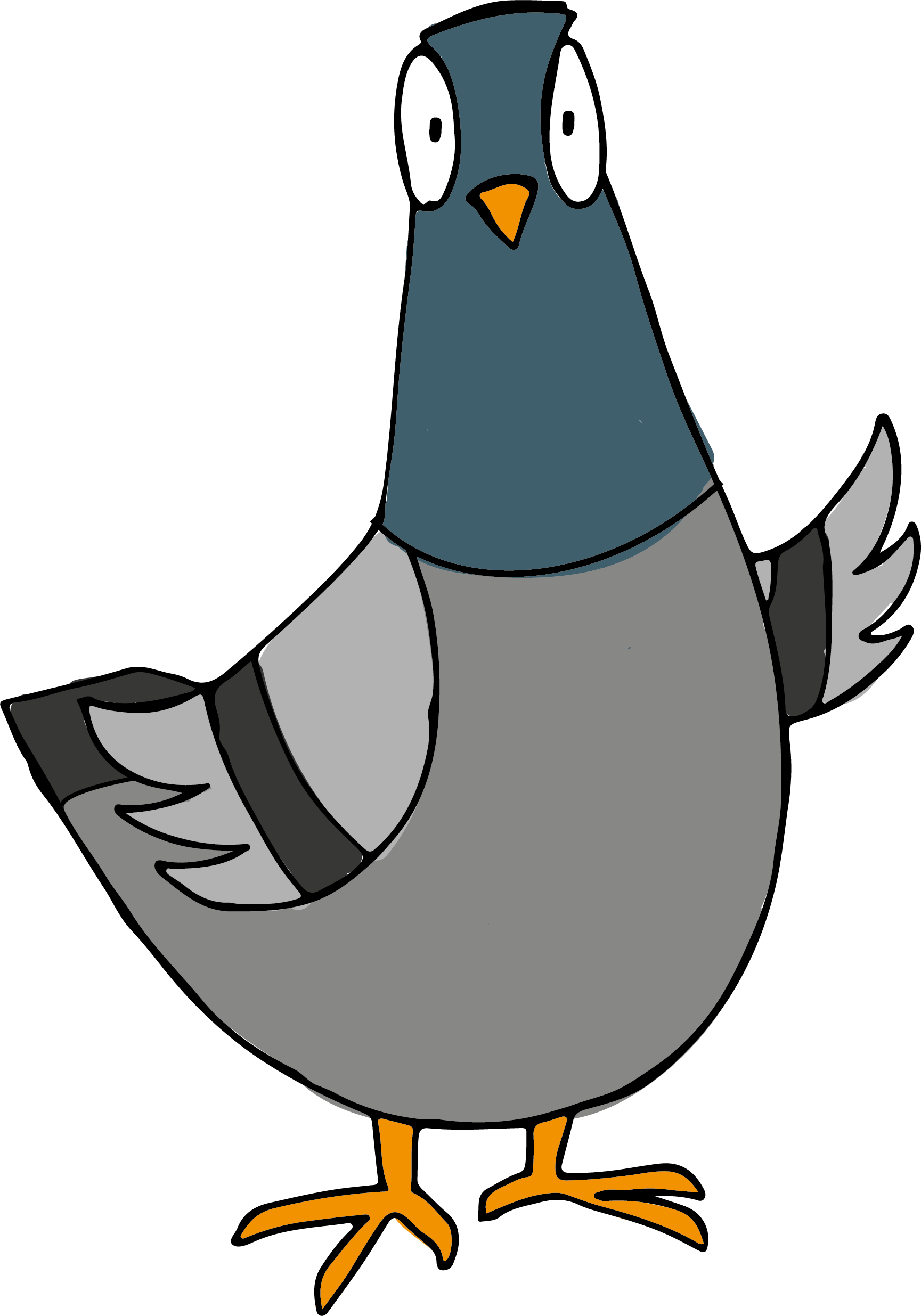 Wat jammer dat jij mij niet wilt helpen. Mocht jij je nog bedenken, dan kun je toch verder gaan.
Wie zoeken we?
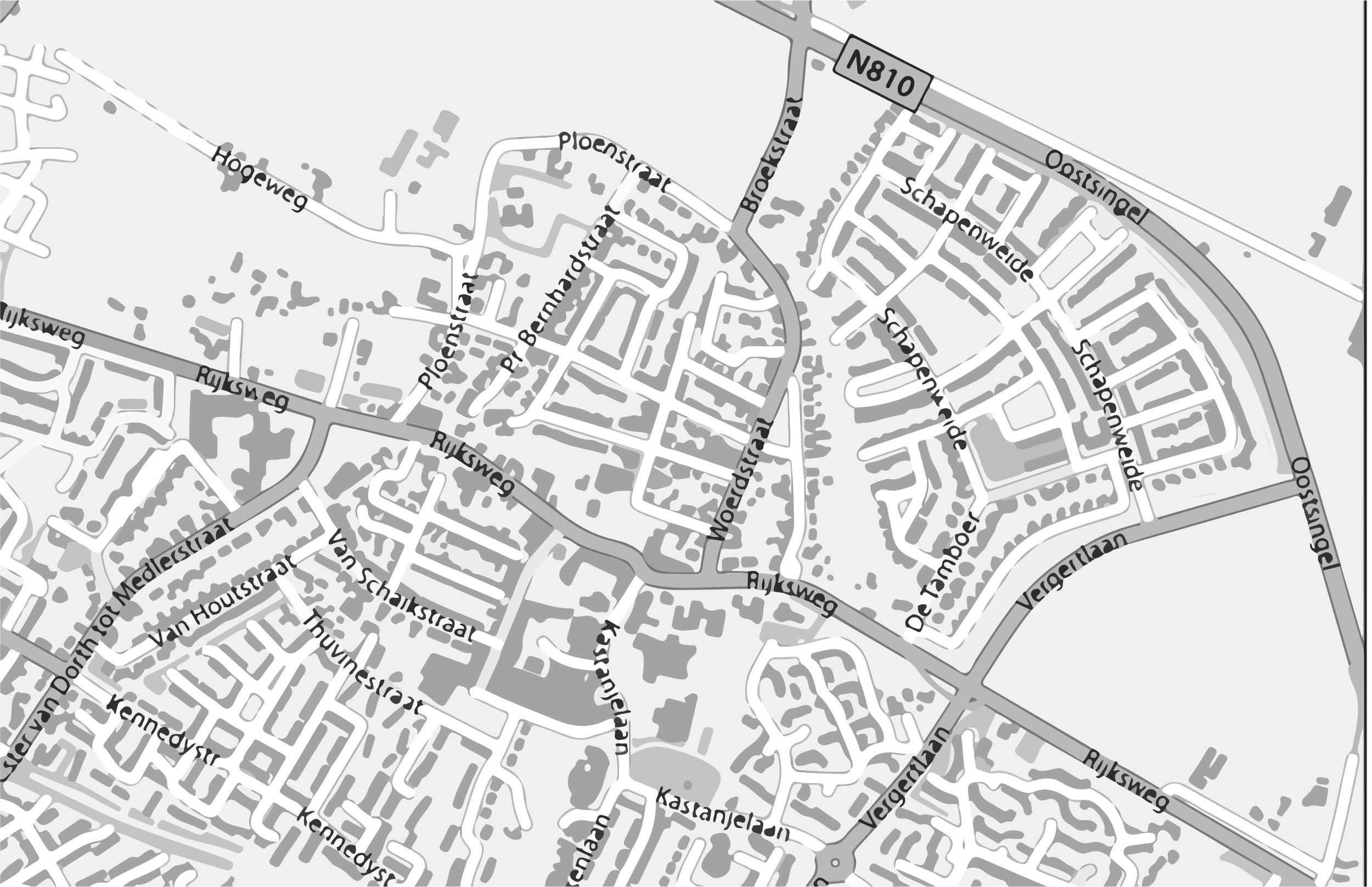 We vliegen nu boven dit stukje van de stad Duiven.
Ga door
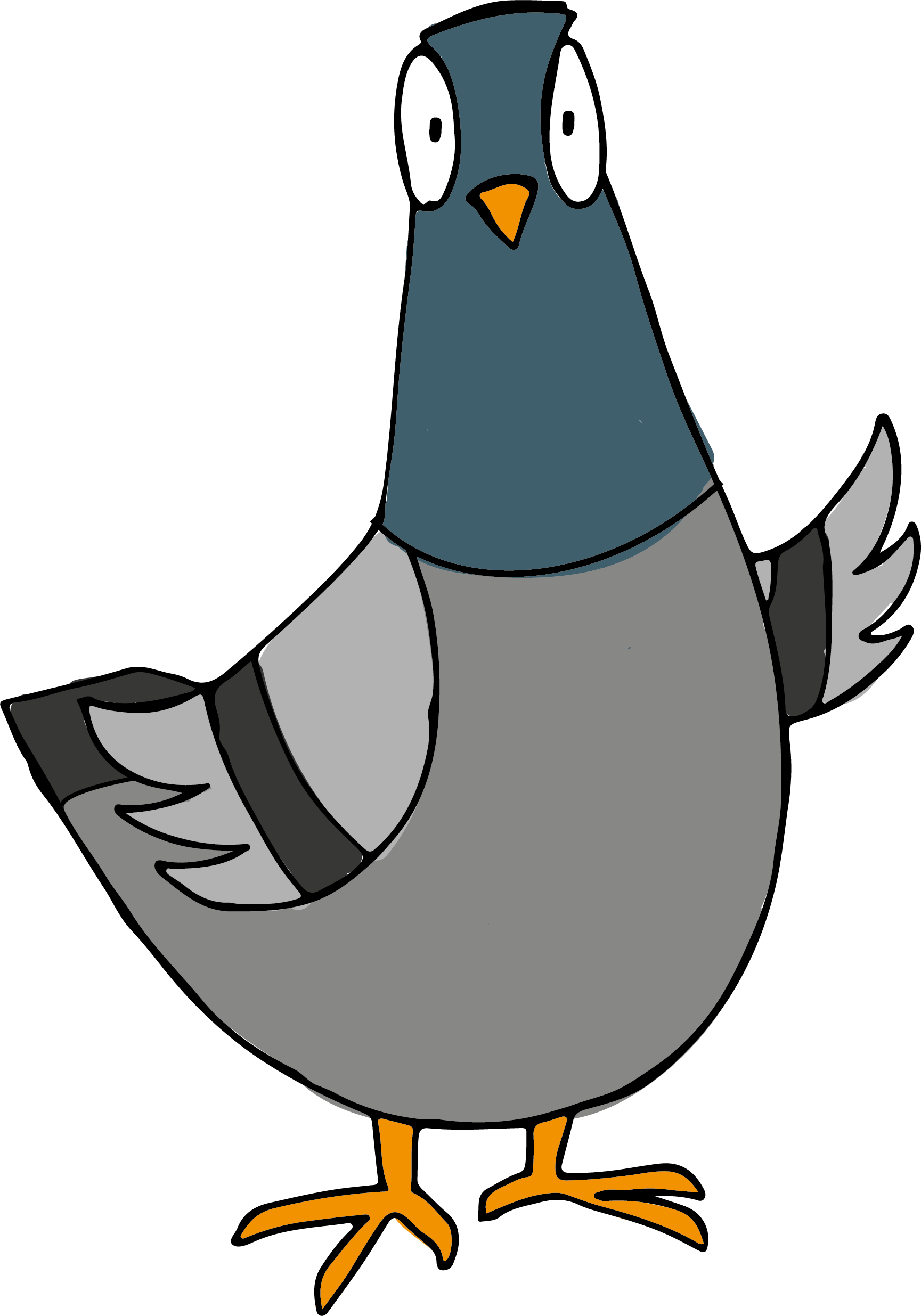 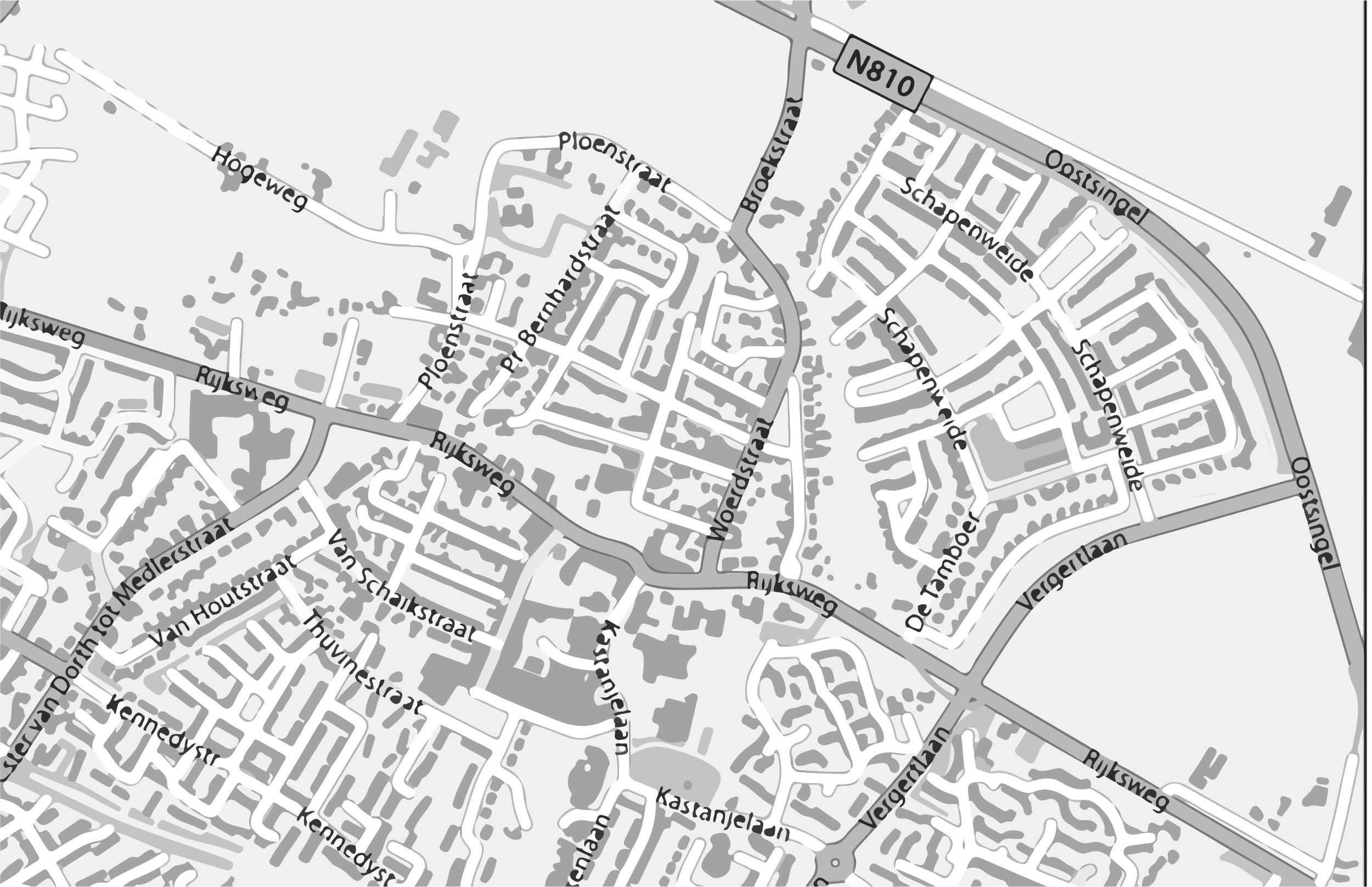 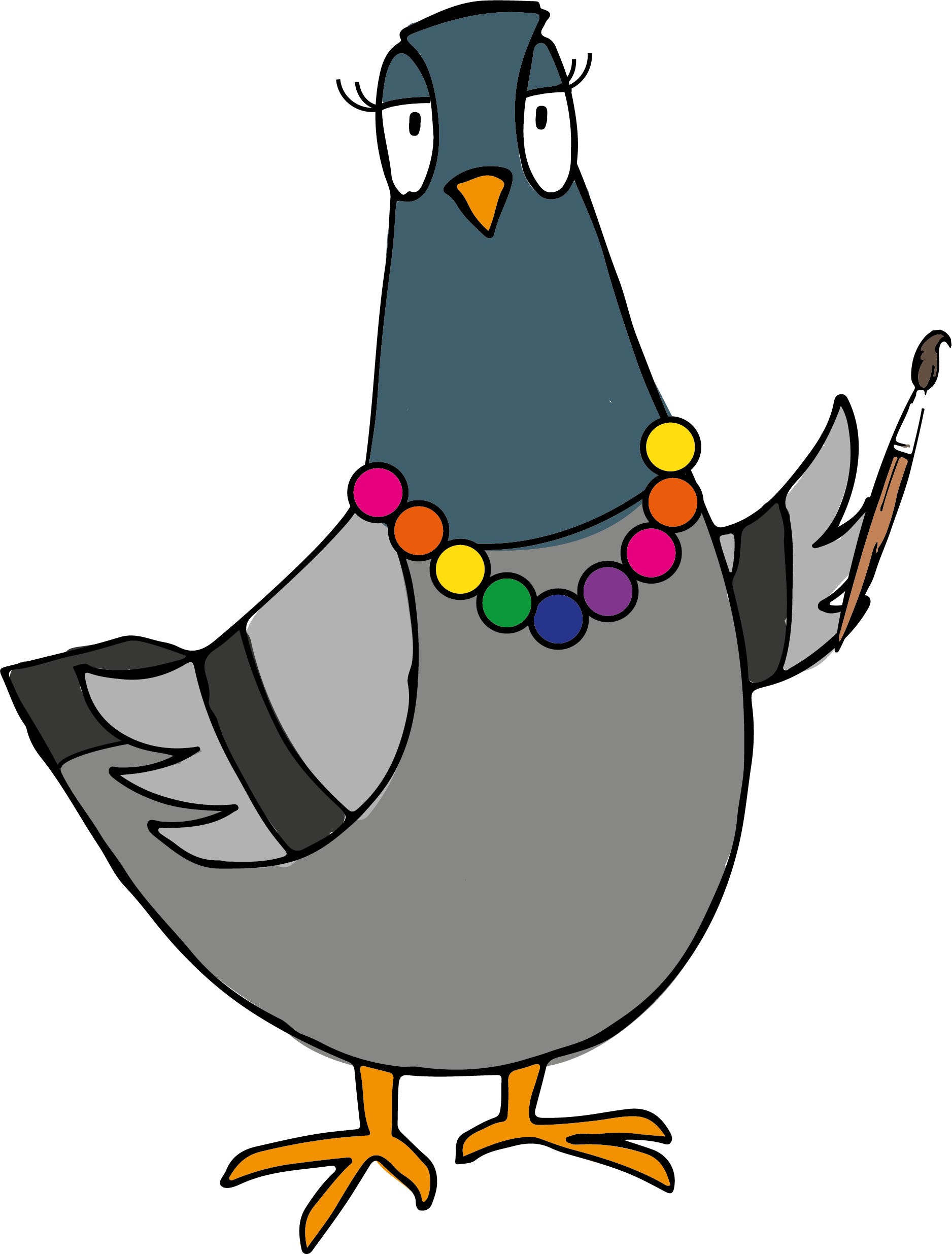 Als je even niet meer weet hoe Janneke er uit ziet kun je hier op klikken.
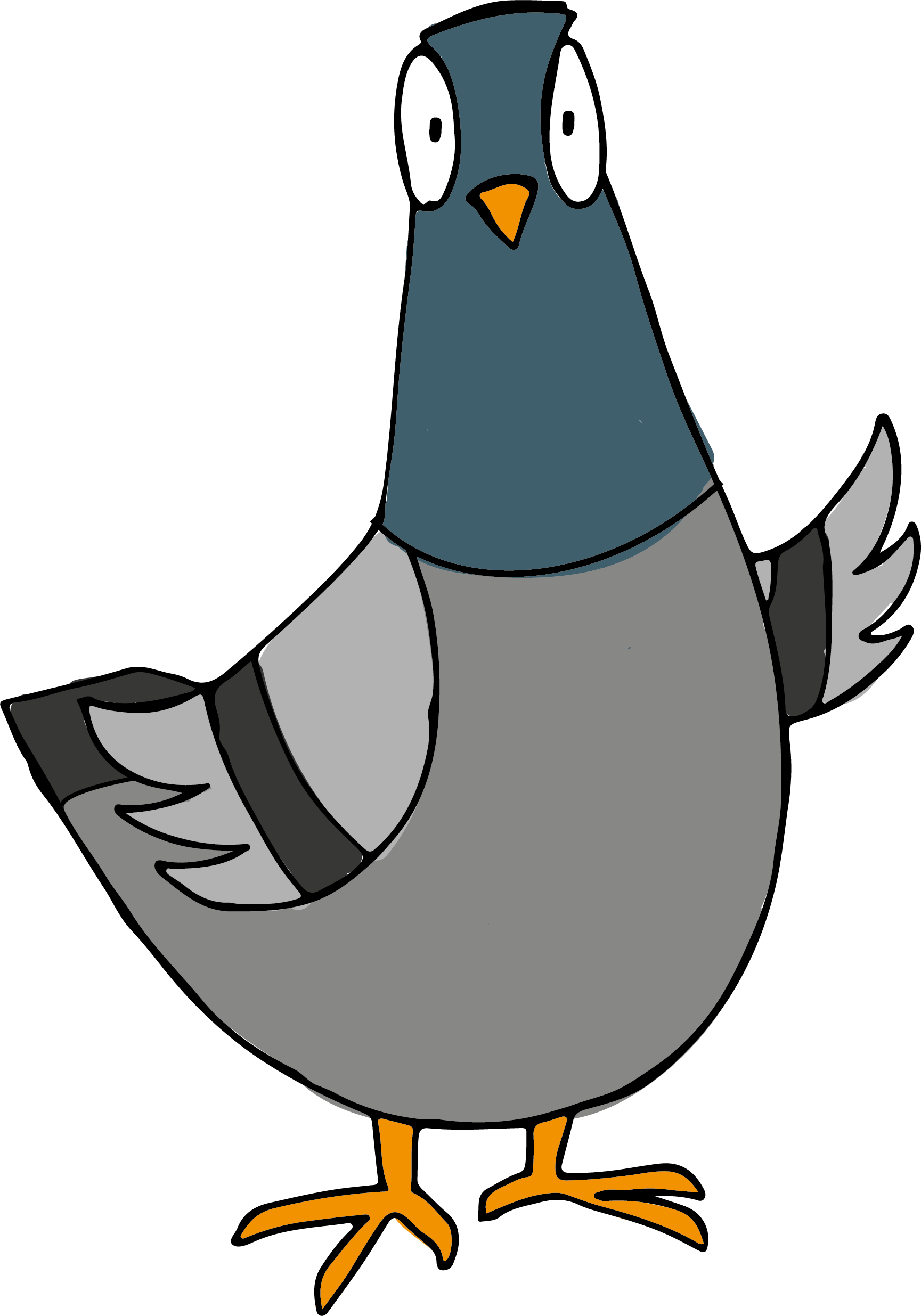 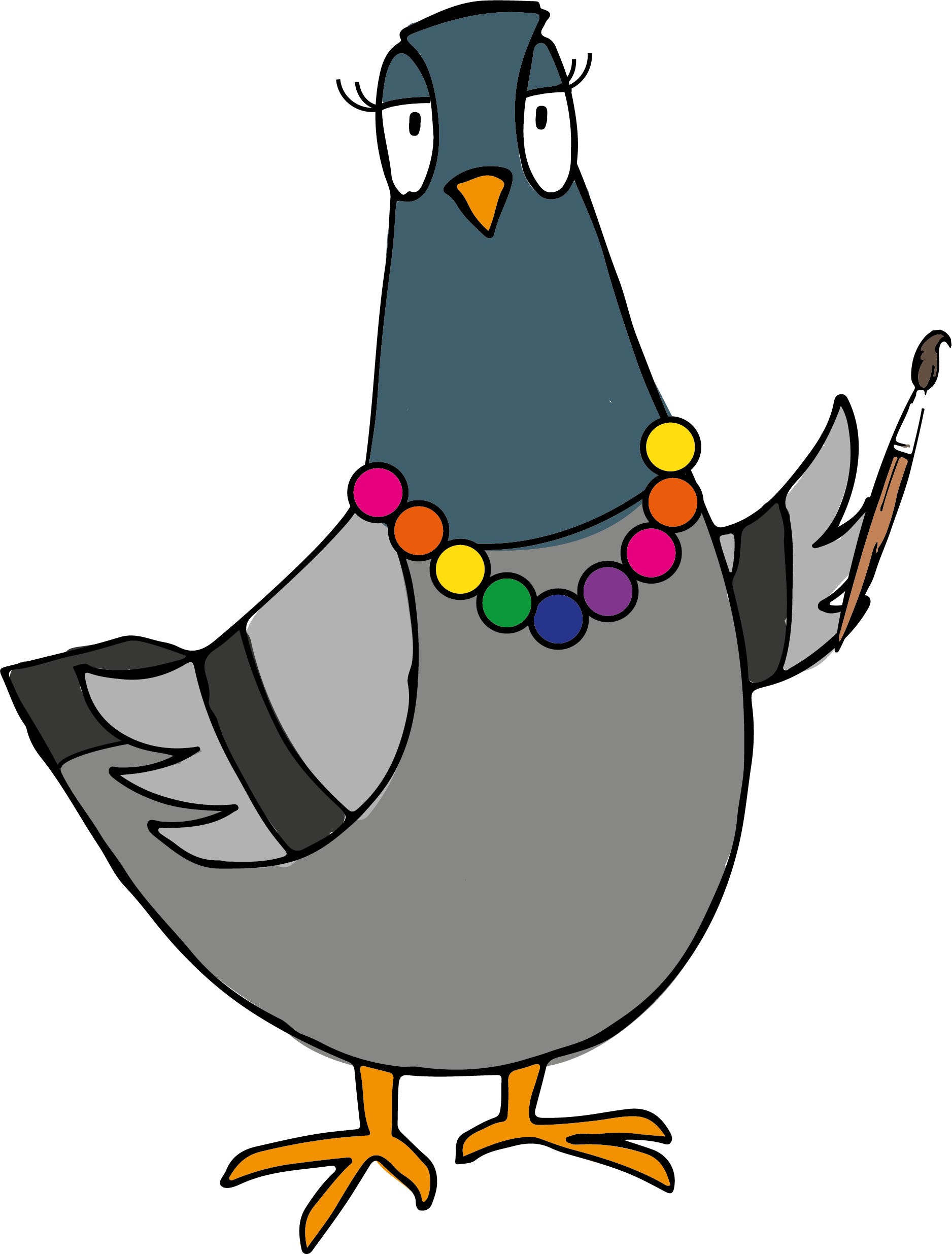 Ik ben Janneke, ik ben te herkennen aan mijn mooie wimpers en ketting. Ik ben ook heel creatief!
Terug naar de kaart
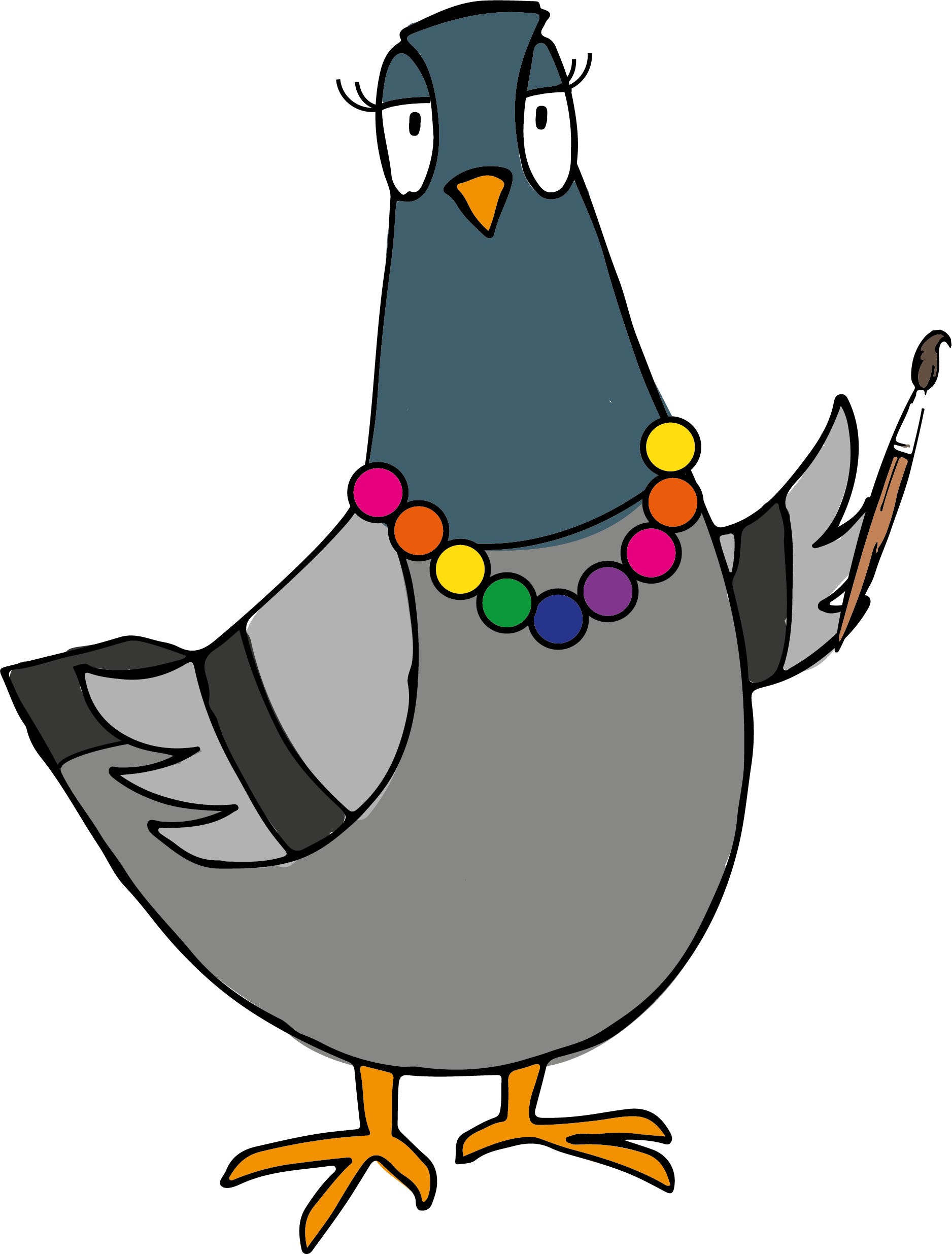 Ik ben Janneke, ik ben te herkennen aan mijn mooie wimpers en ketting. Ik ben ook heel creatief!
Terug naar de kaart
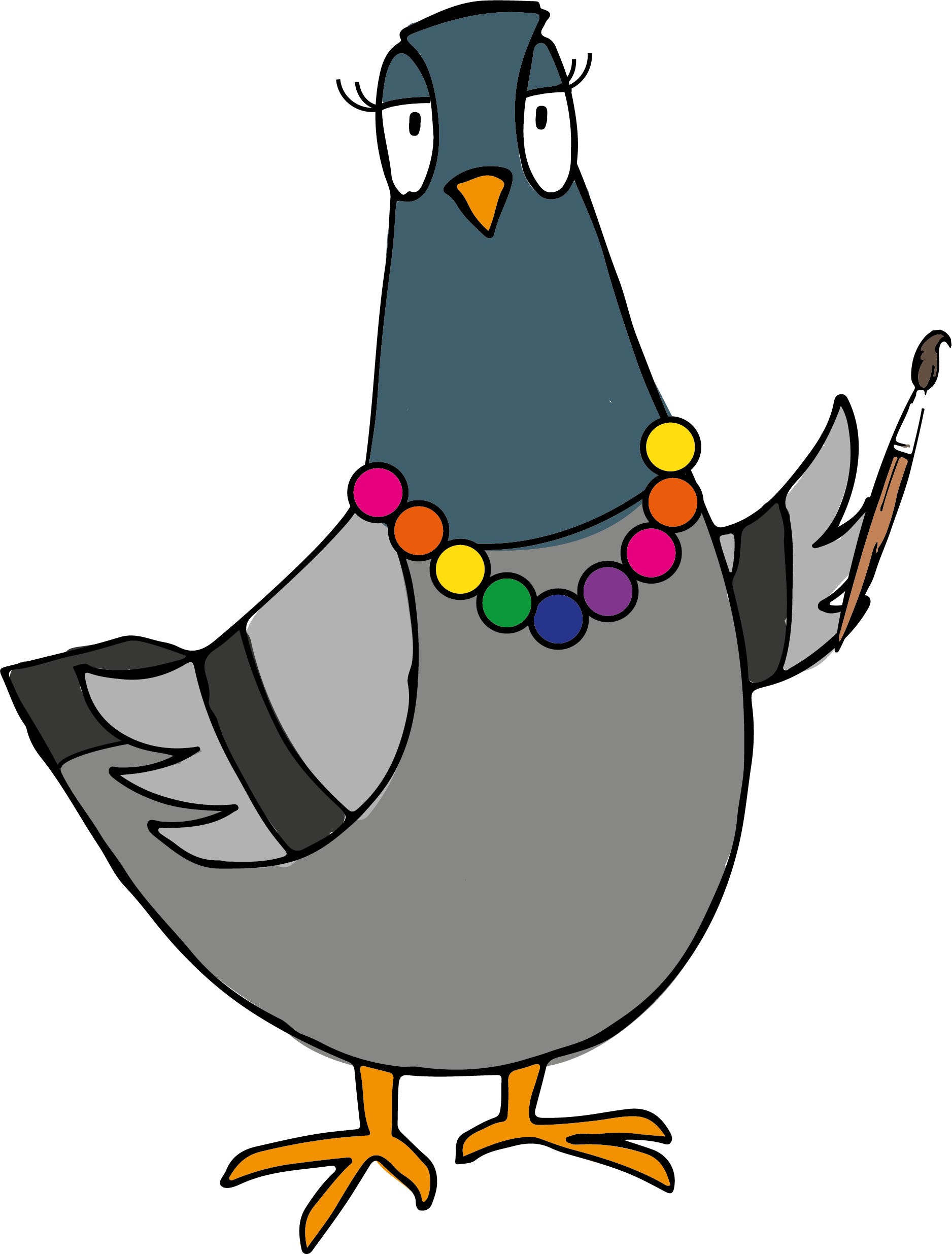 Ik ben Janneke, ik ben te herkennen aan mijn mooie wimpers en ketting. Ik ben ook heel creatief!
Terug naar de kaart
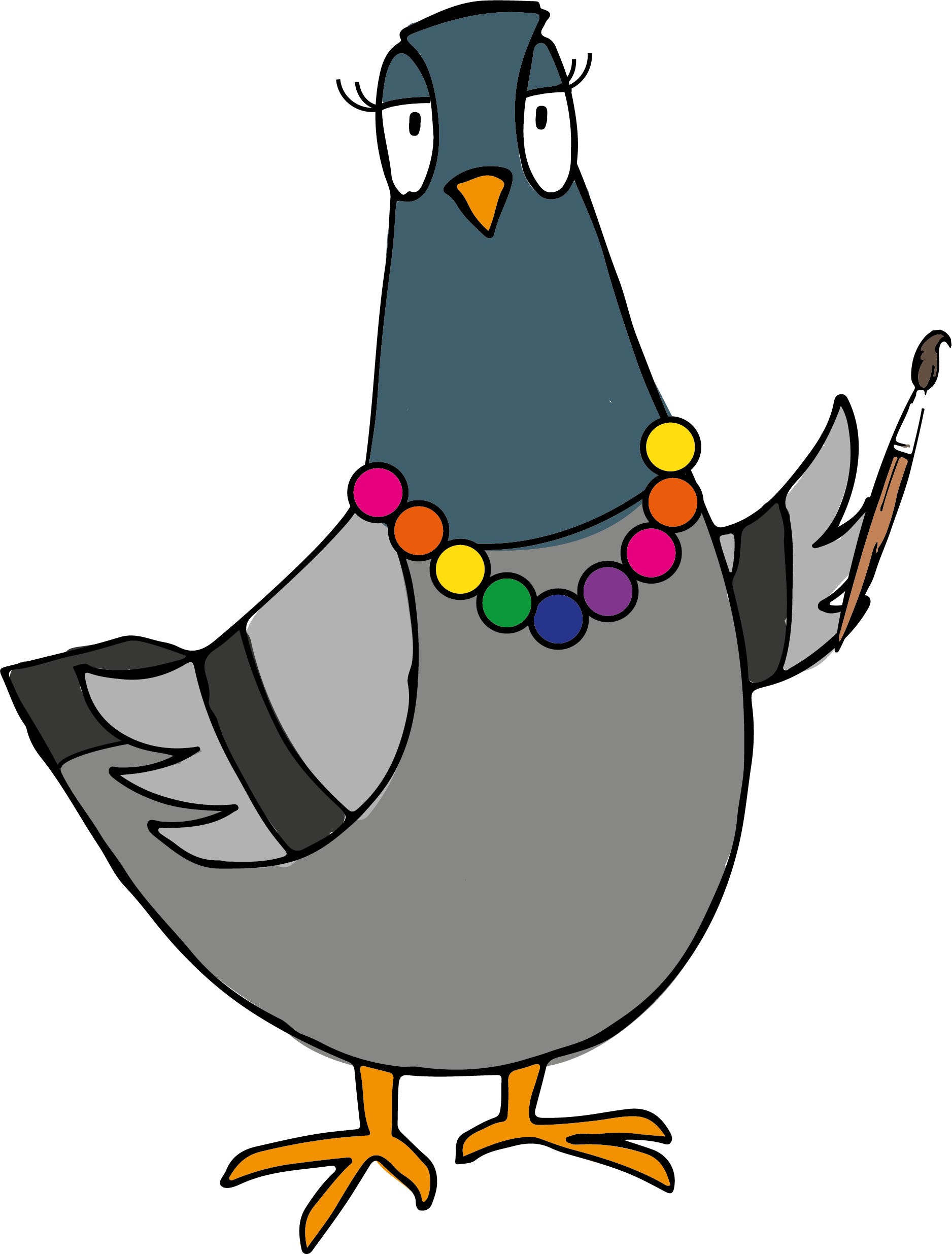 Ik ben Janneke, ik ben te herkennen aan mijn mooie wimpers en ketting. Ik ben ook heel creatief!
Terug naar de kaart
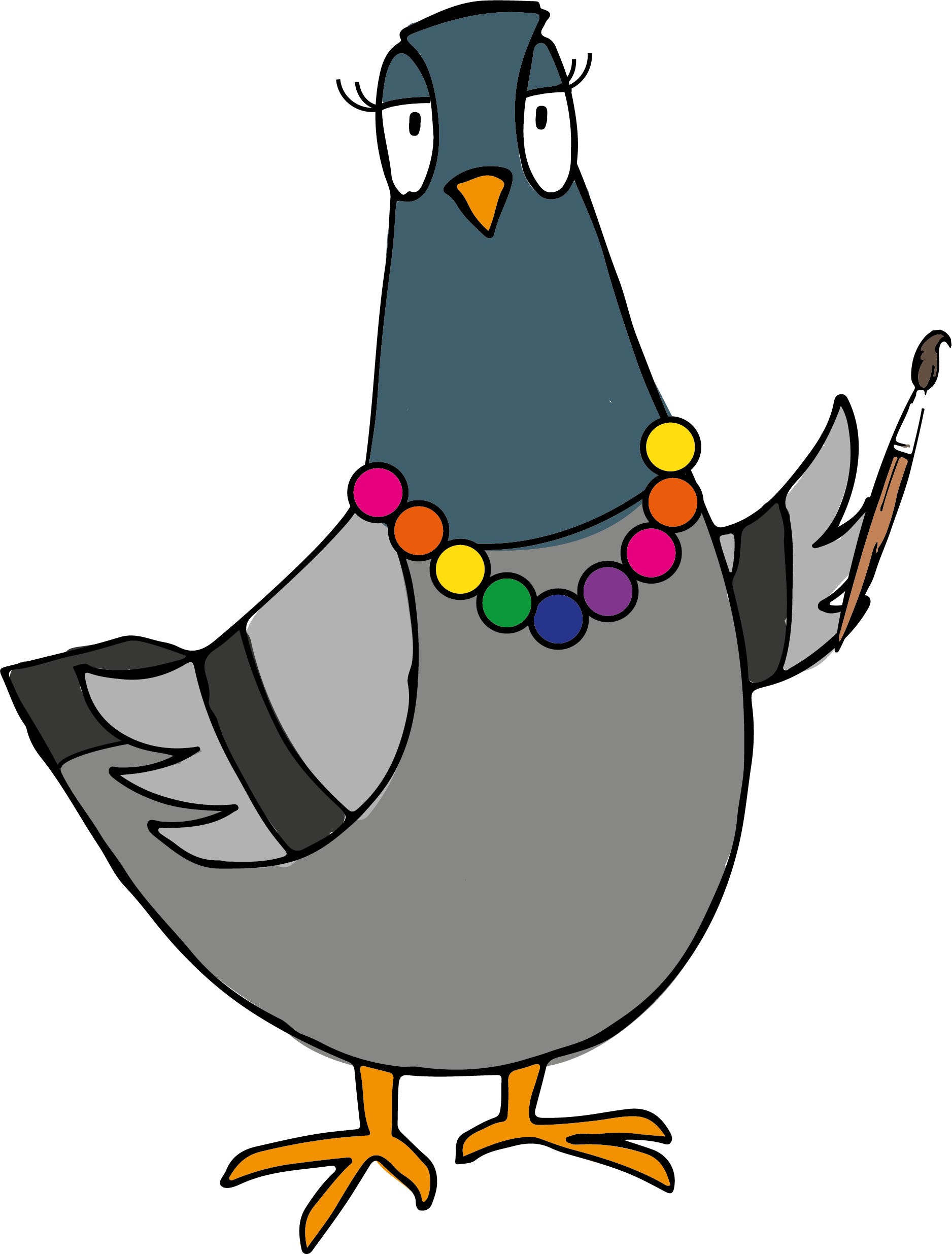 Ik ben Janneke, ik ben te herkennen aan mijn mooie wimpers en ketting. Ik ben ook heel creatief!
Terug naar de kaart
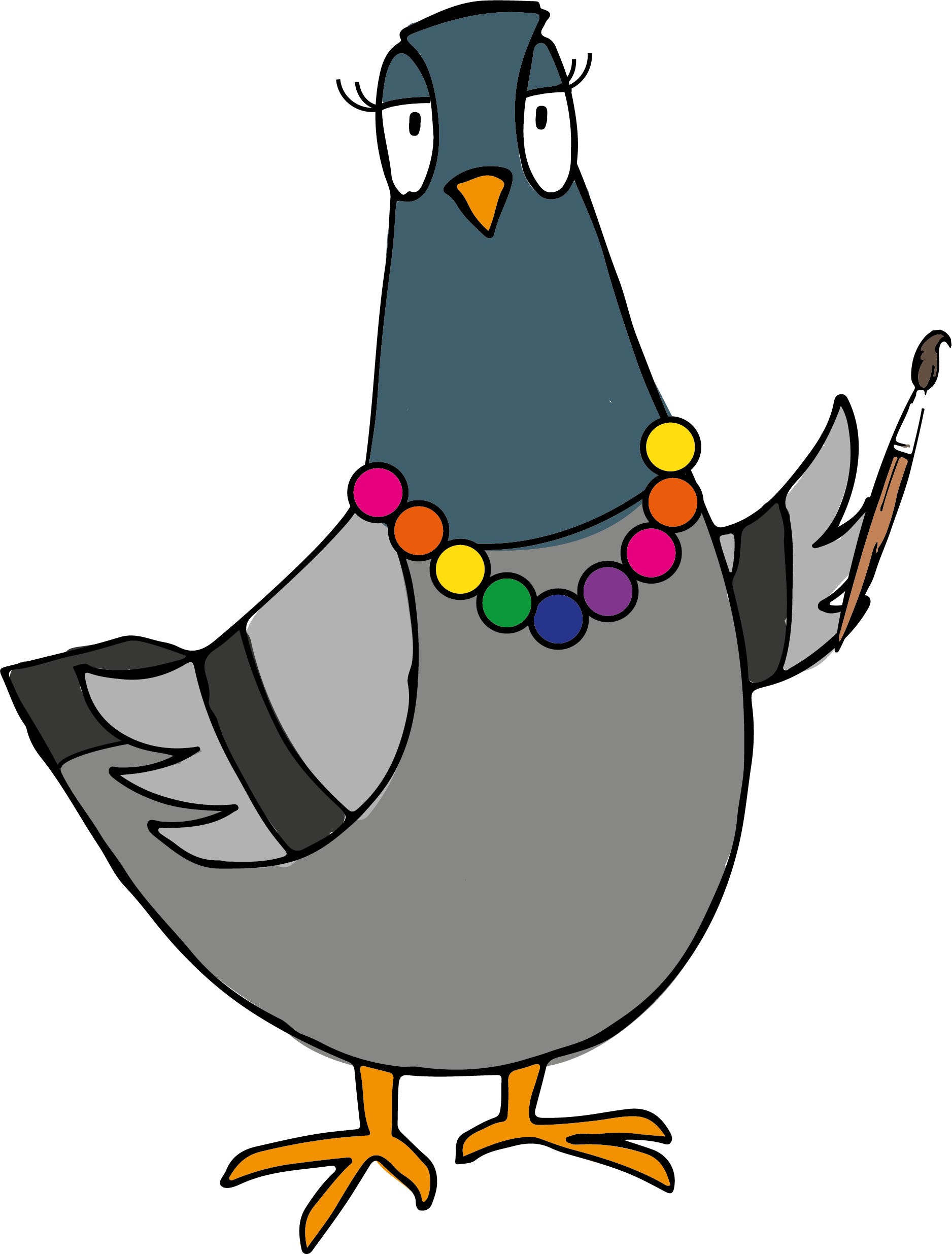 Ik ben Janneke, ik ben te herkennen aan mijn mooie wimpers en ketting. Ik ben ook heel creatief!
Terug naar de kaart
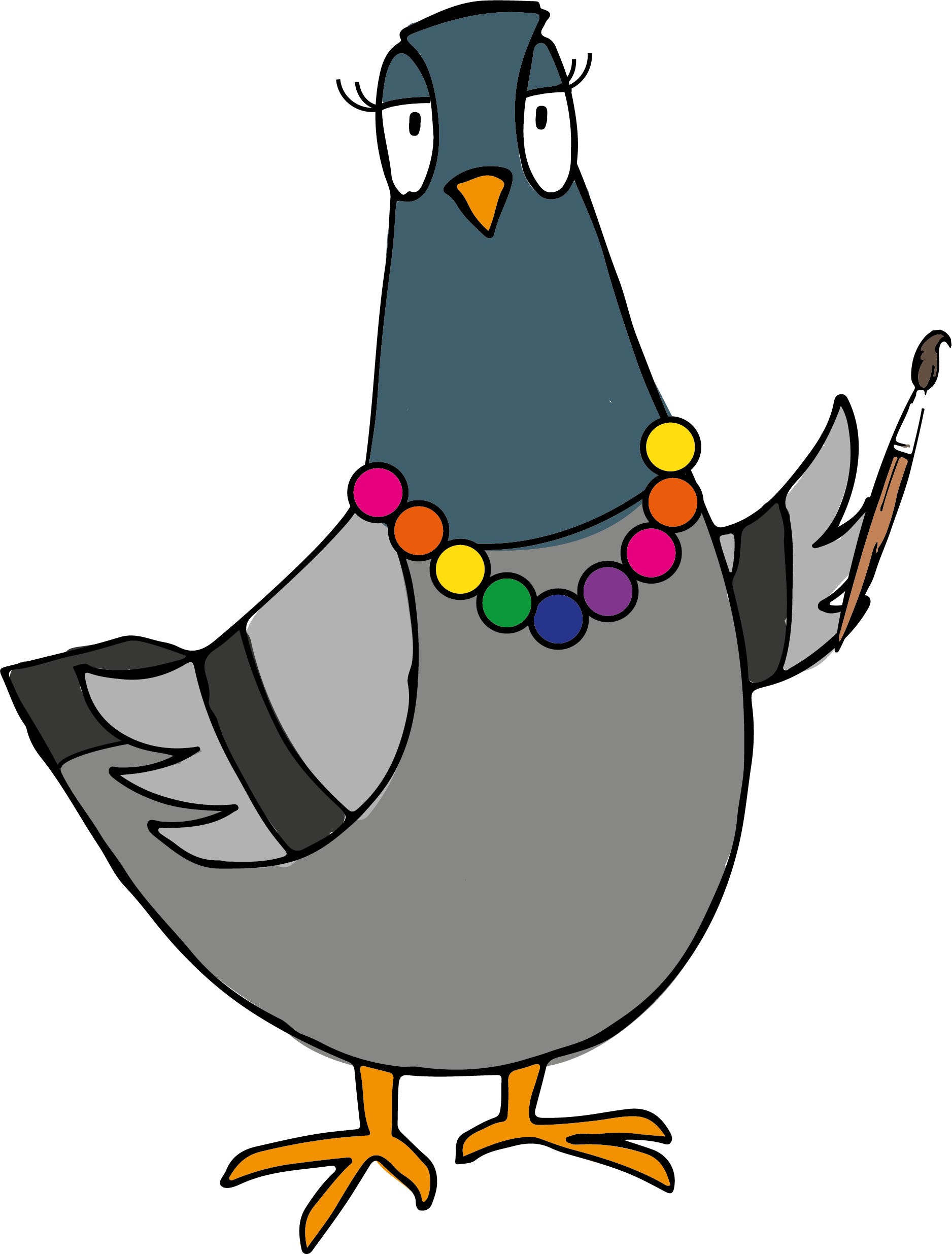 Ik ben Janneke, ik ben te herkennen aan mijn mooie wimpers en ketting. Ik ben ook heel creatief!
Terug naar de kaart
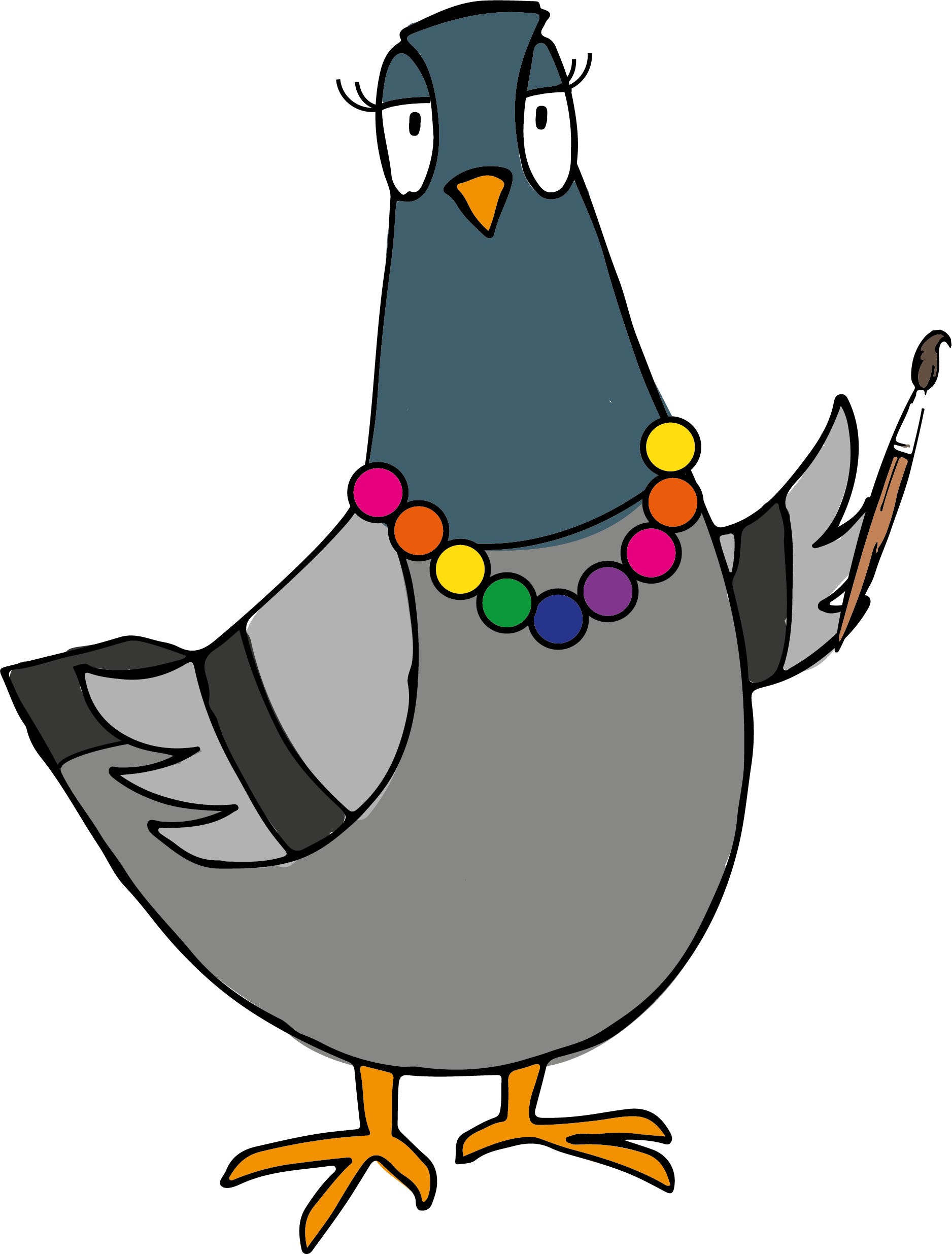 Ik ben Janneke, ik ben te herkennen aan mijn mooie wimpers en ketting. Ik ben ook heel creatief!
Terug naar de kaart
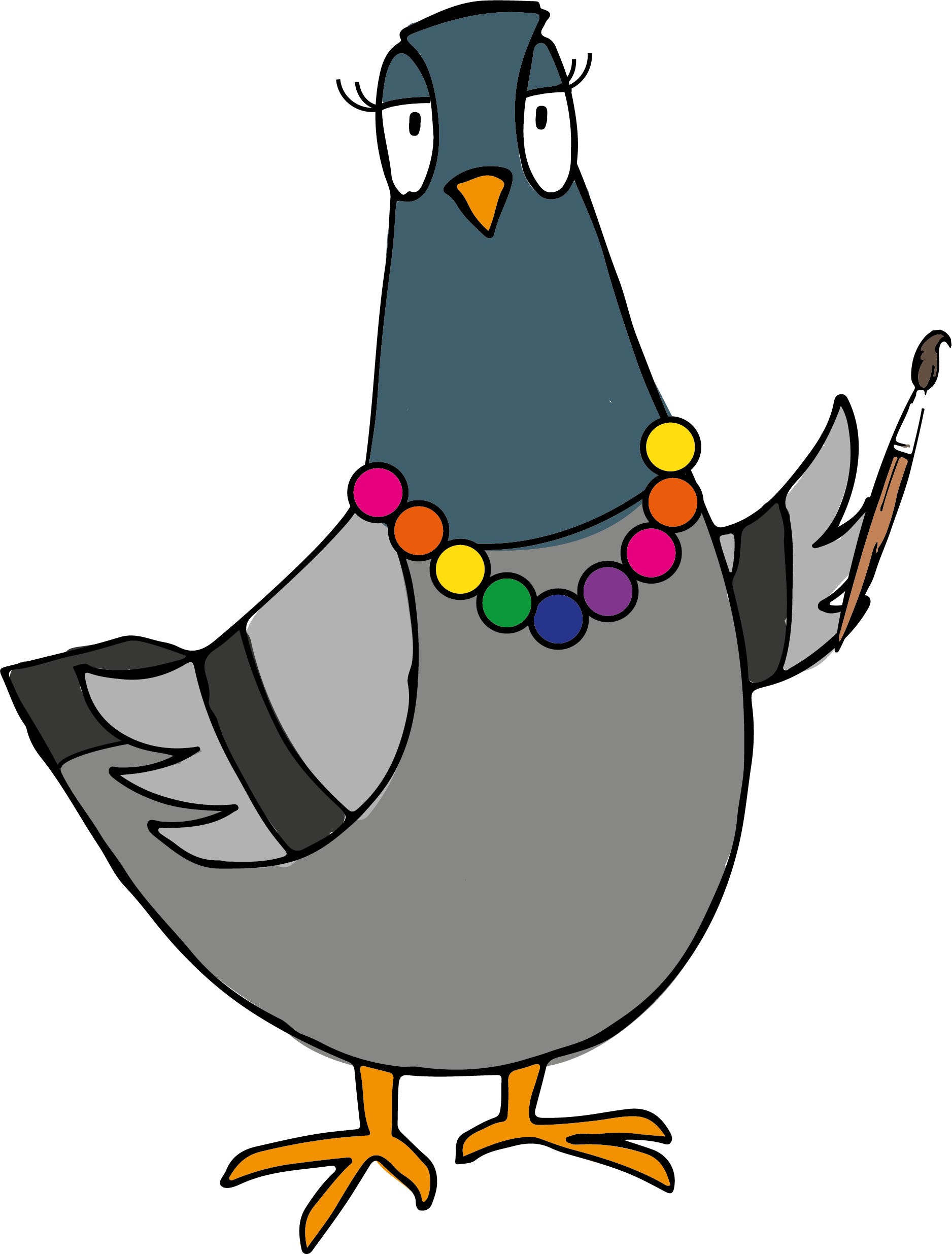 Ik ben Janneke, ik ben te herkennen aan mijn mooie wimpers en ketting. Ik ben ook heel creatief!
Terug naar de kaart
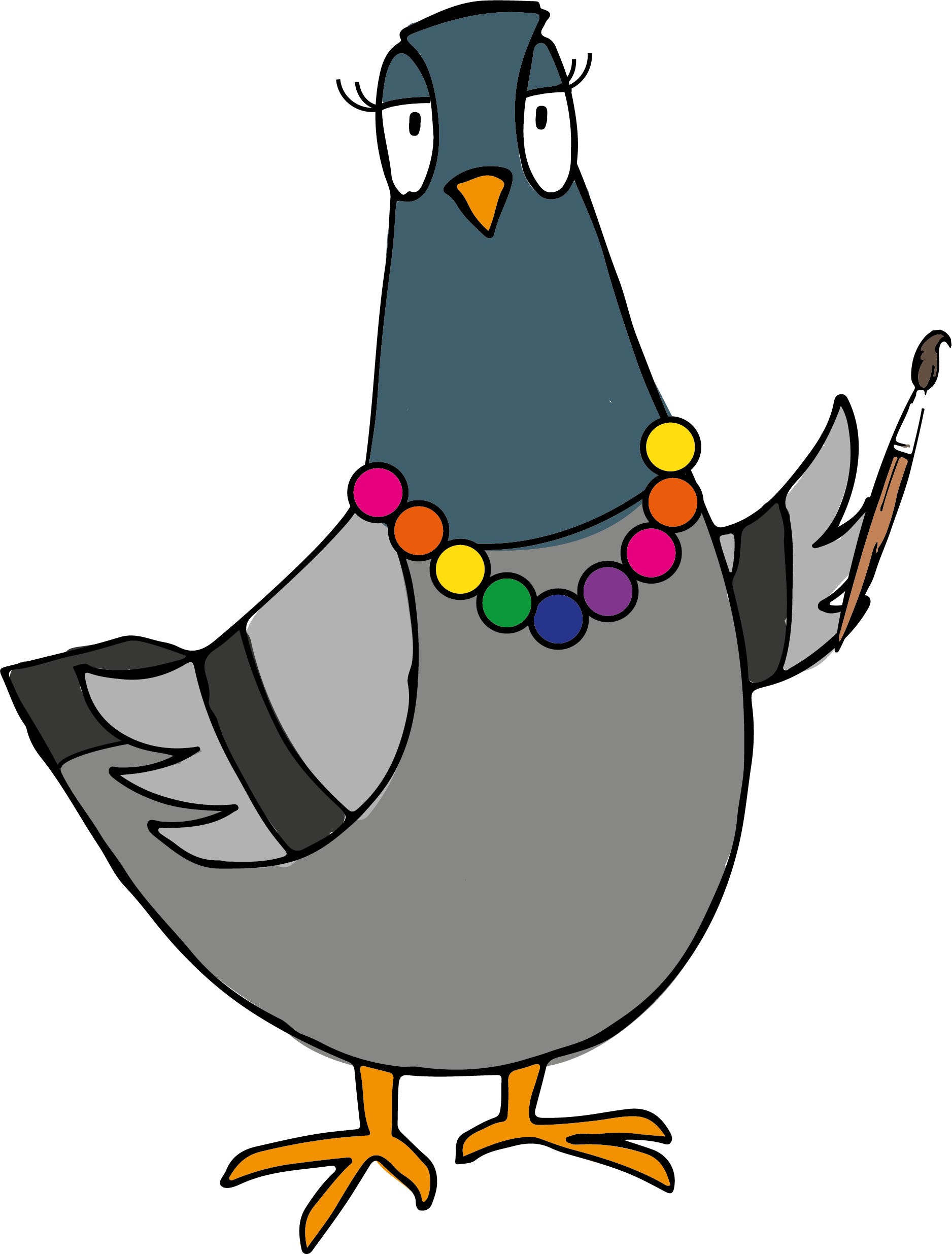 Ik ben Janneke, ik ben te herkennen aan mijn mooie wimpers en ketting. Ik ben ook heel creatief!
Terug naar de kaart
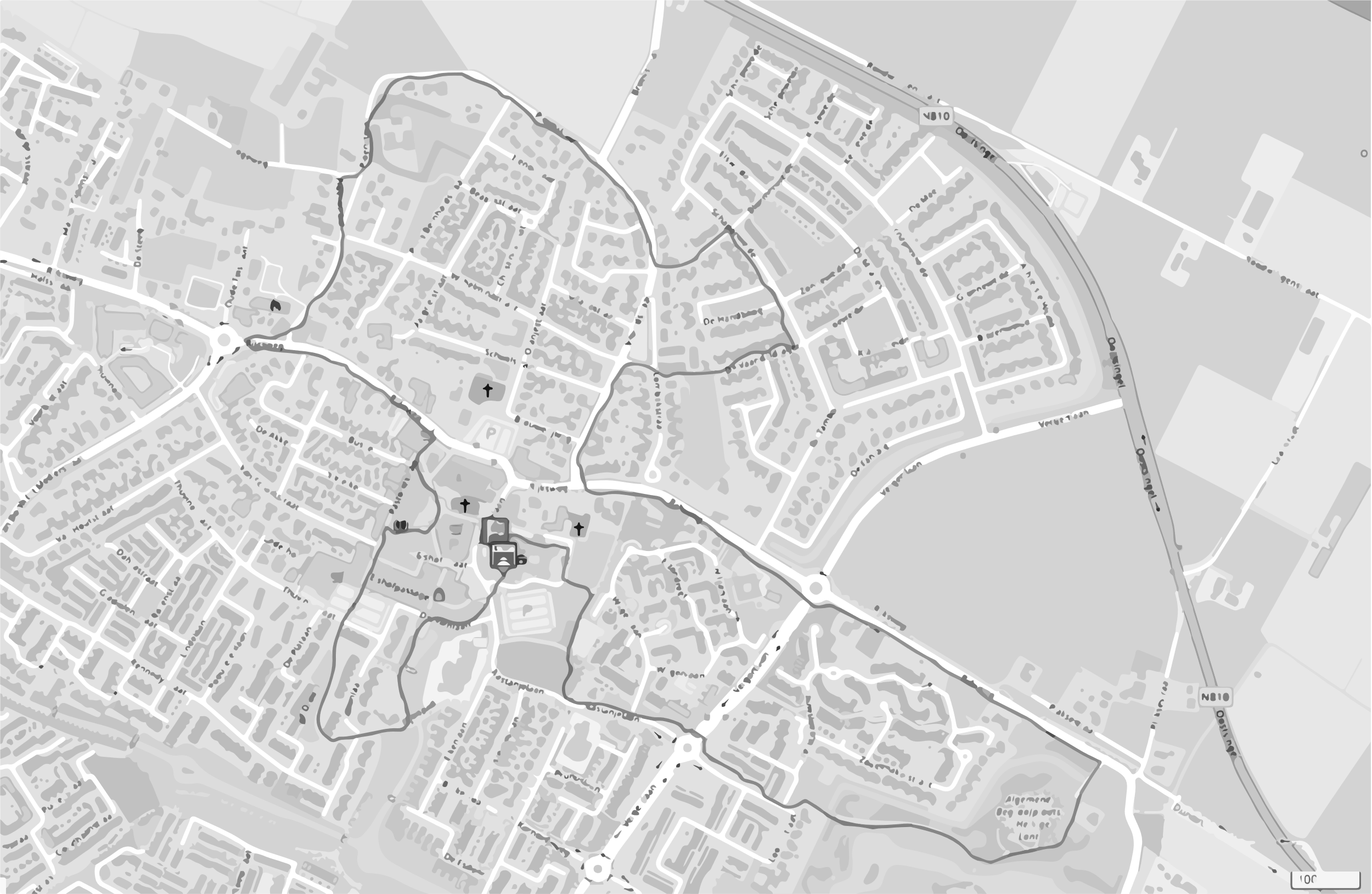 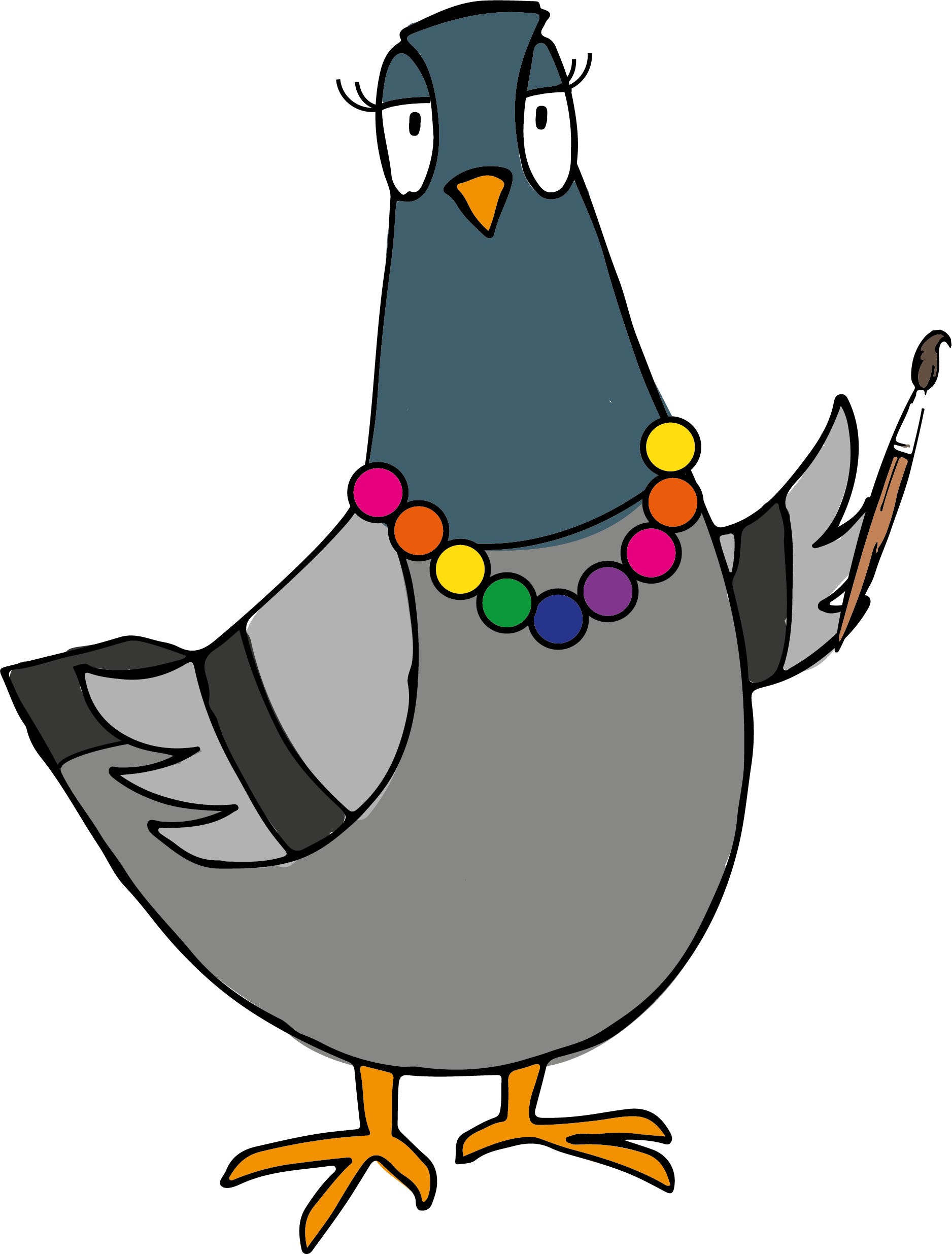 5
6
Dit zijn plekken waar altijd kunst te zien is, dus op een van deze plekken moet Janneke wel te vinden zijn!
7
4
8
9
3
1
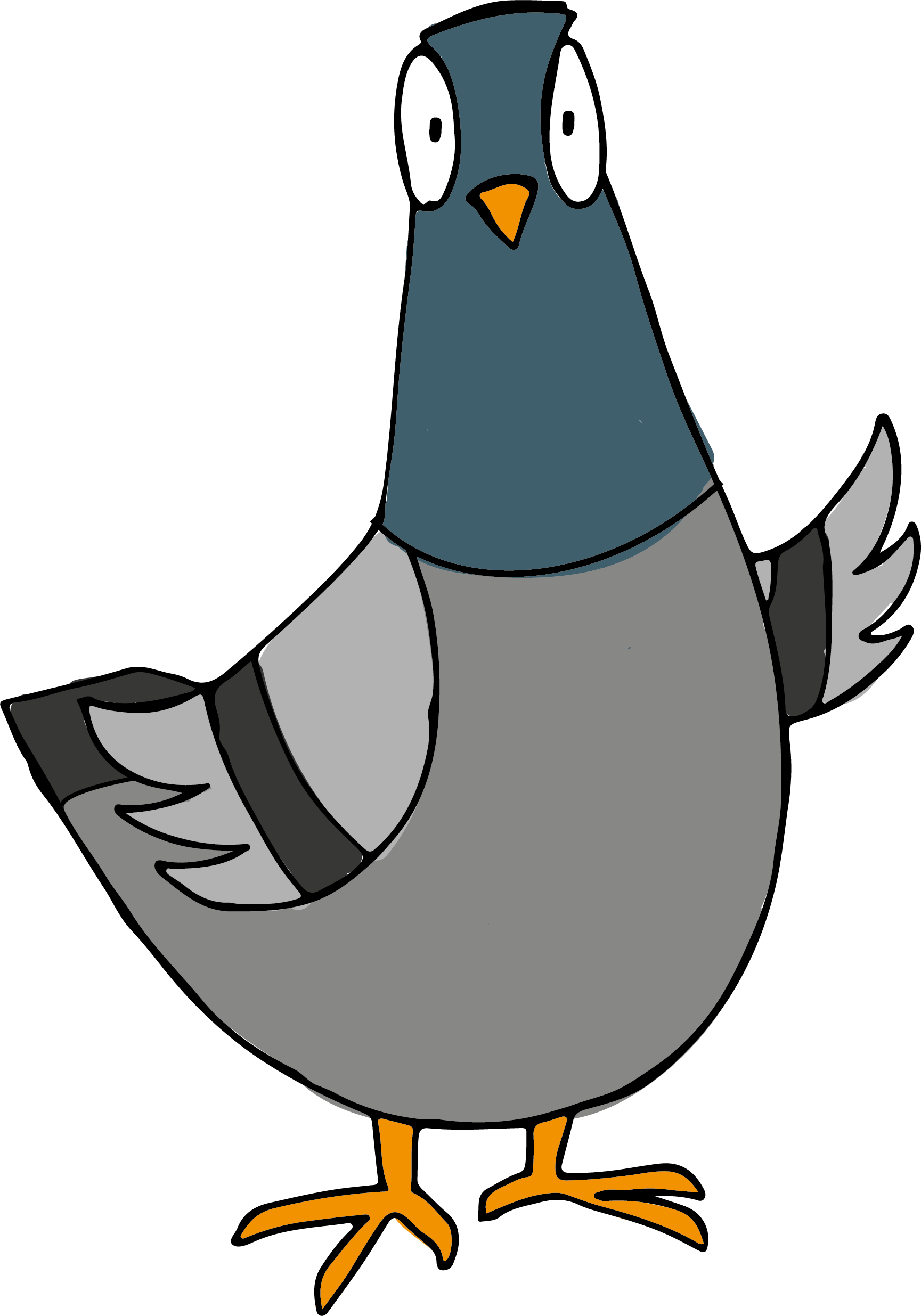 10
2
11
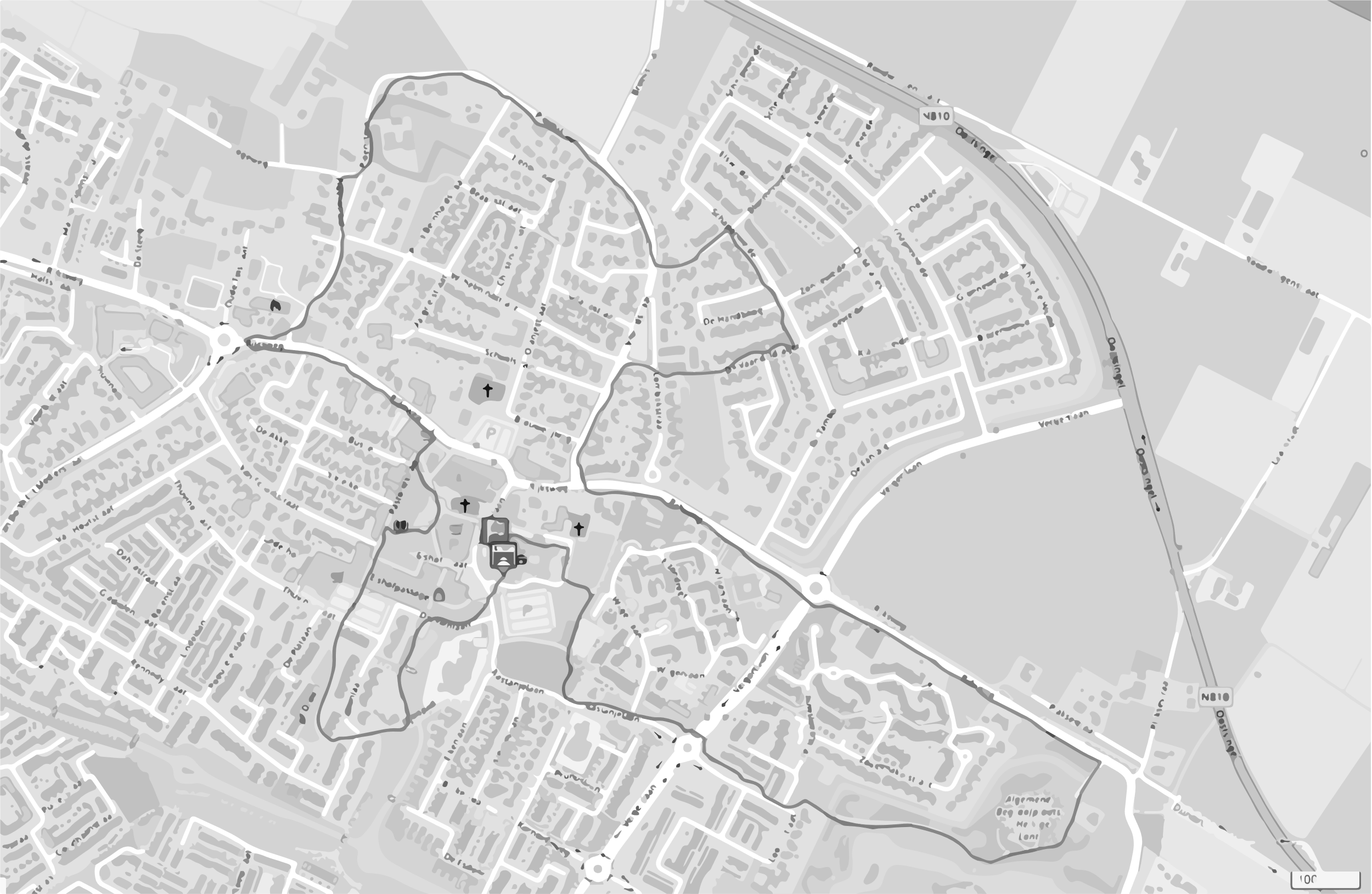 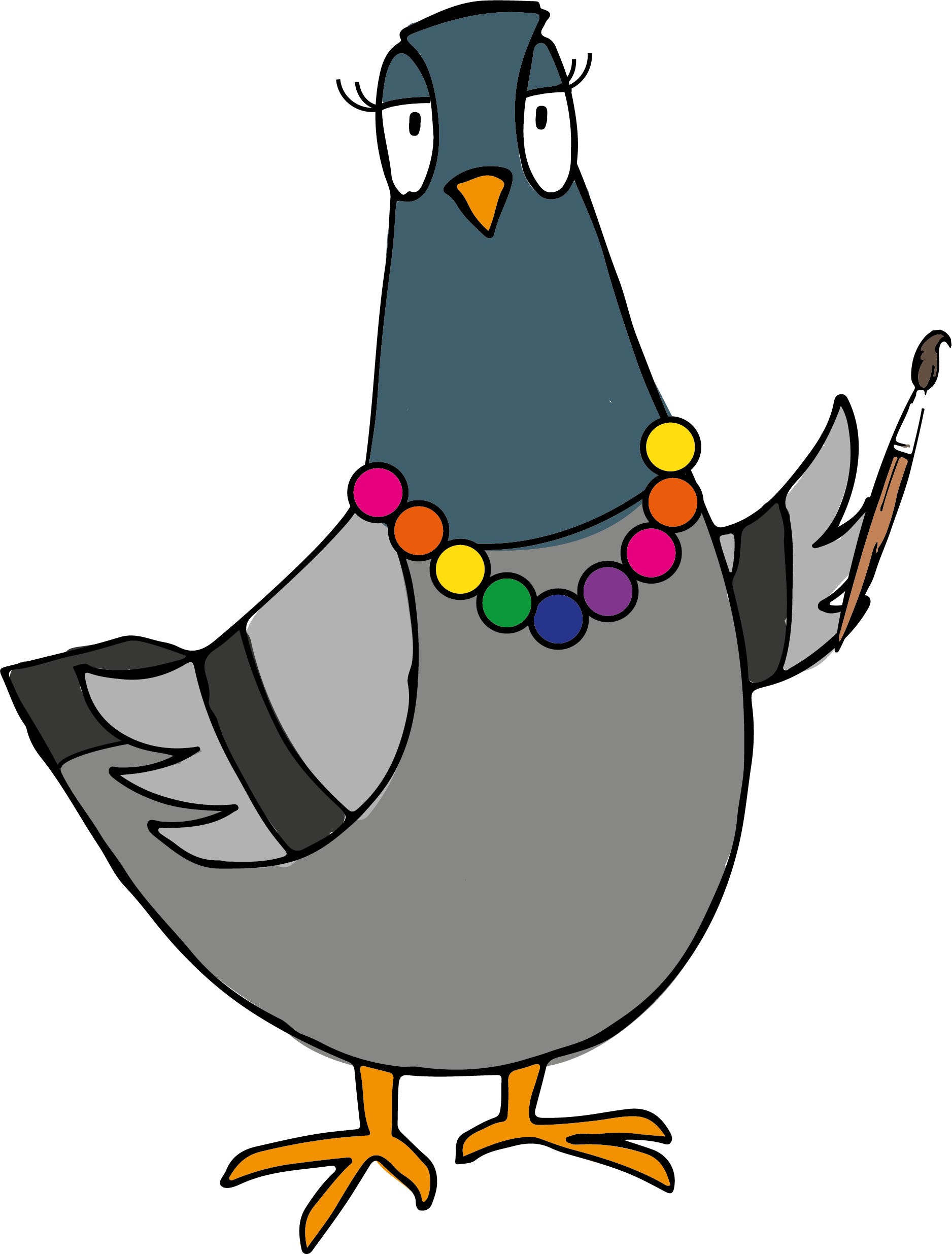 5
6
7
Waar zou ze dan zijn?
4
8
9
3
1
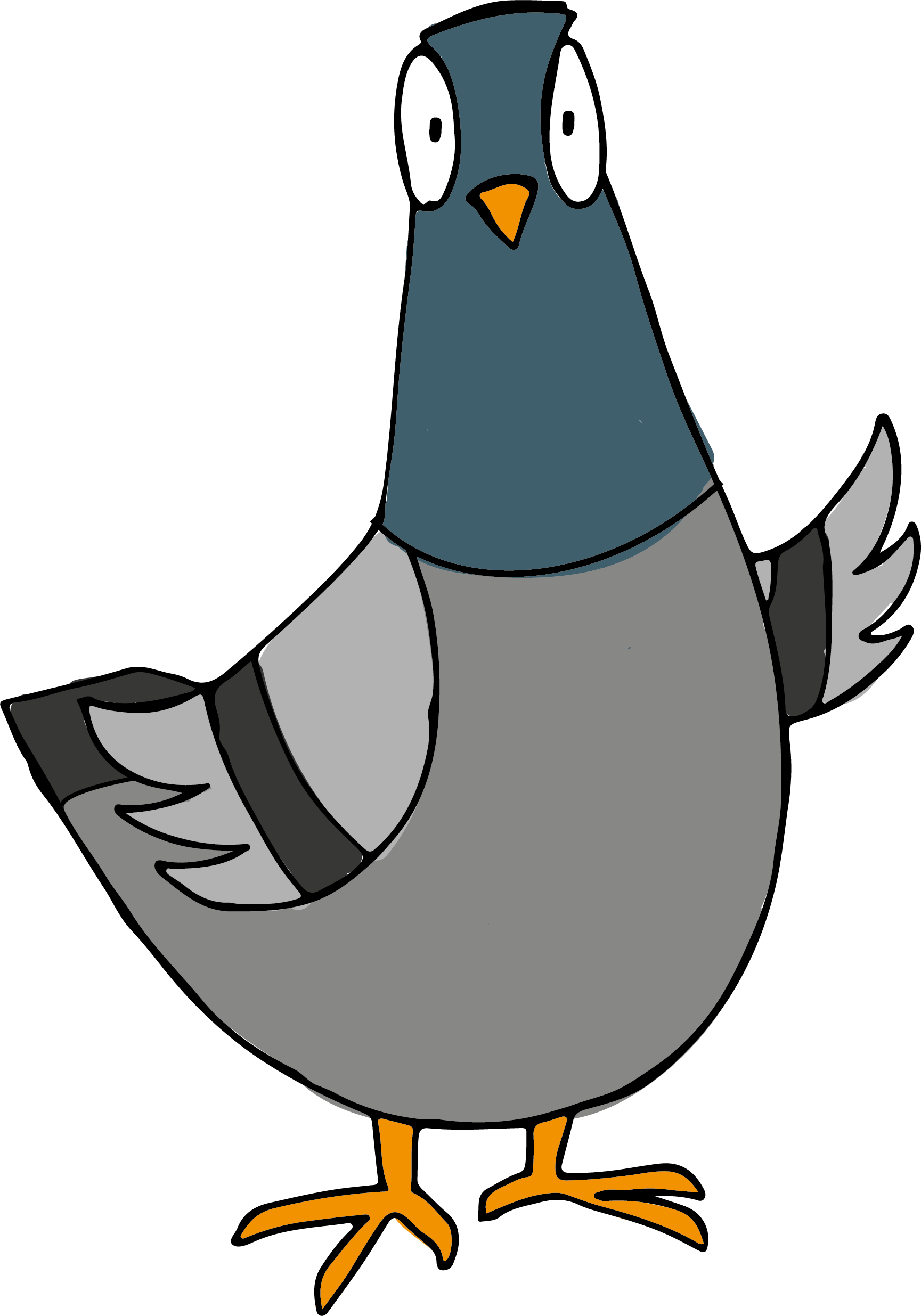 10
2
11
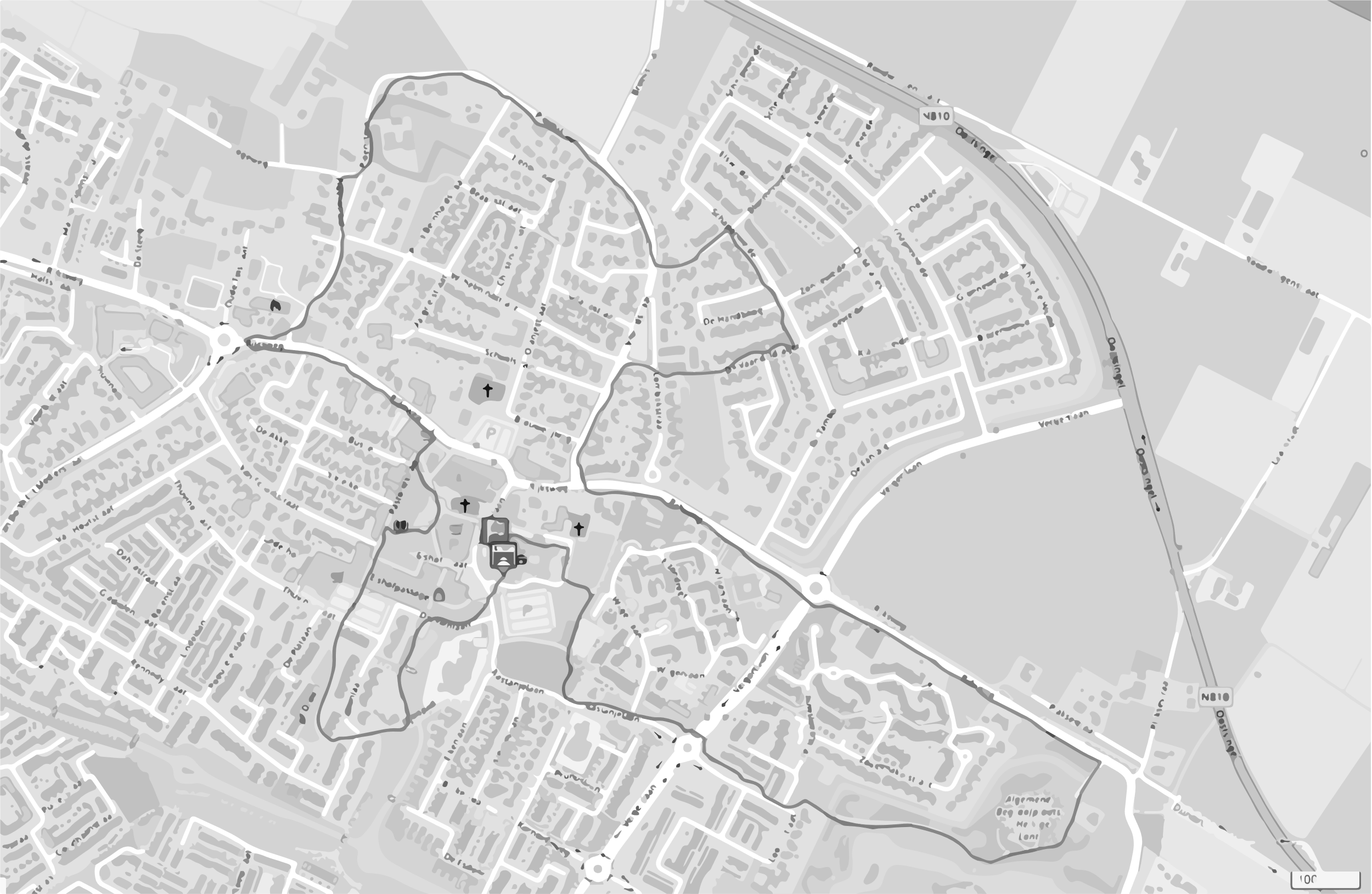 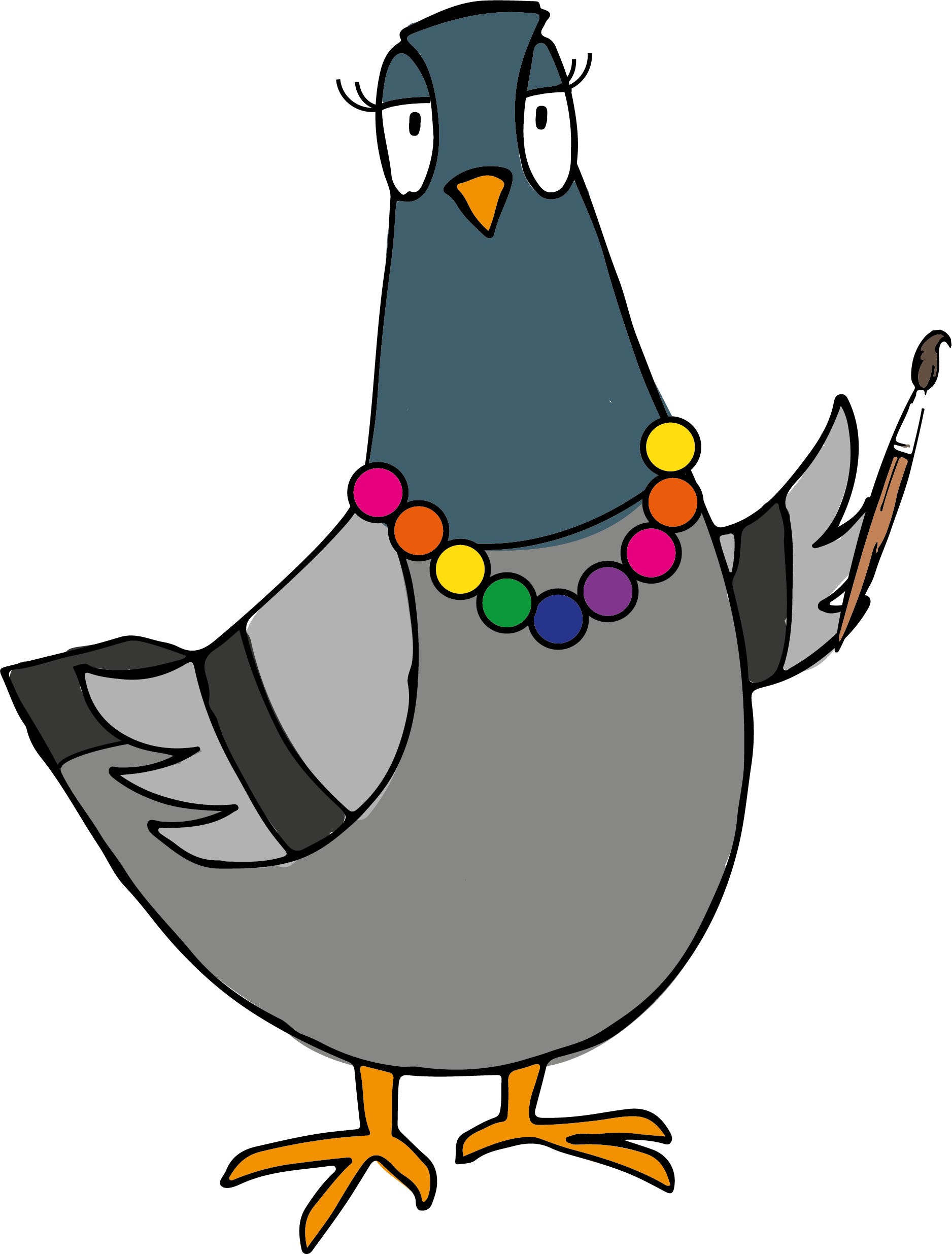 5
6
7
Waar zou ze dan zijn?
4
8
9
3
1
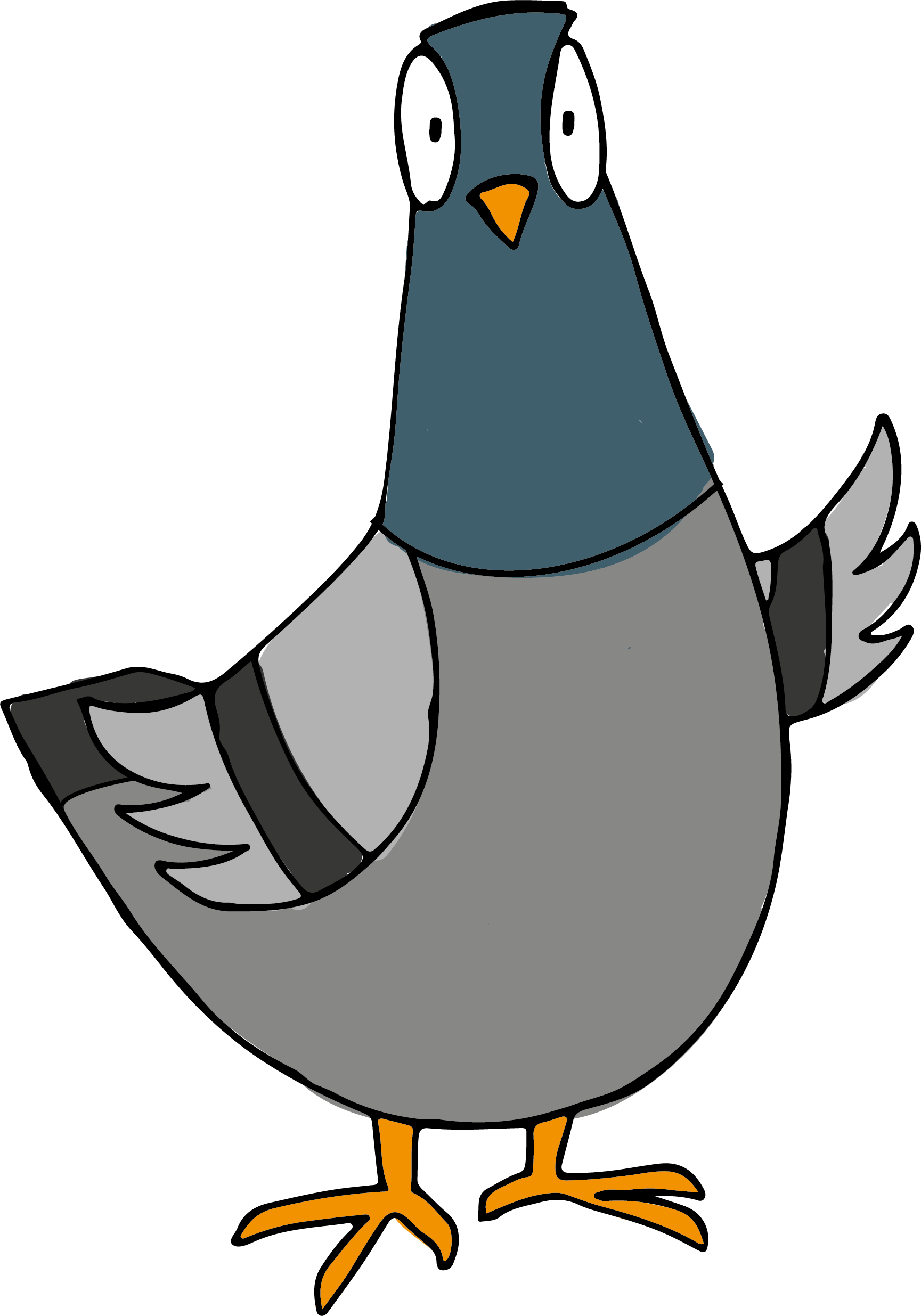 10
2
11
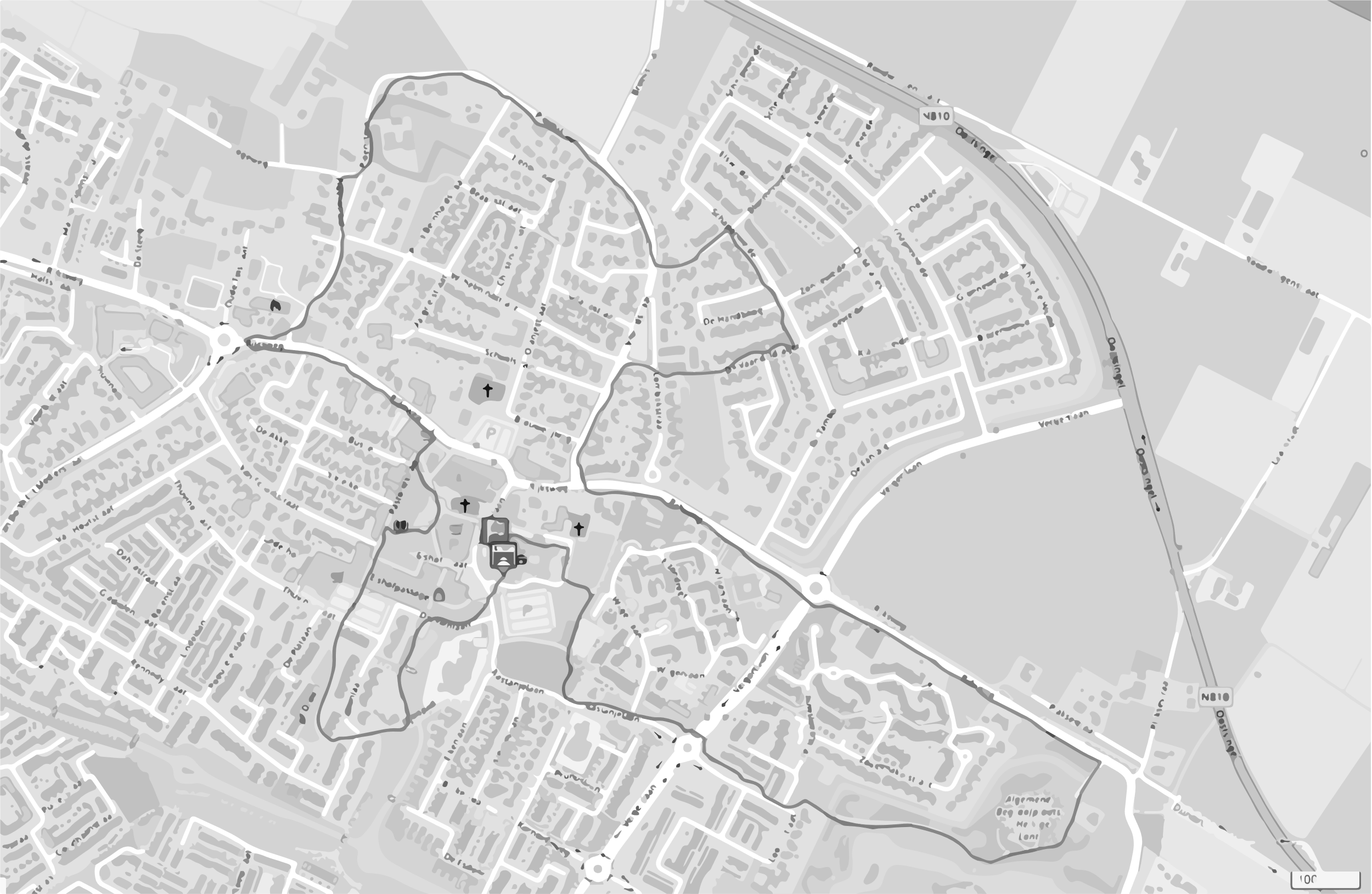 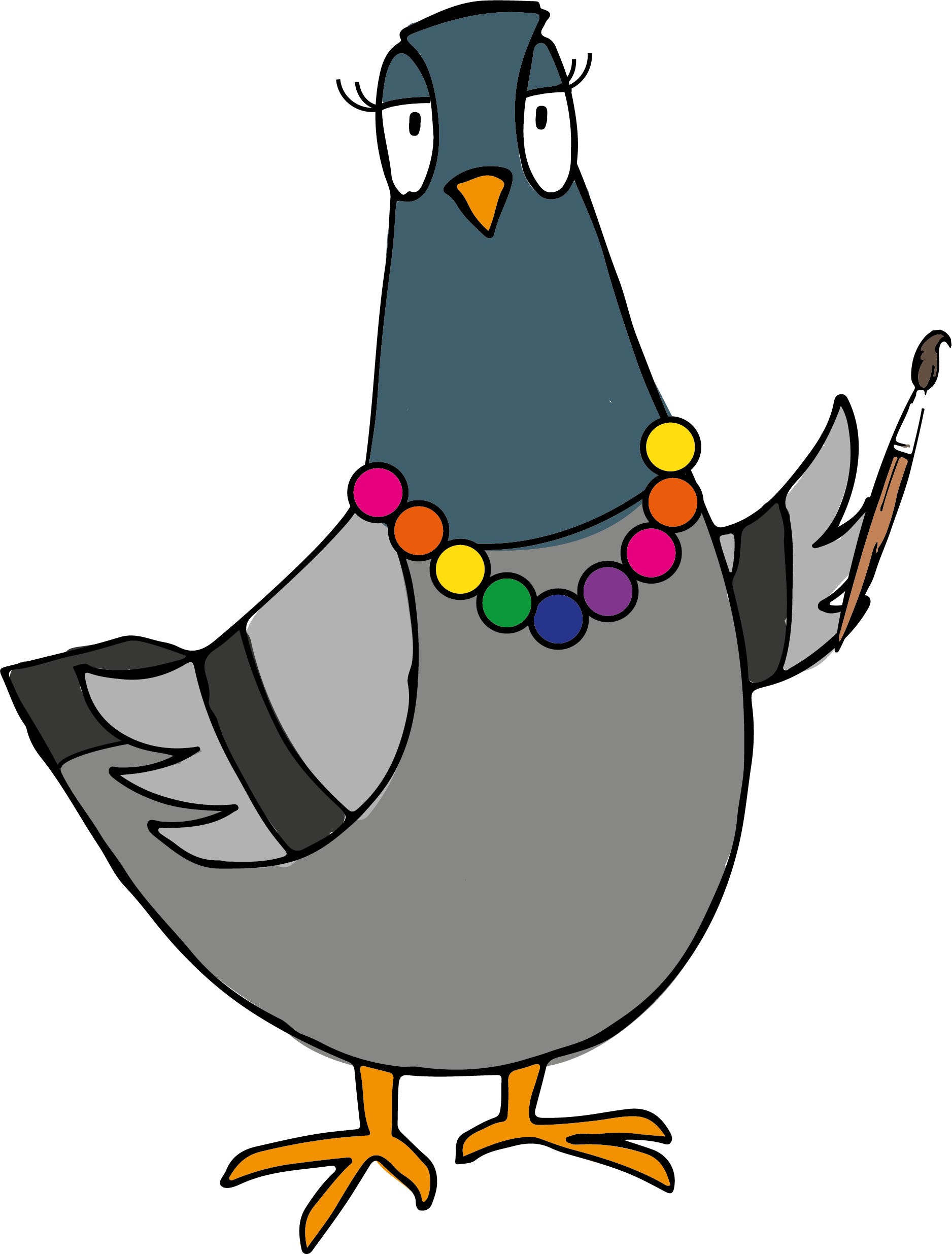 5
6
7
Waar zou ze dan zijn?
4
8
9
3
1
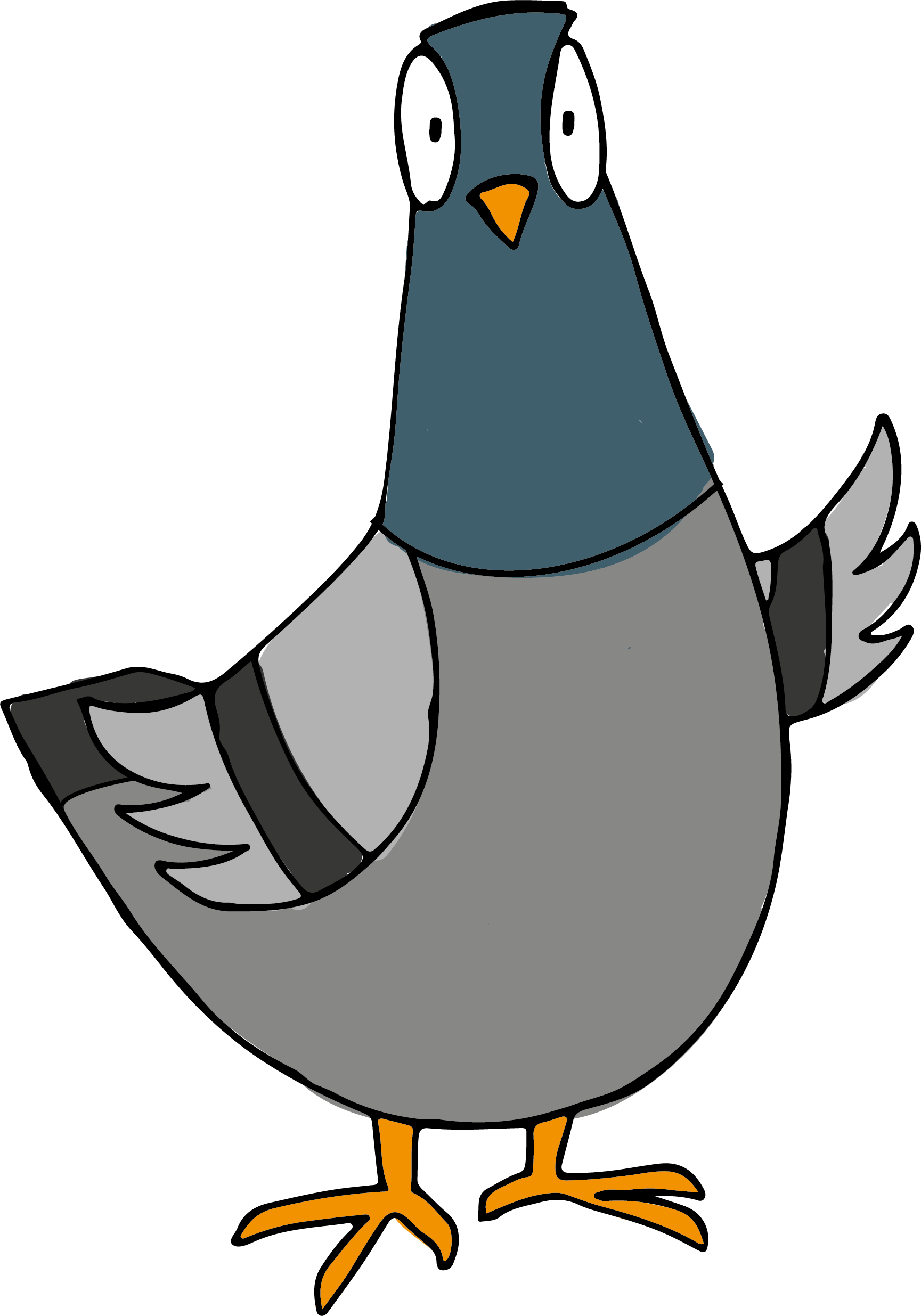 10
2
11
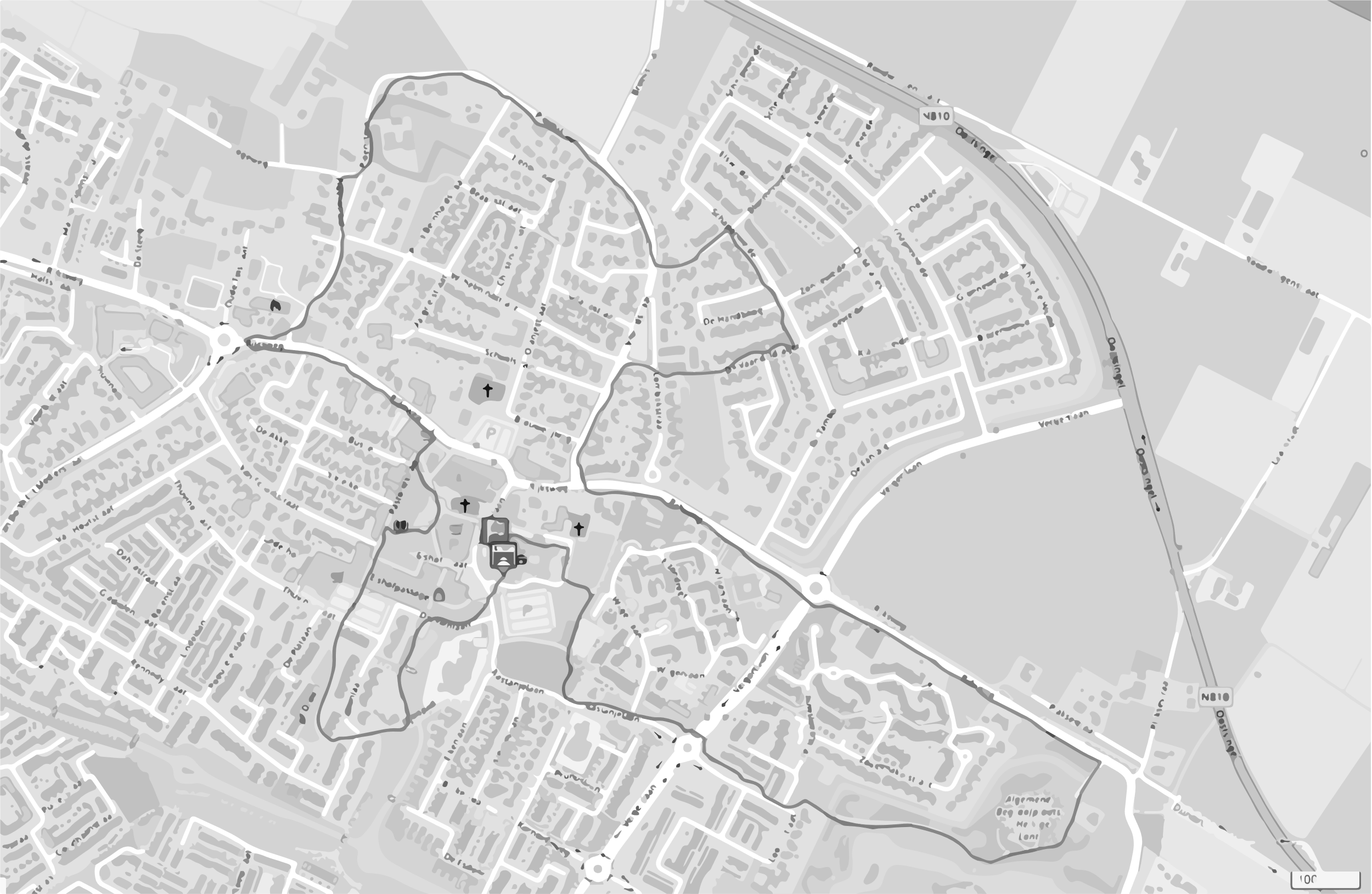 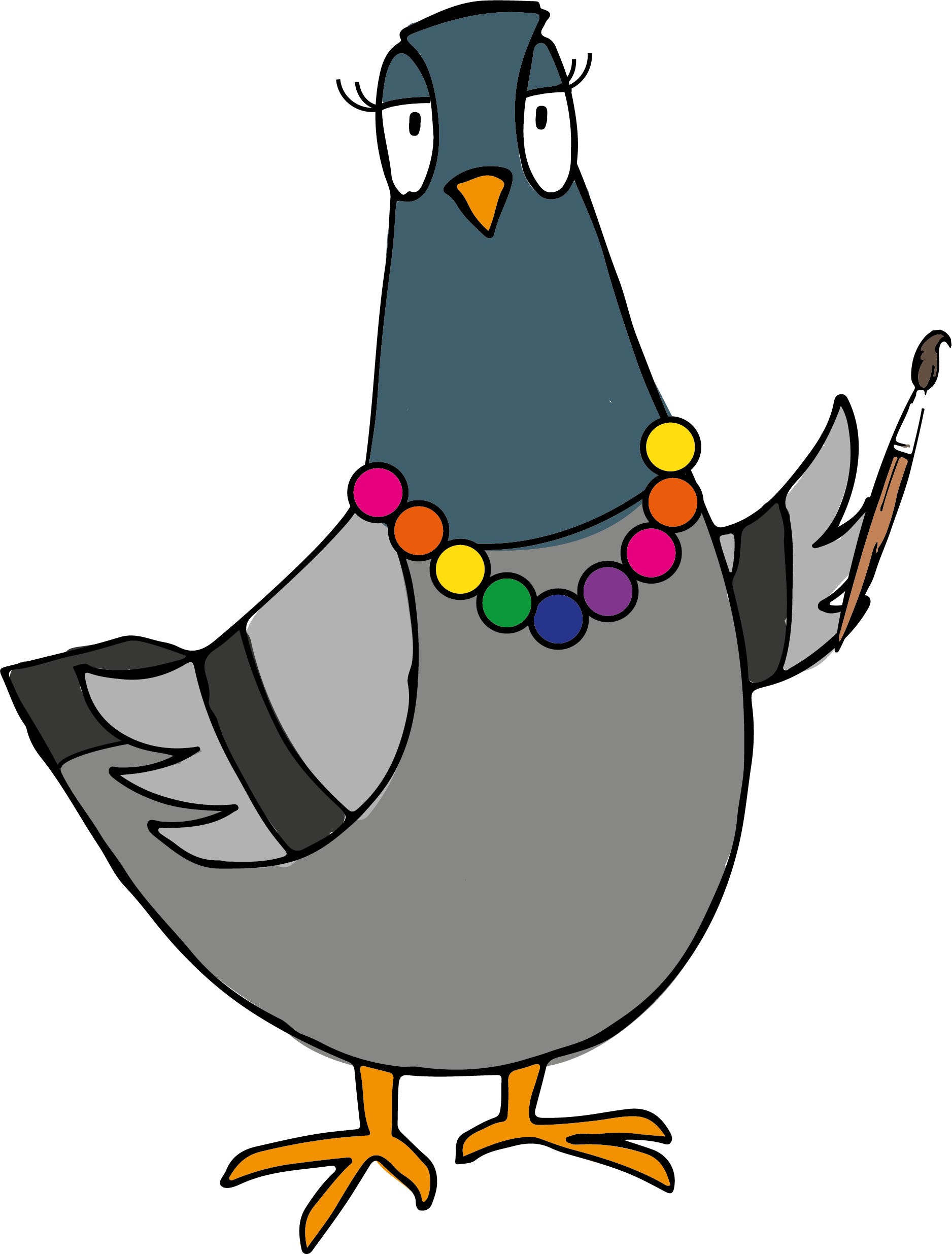 5
6
7
Waar zou ze dan zijn?
4
8
9
3
1
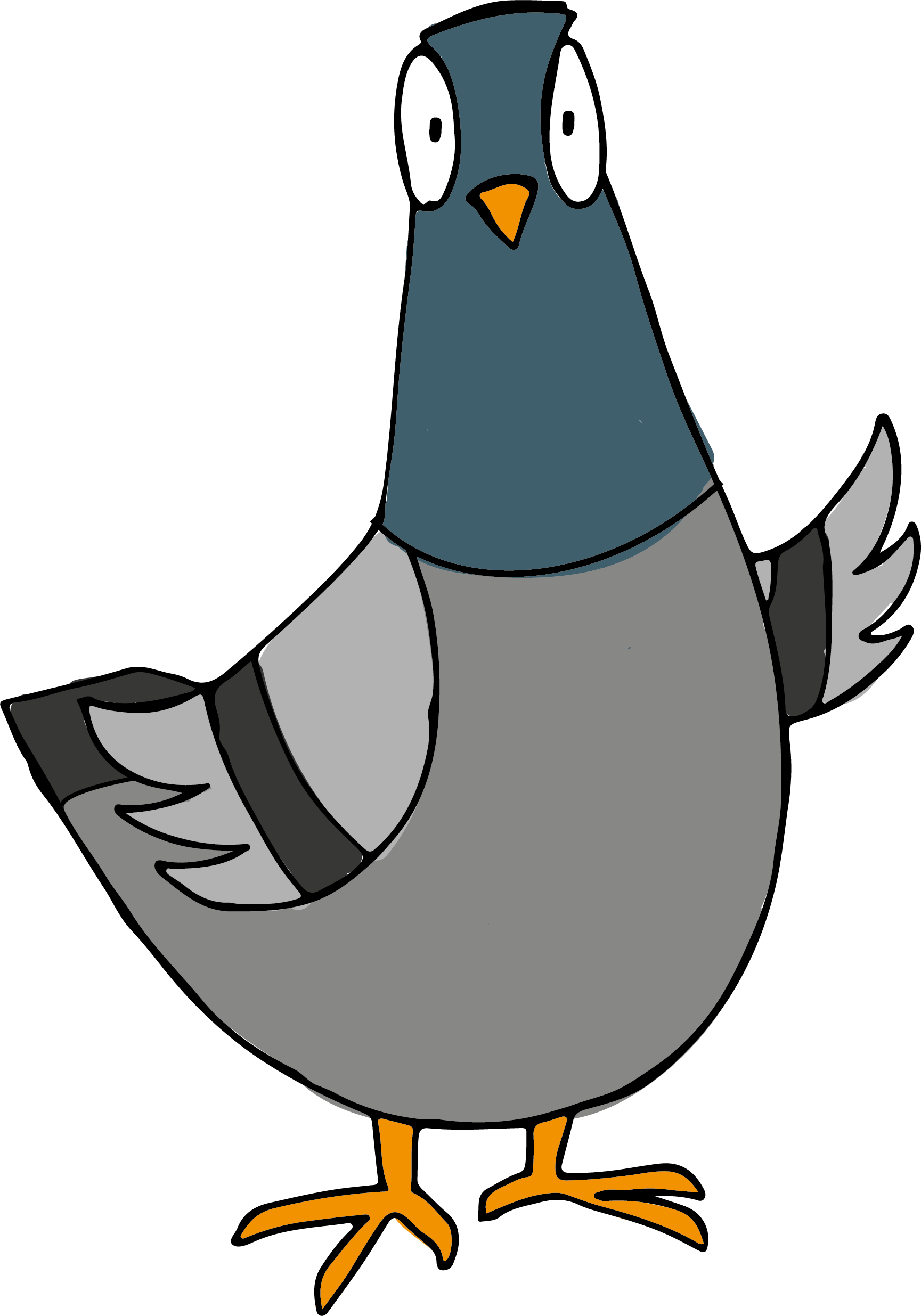 10
2
11
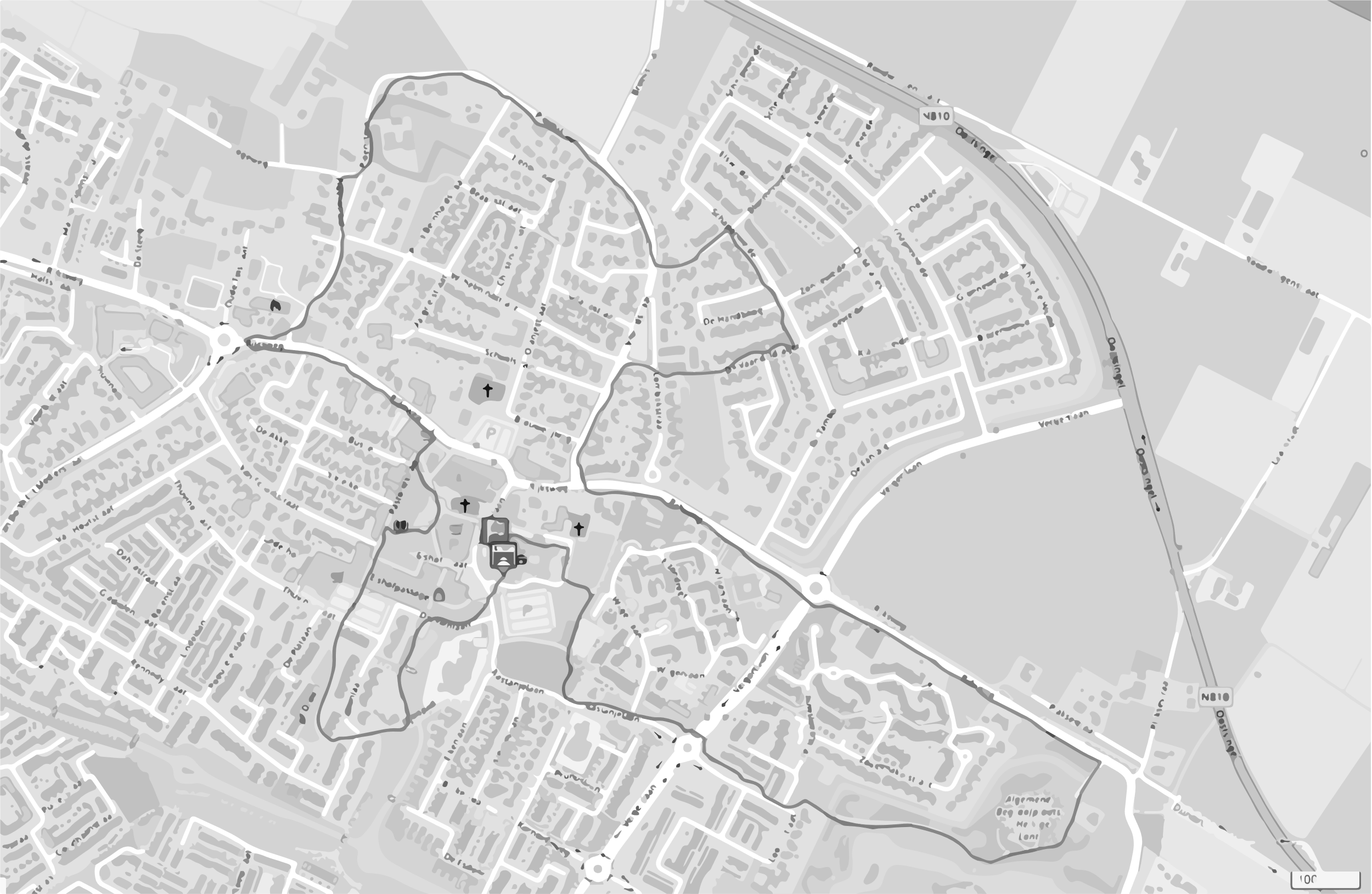 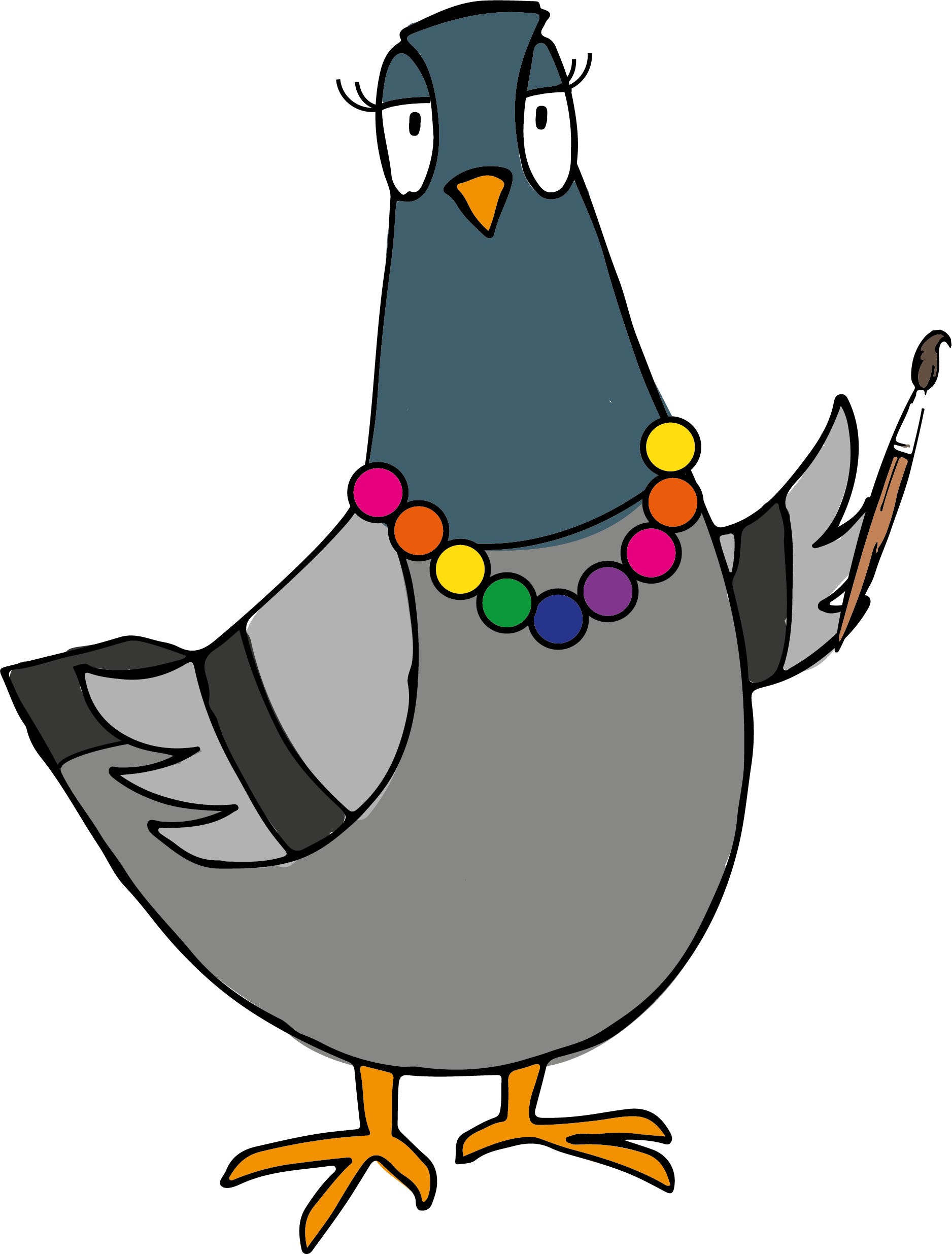 5
6
7
Waar zou ze dan zijn?
4
8
9
3
1
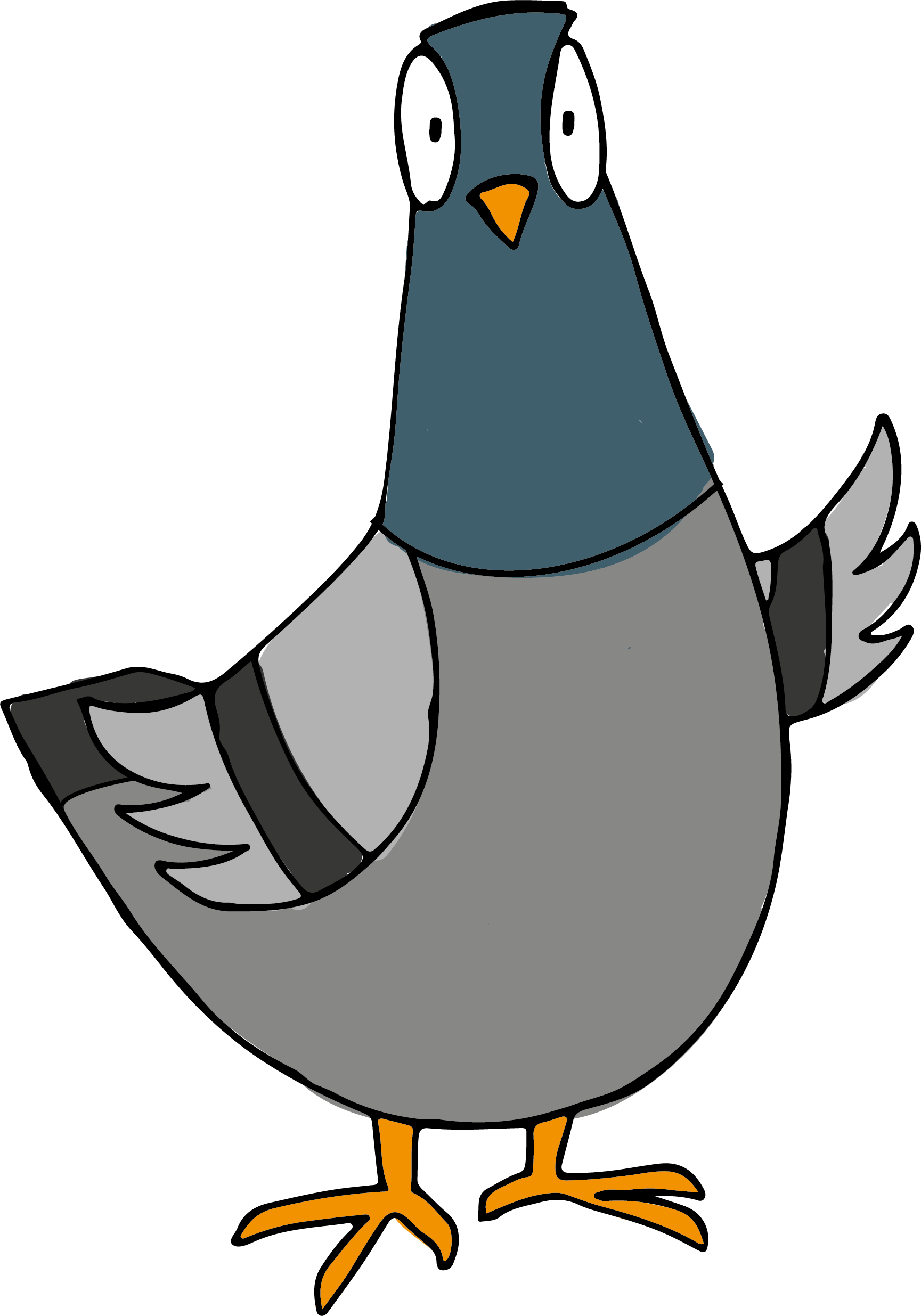 10
2
11
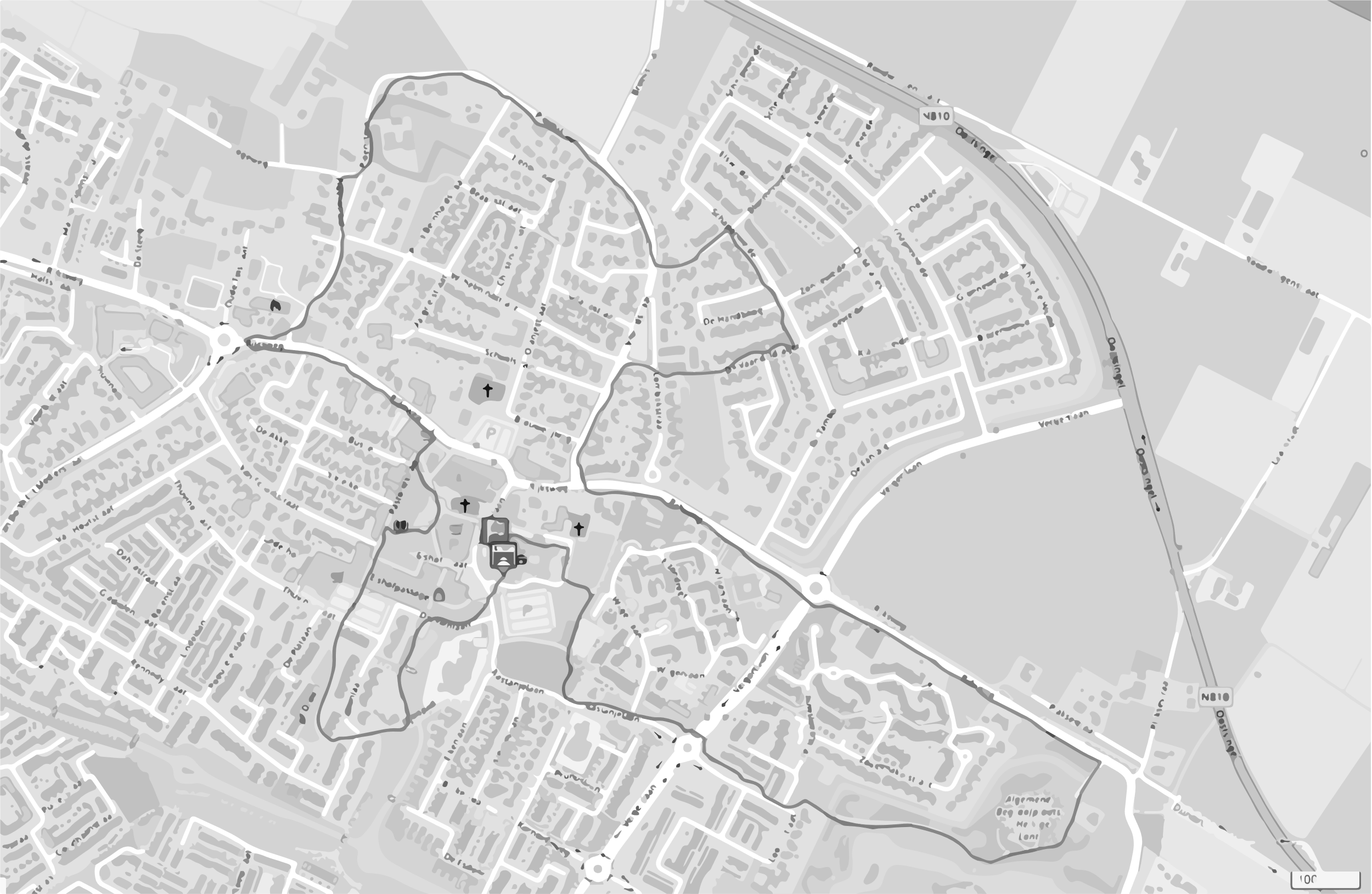 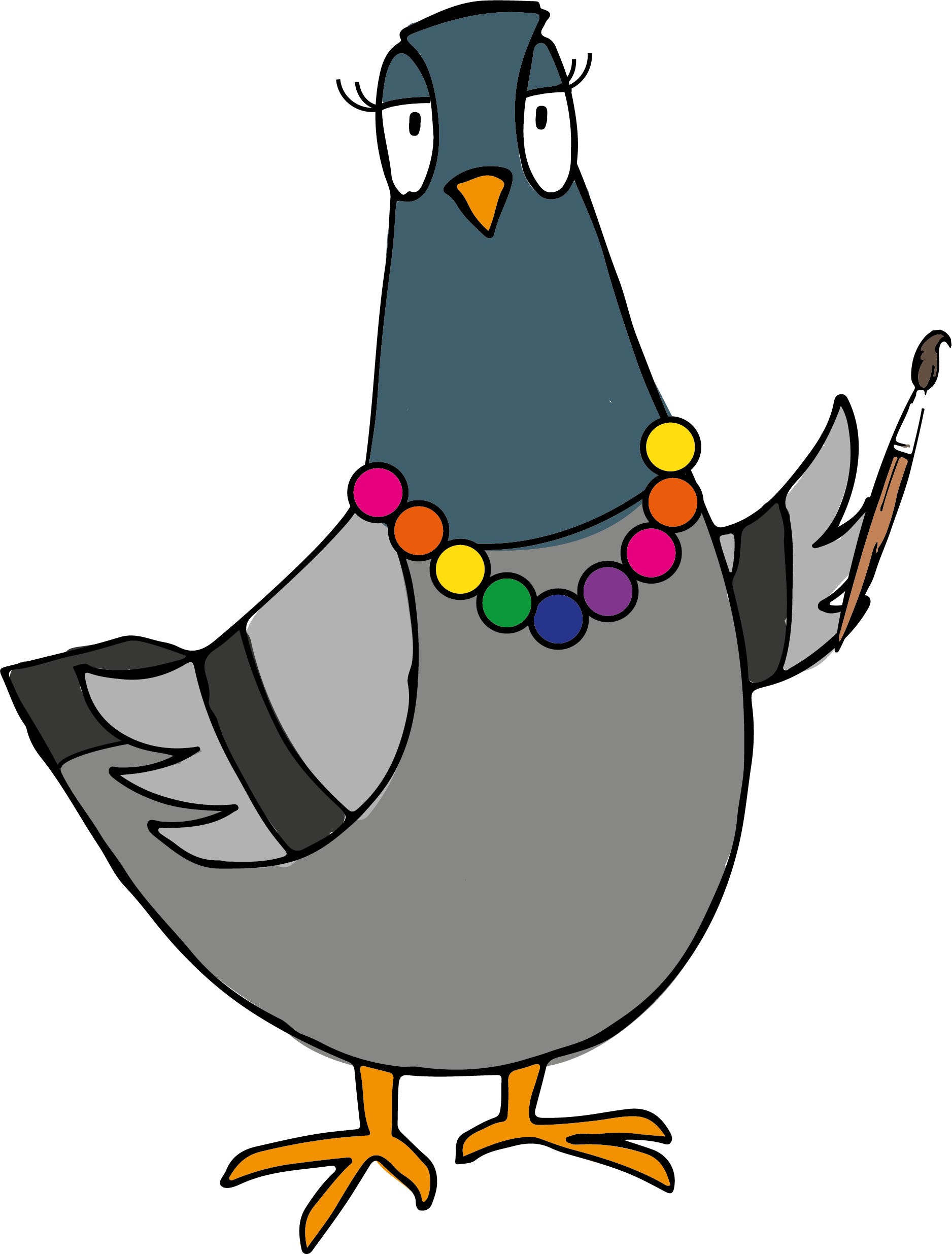 5
6
7
Waar zou ze dan zijn?
4
8
9
3
1
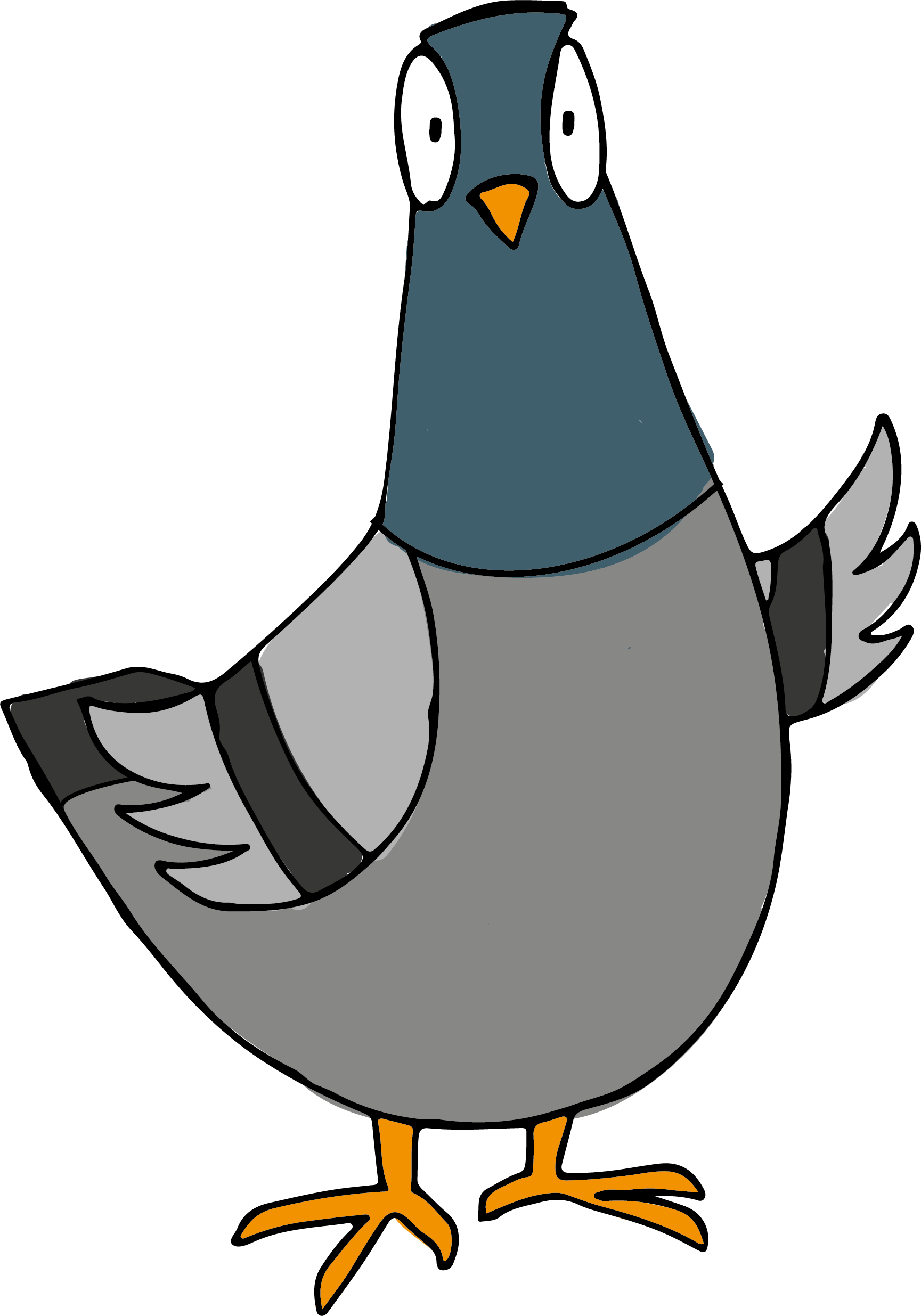 10
2
11
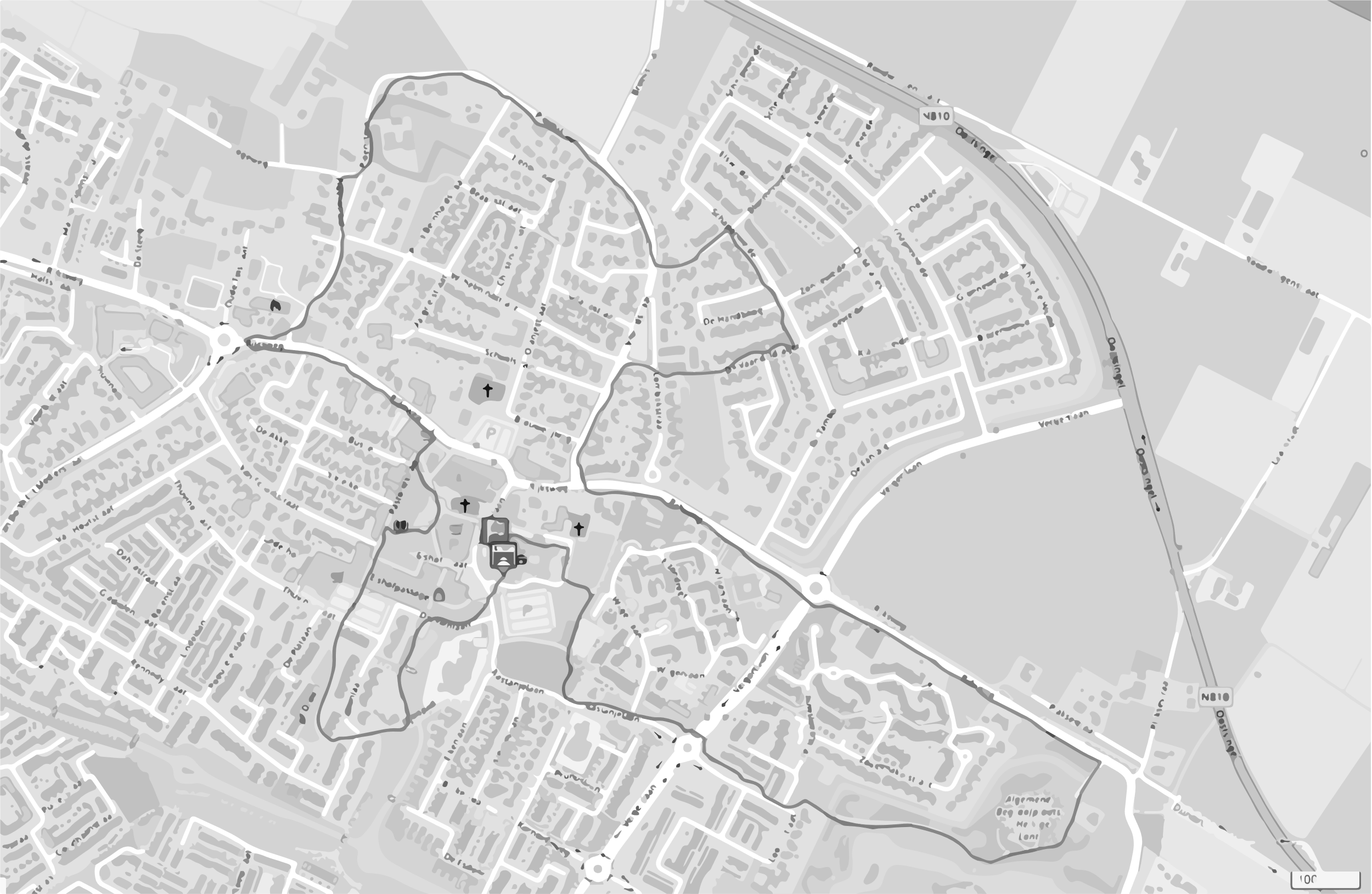 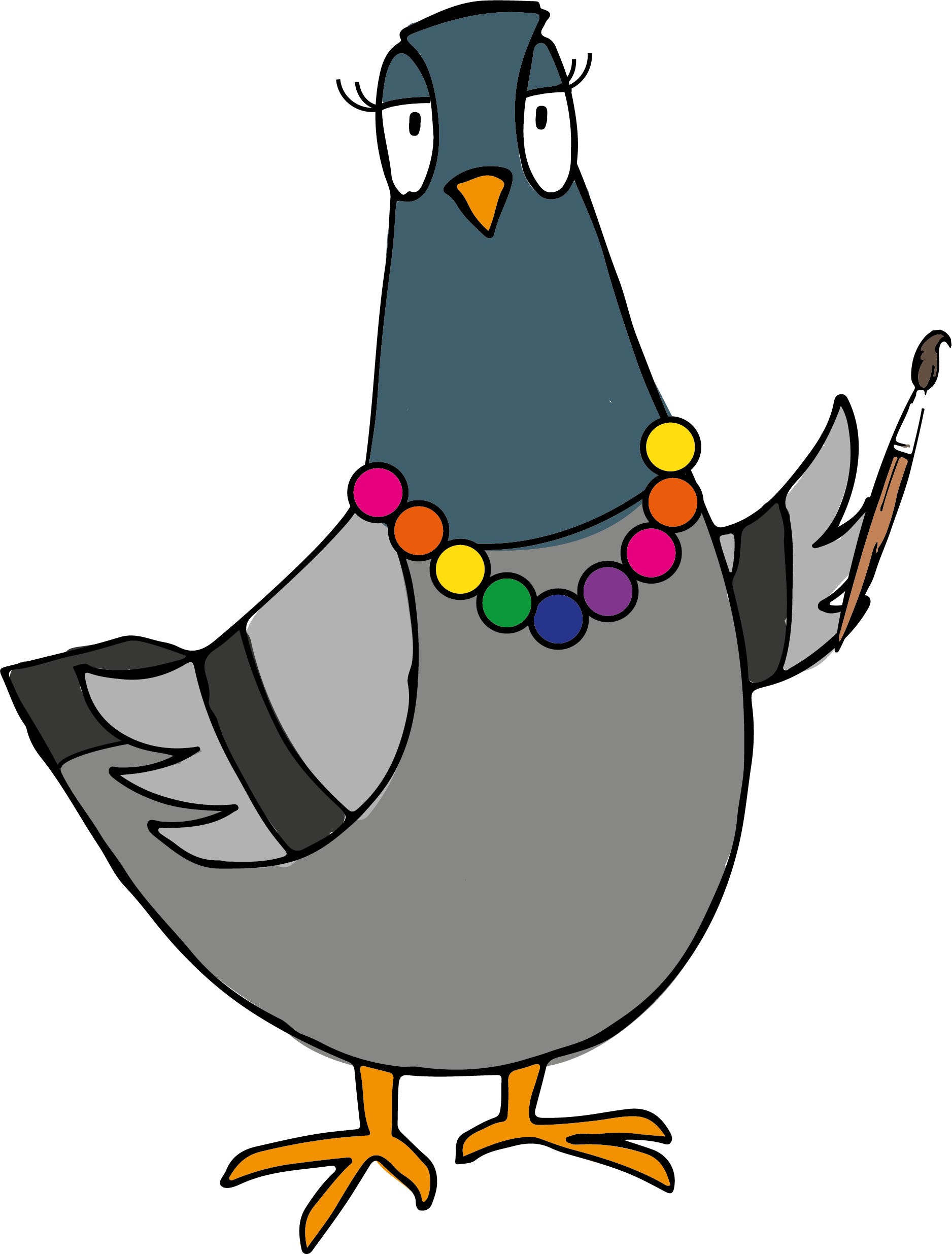 5
6
7
Waar zou ze dan zijn?
4
8
9
3
1
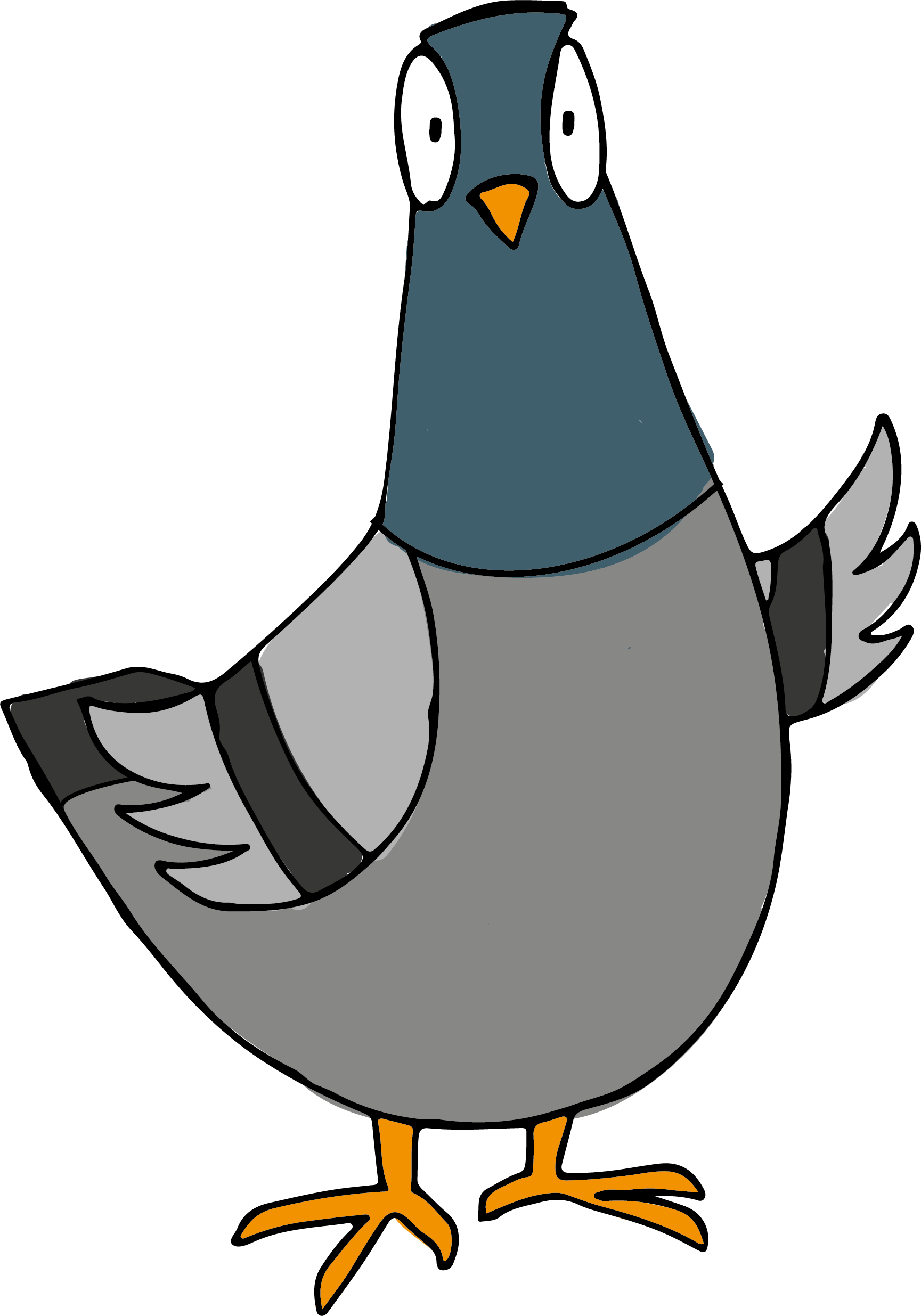 10
2
11
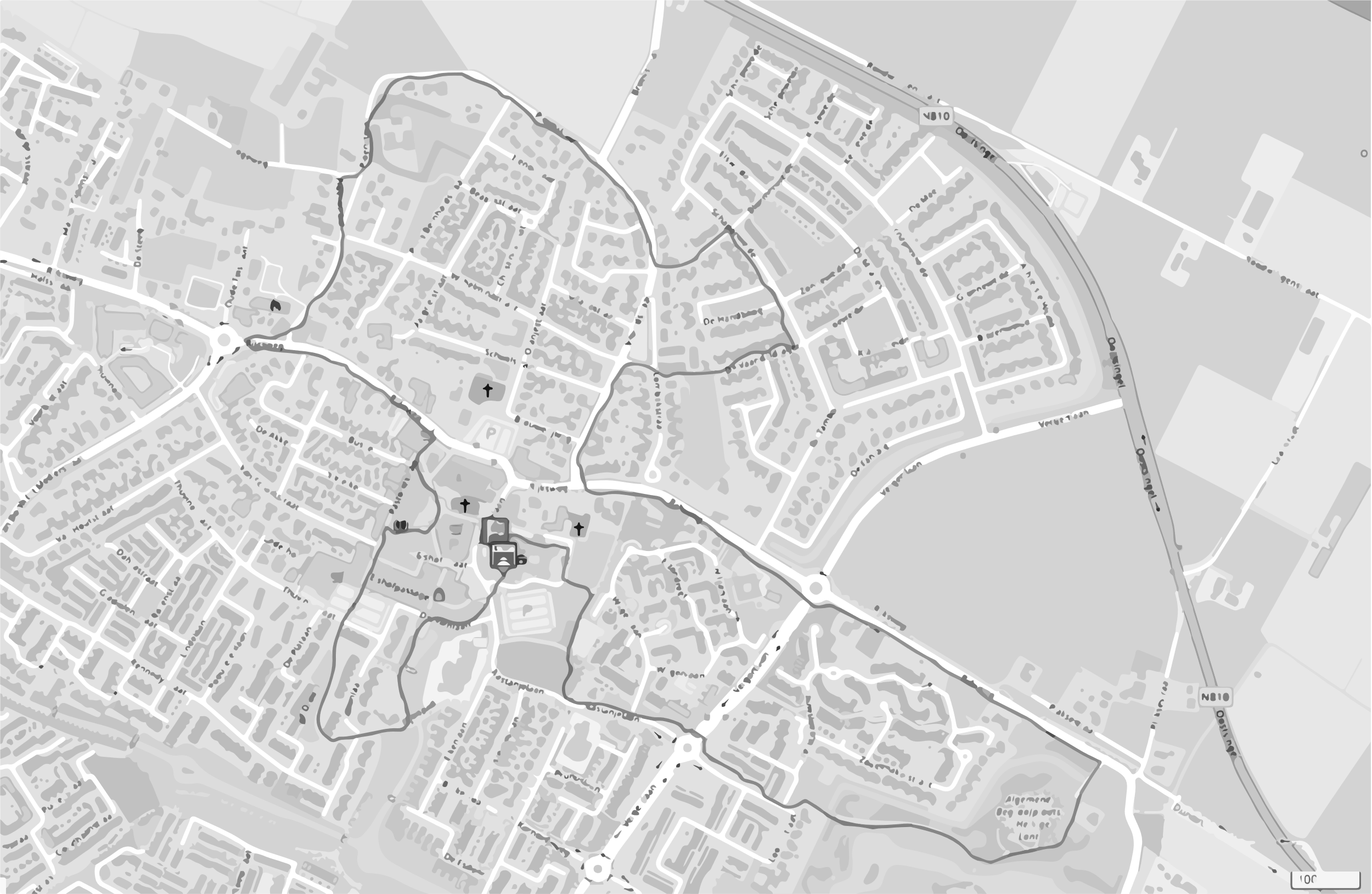 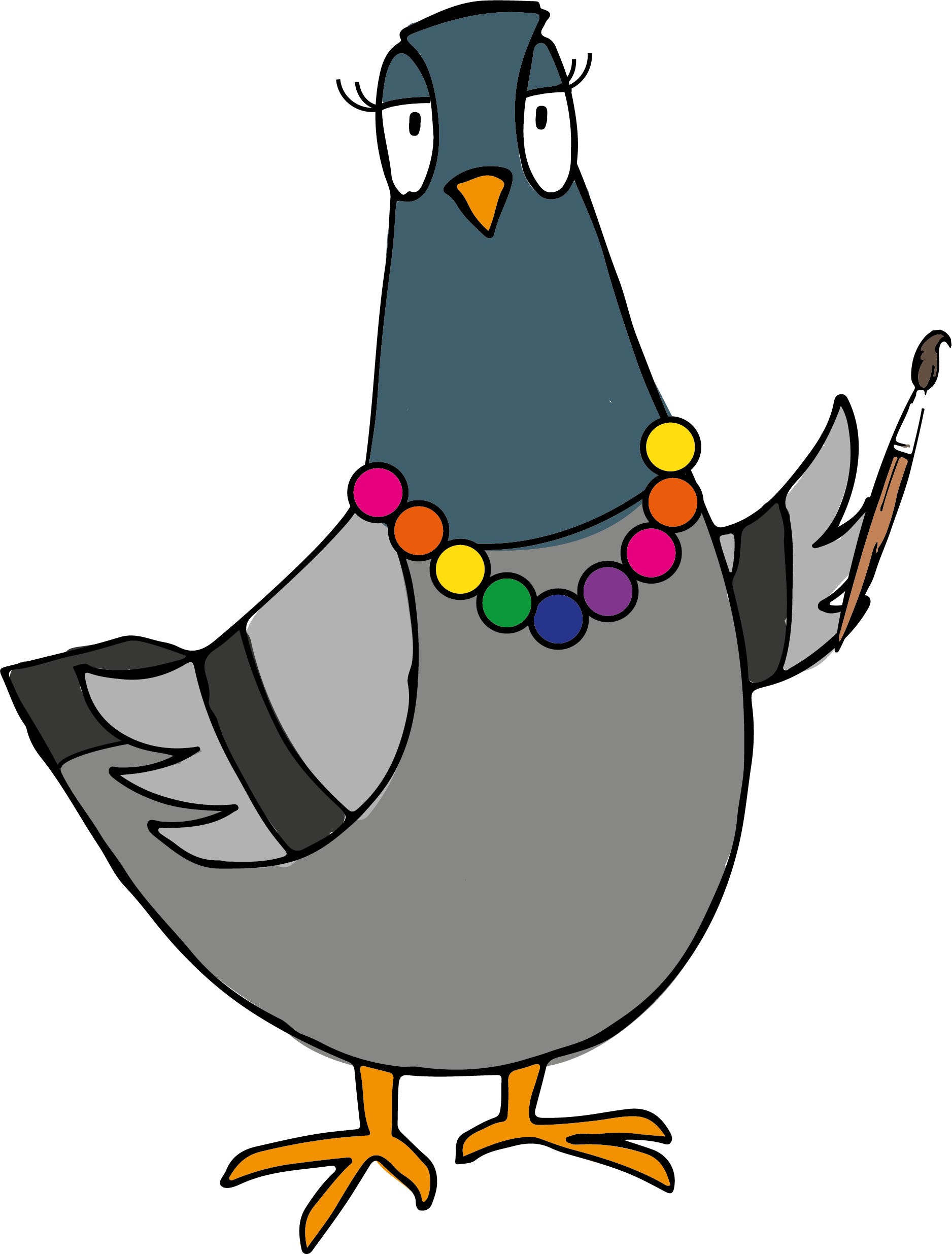 5
6
7
Waar zou ze dan zijn?
4
8
9
3
1
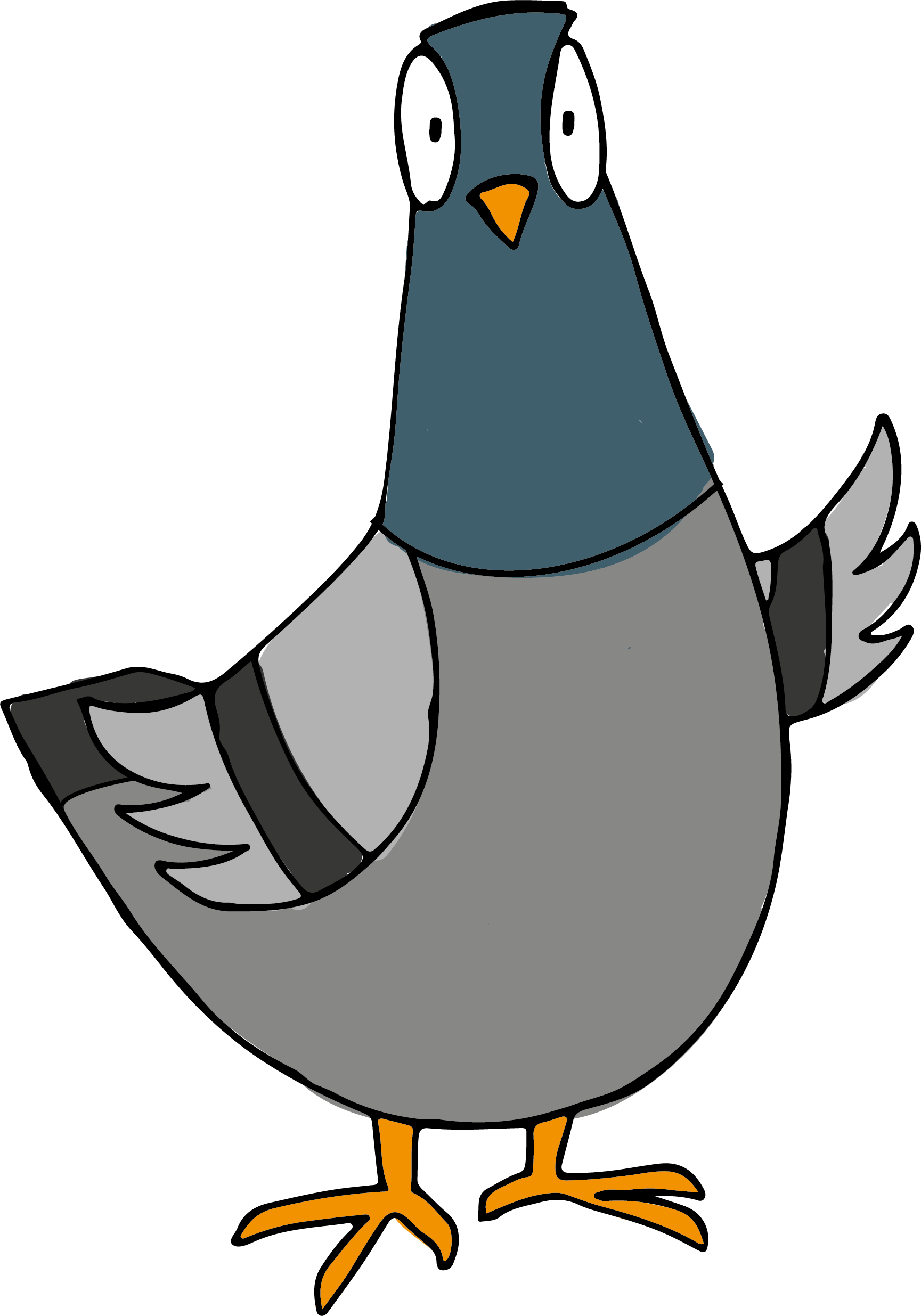 10
2
11
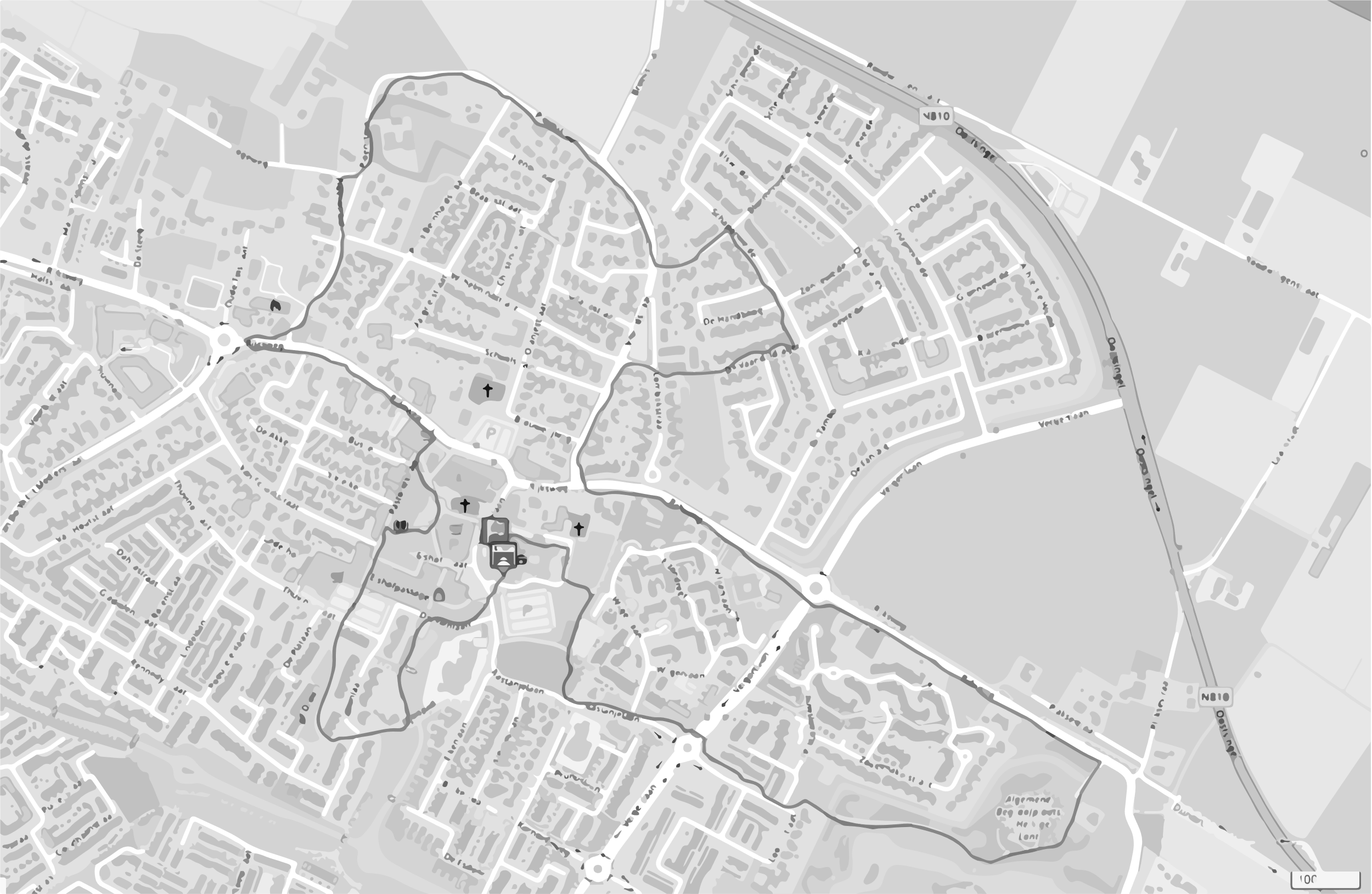 5
6
7
Samen verder kijken?
4
8
9
3
1
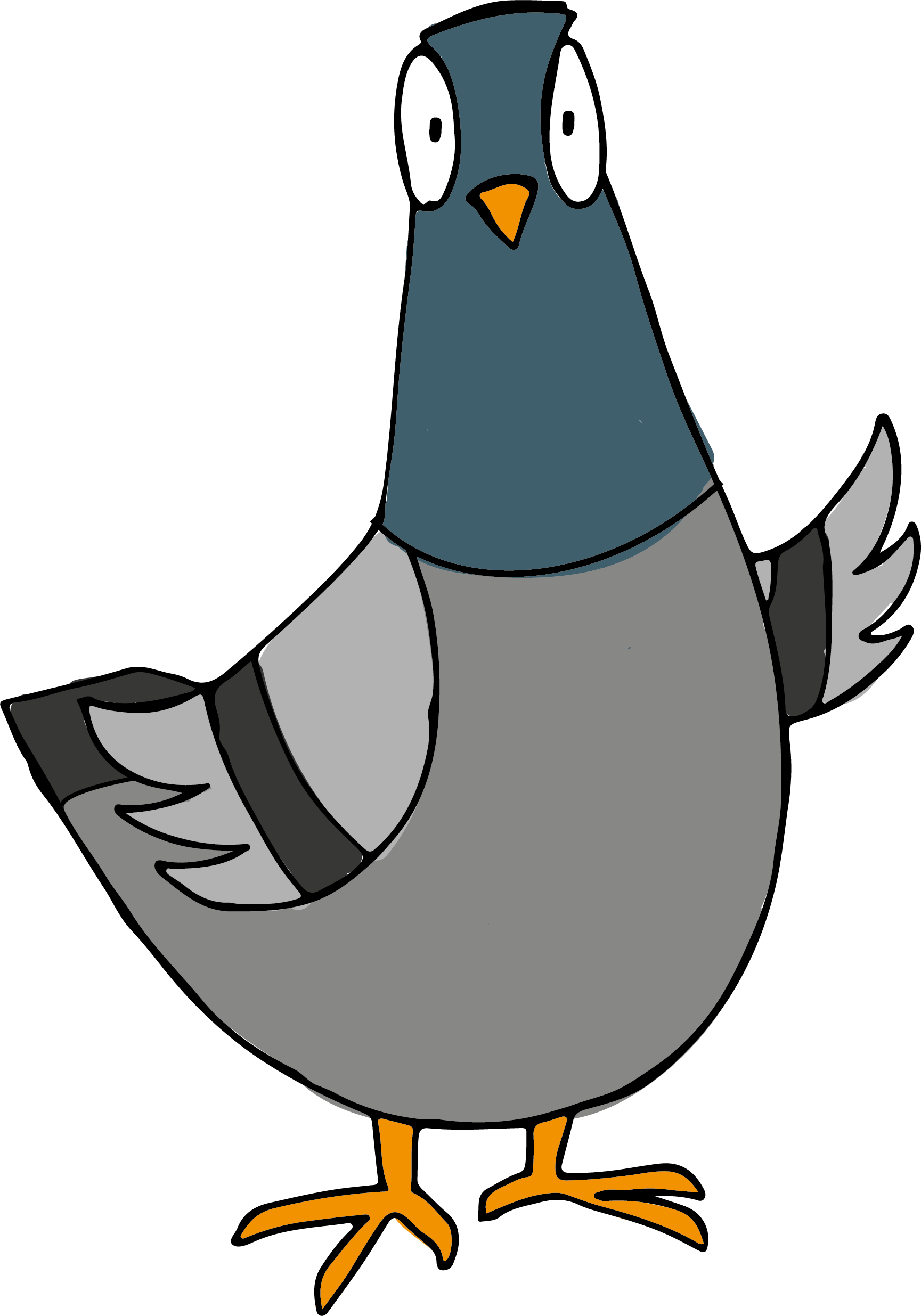 10
2
11
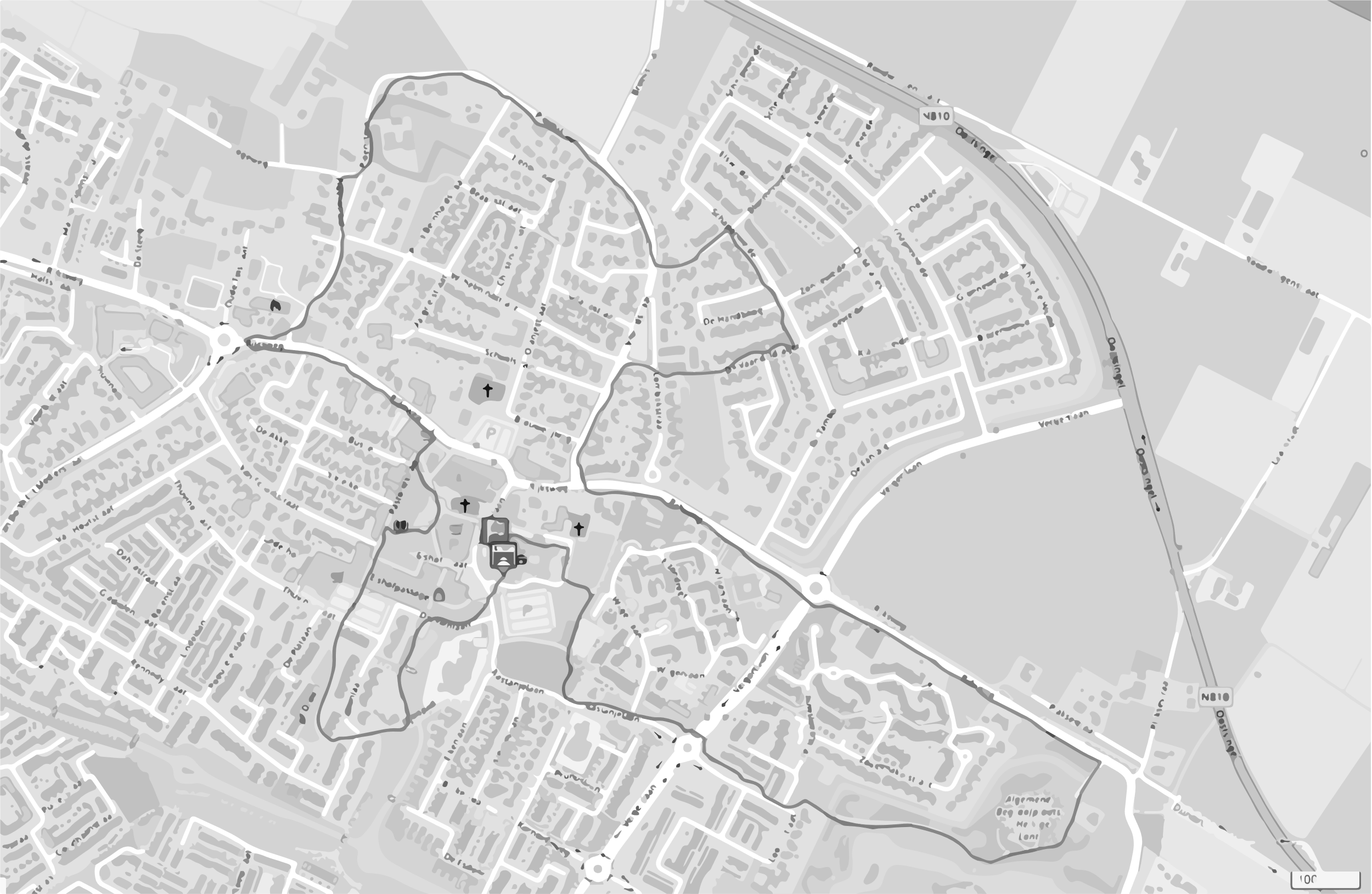 5
6
7
Samen verder kijken?
4
8
9
3
1
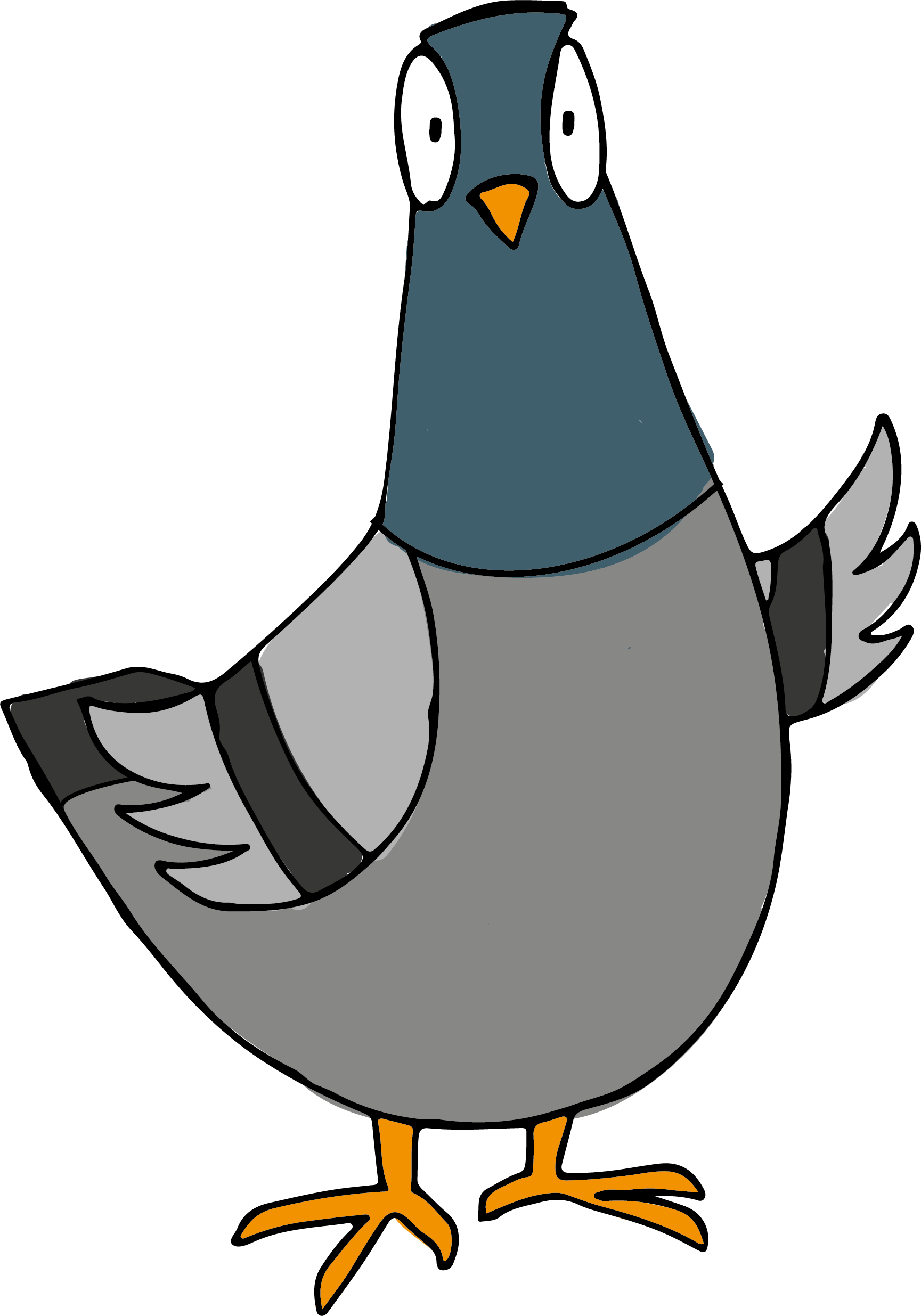 10
2
11
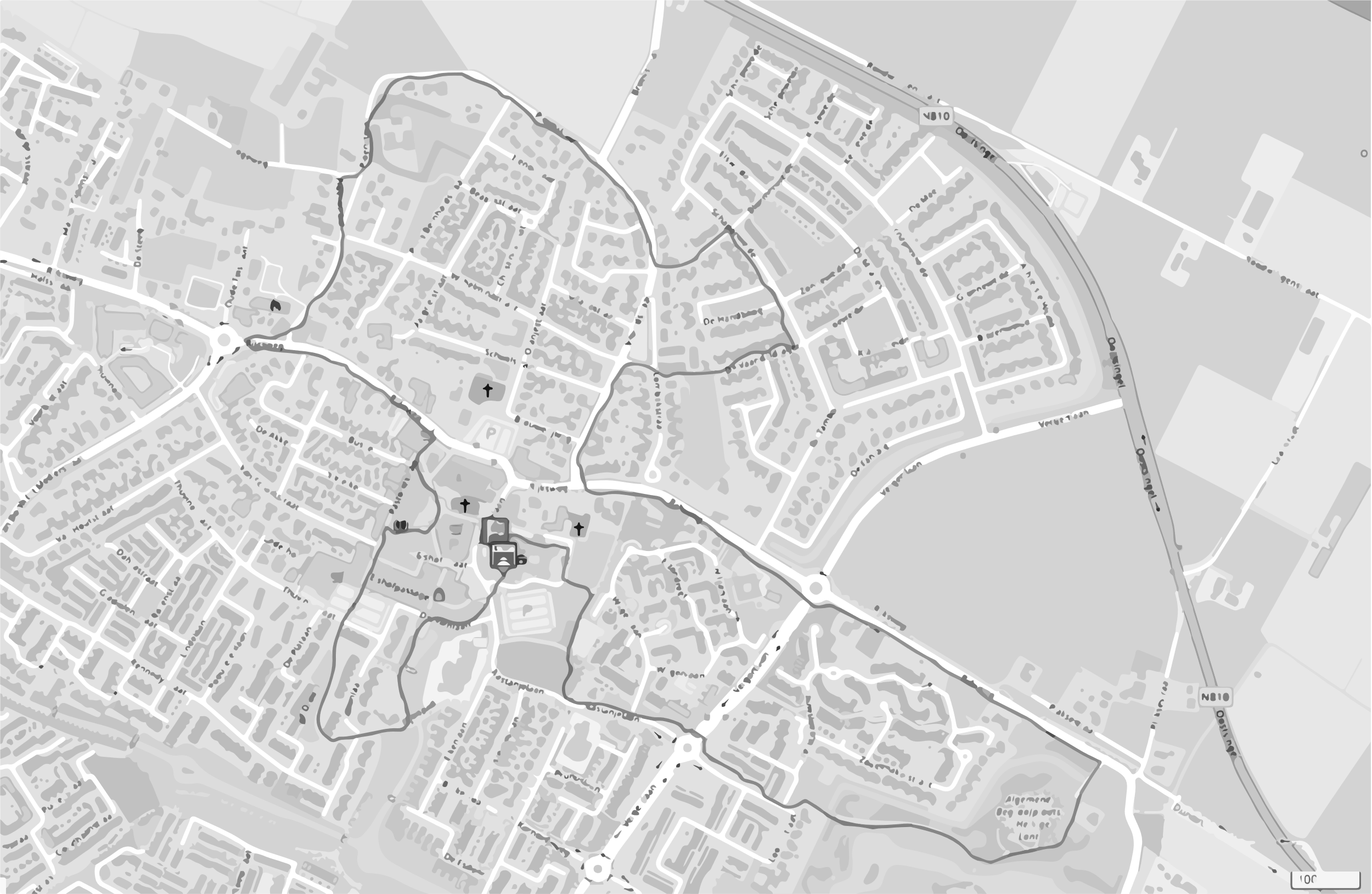 5
6
7
We zijn nu bij alle plekken geweest die Janneke zo leuk vindt.
4
8
9
3
1
Ga door
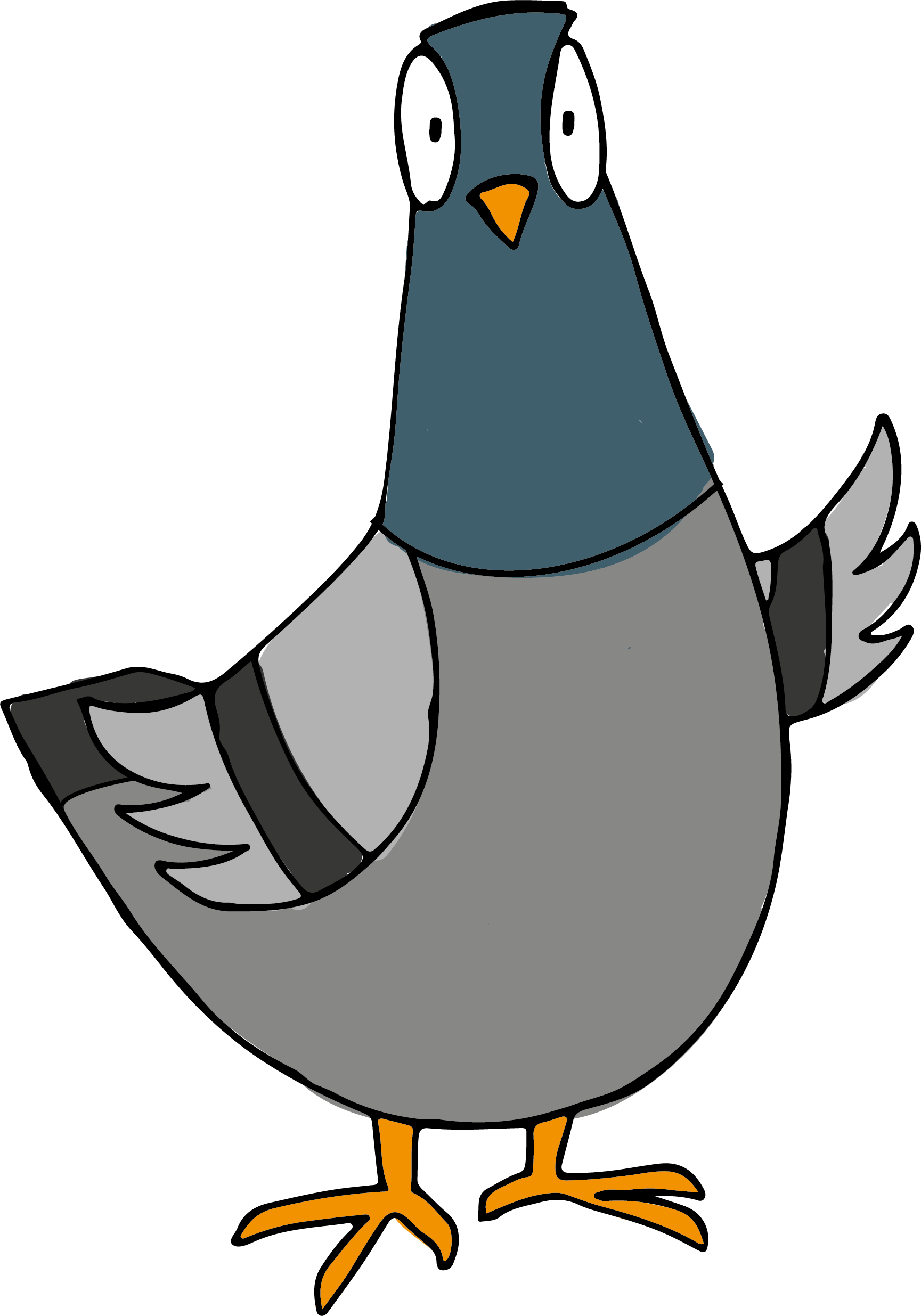 10
2
11
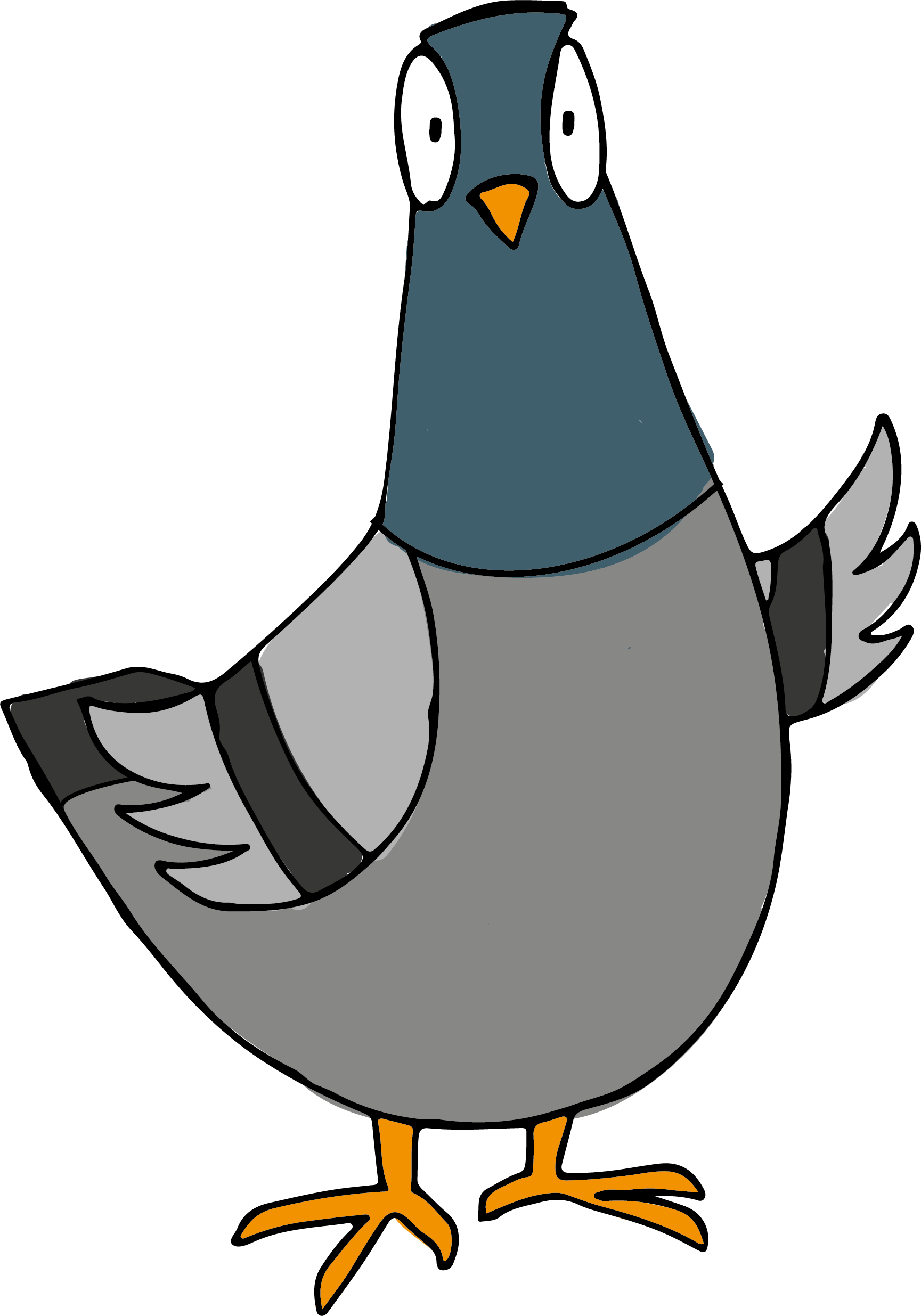 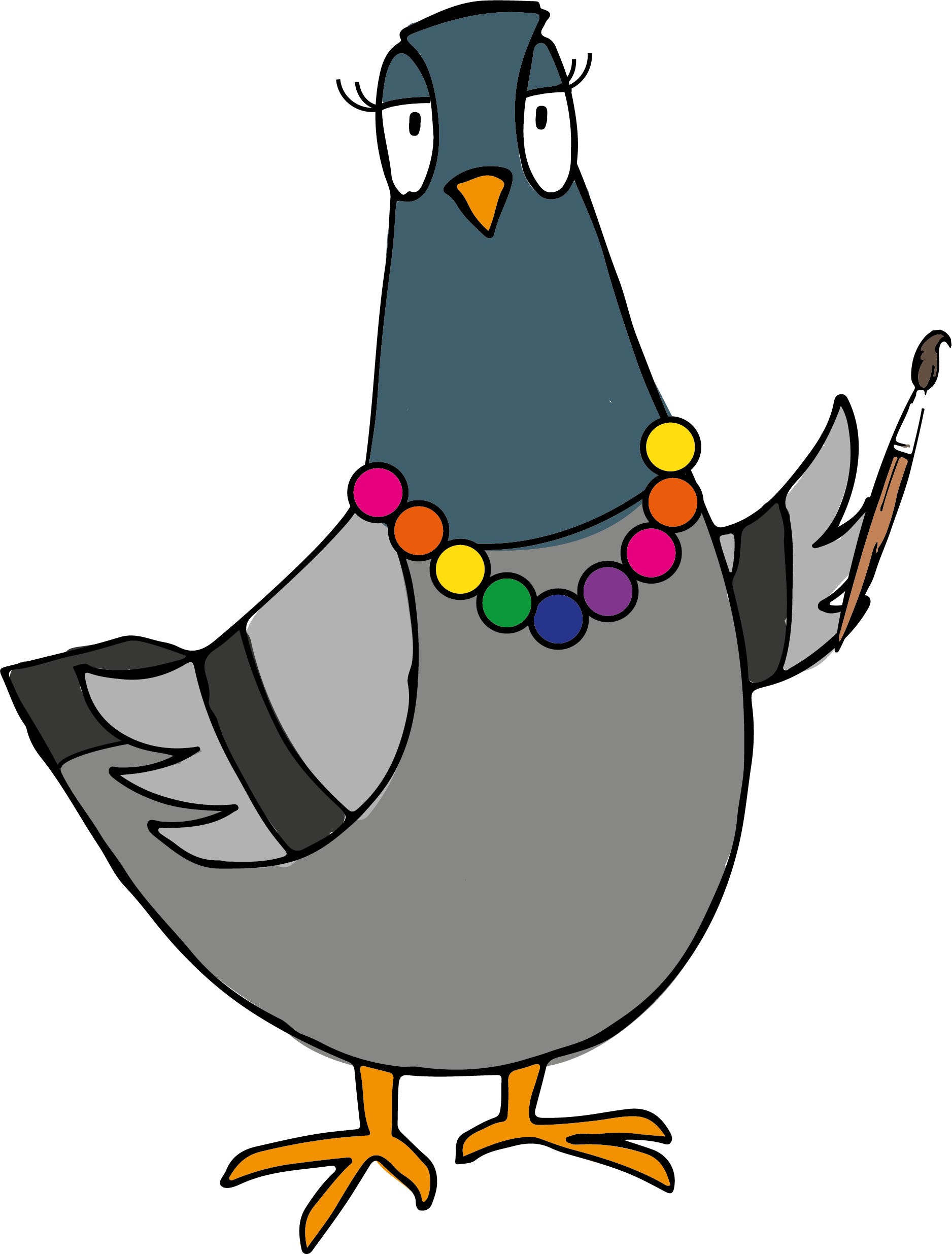 Bedankt dat je ons geholpen hebt! Ik hoop dat je de kunst ook leuk vond!
Zelf doen?
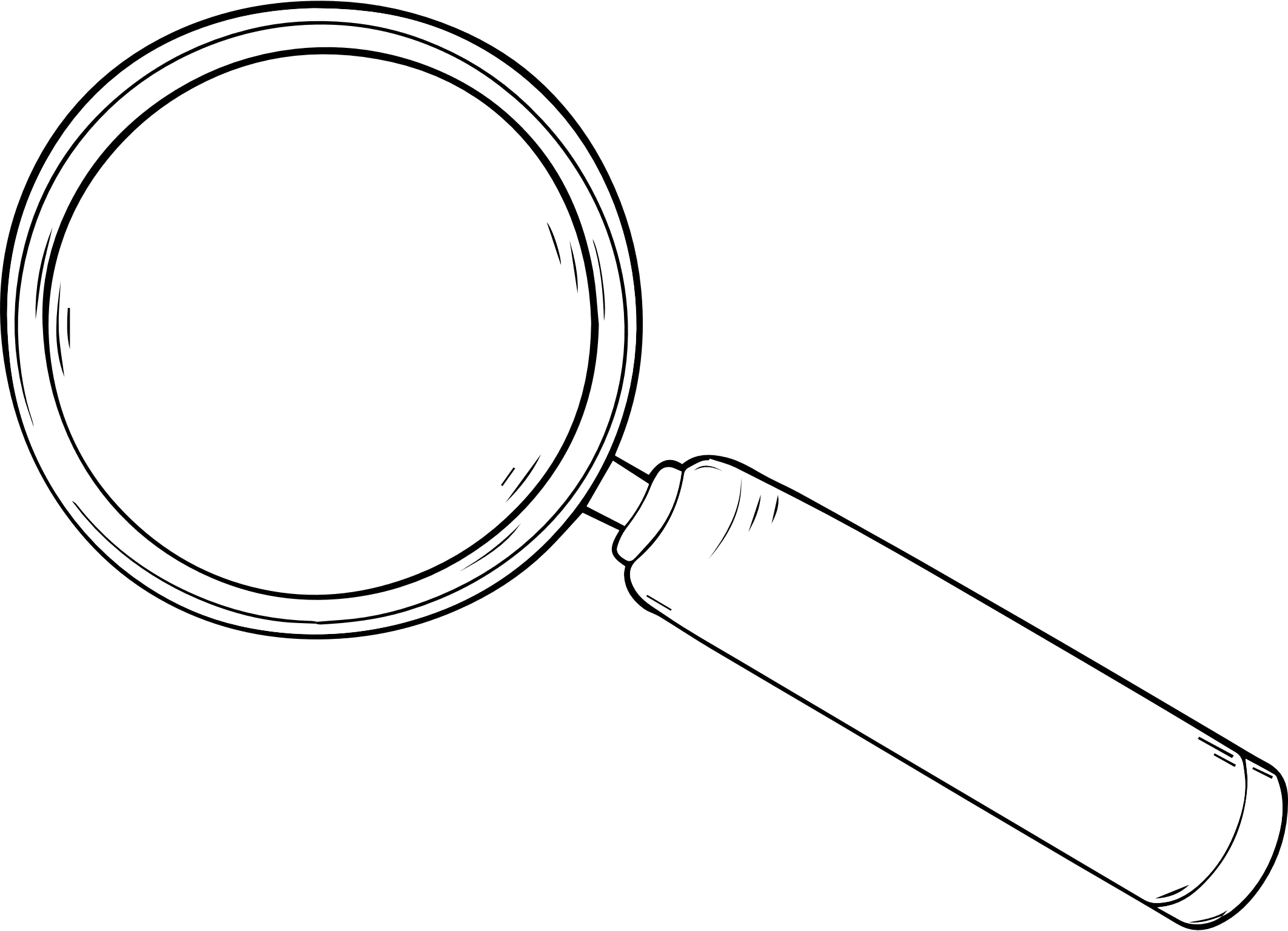 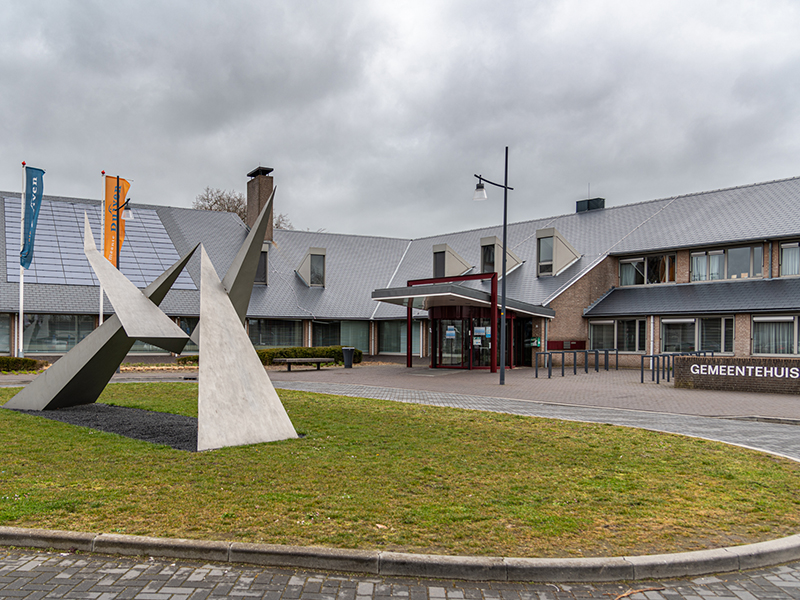 Zonder titel – Ankie Borgers
Dit kunstwerk verbeeld de groeiende stad Duiven en is gemaakt om bij het gemeentehuis te staan.
Ga door
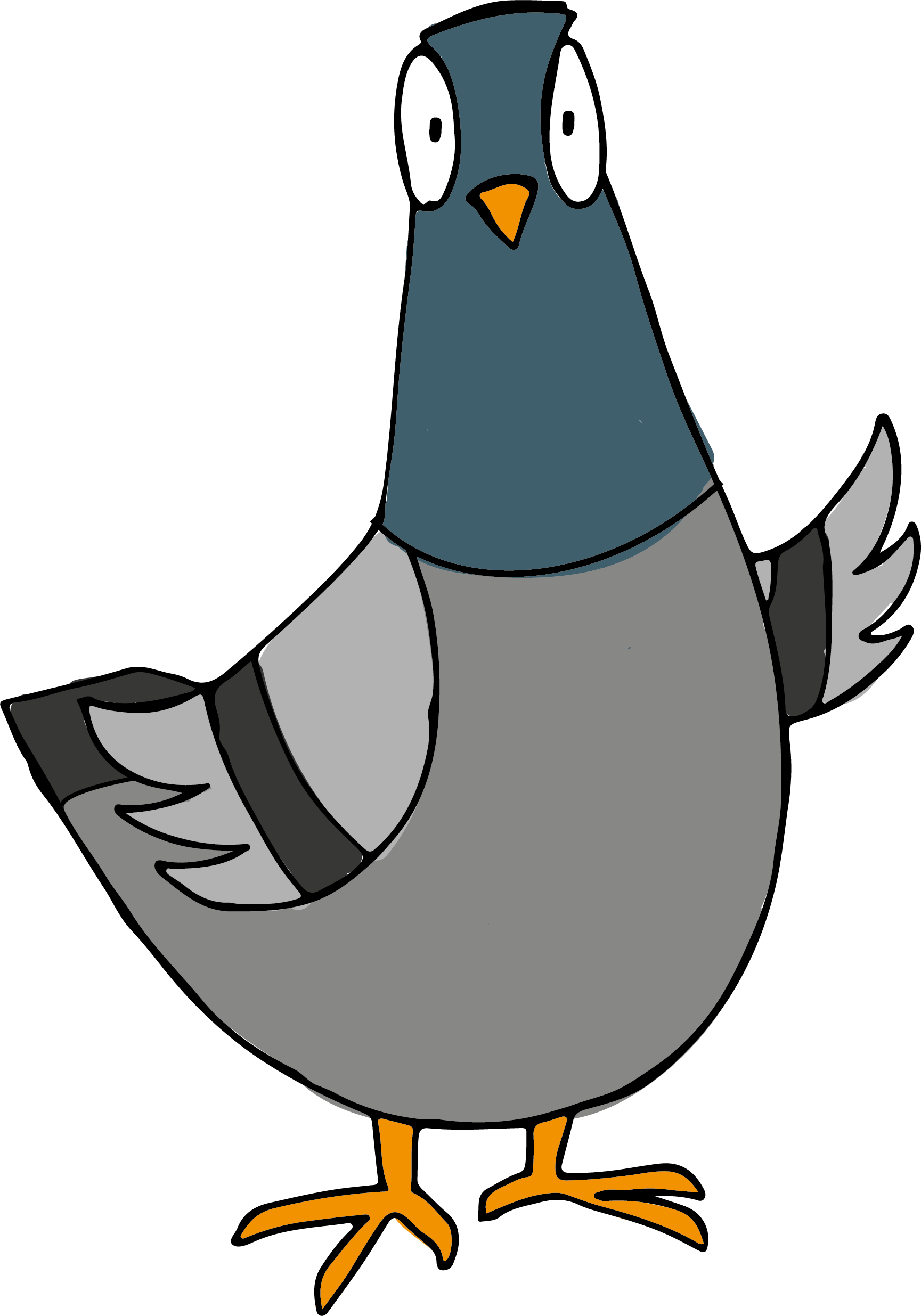 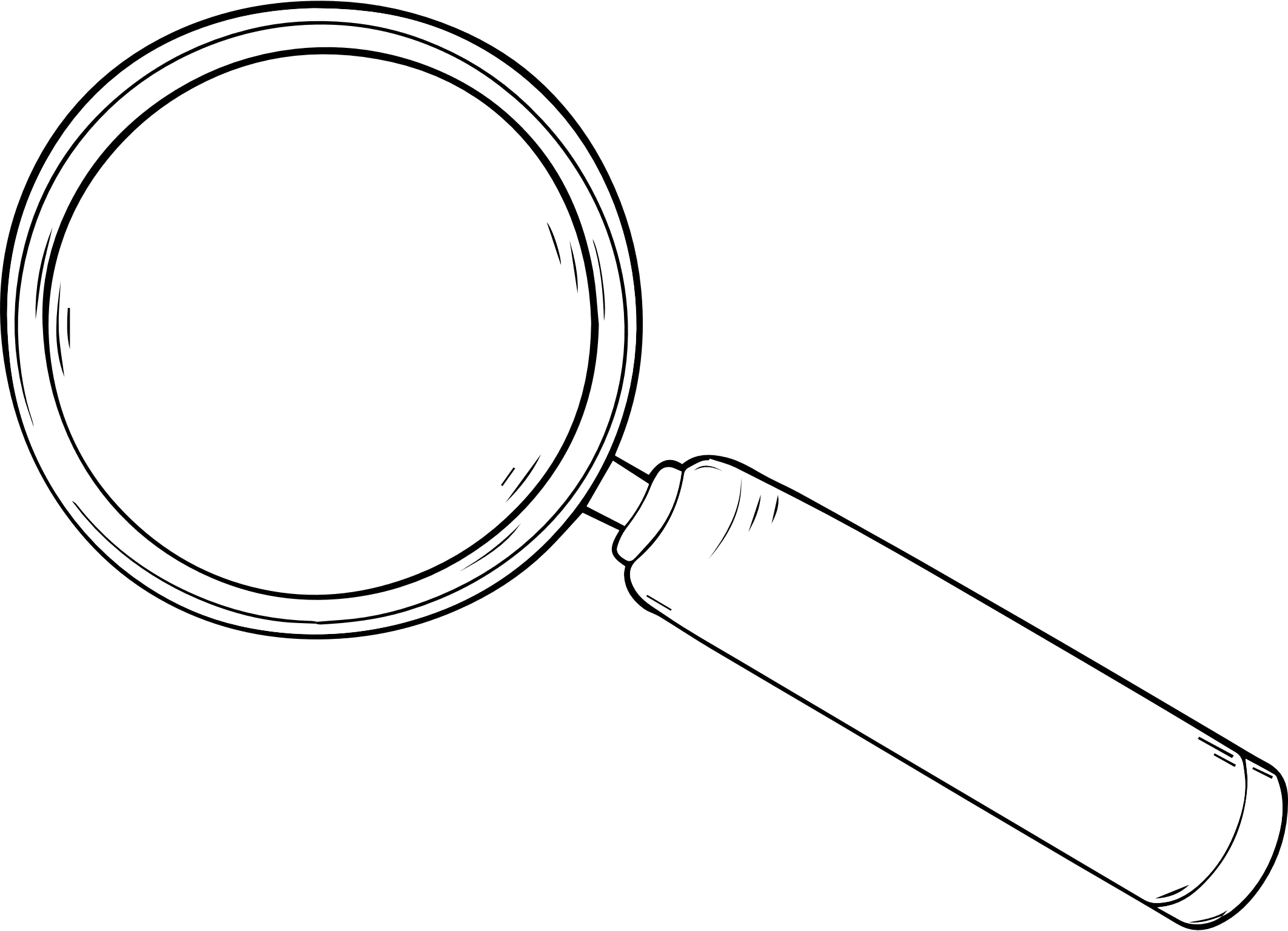 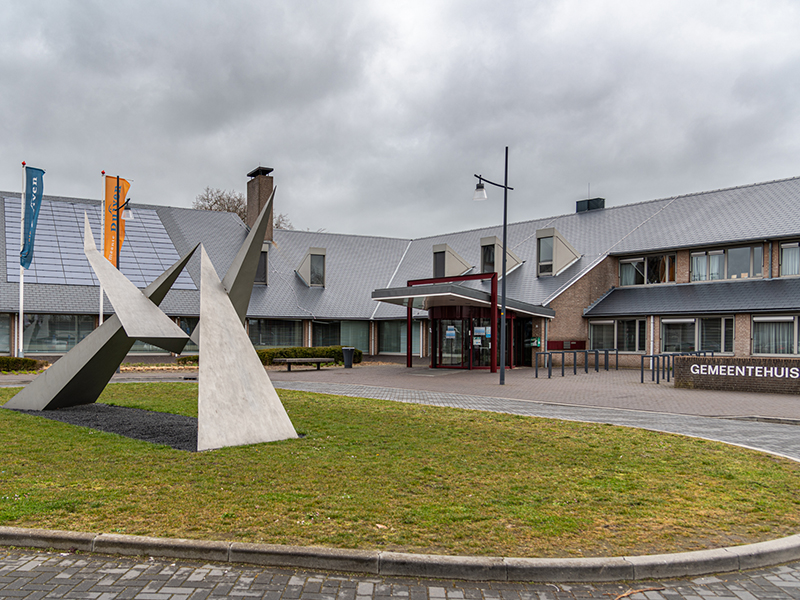 Is Janneke hier denk je?
Zonder titel – Ankie Borgers
Ja
Nee
Dit kunstwerk verbeeld de groeiende stad Duiven en is gemaakt om bij het gemeentehuis te staan.
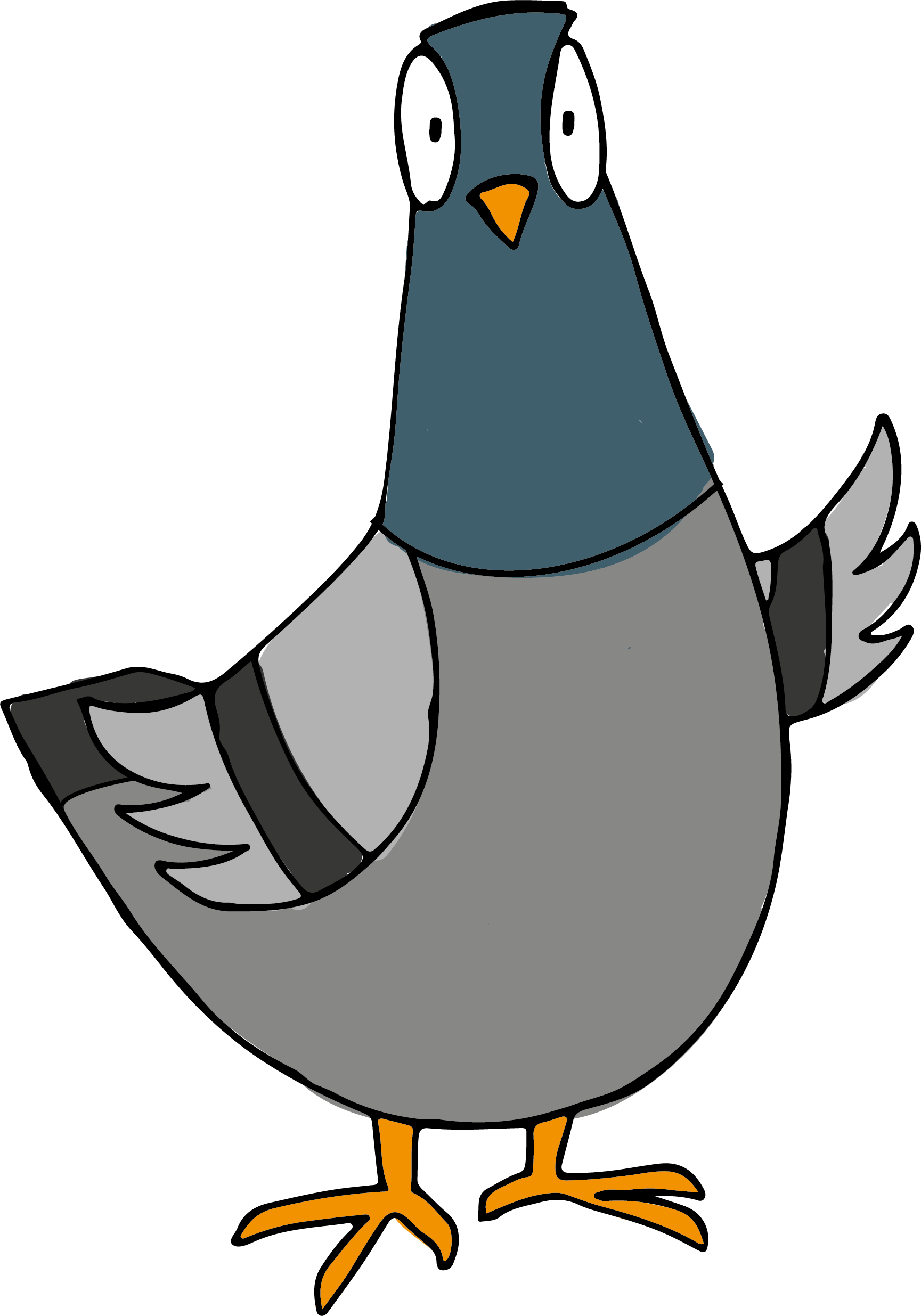 Helaas, Janneke is hier niet. Het is een beetje te weinig kleur voor haar.
Terug naar de kaart
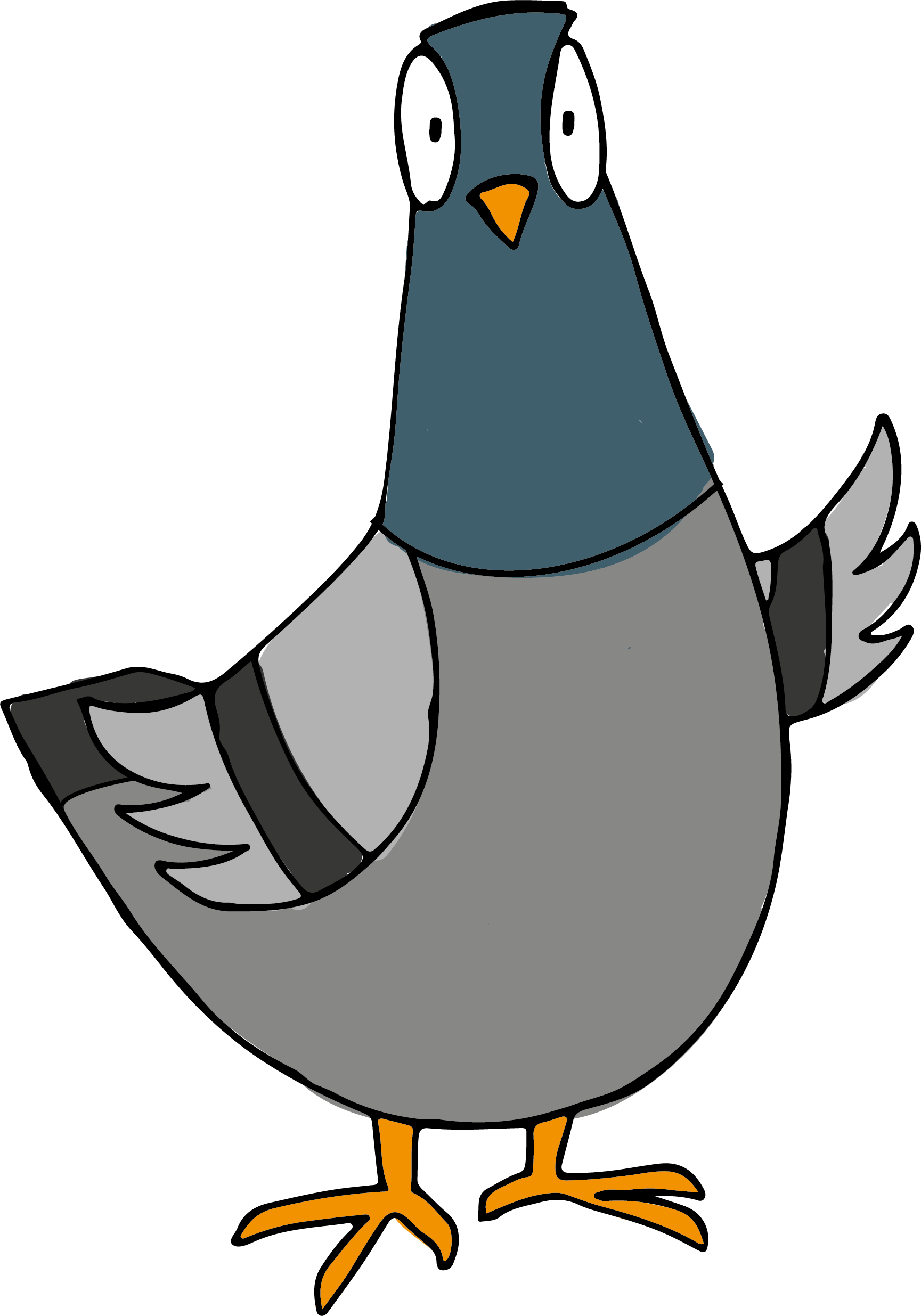 Klopt, Janneke is hier niet. Het is een beetje te weinig kleur voor haar.
Terug naar de kaart
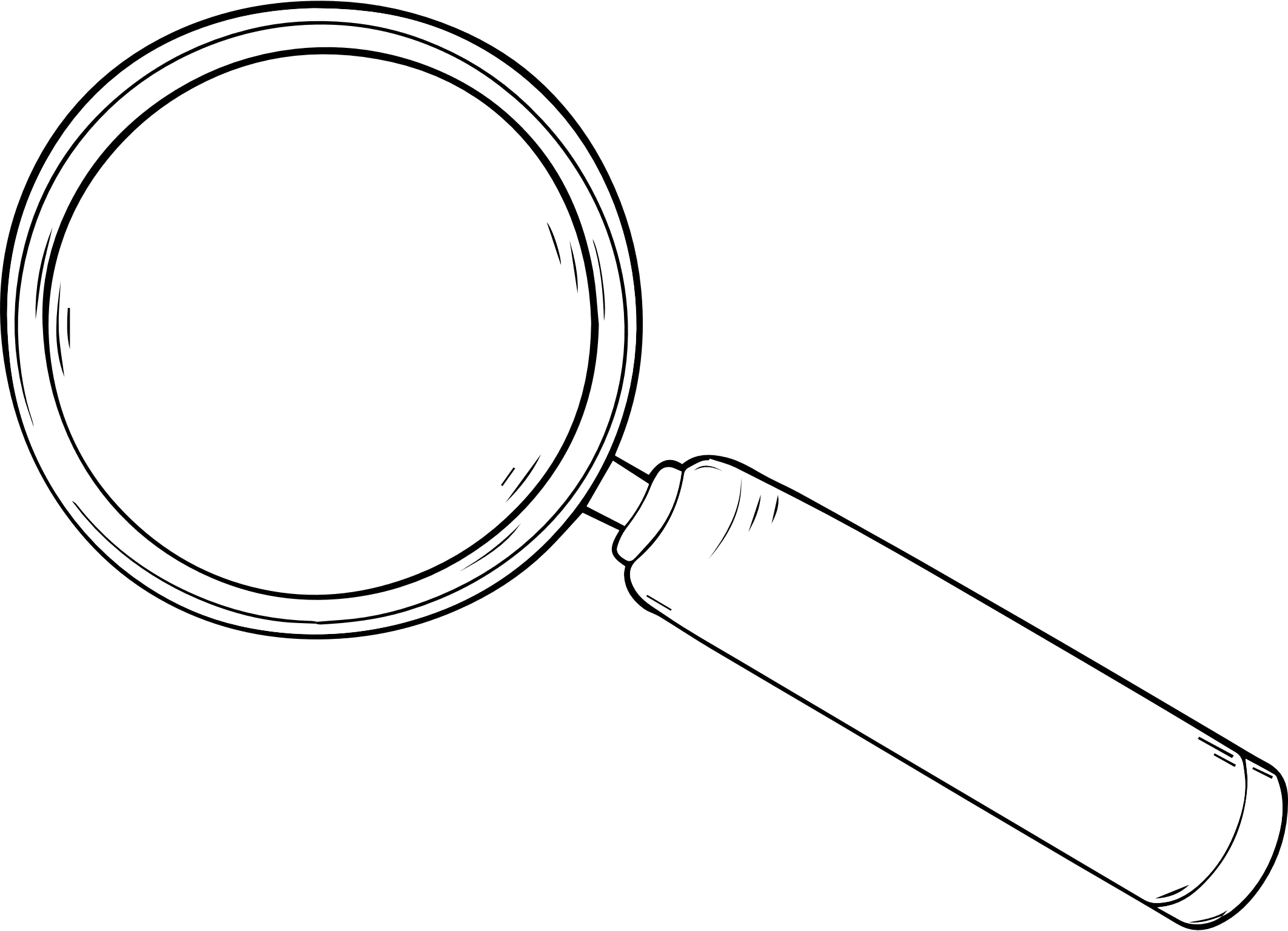 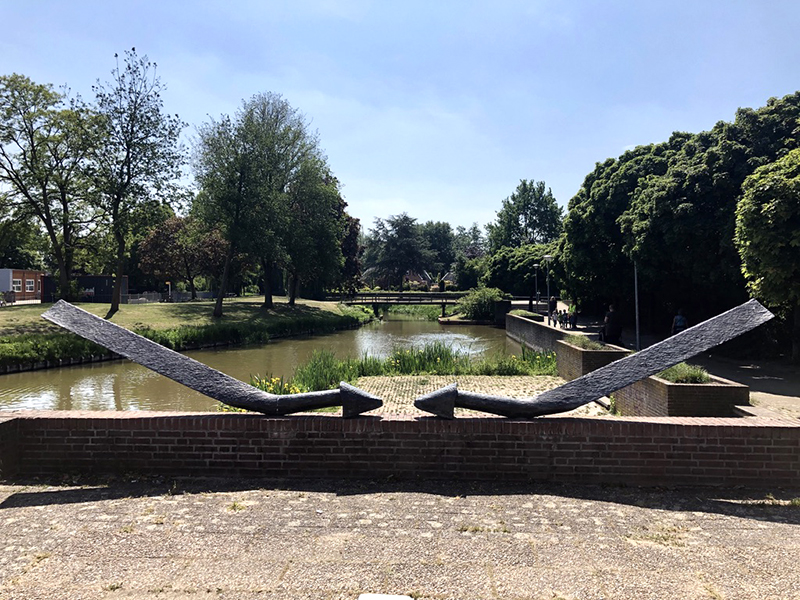 Dit kunstwerk van brons gaat over twee dierachtige wezens die nieuwsgierig zijn naar elkaar.
Zonder titel – Marijke Schlebusch
Ga door
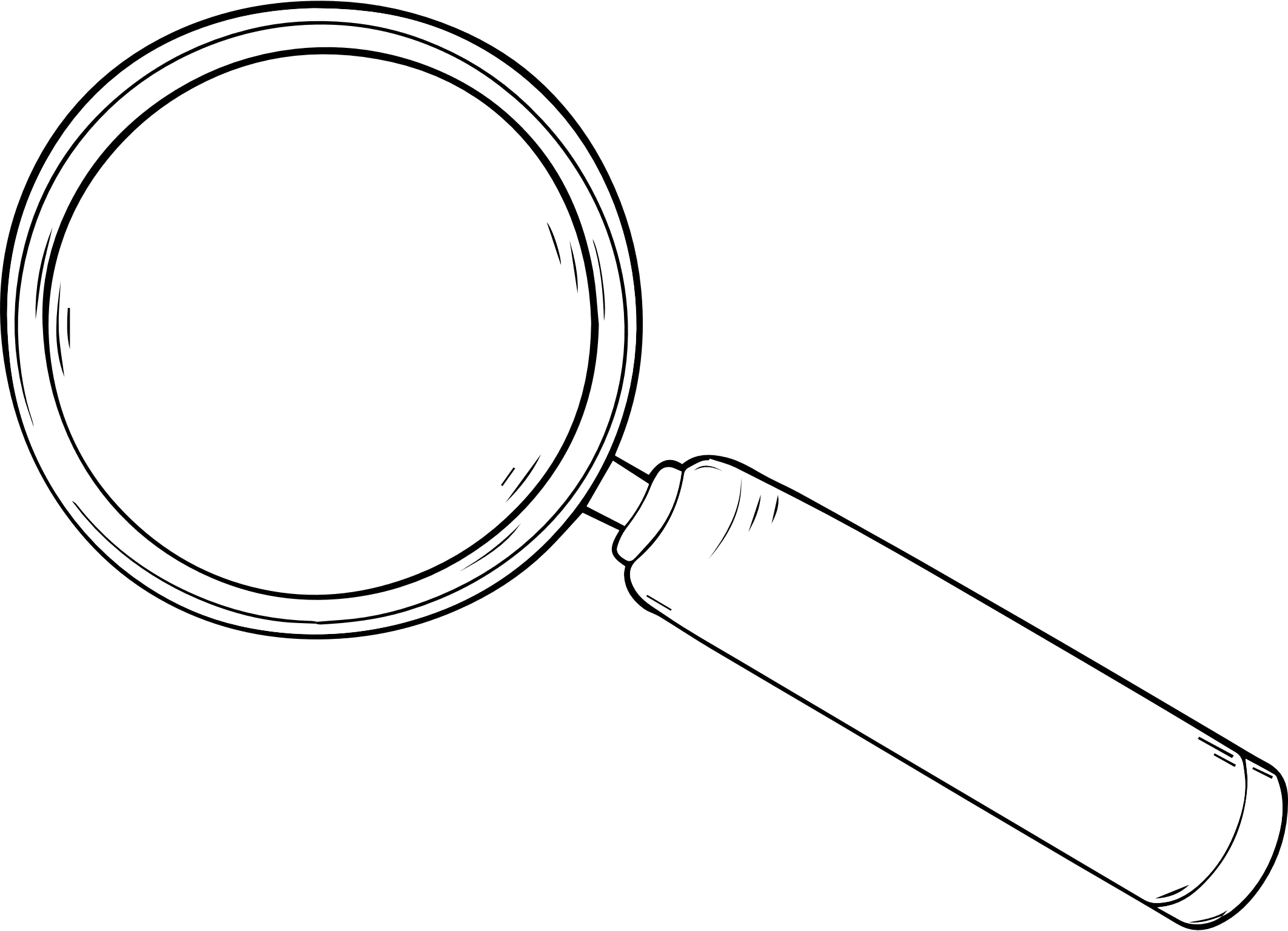 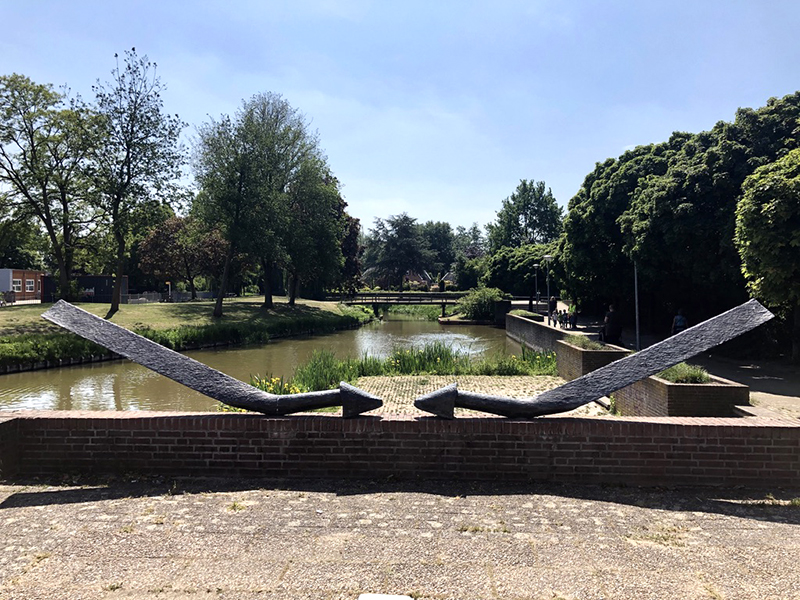 Ook al zien deze er hetzelfde uit. Zouden zij toch nog kunnen verschillen?
Zonder titel – Marijke Schlebusch
Bespreek het in de klas!
Ga door
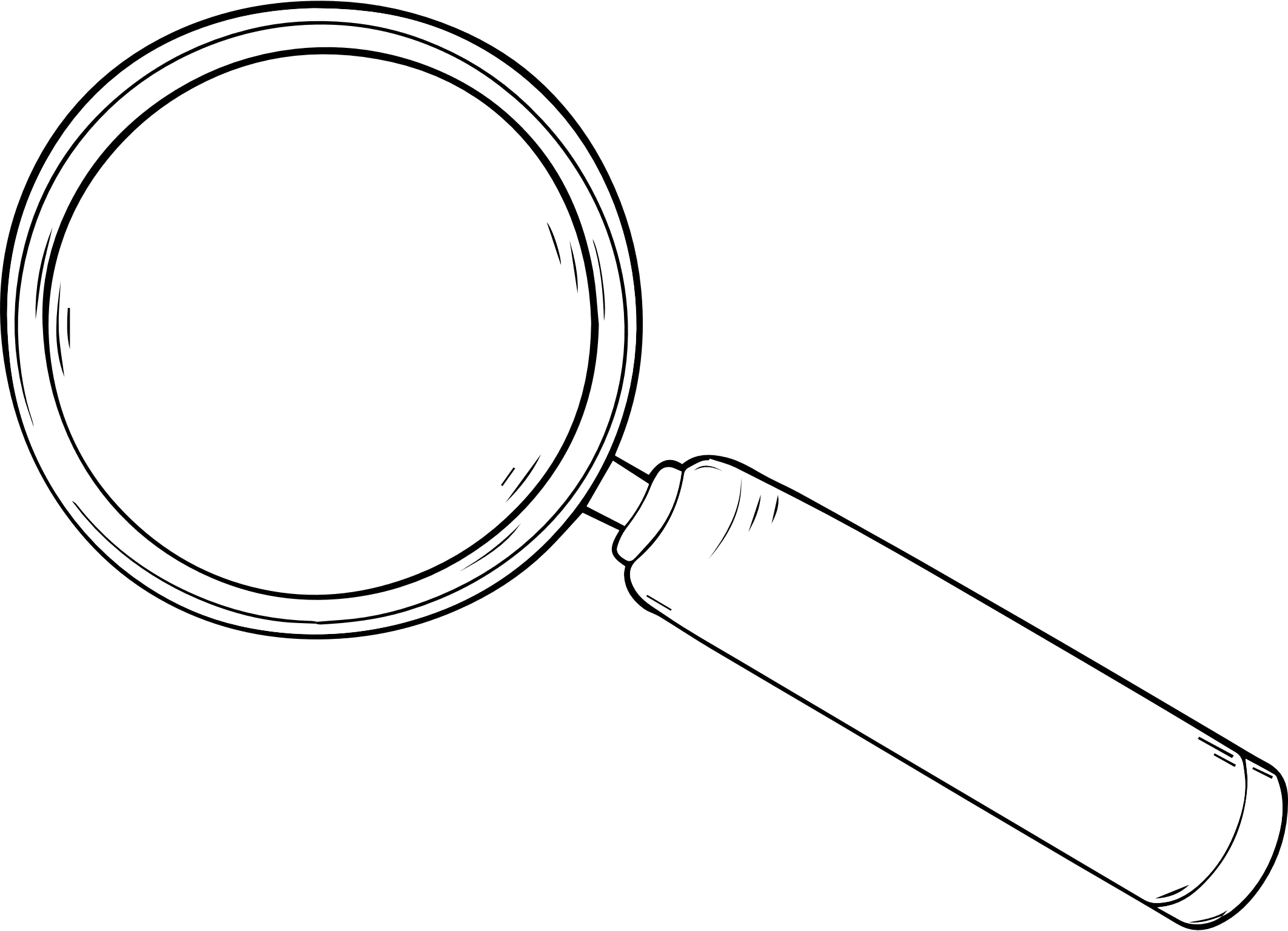 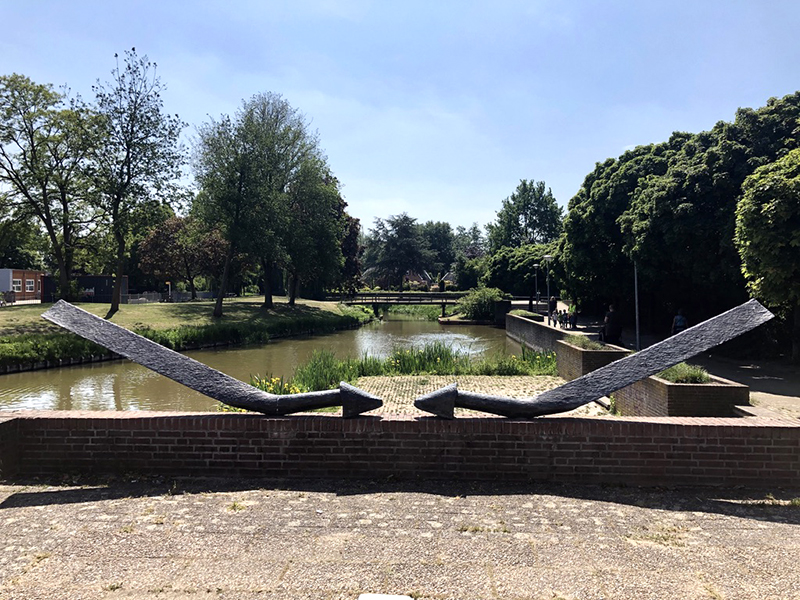 Zonder titel – Marijke Schlebusch
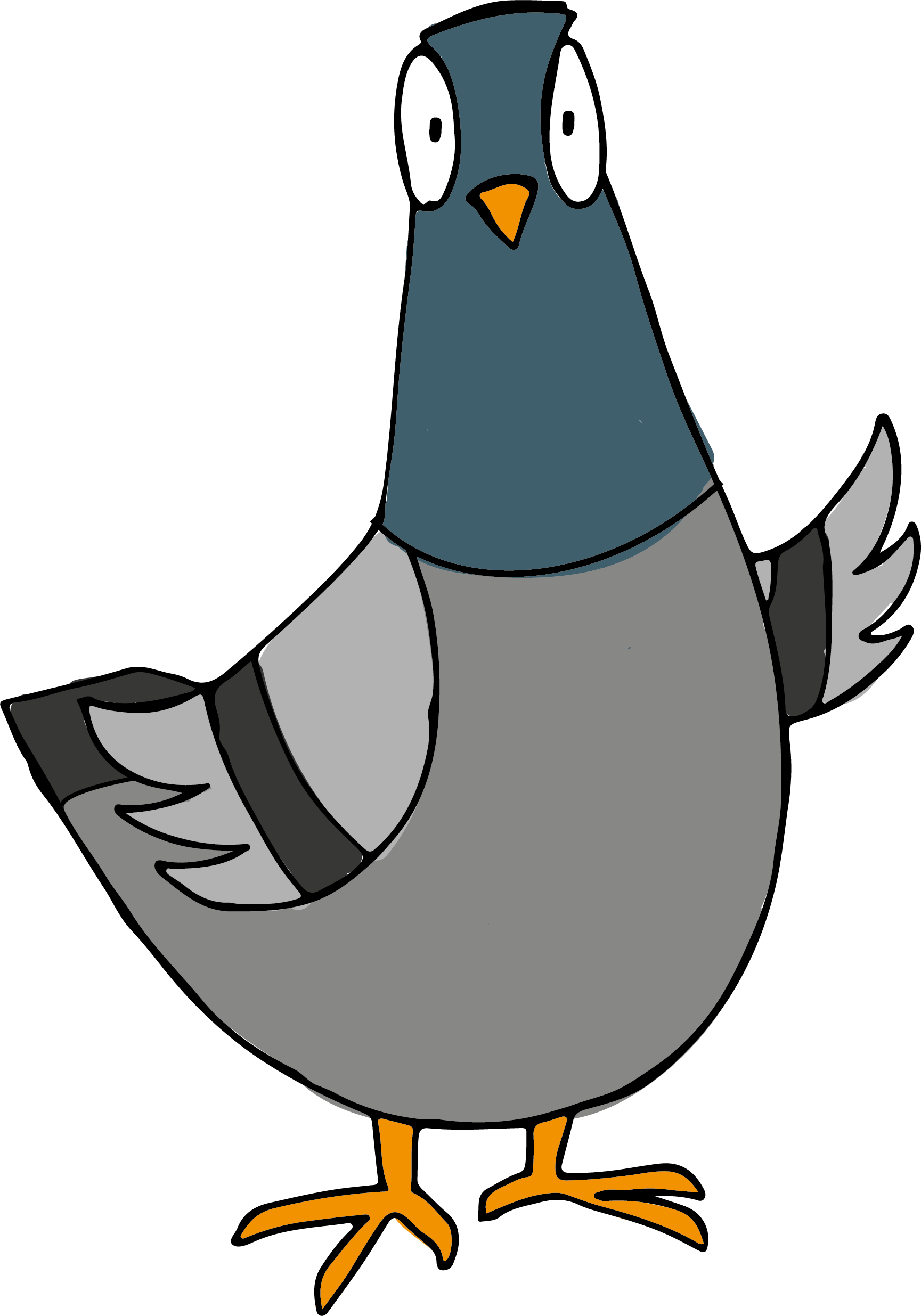 Is Janneke hier denk je?
Ja
Nee
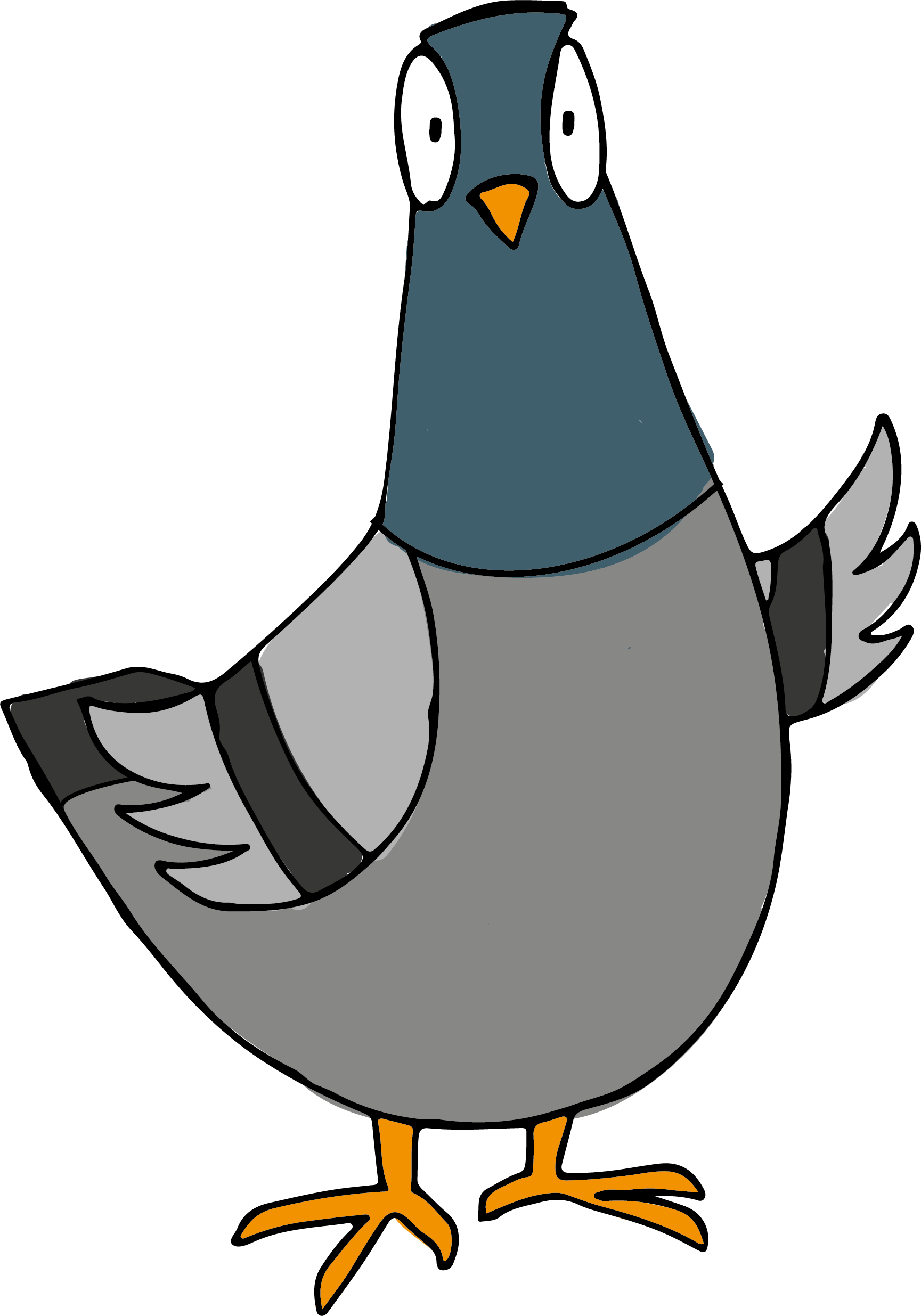 Helaas, Janneke is hier niet. Ze is zelf ook nieuwsgierig, maar het is een te donker beeld voor haar.
Terug naar de kaart
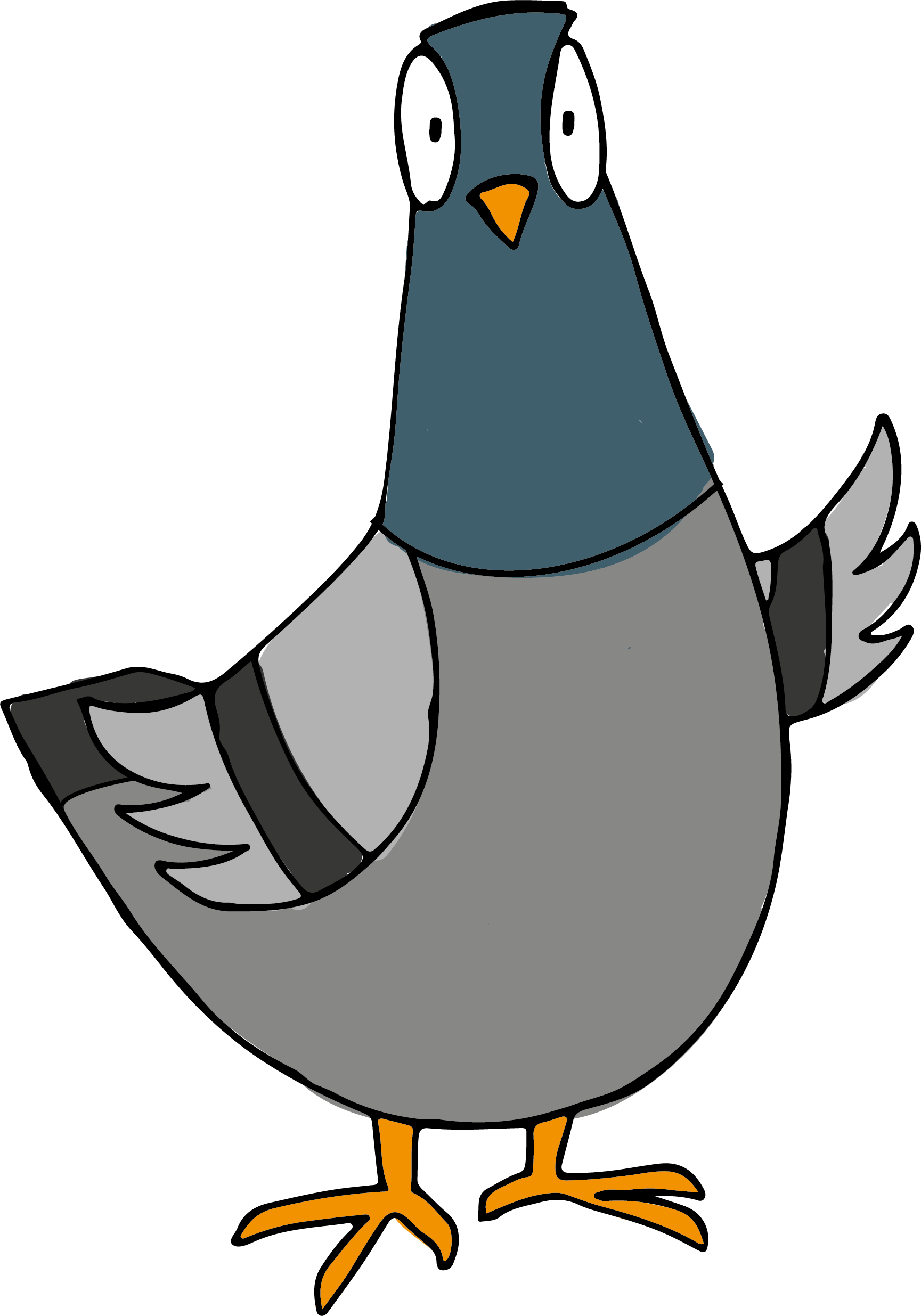 Klopt, Janneke is hier niet. Ze is zelf ook nieuwsgierig, maar het is een te donker beeld voor haar.
Terug naar de kaart
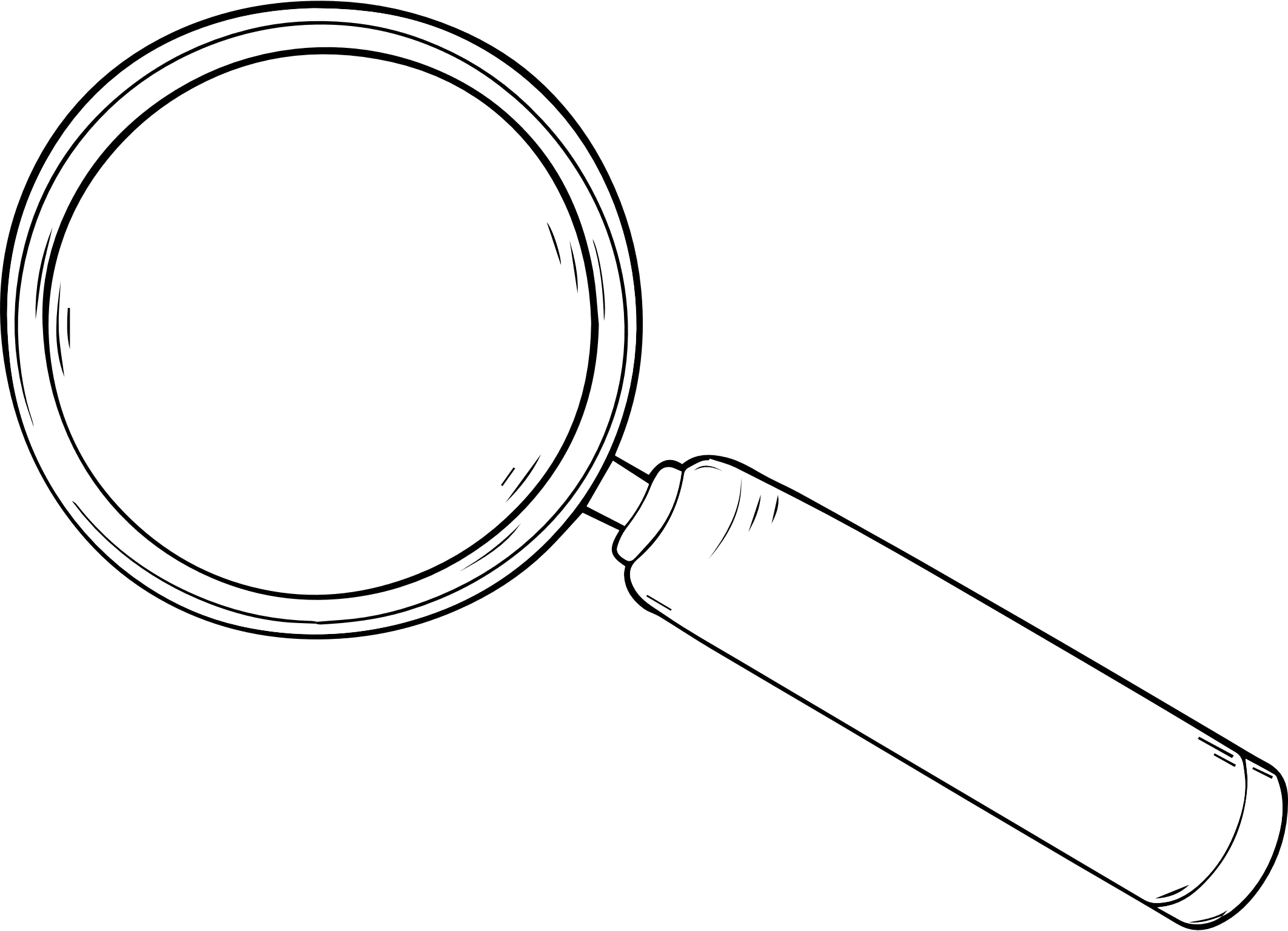 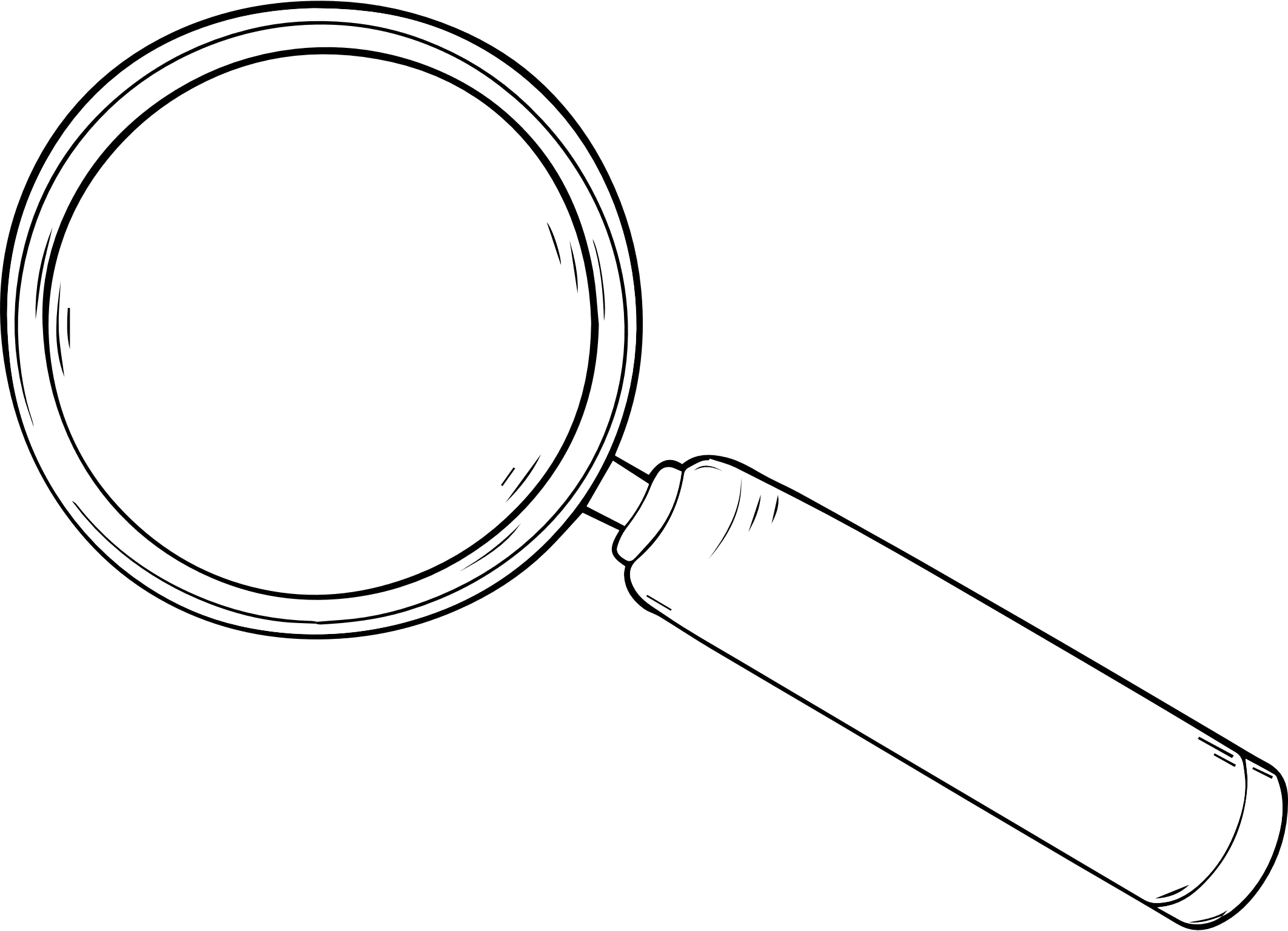 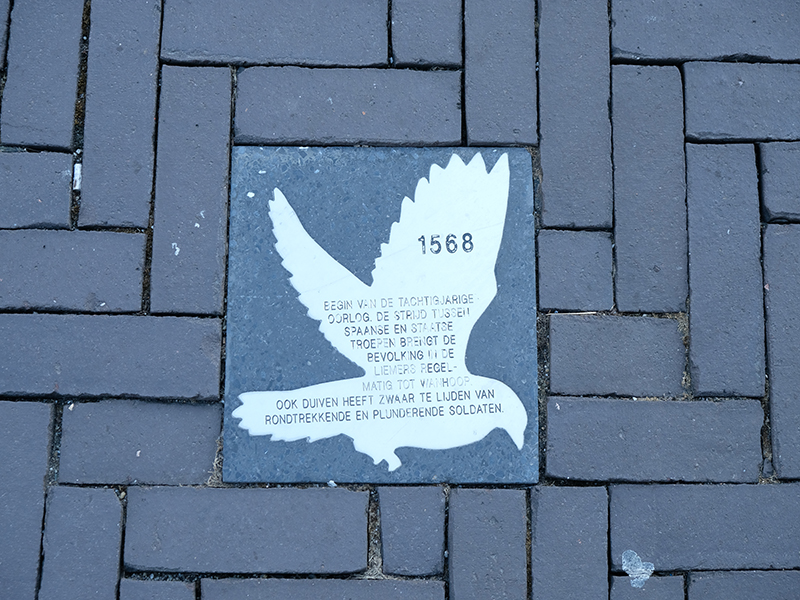 Vogelvlucht & RVS duifjes – Maree Blok en Bas Lugthart
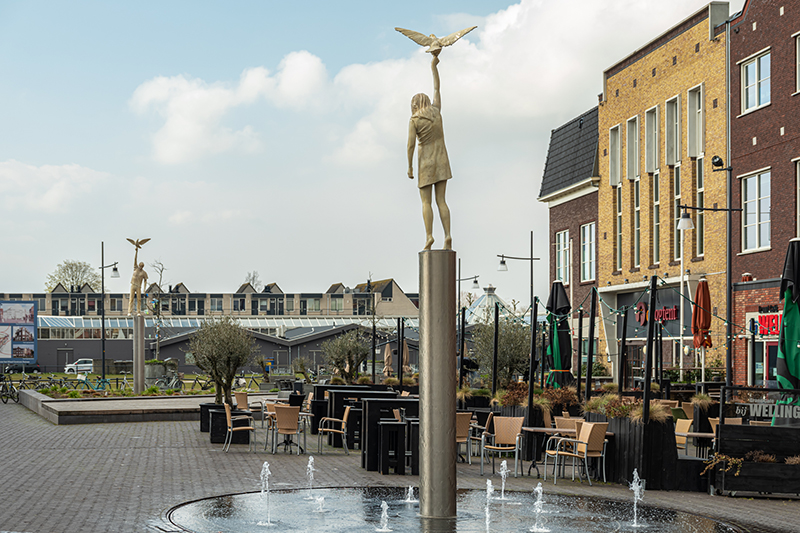 Dit kunstwerk gaat over de geschiedenis van Duiven en de groei die de stad door heeft gemaakt.
Ga door
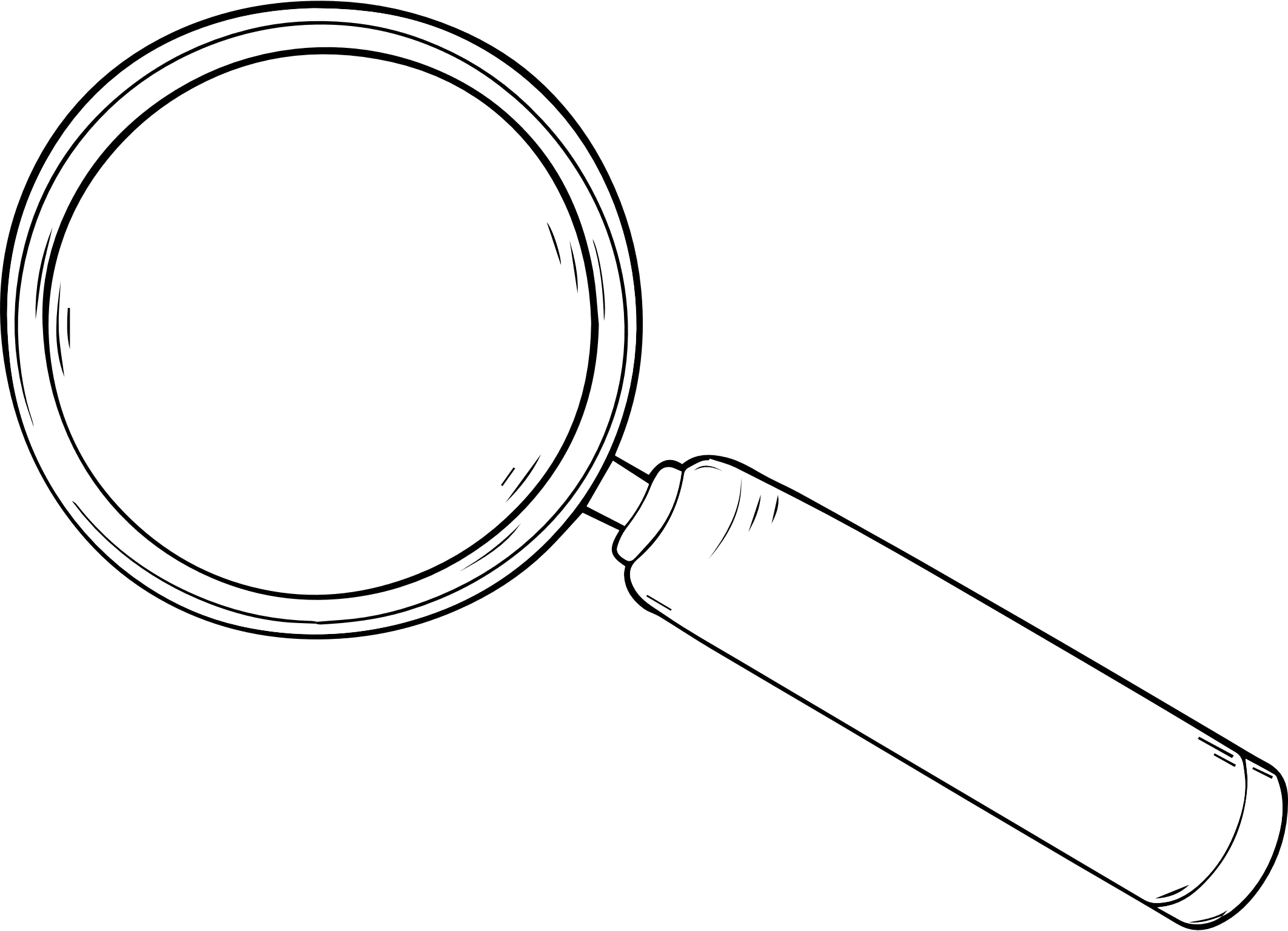 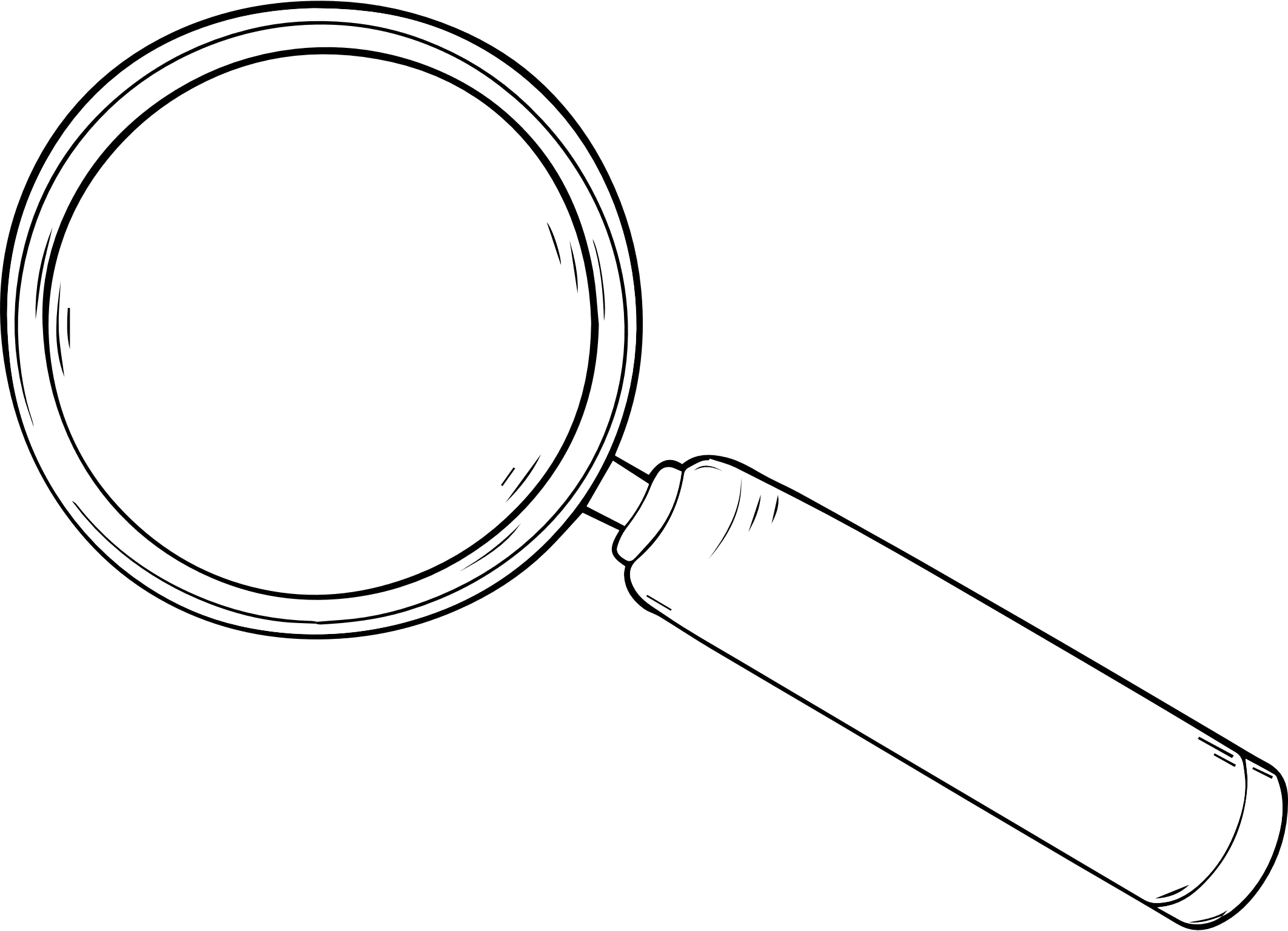 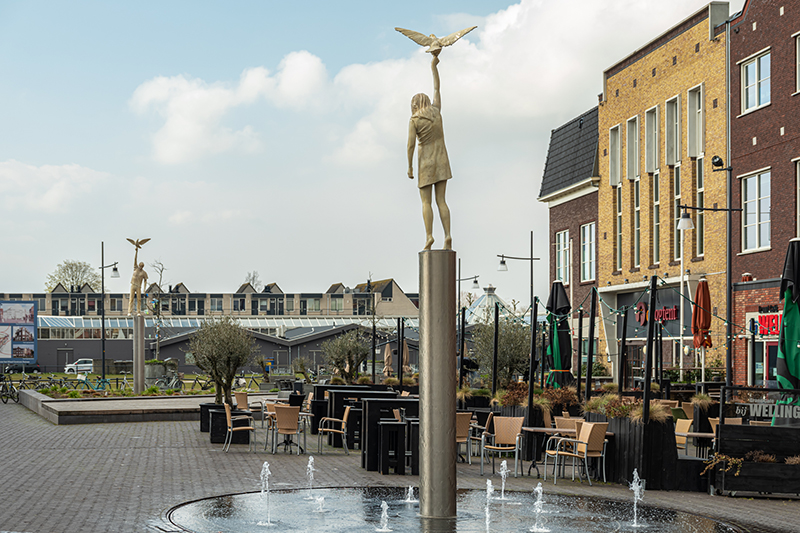 Kennen jullie mensen die al heel lang in Duiven wonen? Denk aan opa en oma.
Bespreek het in de klas!
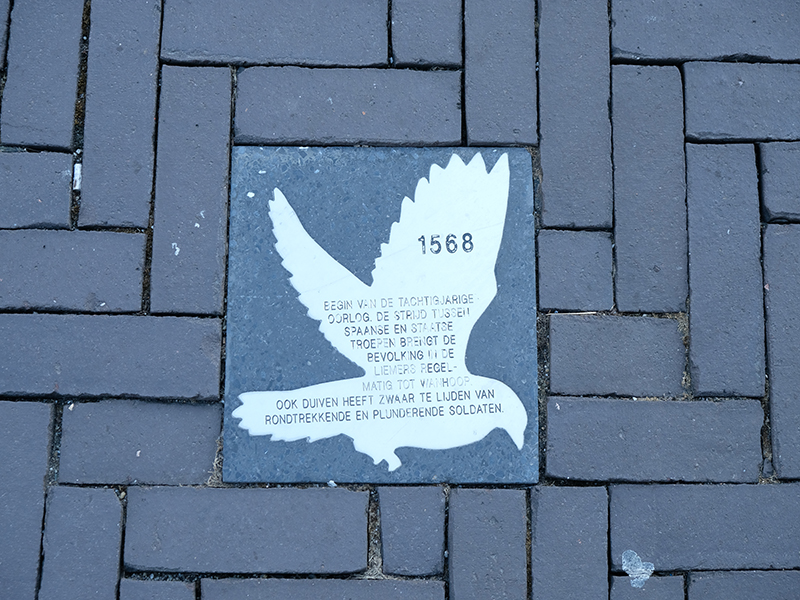 Ga door
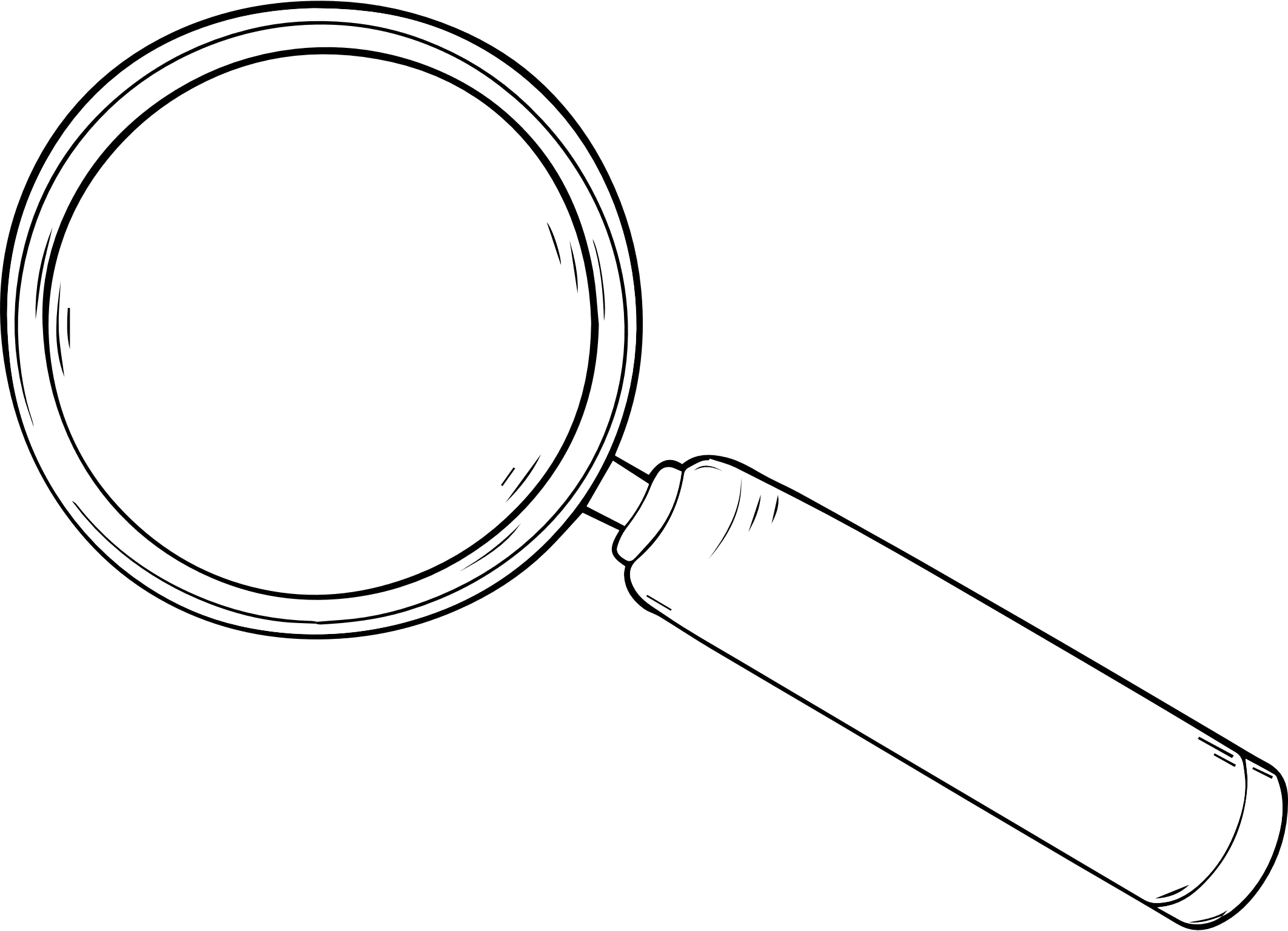 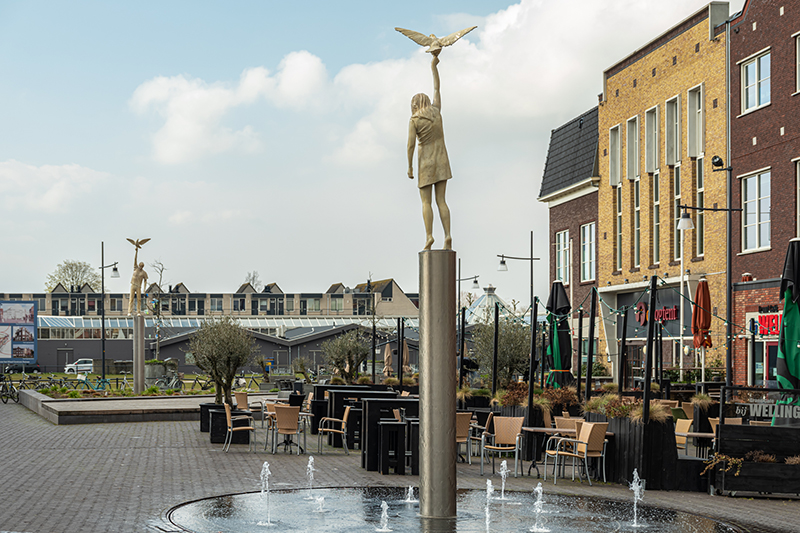 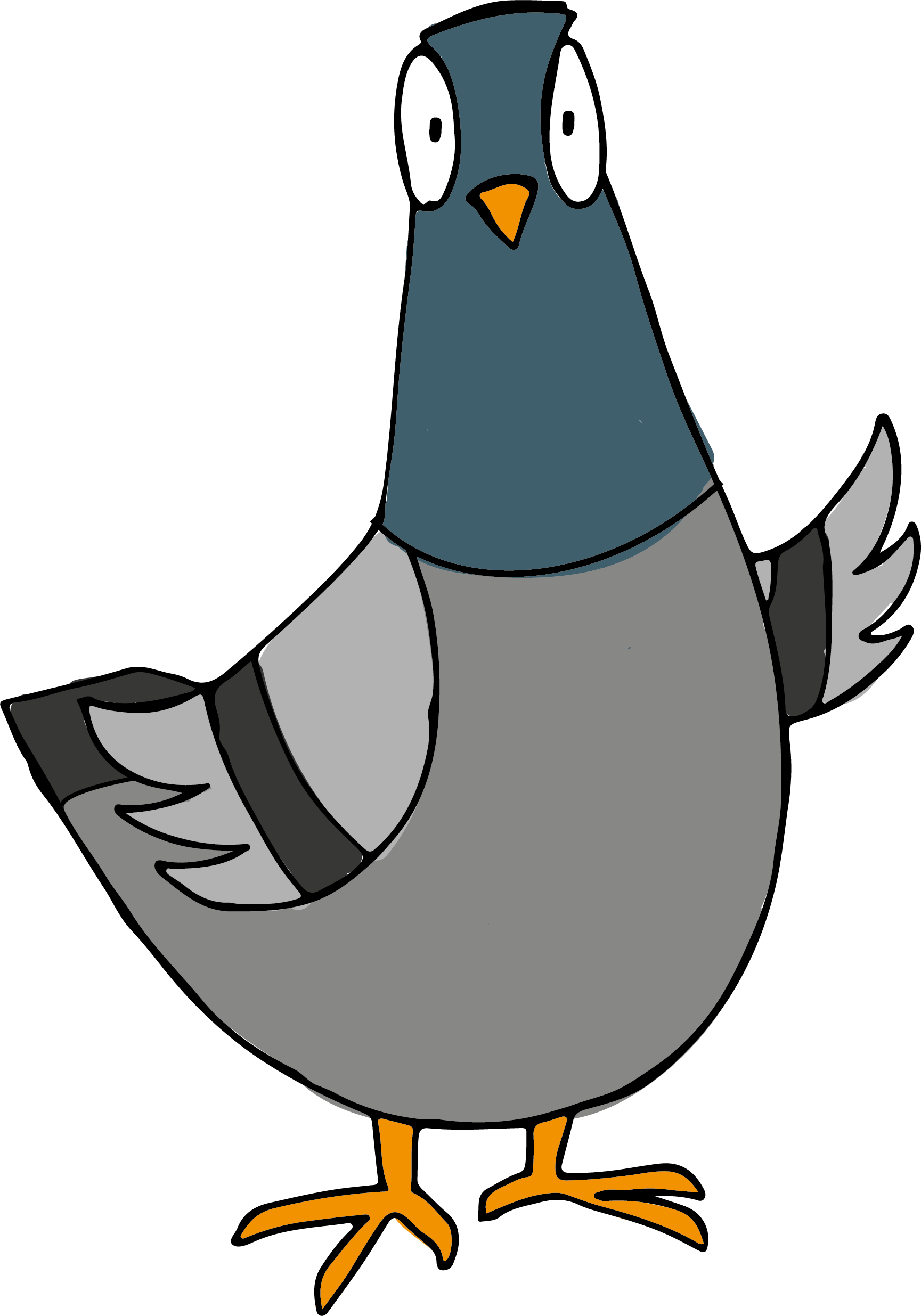 Is Janneke hier denk je?
Ja
Nee
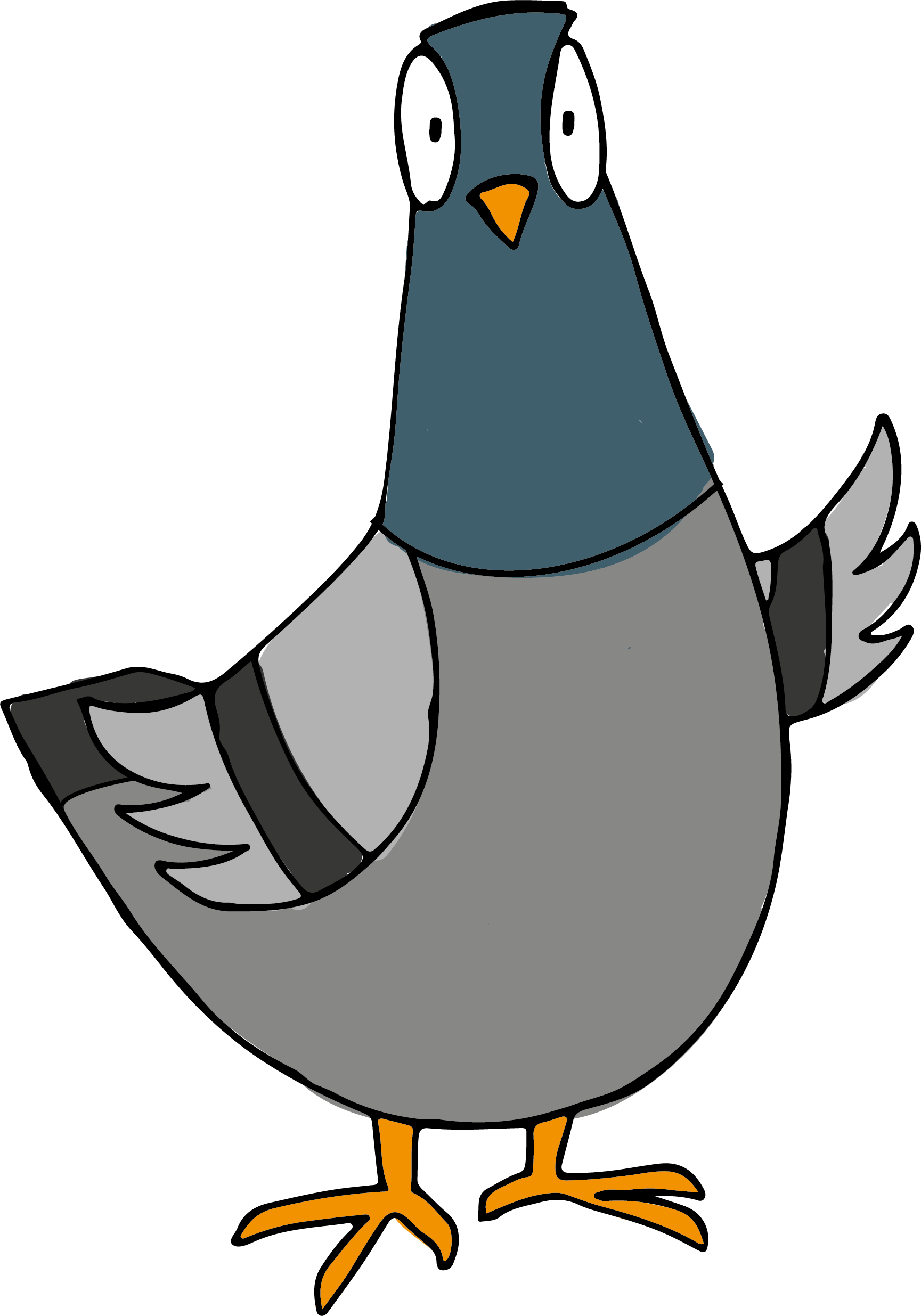 Klopt, Janneke is hier niet. Het is een goede pauzeplek met de fonteinen, maar ze raakt in de war met al die postduifberichtjes.
Terug naar de kaart
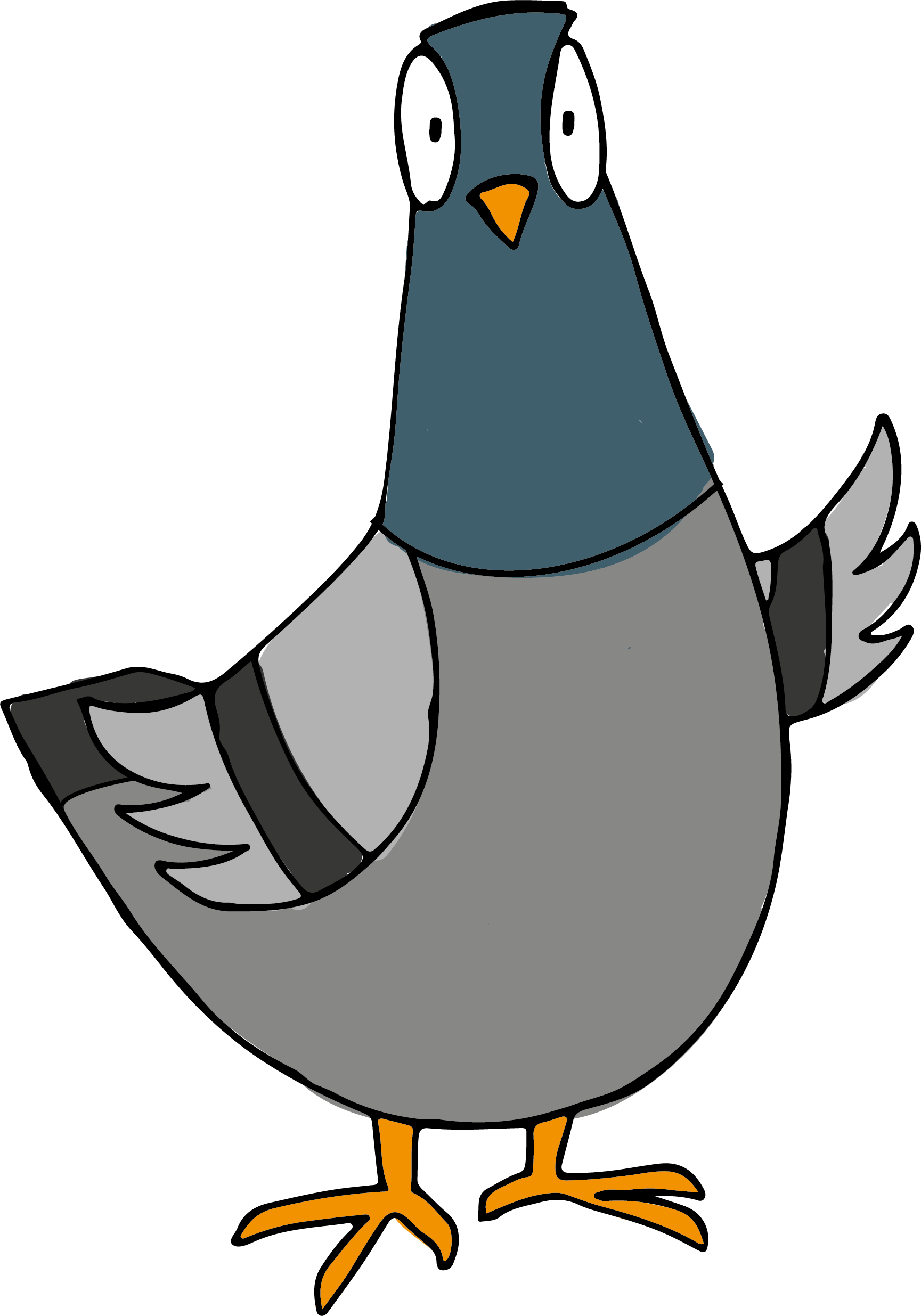 Helaas, Janneke is hier niet. Het is een goede pauzeplek met de fonteinen, maar ze raakt in de war met al die postduifberichtjes.
Terug naar de kaart
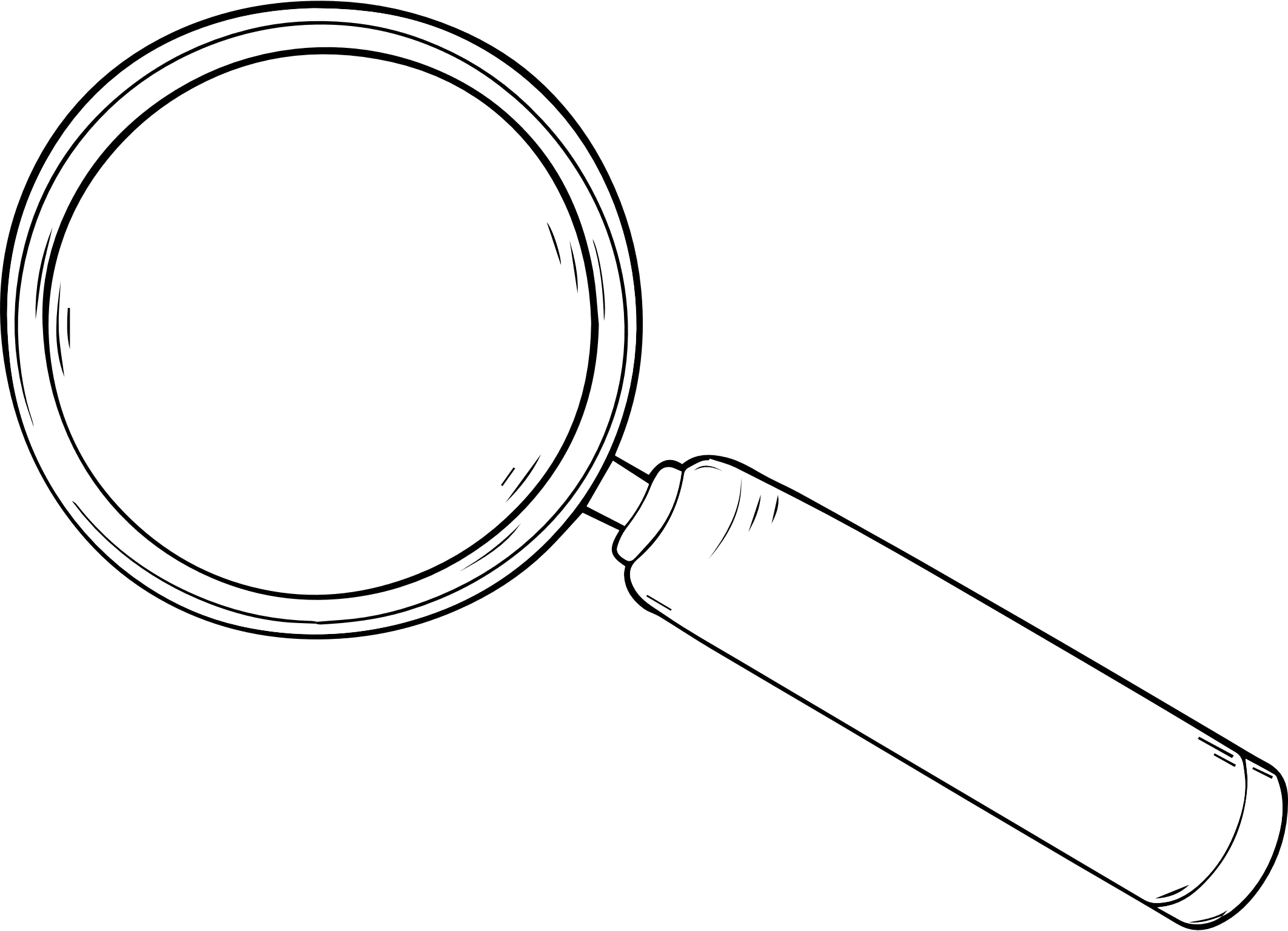 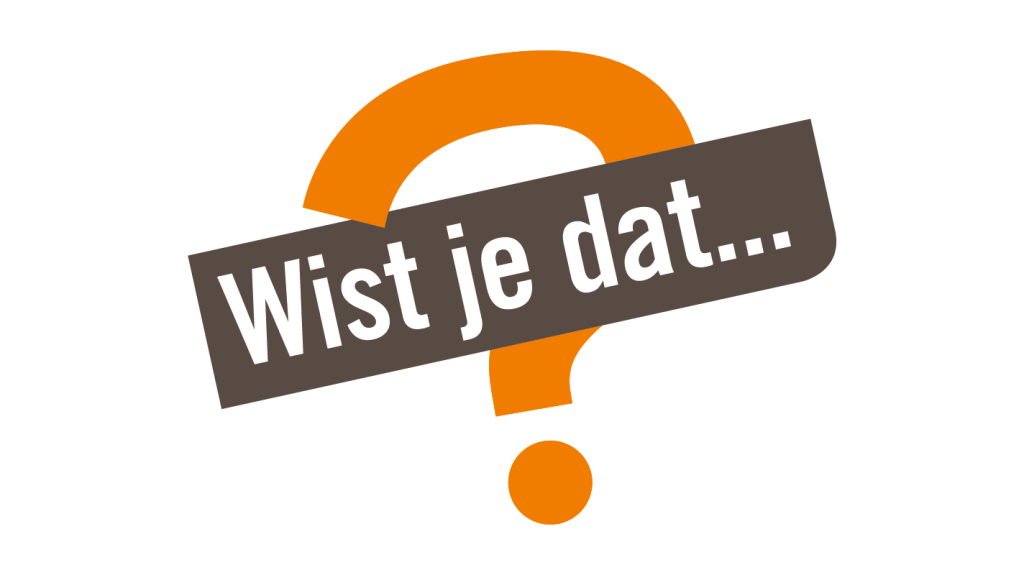 Poort van Duiven – Maarten van der Geest
Dit kunstwerk gaat over verbinding. De figuren vertellen waar veel verbinding is in Duiven. De buizen laten de levenslijn zien.
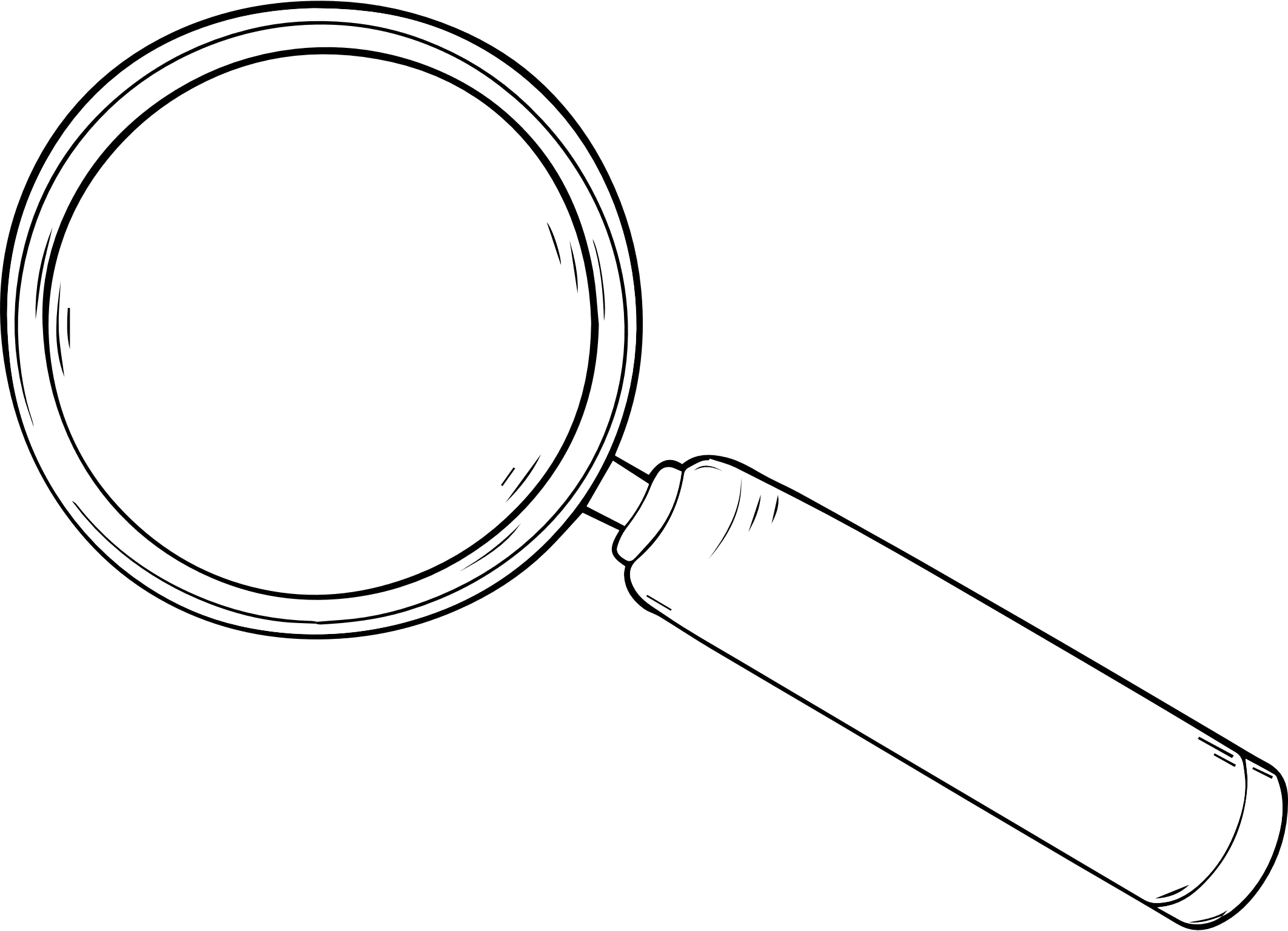 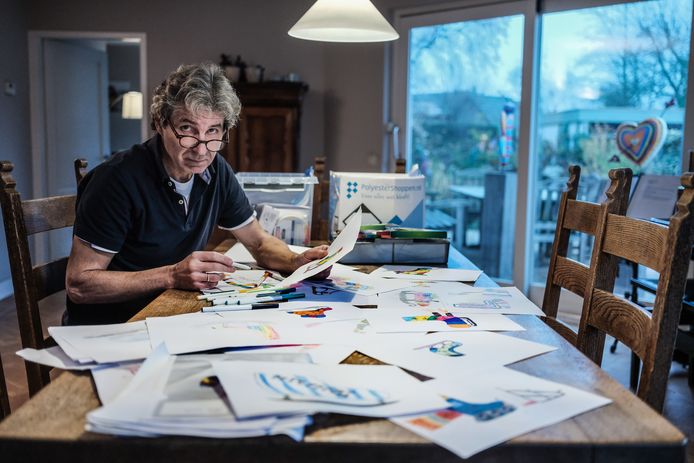 Hier zie je Maarten tussen de kindertekeningen.
…voor dit kunstwerk 700 kinderen van basisscholen uit Duiven hebben meegeholpen? Misschien jouw broer of zus wel!
Ga door
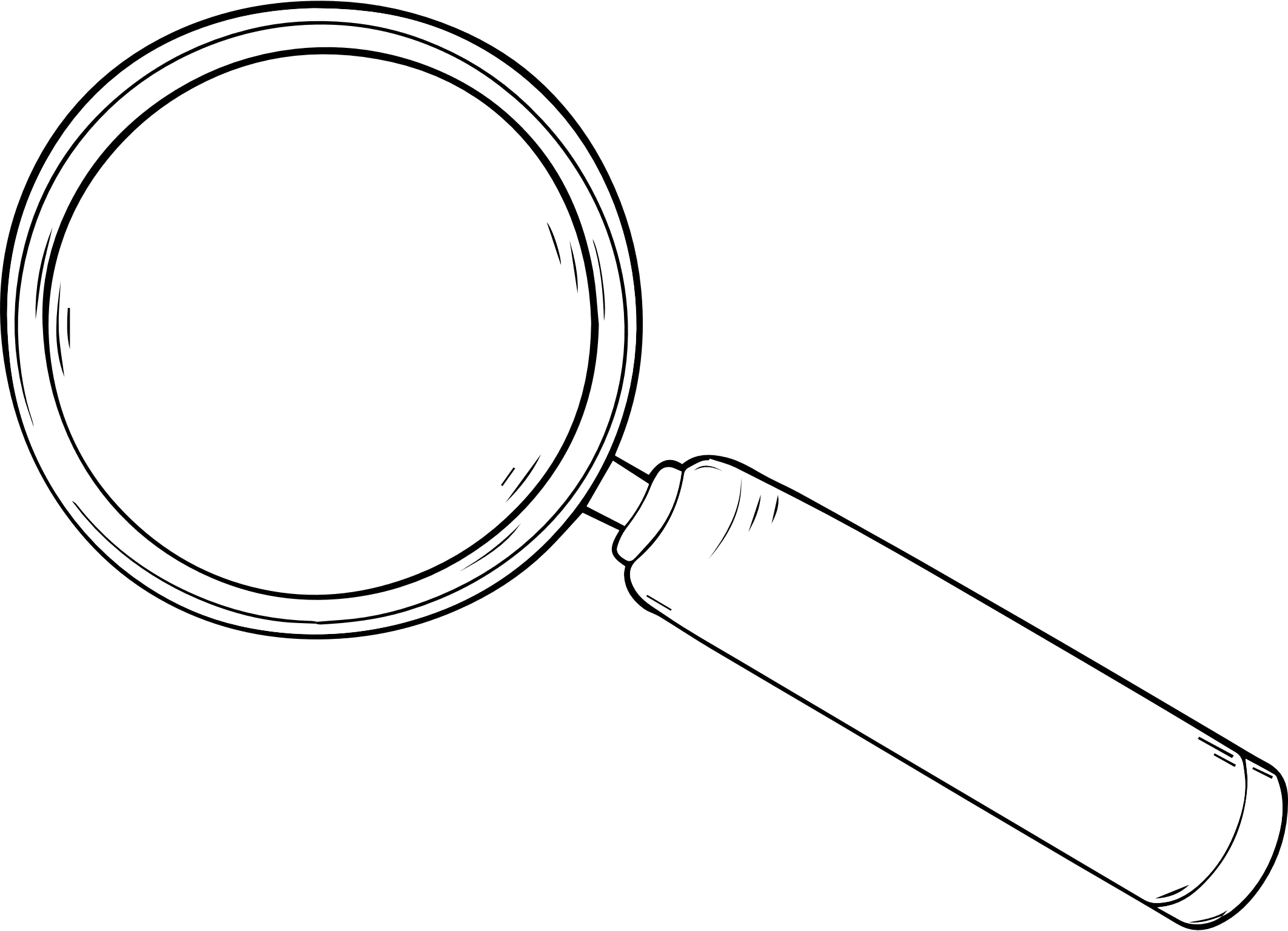 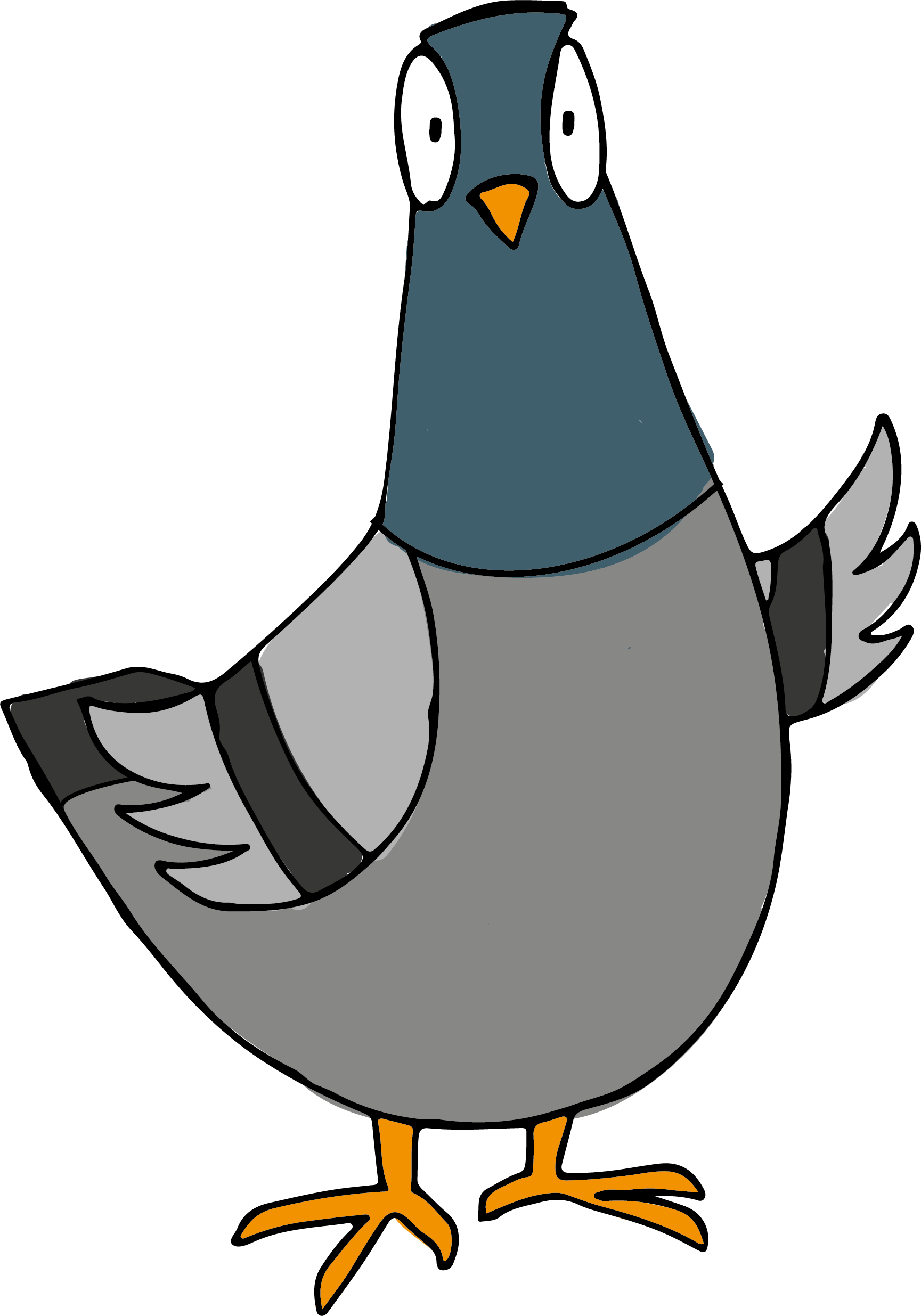 Is Janneke hier denk je?
Nee
Ja
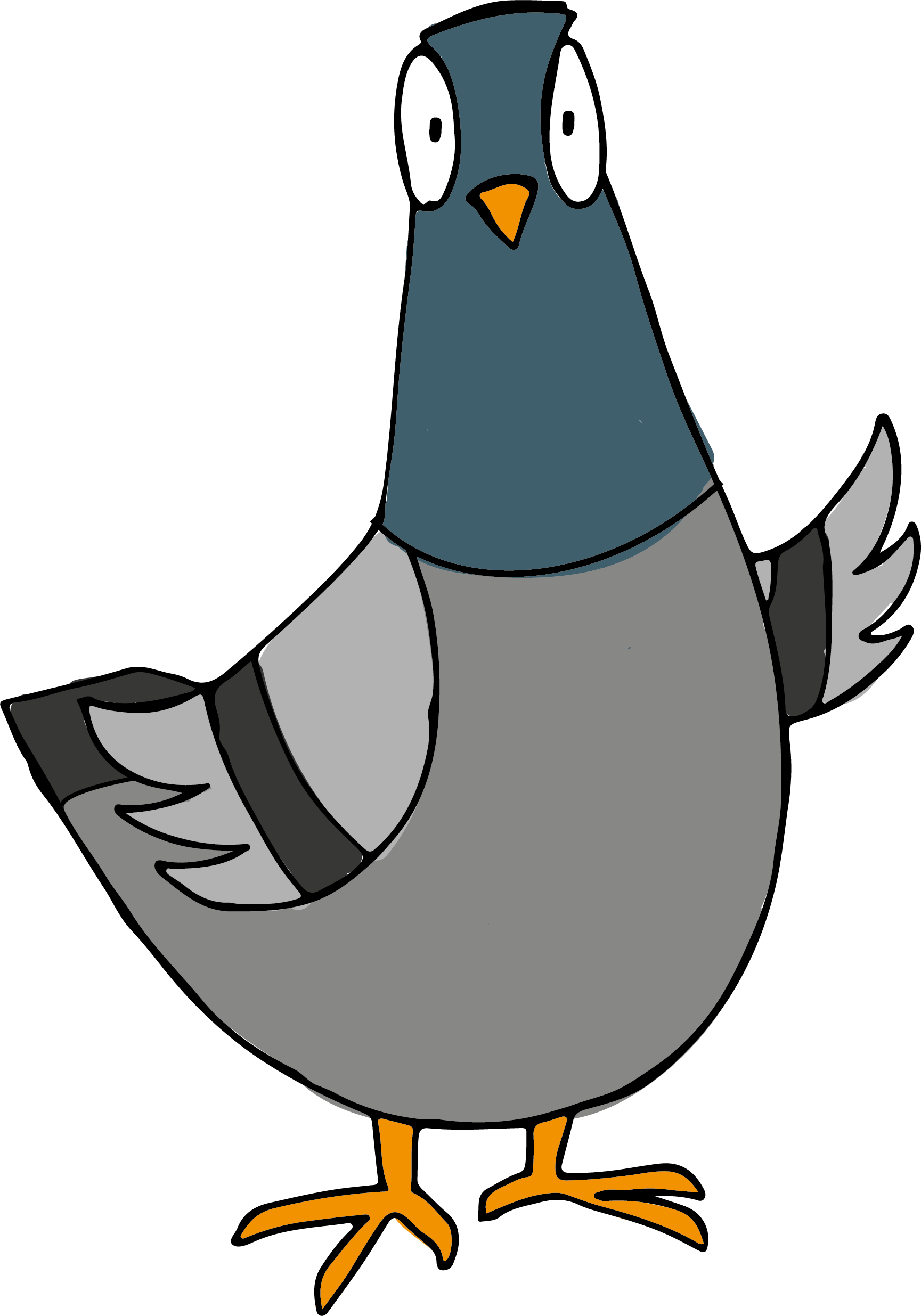 Klopt, Janneke is hier niet. Ze houdt zelf ook van kinderen en vindt het resultaat erg mooi maar het verkeer eromheen is voor haar te druk.
Terug naar de kaart
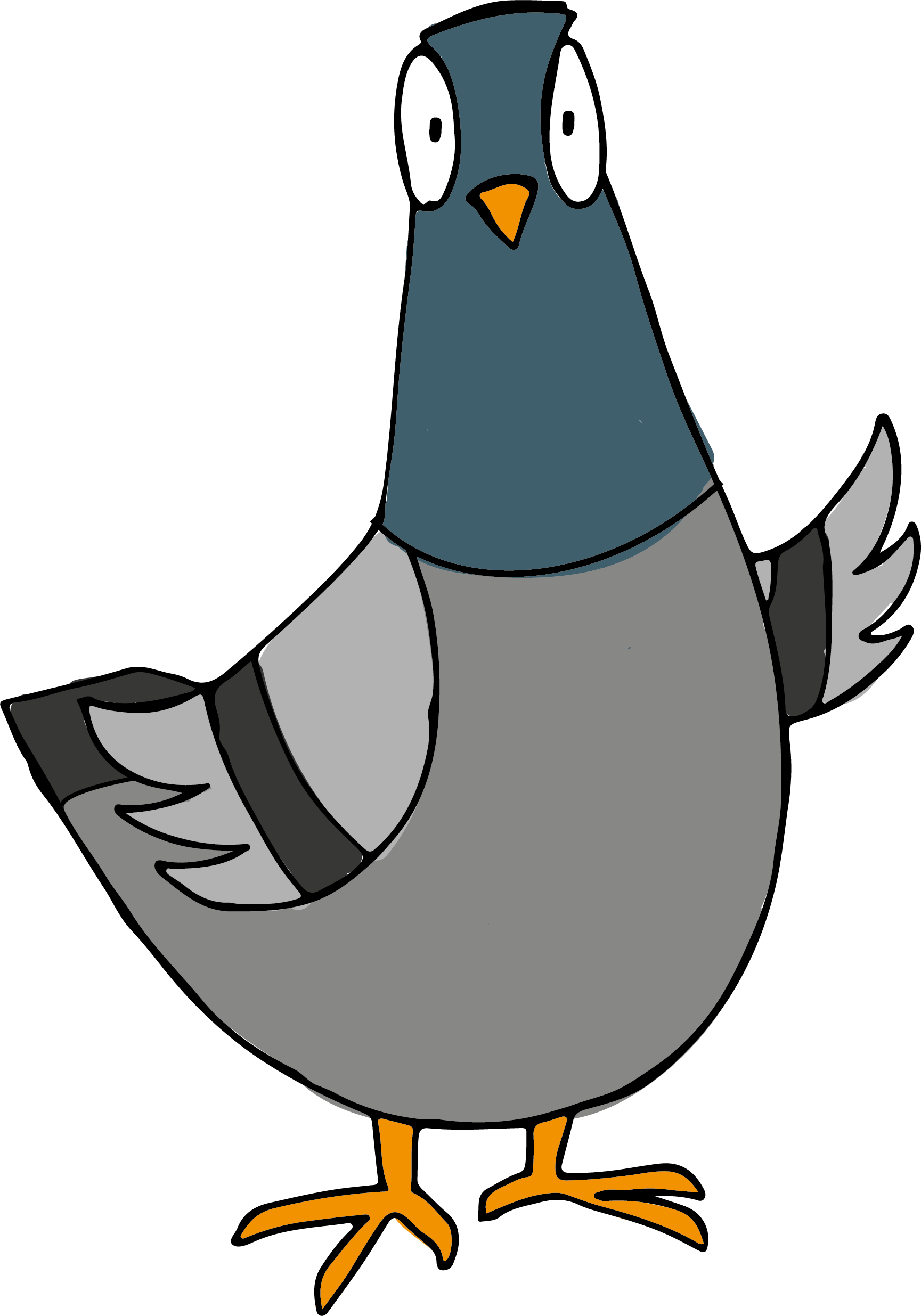 Helaas, Janneke is hier niet. Ze houdt zelf ook van kinderen en vindt het resultaat erg mooi maar het verkeer eromheen is voor haar te druk.
Terug naar de kaart
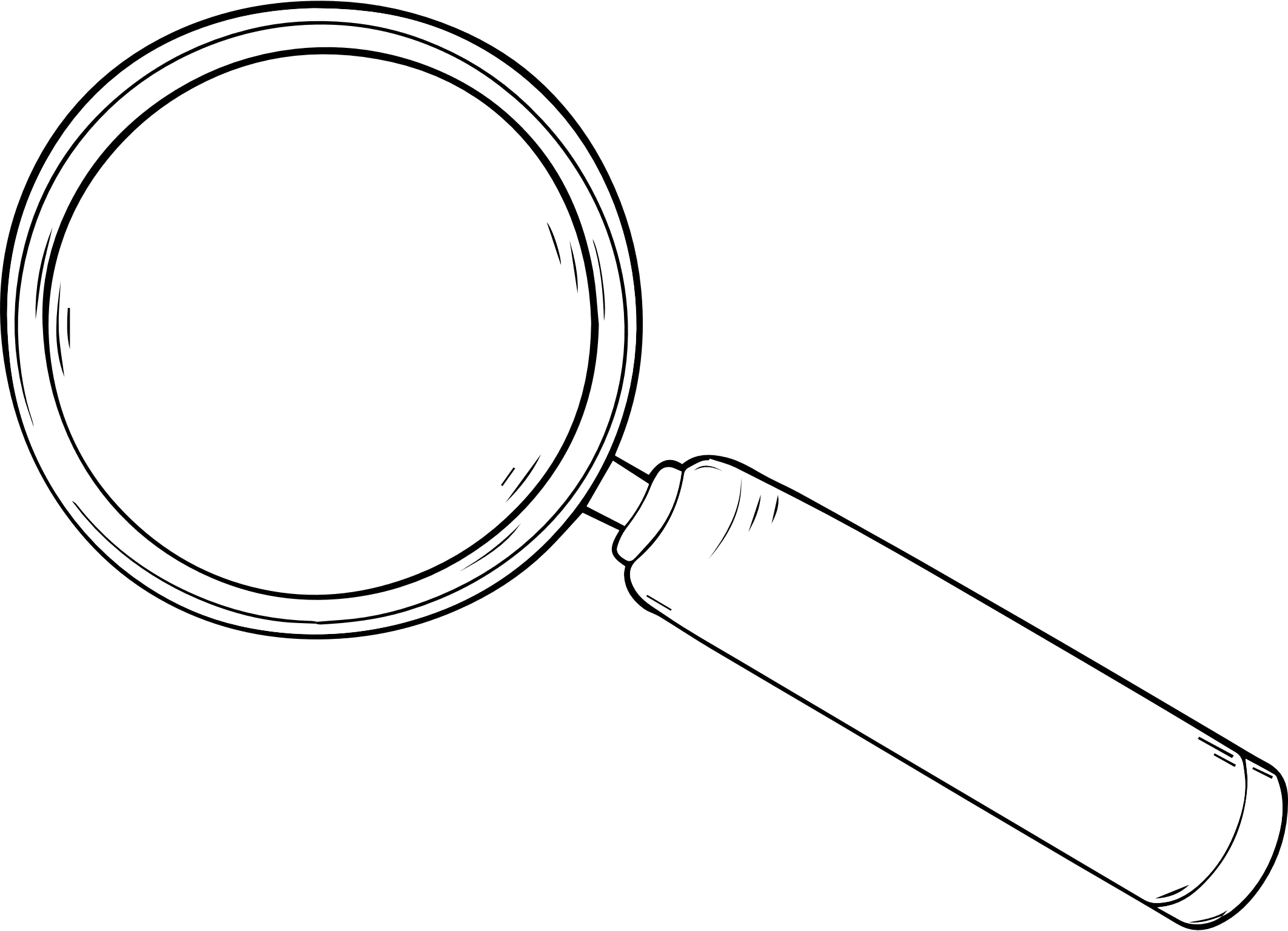 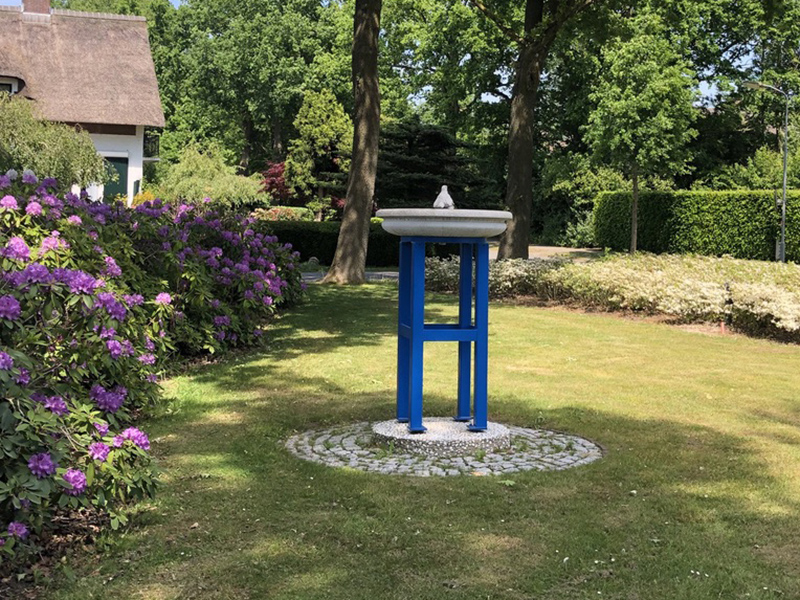 Vogeldrinkbak – Toontje Krekel
Een klein paradijs voor vogels. Ze kunnen hier heerlijk rustig zitten en samen wat drinken. Ook mensen komen hier graag samen.
Ga door
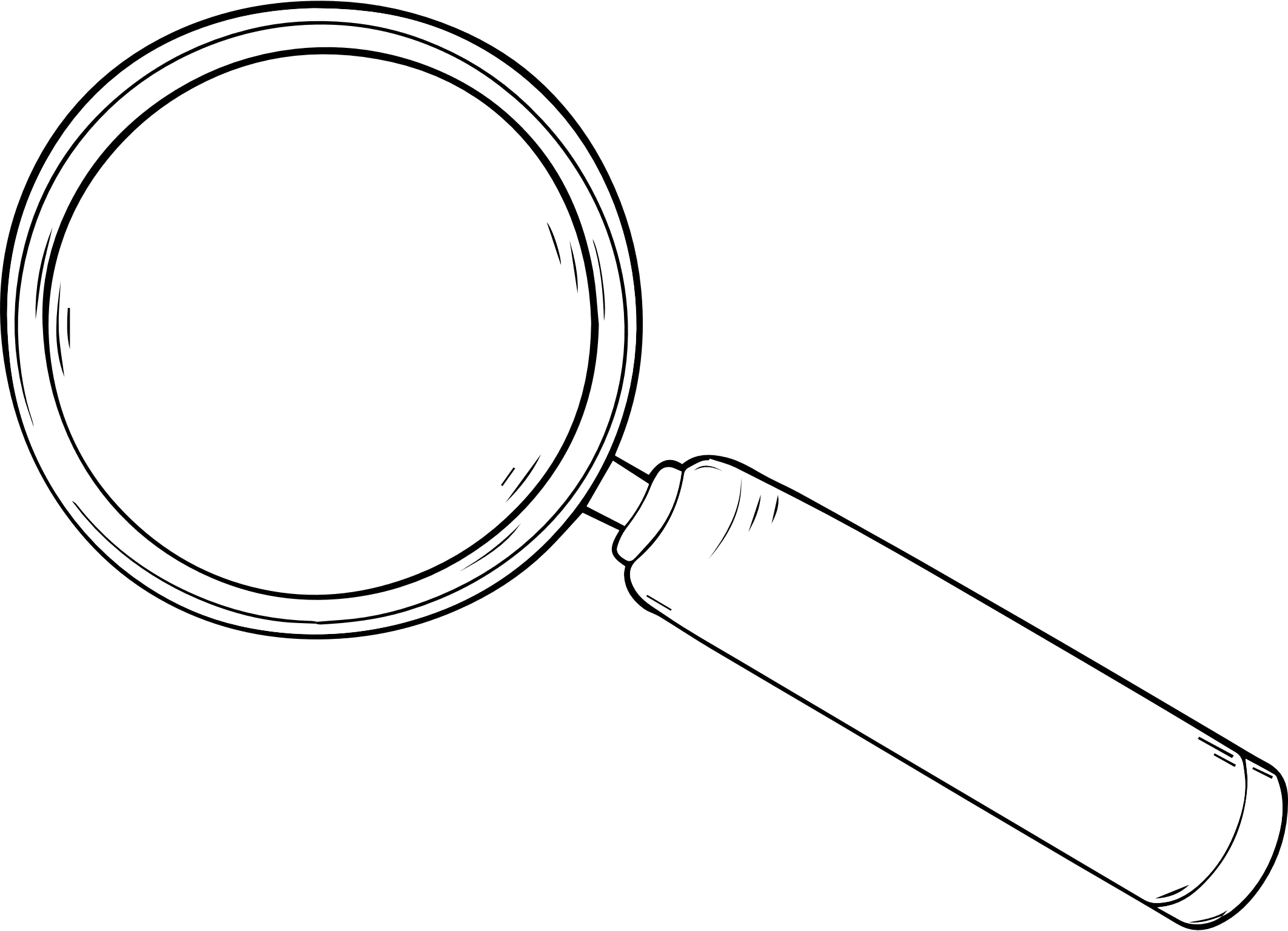 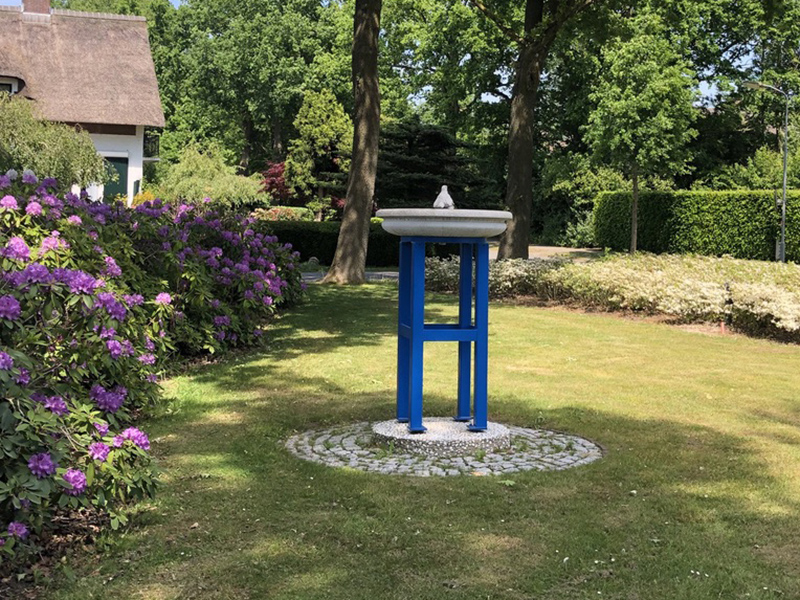 Hier moet Janneke toch wel zijn?
Vogeldrinkbak – Toontje Krekel
Laten we het aan een ander vogeltje vragen!
Een klein paradijs voor vogels. Ze kunnen hier heerlijk rustig zitten en samen wat drinken. Ook mensen komen hier graag.
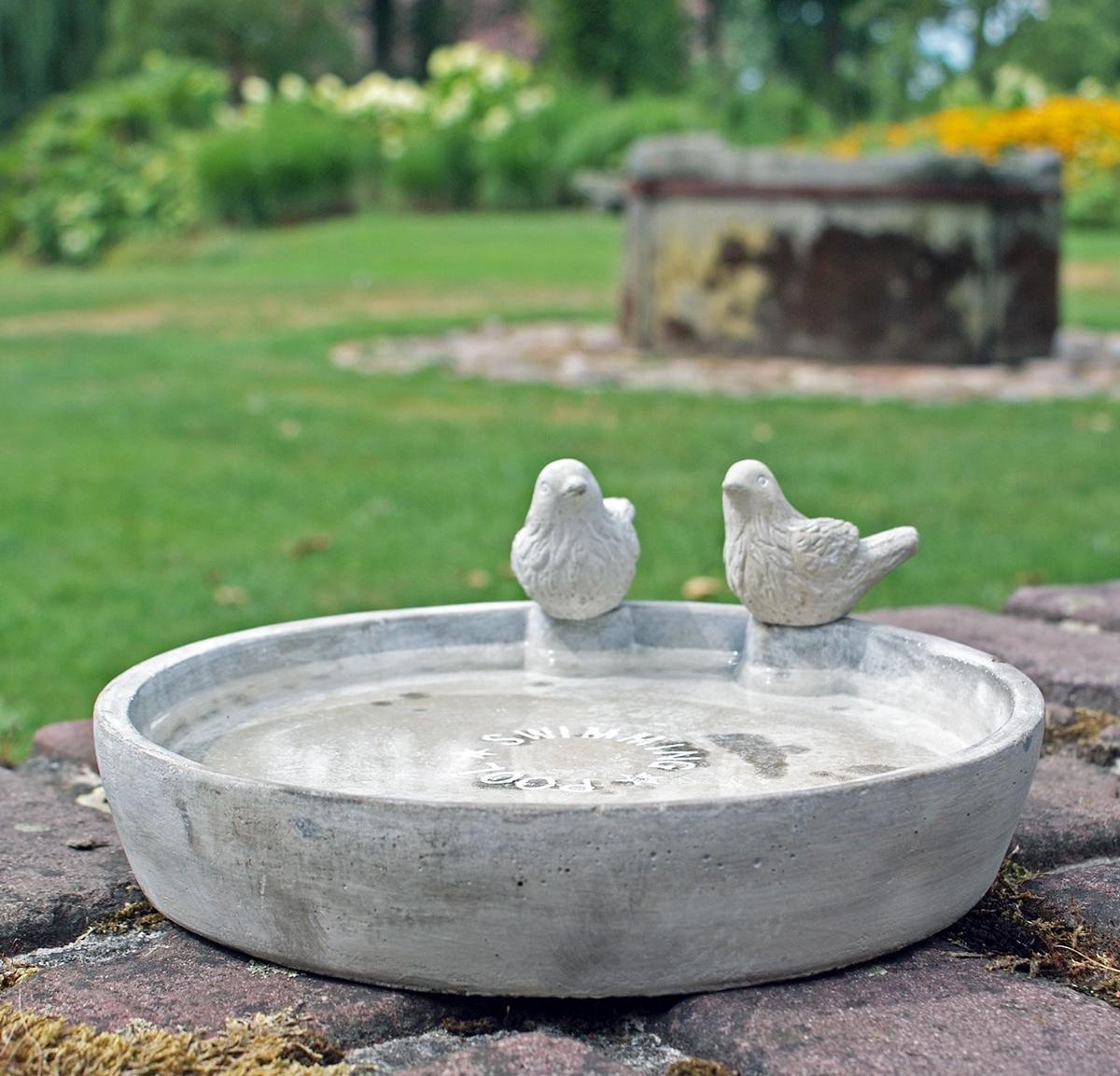 Hallo, heb jij Janneke misschien gezien?
Oef, net gemist! Ze is hier wel wat water komen drinken.
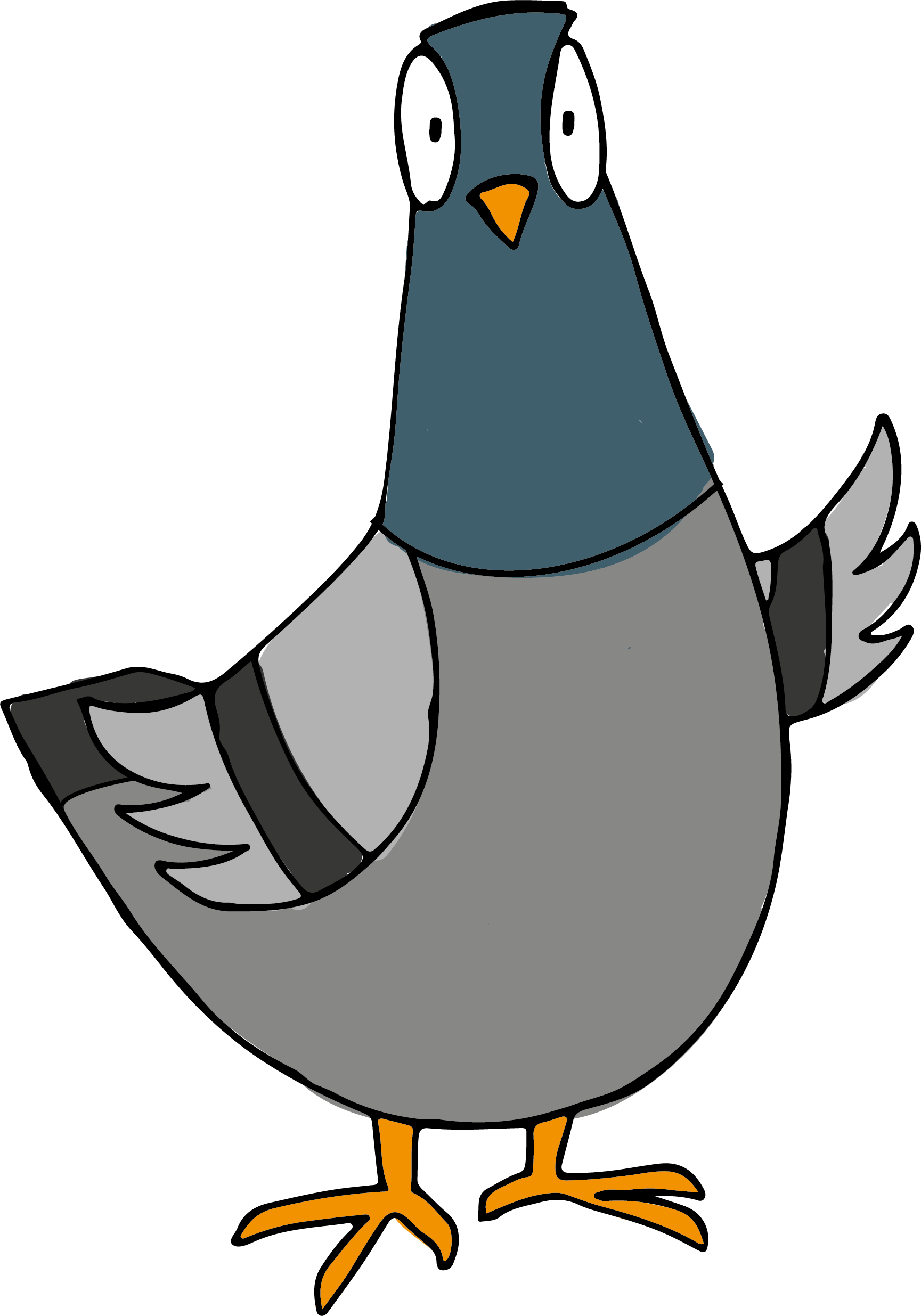 Terug naar de kaart
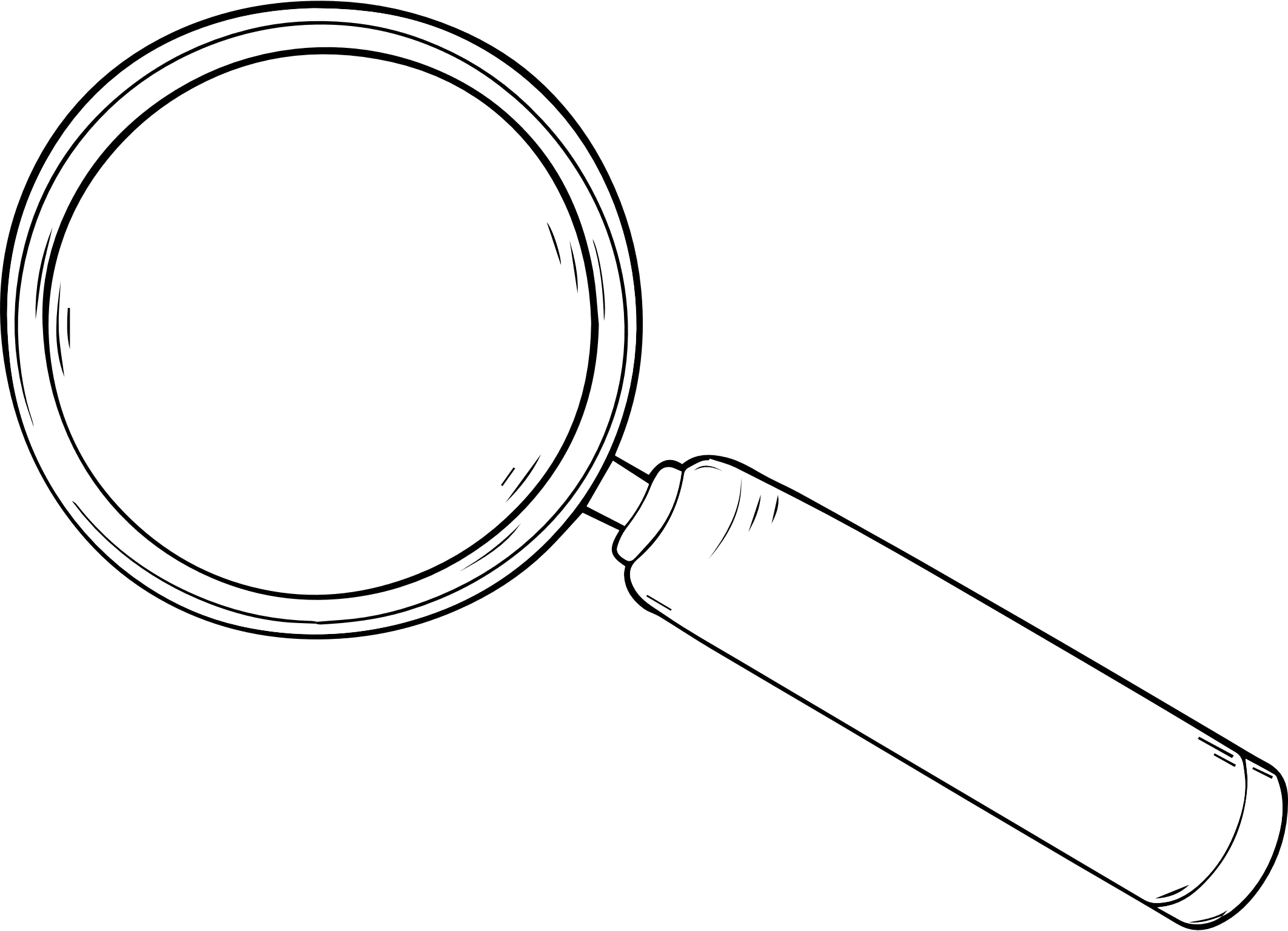 Kruisiging op Calvarieberg
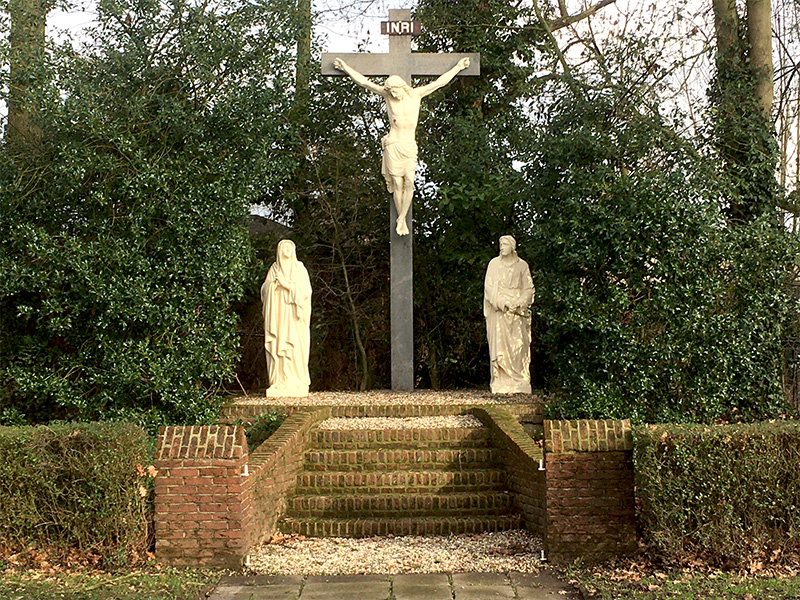 Dit beeld gaat over de kruisiging van Jezus en hoort bij het Christelijke geloof.
Ga door
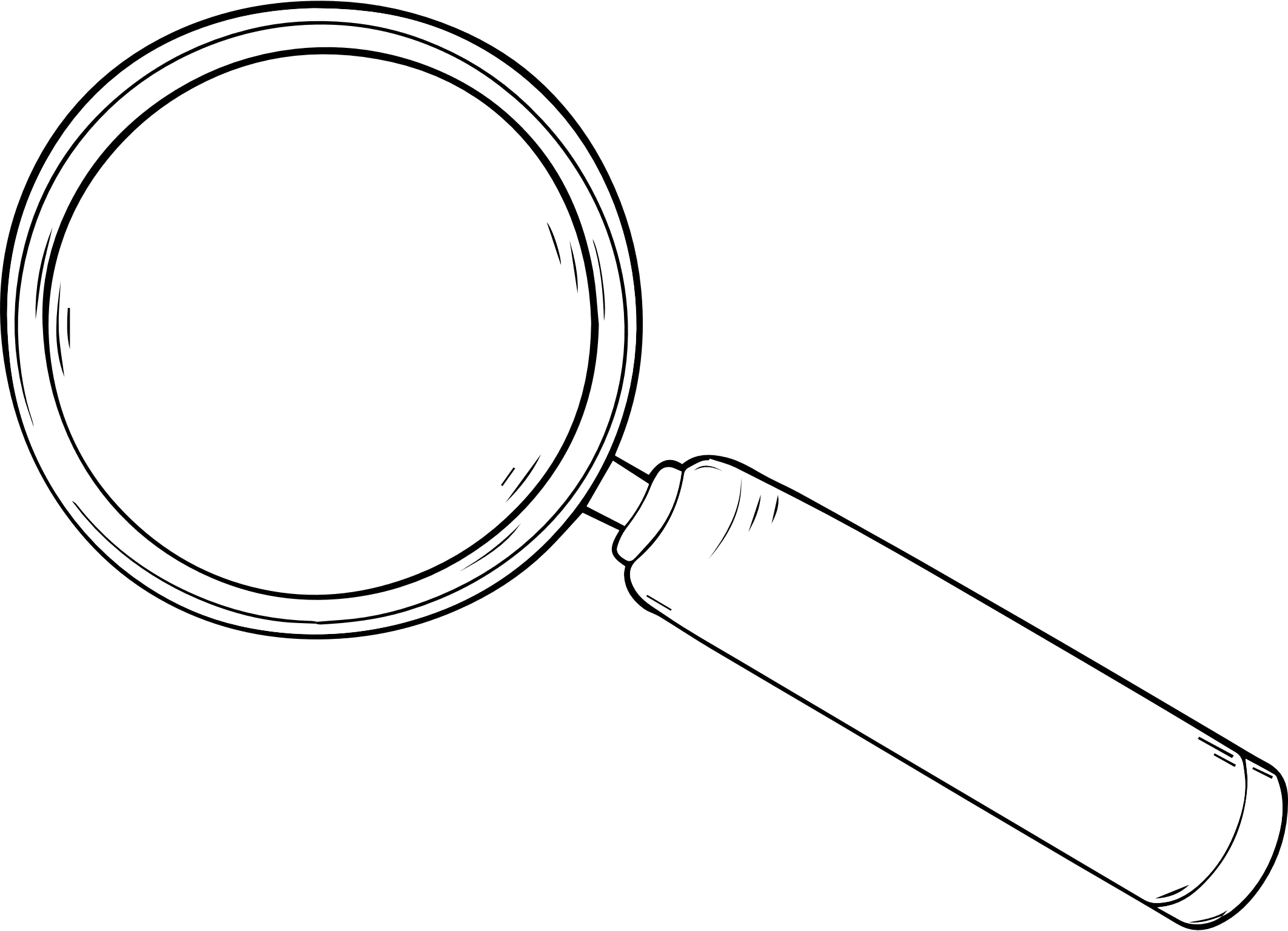 Kruisiging op Calvarieberg
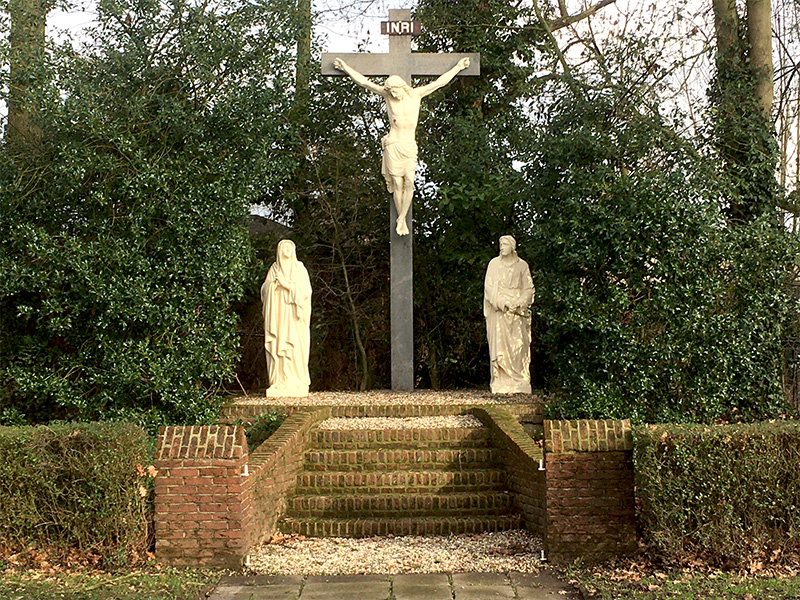 Zijn er in de klas mensen met een christelijk of een ander soort geloof?
Bespreek het met elkaar!
Ga door
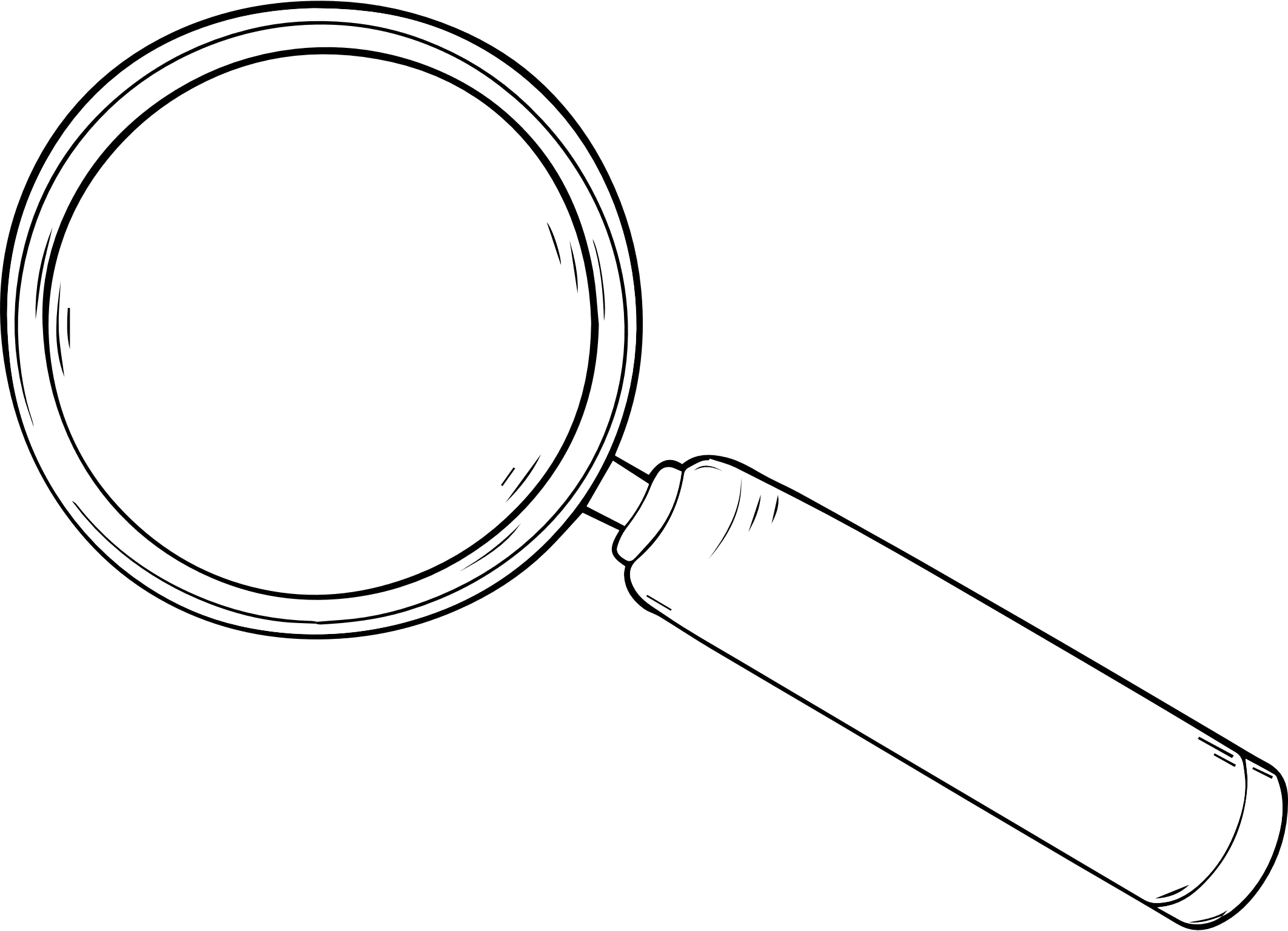 Kruisiging op Calvarieberg
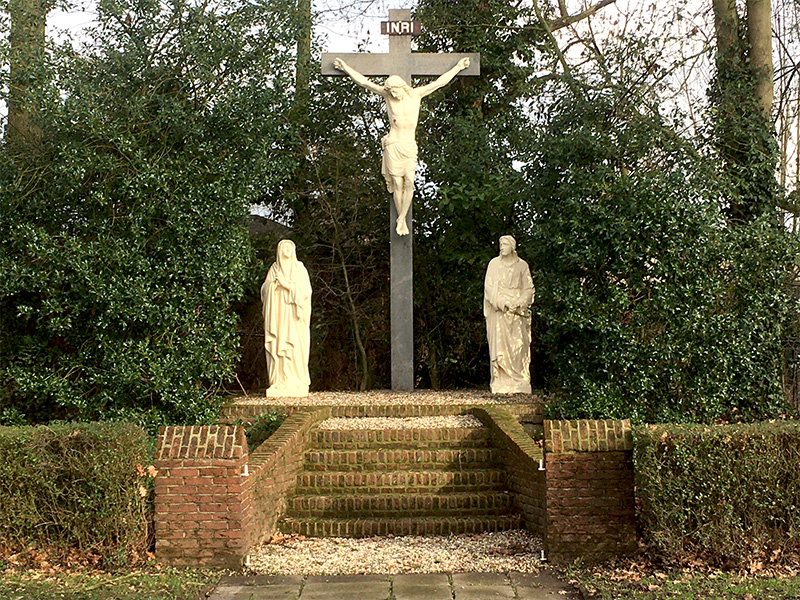 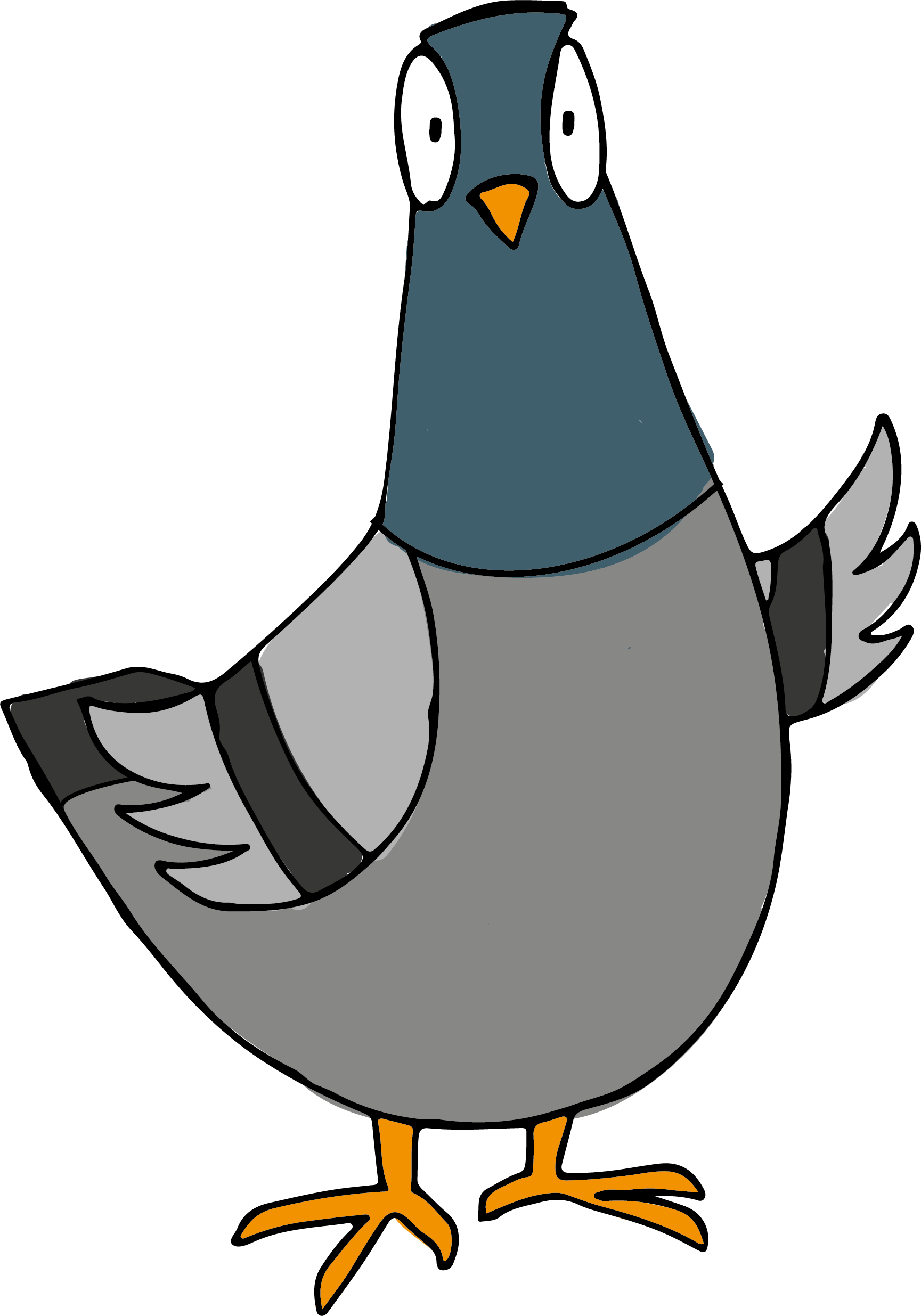 Is Janneke hier denk je?
Ja
Nee
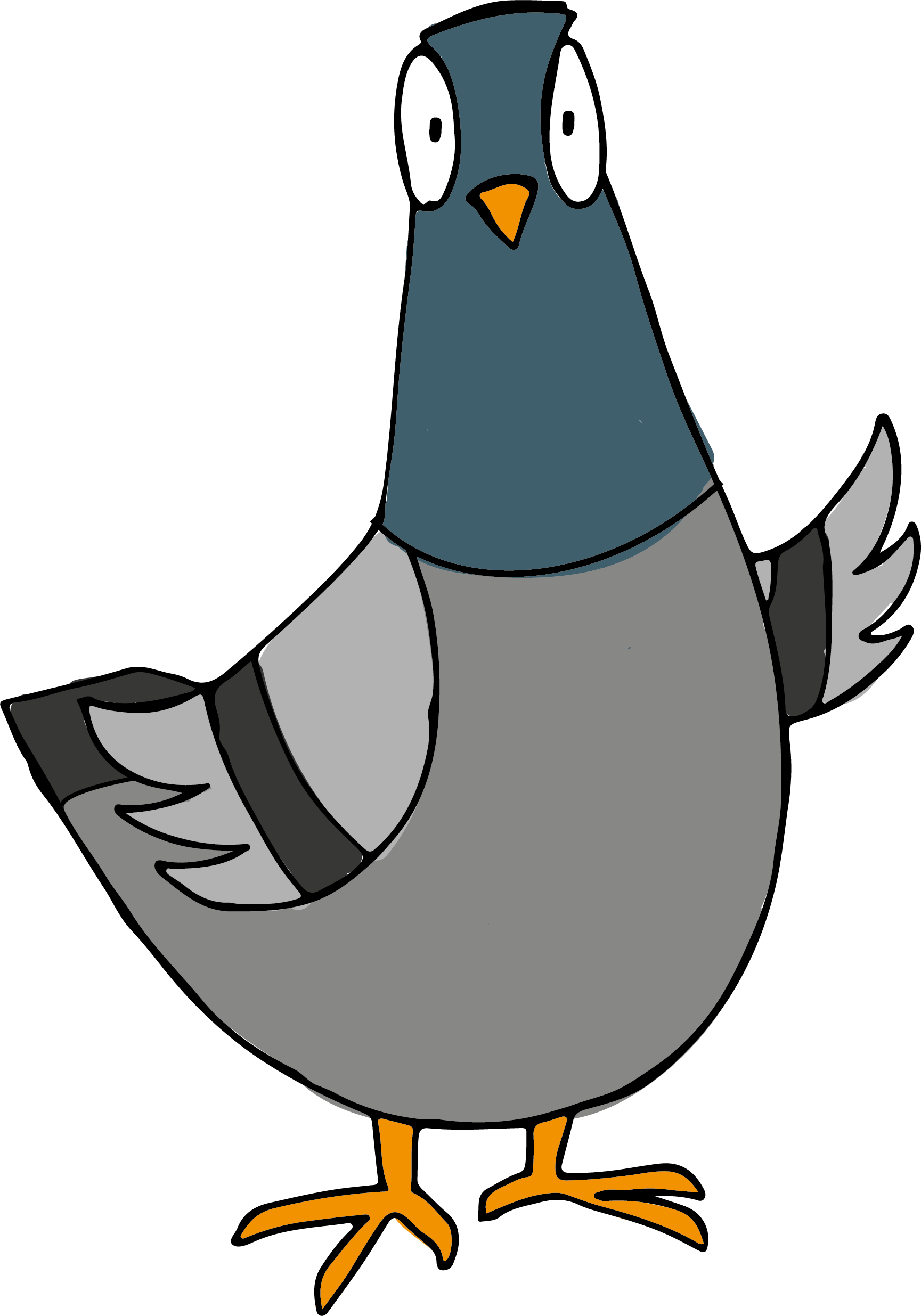 Helaas, Janneke is hier niet. Ze is zelf niet gelovig maar ze vindt het wel een mooi beeld.
Terug naar de kaart
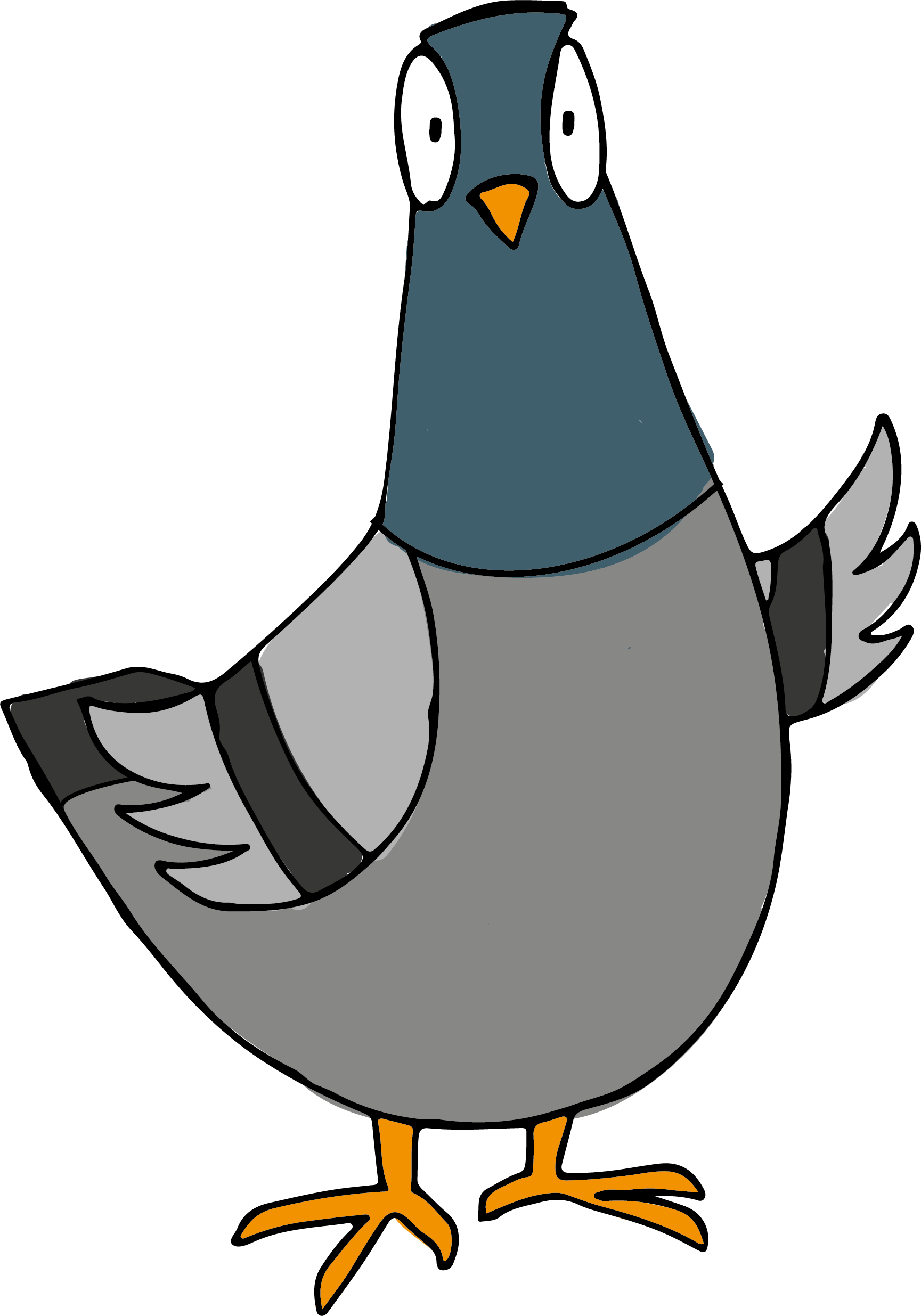 Klopt, Janneke is hier niet. Ze is zelf niet gelovig maar ze vindt het wel een mooi beeld.
Terug naar de kaart
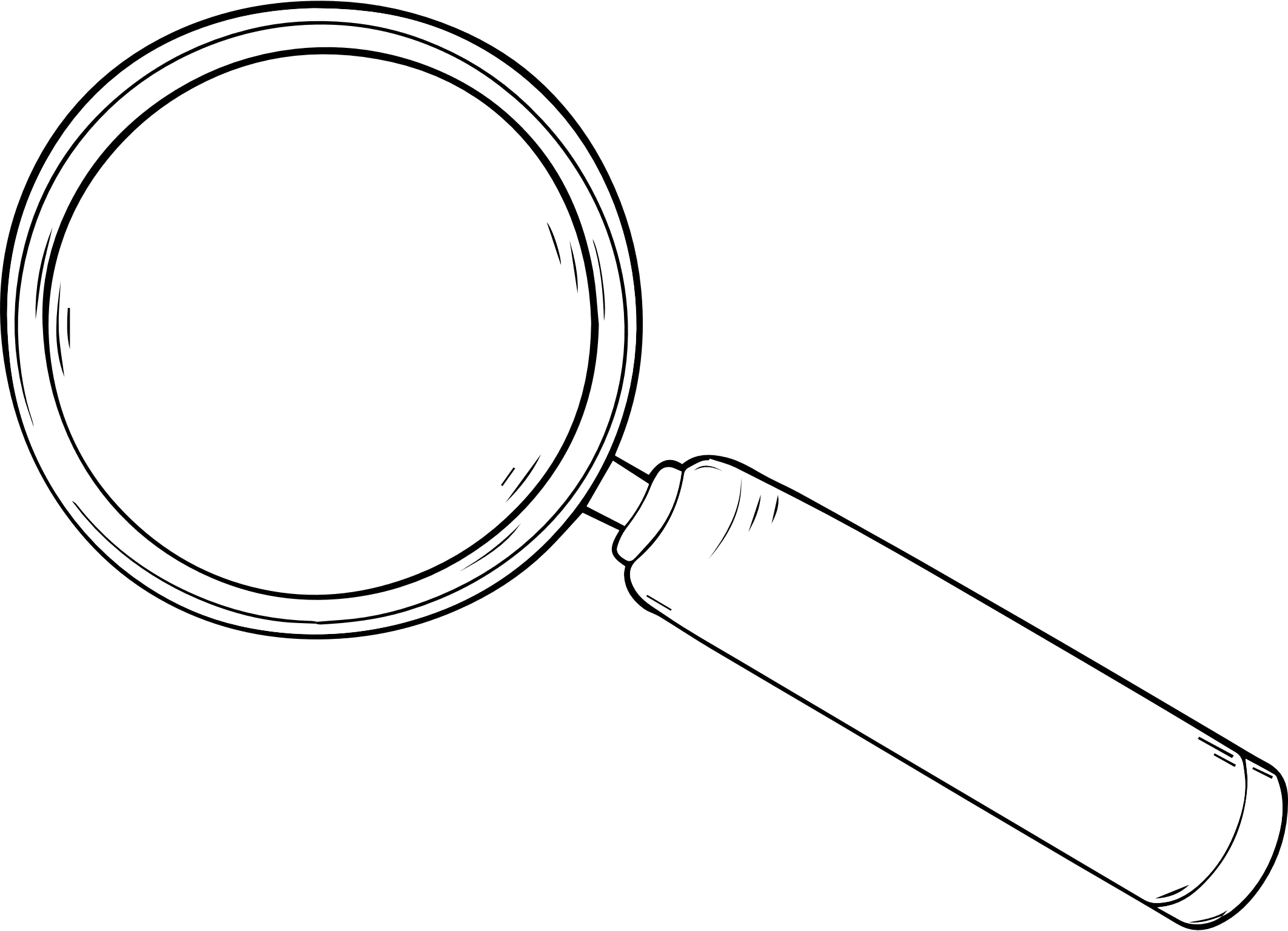 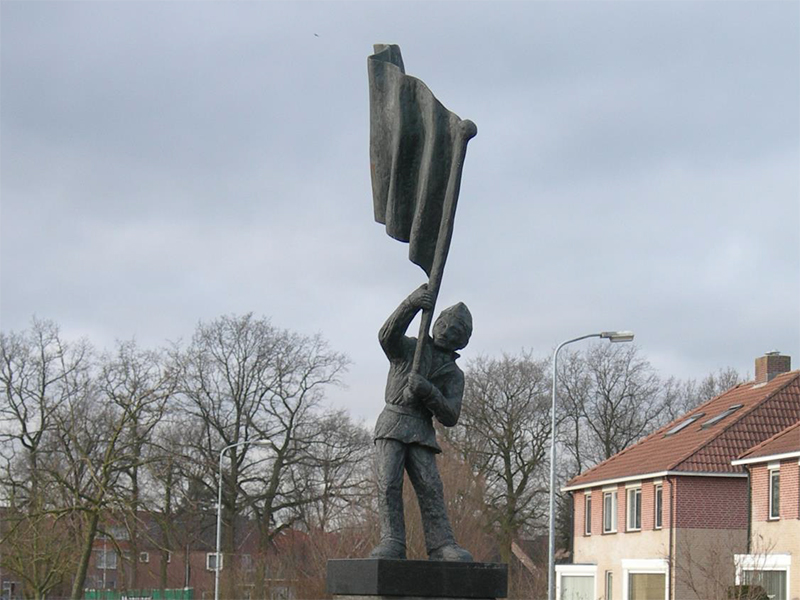 De Vendelier – Will Schropp
Dit bronzen beeld is gemaakt voor het 100-jarig bestaan van de vereniging Schutterij Onderling Genoegen.
Ga door
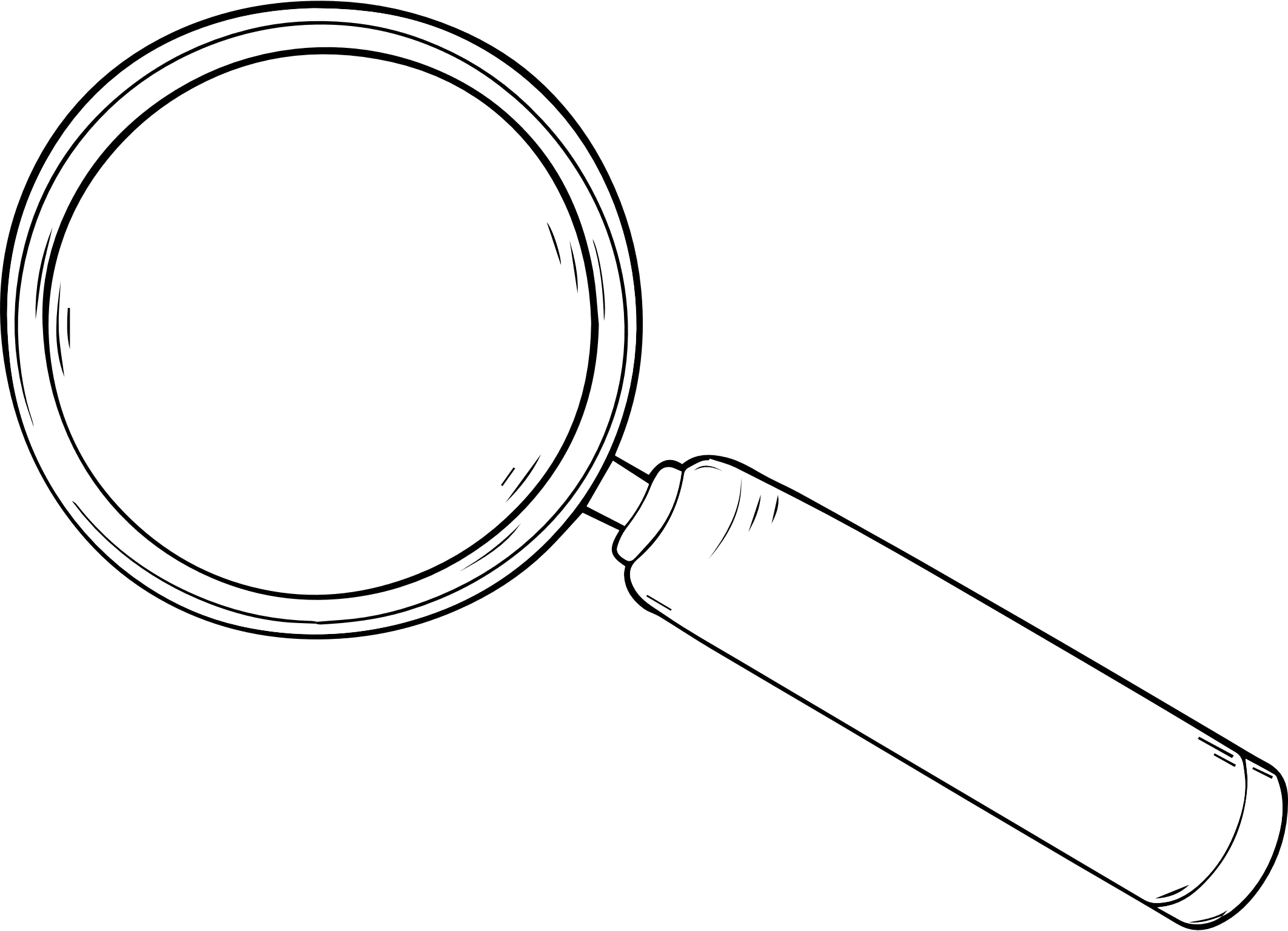 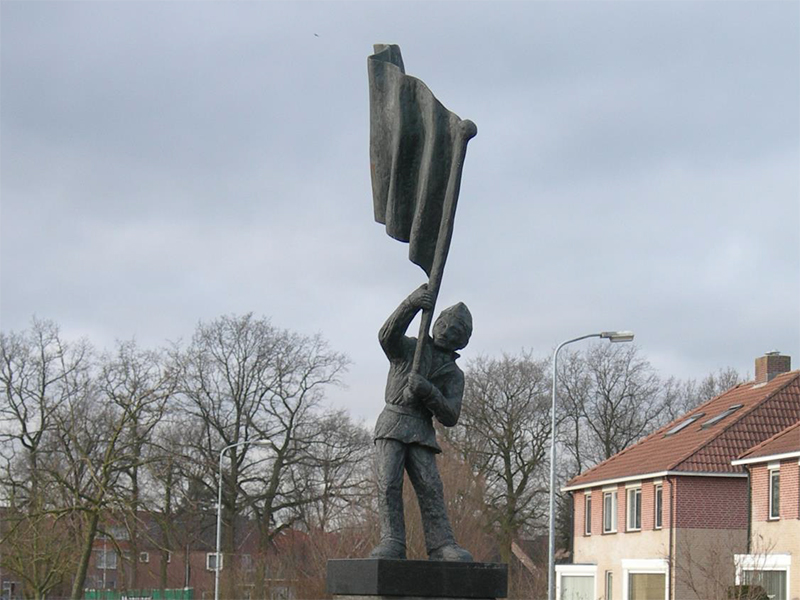 De Vendelier – Will Schropp
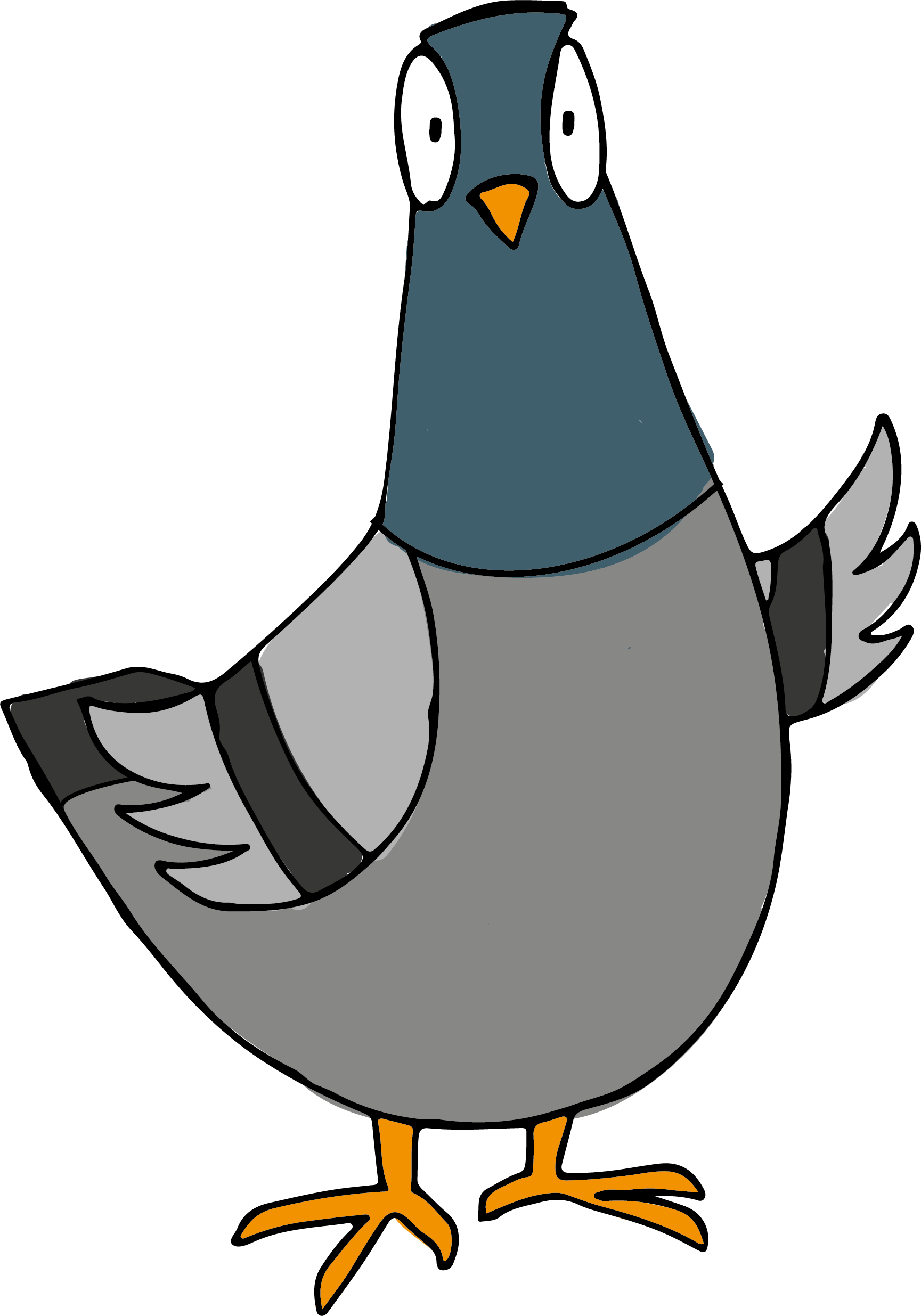 Is Janneke hier denk je?
Ja
Nee
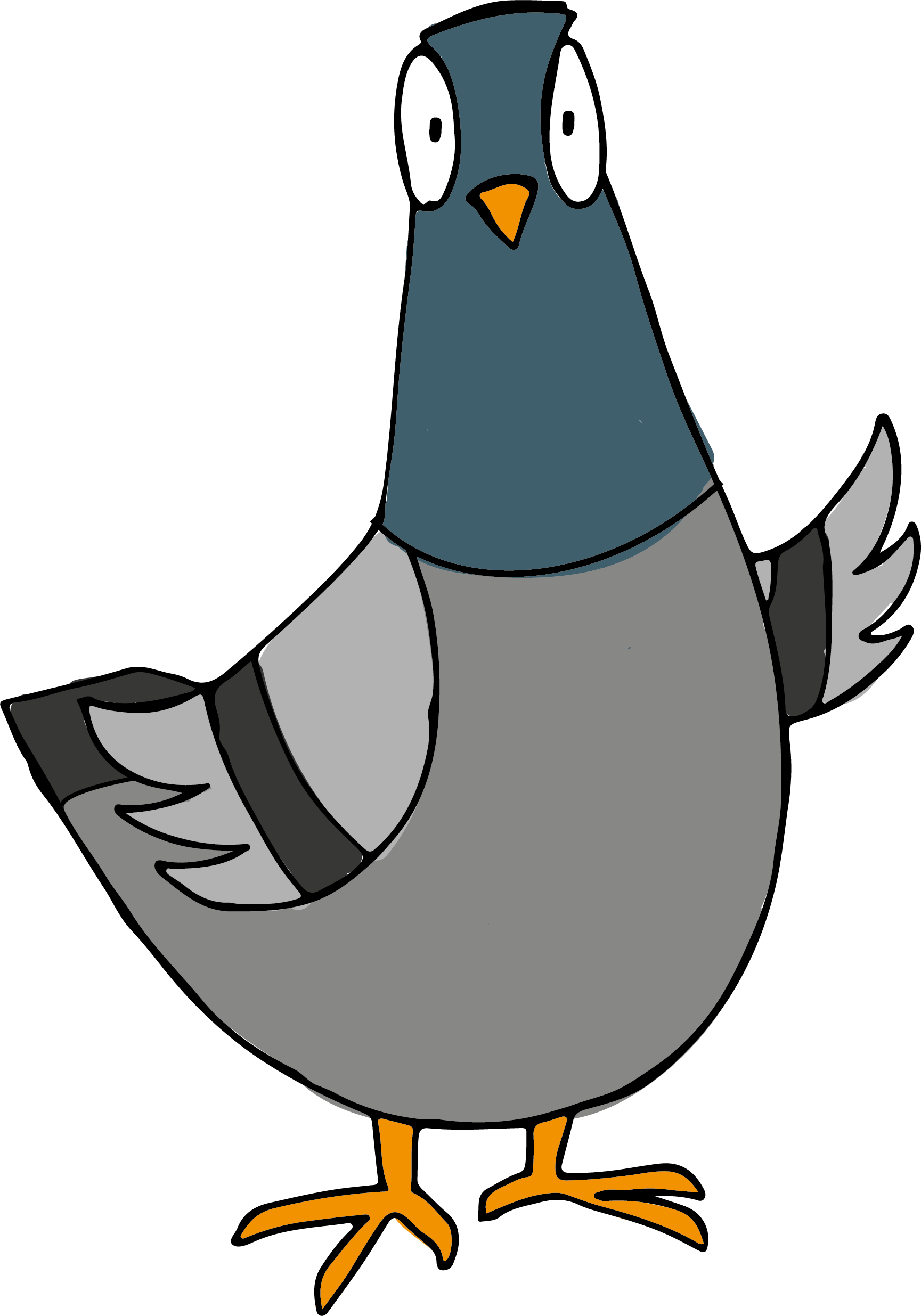 Klopt, Janneke is hier niet. Ze vindt het knap hoe er vloeiende vormen in hard materiaal gemaakt zijn. Maar zelf houdt ze niet van de schutterij.
Terug naar de kaart
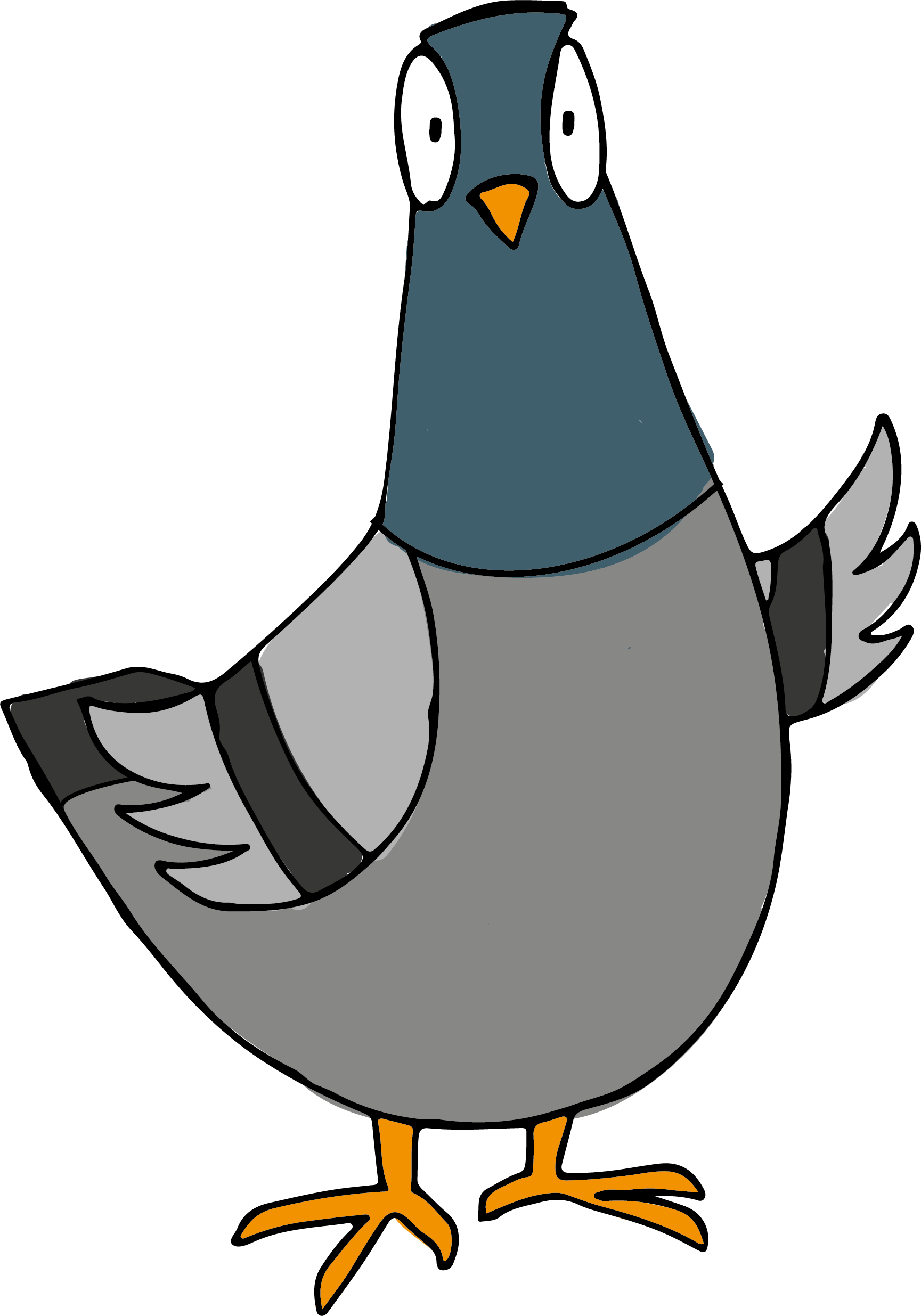 Helaas, Janneke is hier niet. Ze vindt het knap hoe er vloeiende vormen in hard materiaal gemaakt zijn. Maar zelf houdt ze niet van de schutterij.
Terug naar de kaart
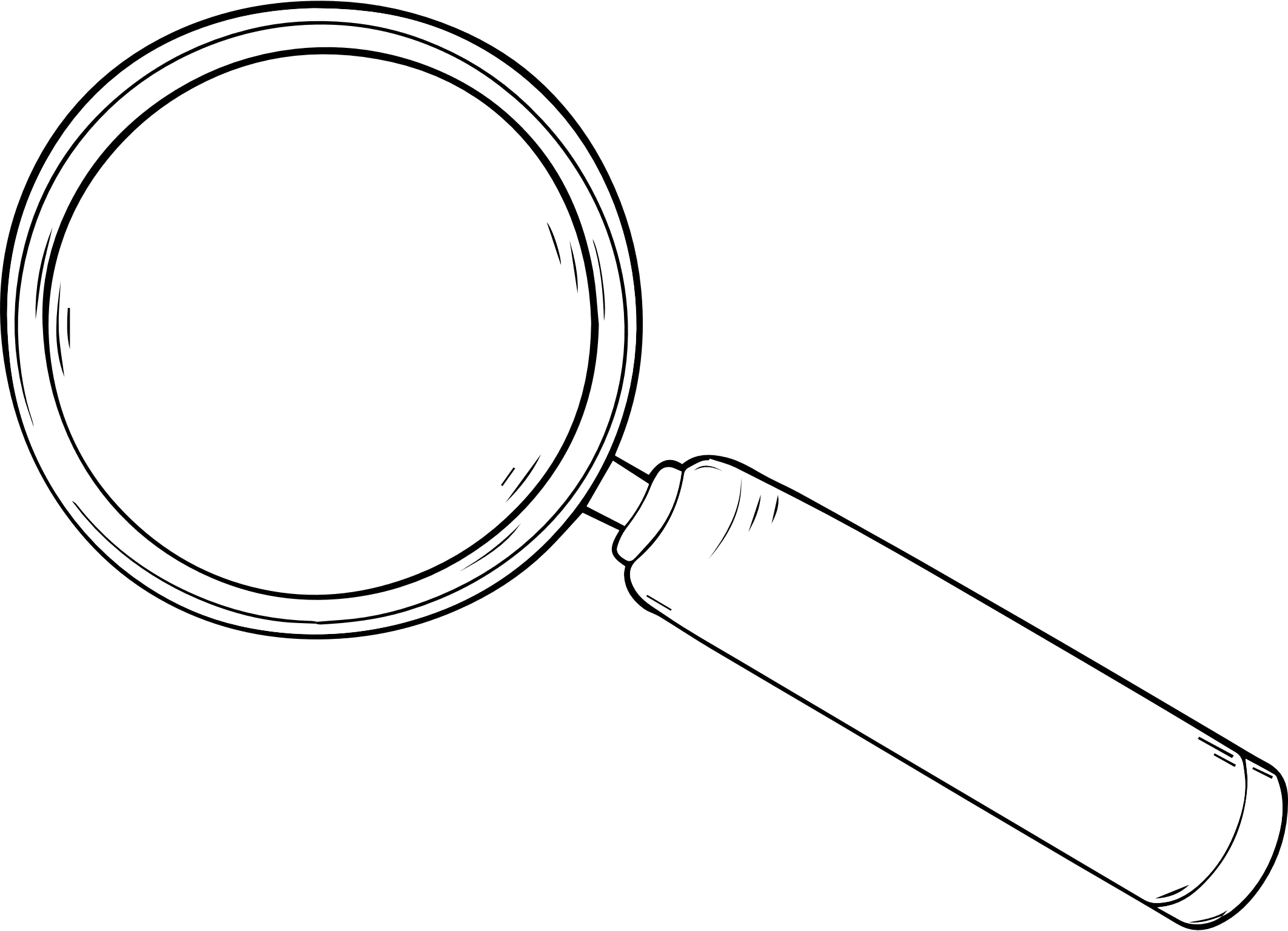 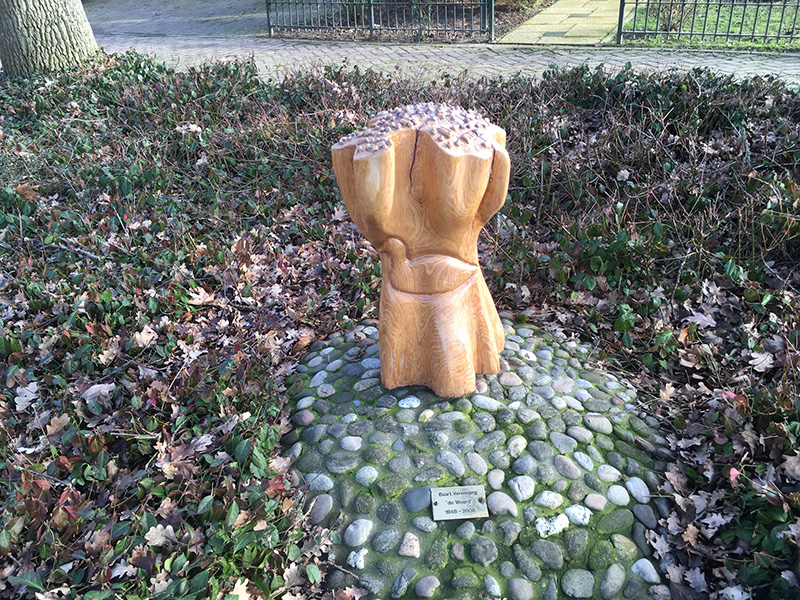 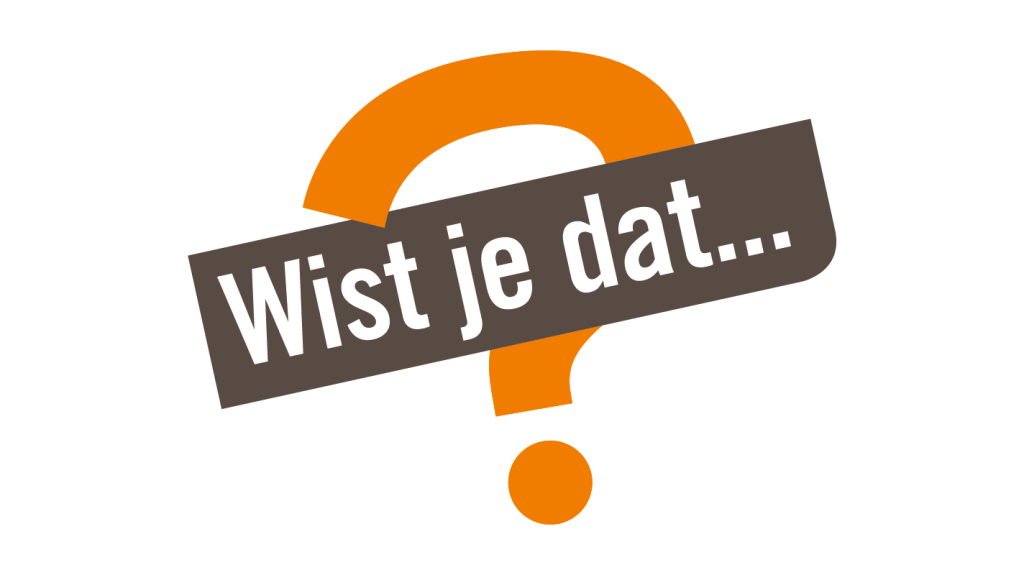 De Woerd – Wim Rutten
Dit kunstwerk is een nabootsing van de wijk 'De Woerd'. De stipjes bovenop verbeelden de huizen in de wijk.
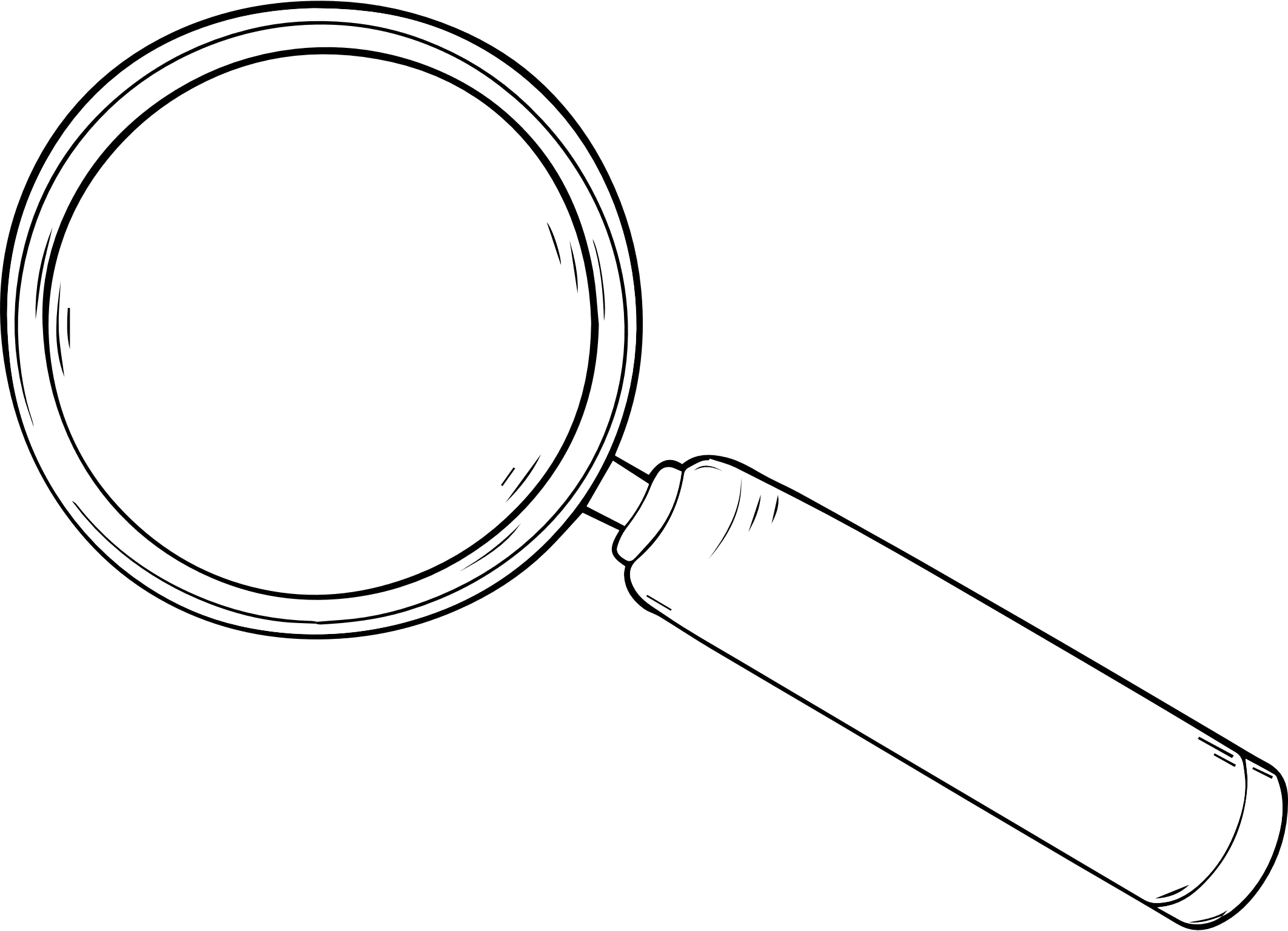 De Woerd – Wim Rutten
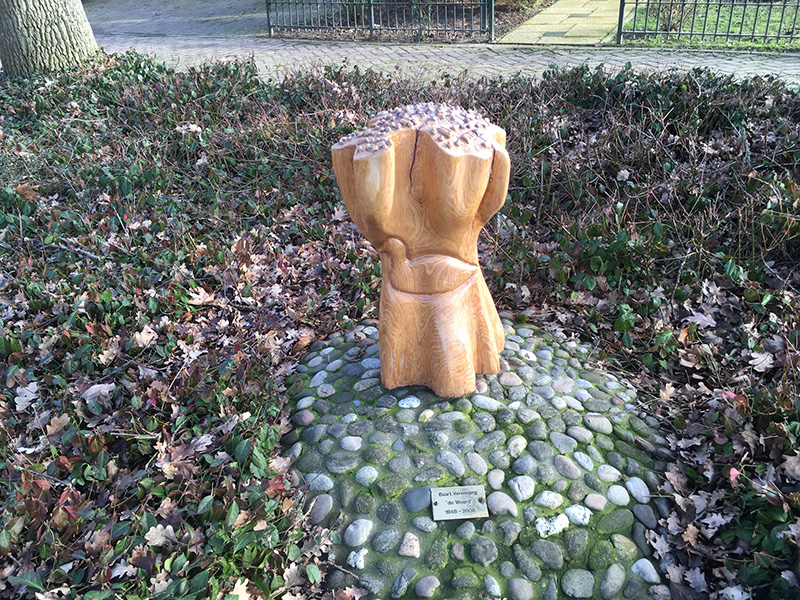 … woerd een ander woord voor mannetjes eend is? Kun jij de woerd terugvinden in het werk?
Ga door
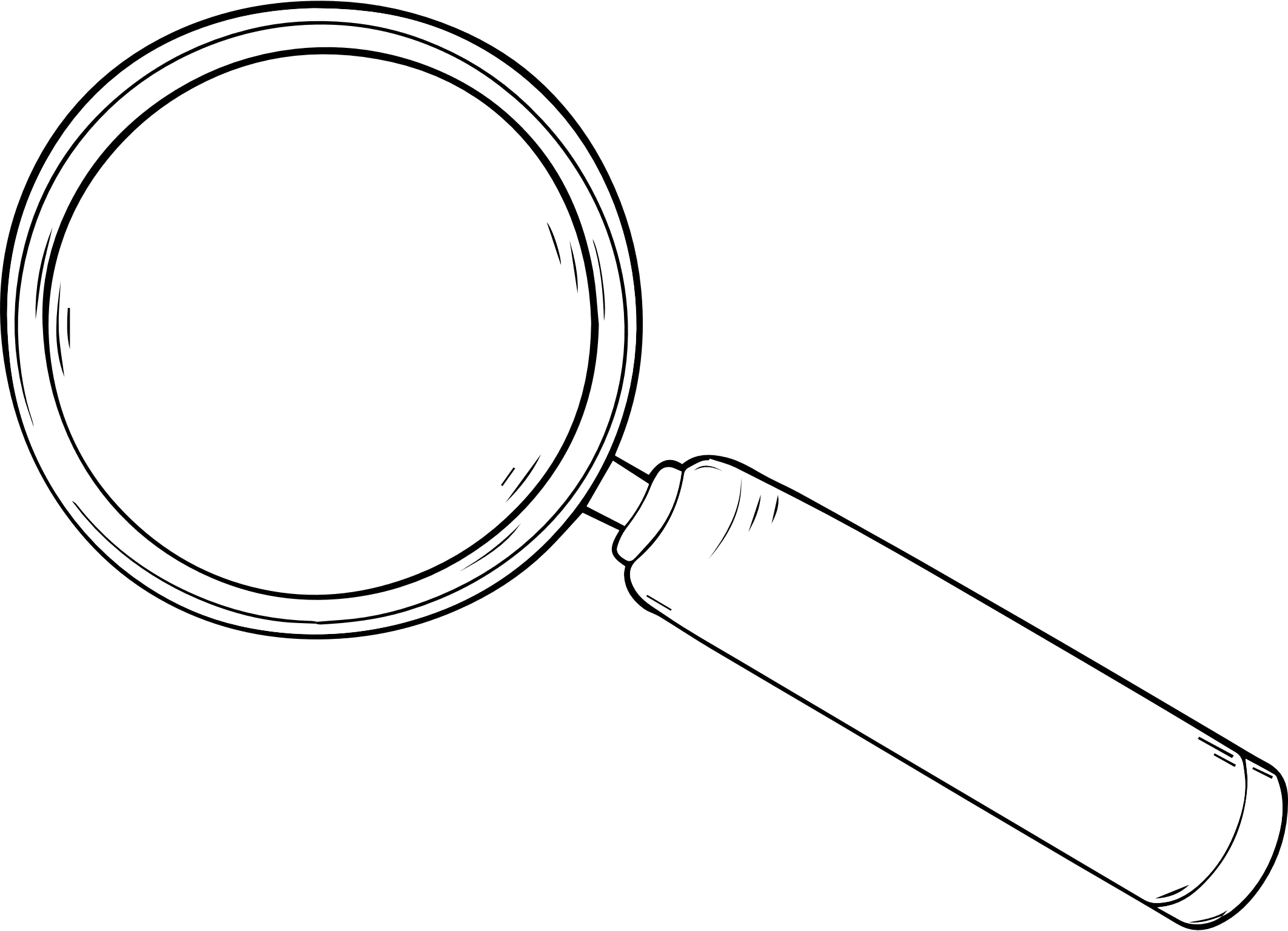 De Woerd – Wim Rutten
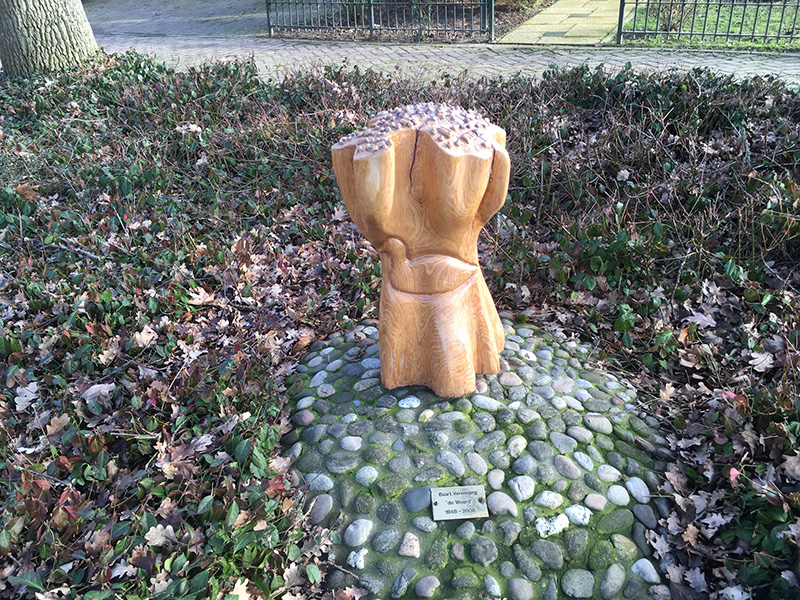 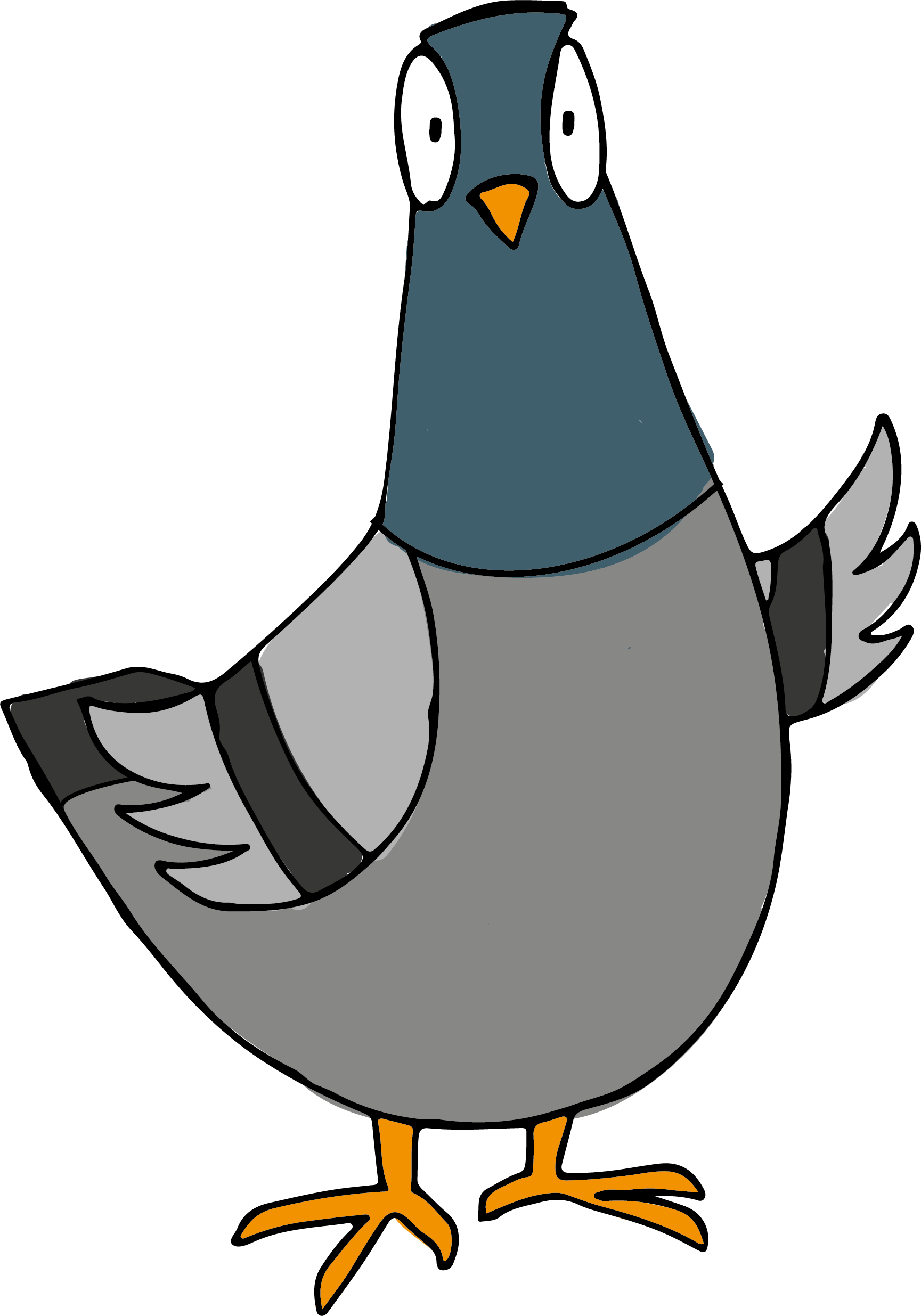 Is Janneke hier denk je?
Nee
Ja
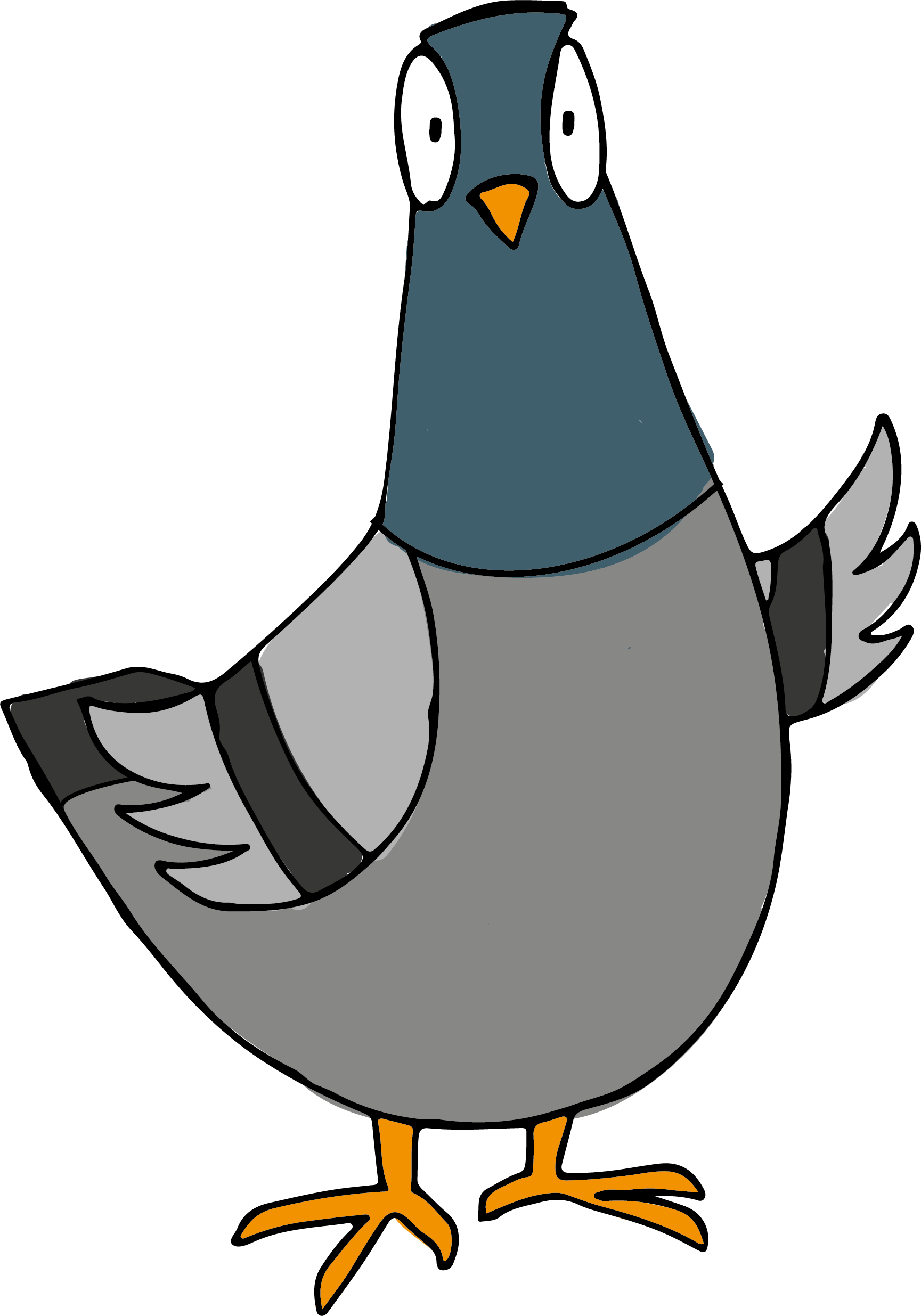 Helaas, Janneke is hier niet. Ze vindt het een leuk idee, maar ze had liever zichzelf (een duifje) in het mooie hout gezien.
Terug naar de kaart
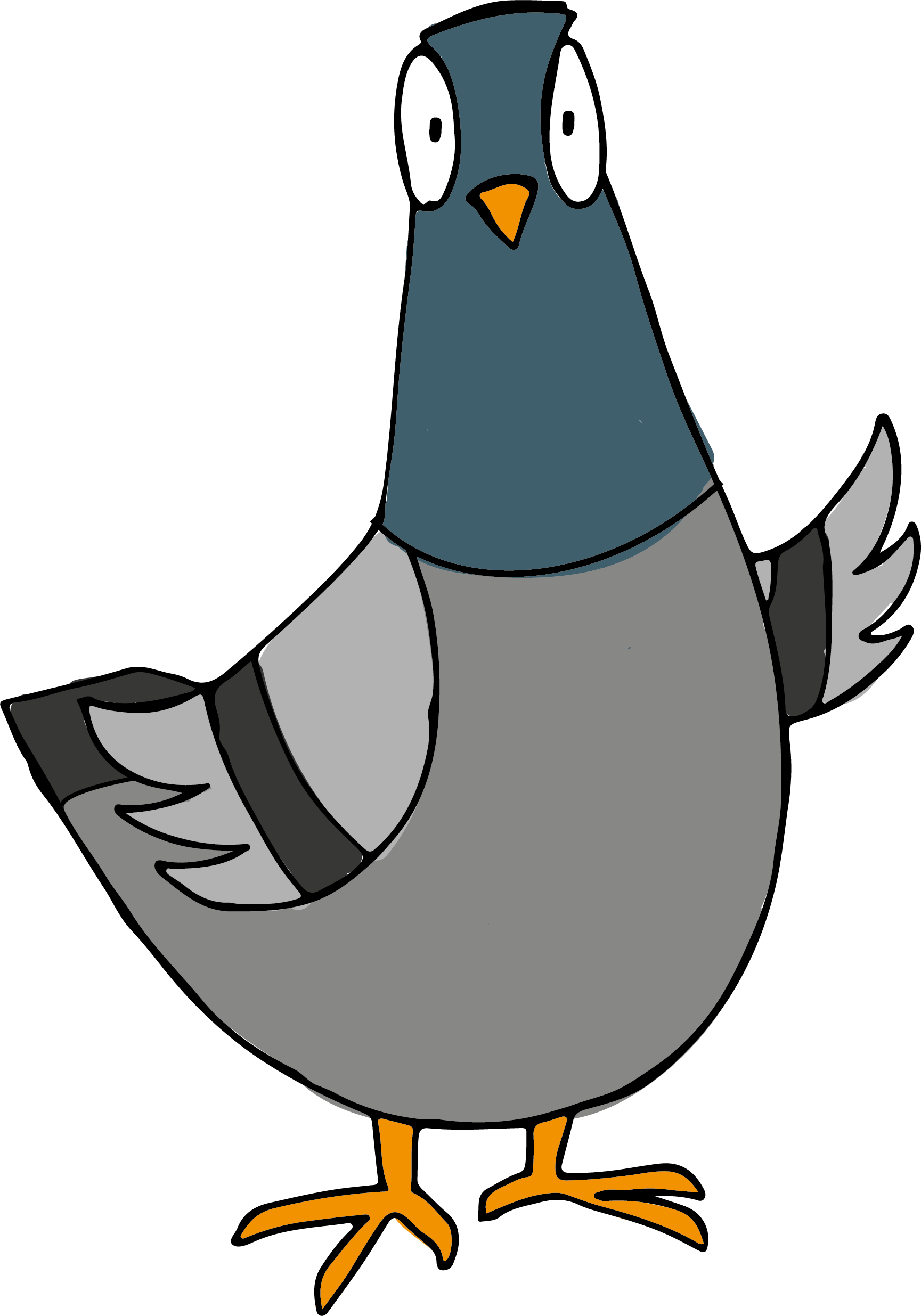 Klopt, Janneke is hier niet. Ze vindt het een leuk idee, maar ze had liever zichzelf (een duifje) in het mooie hout gezien.
Terug naar de kaart
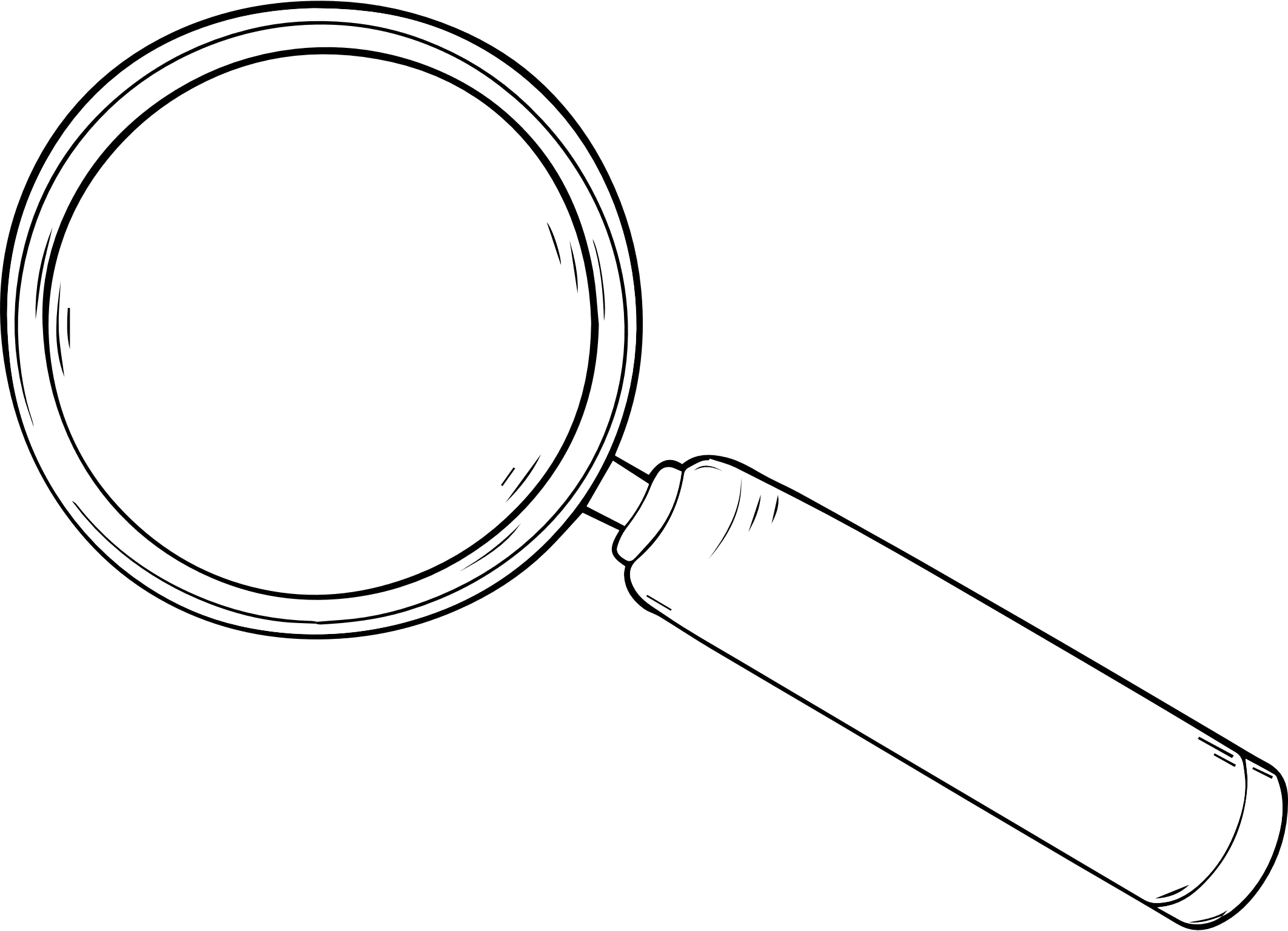 Atelier en beeldentuin – Will Schropp
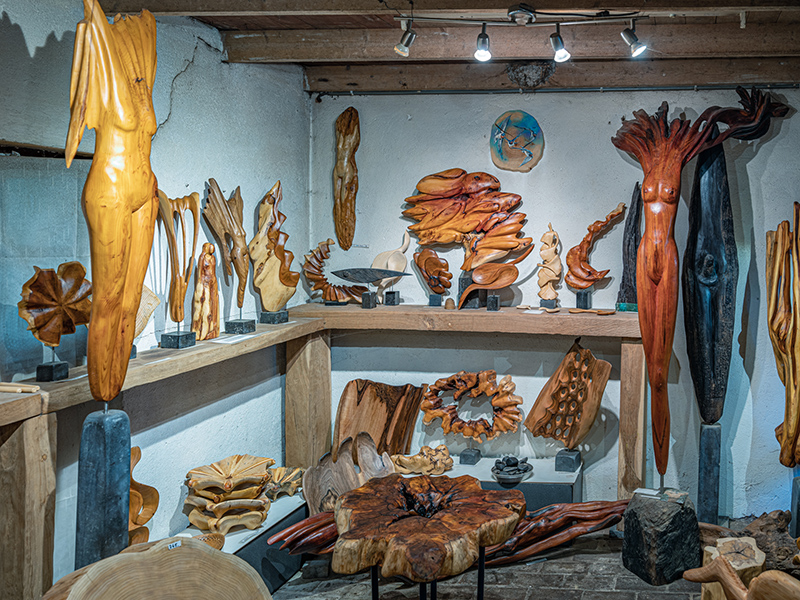 Van jongs af aan is deze kunstenaar al geïnteresseerd in natuur en kunst. Een vast thema in zijn werk is 'het leven' en 'de droom om te kunnen vliegen'.
Ga door
Hier zie je een stukje van zijn binnenatelier.
Zouden jullie hier wel eens willen gaan kijken?
Bespreek het met elkaar!
Ga door
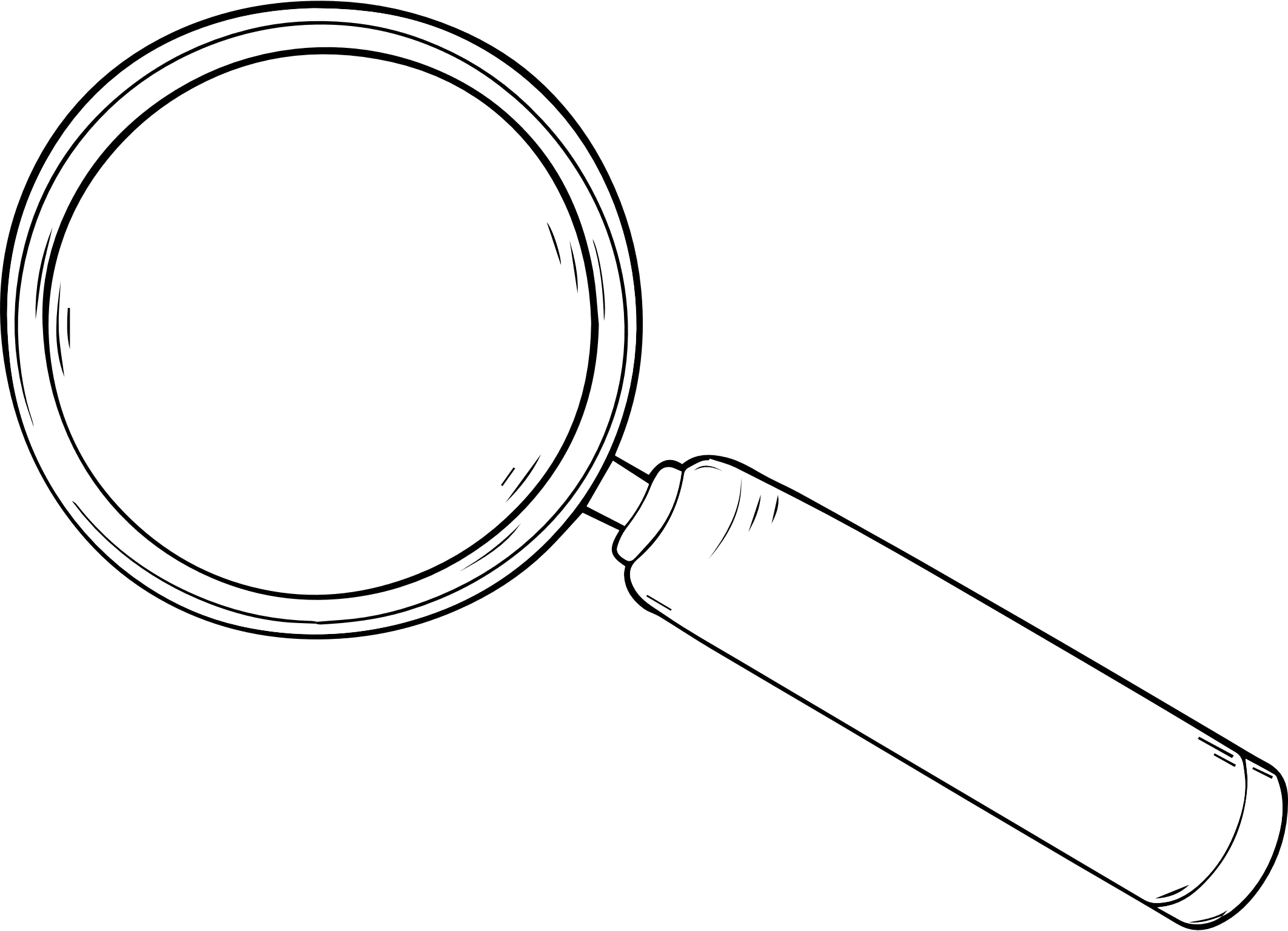 Atelier en beeldentuin – Will Schropp
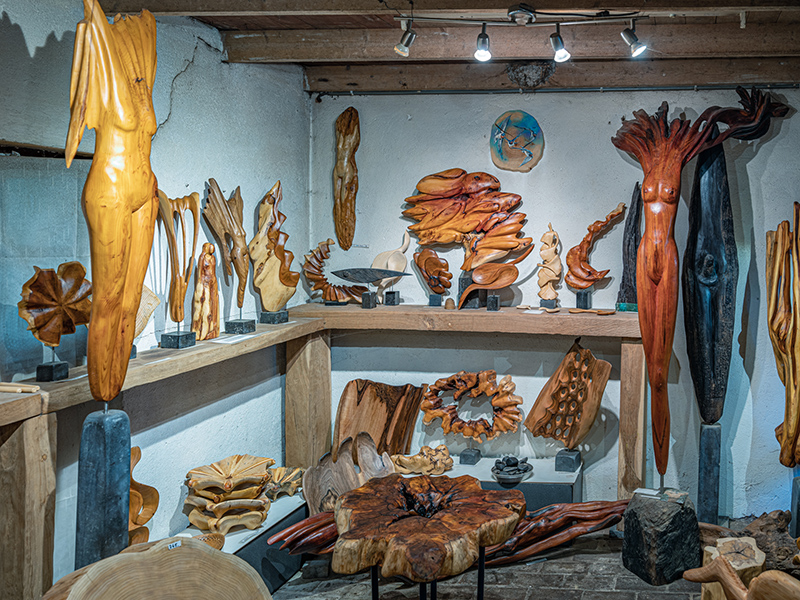 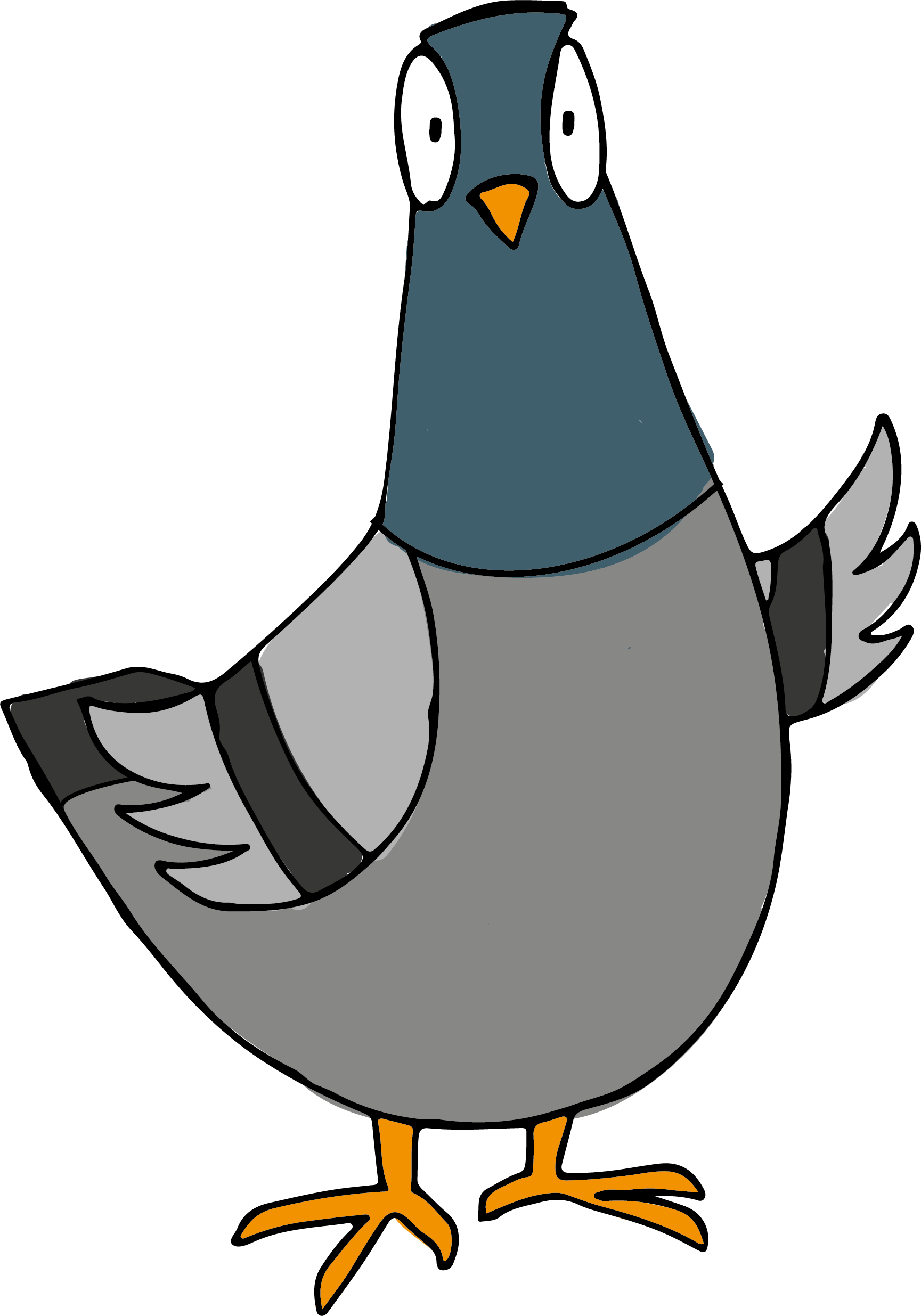 Is Janneke hier denk je?
Nee
Ja
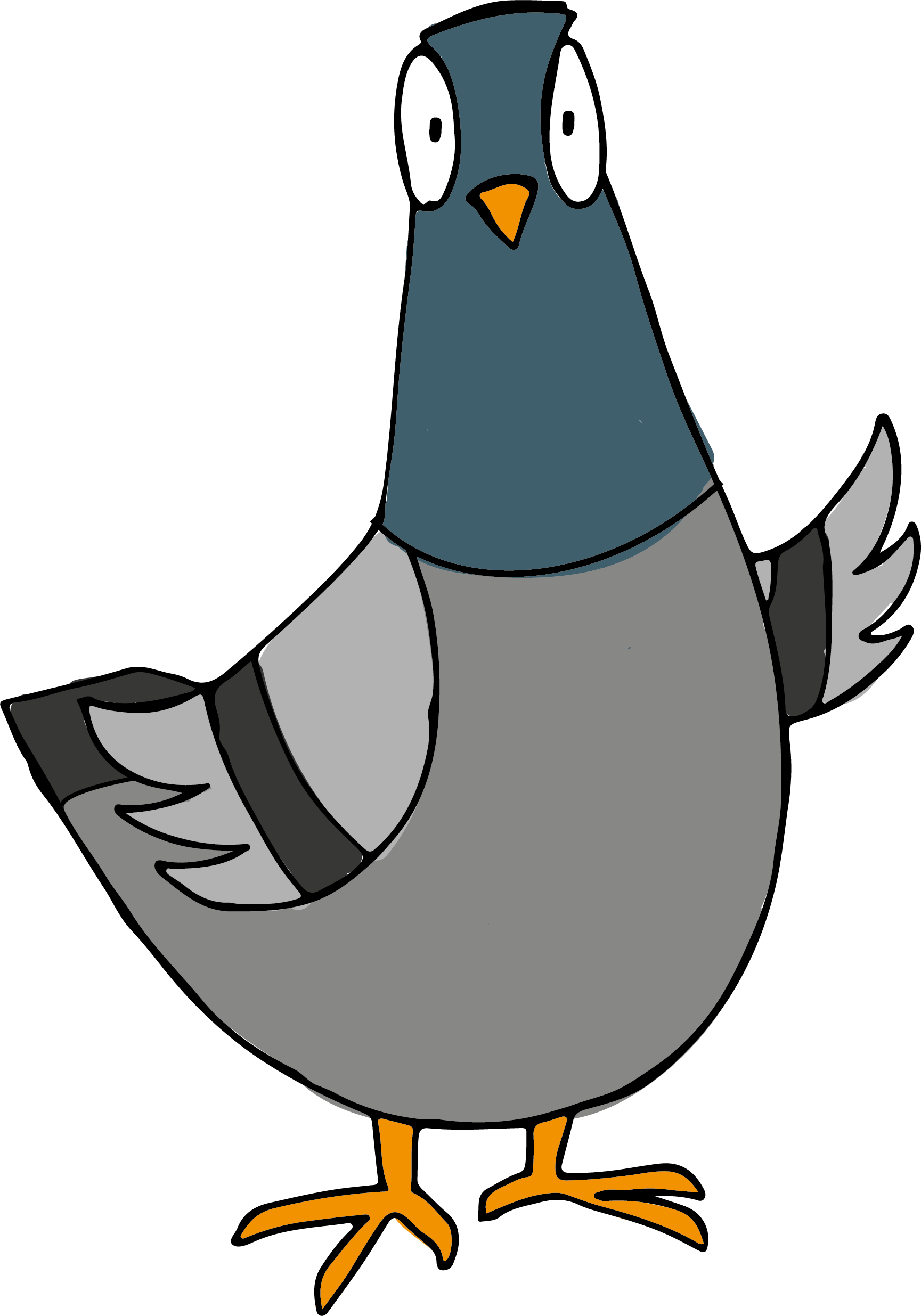 Terug naar de kaart
Ja klopt! Janneke is hier. Ze geniet altijd van de verschillende soorten hout en mooie thema’s.
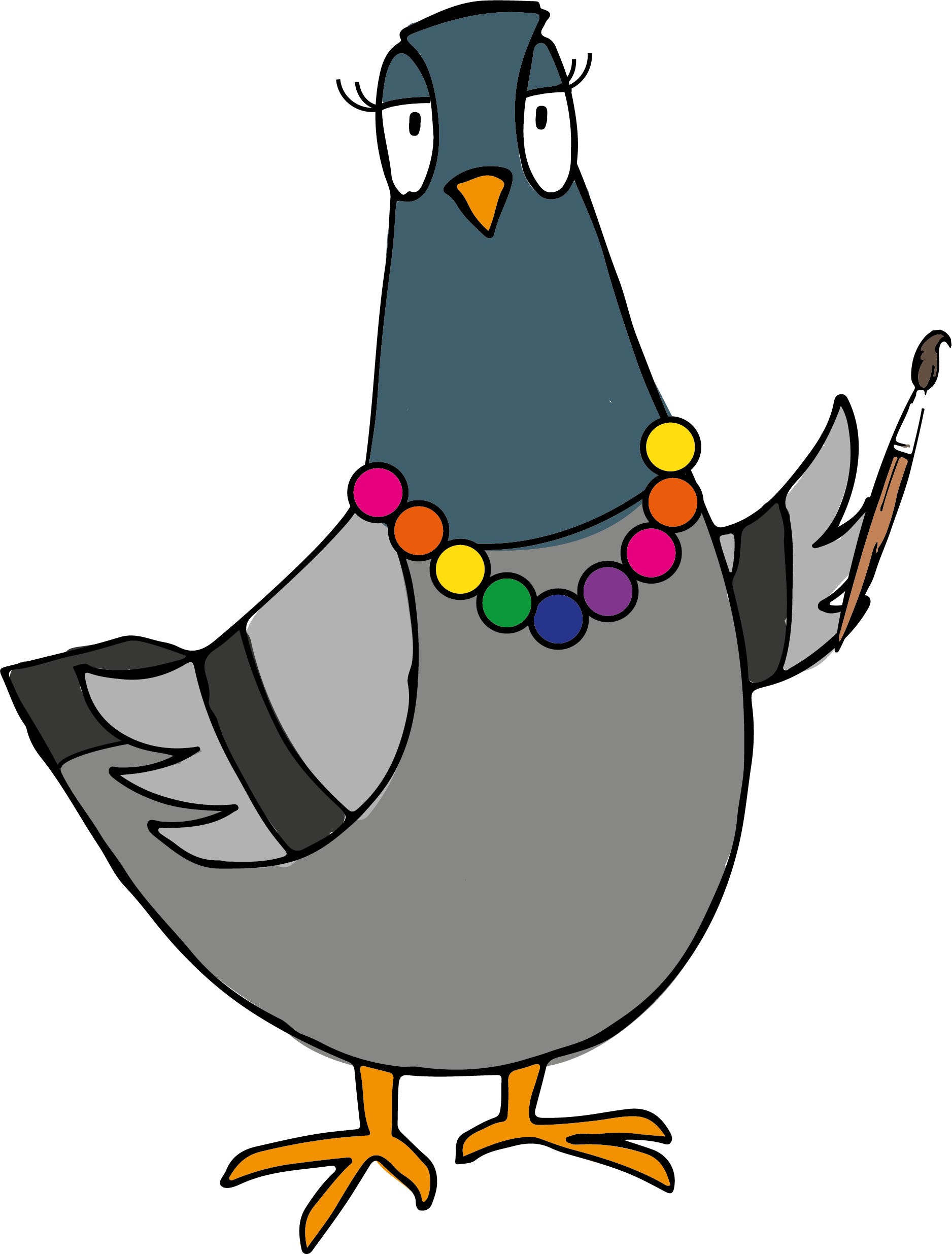 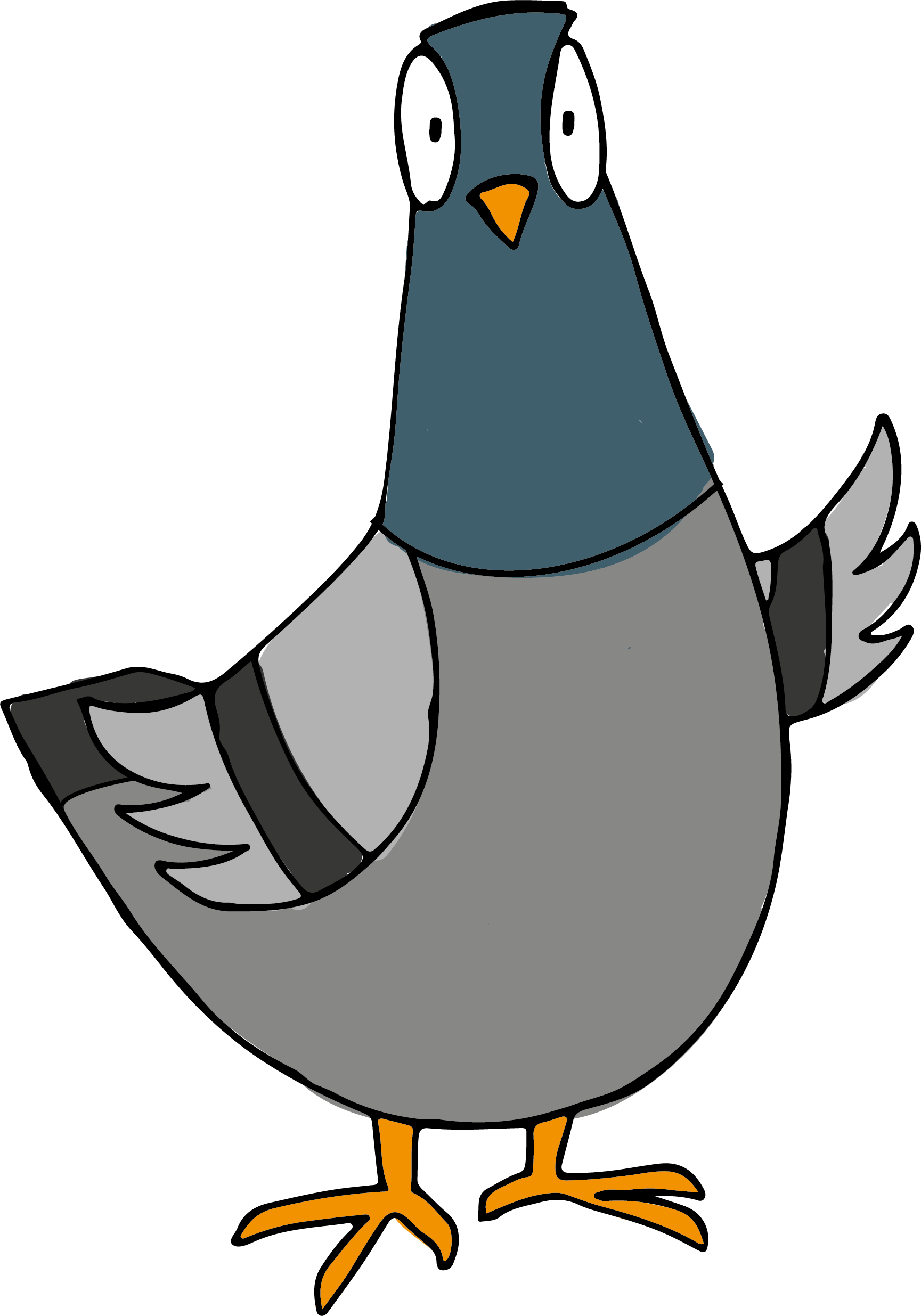 Terug naar de kaart
Oeps toch wel! Janneke is hier. Ze geniet altijd van de verschillende soorten hout en mooie thema’s.
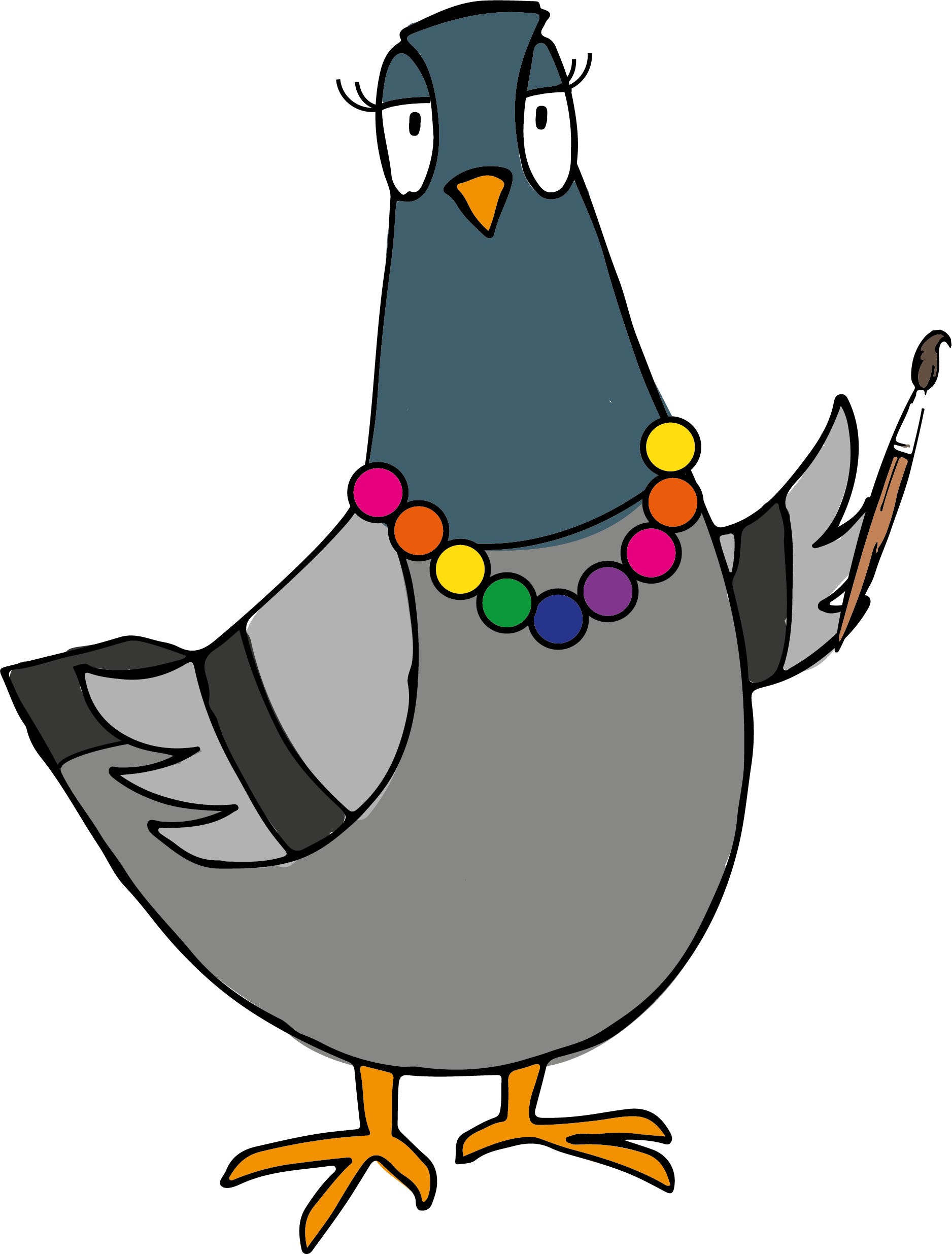 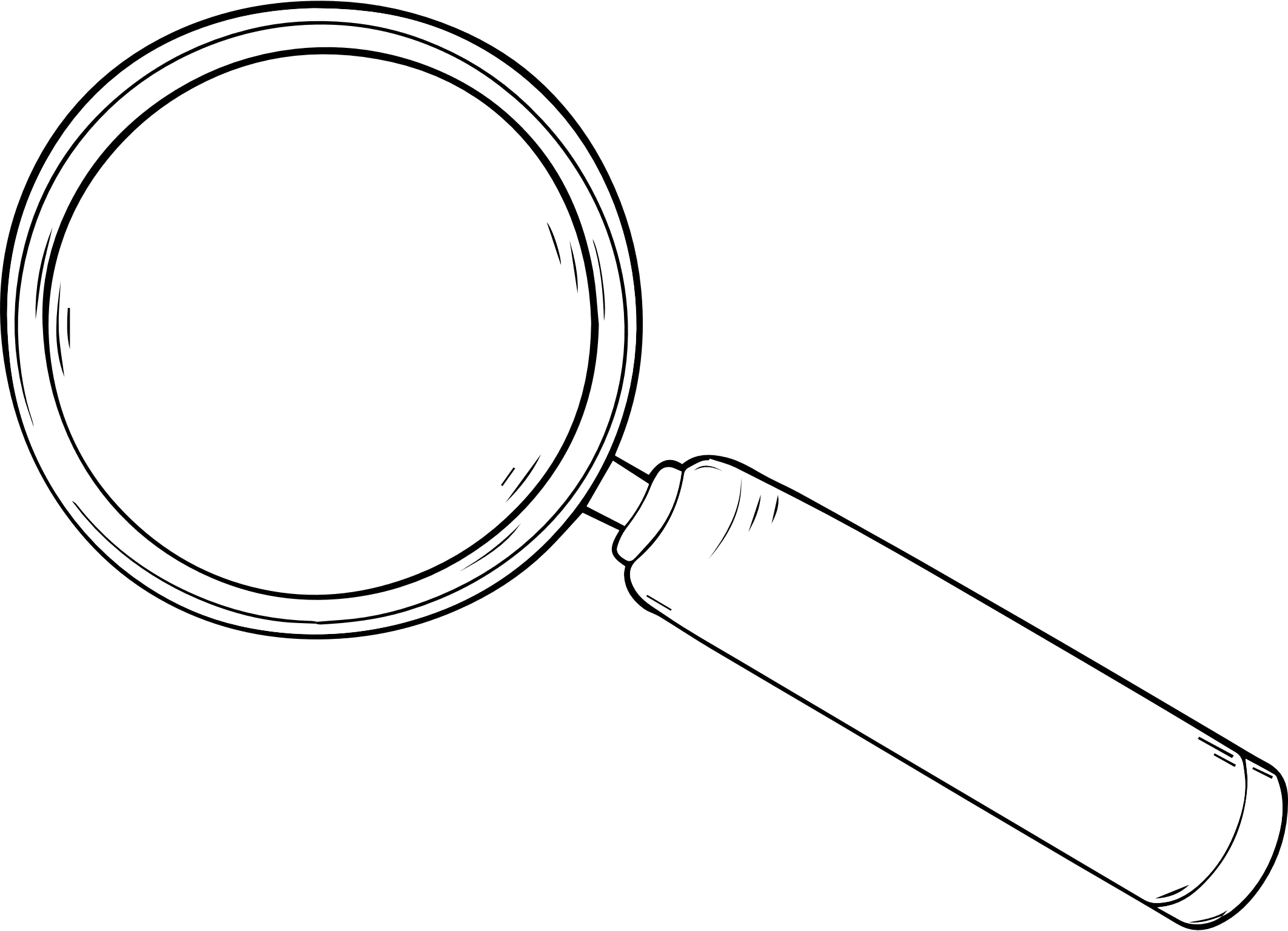 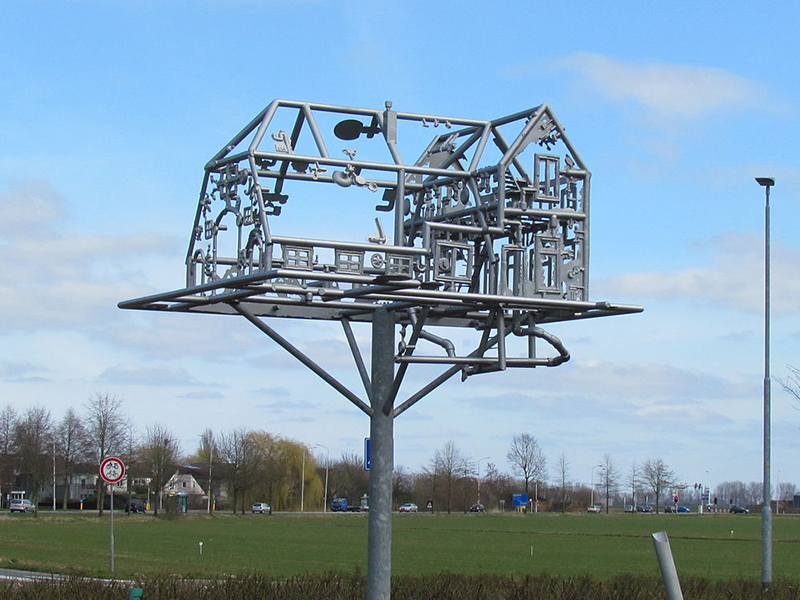 Terug naar de kaart
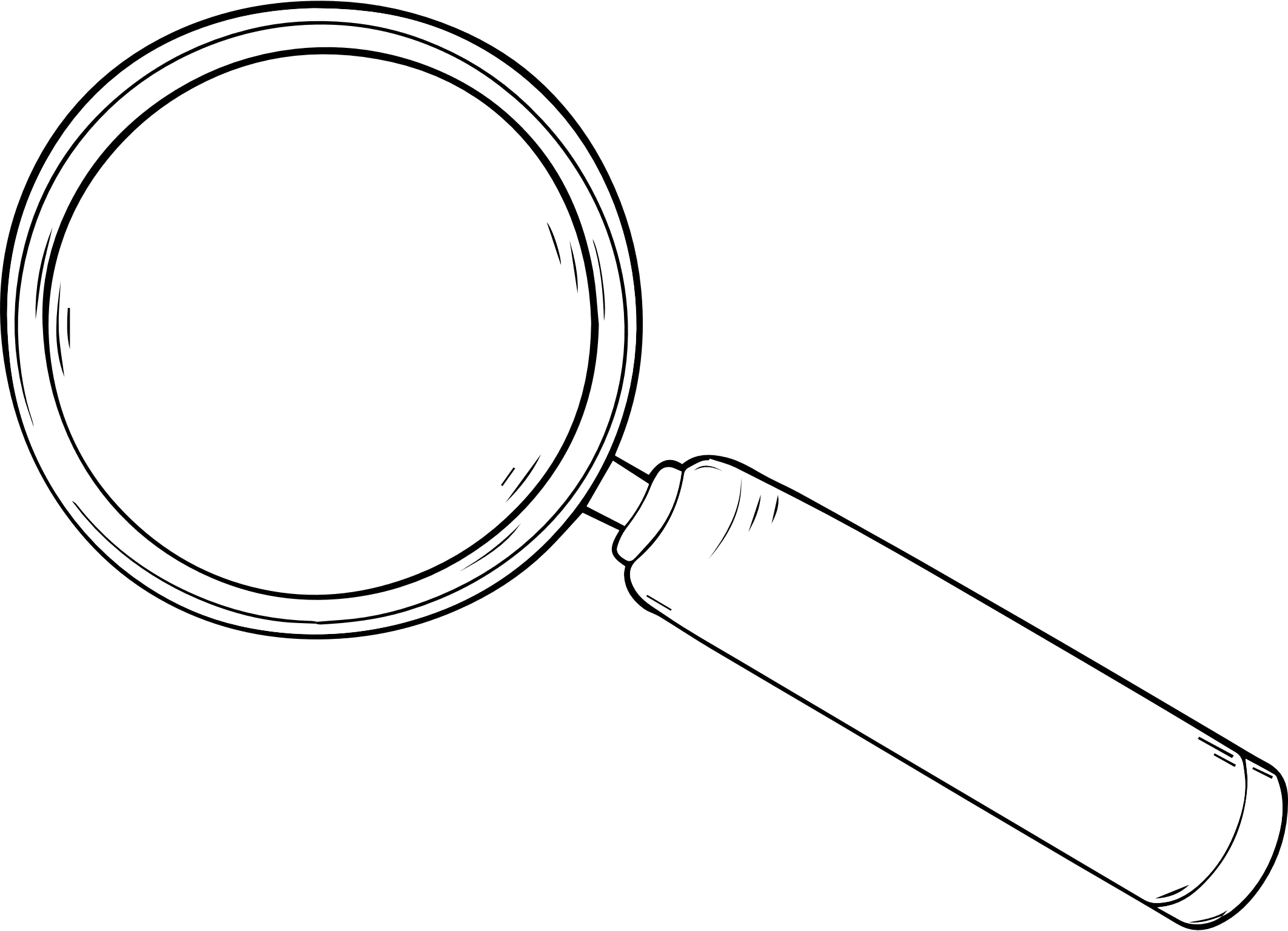 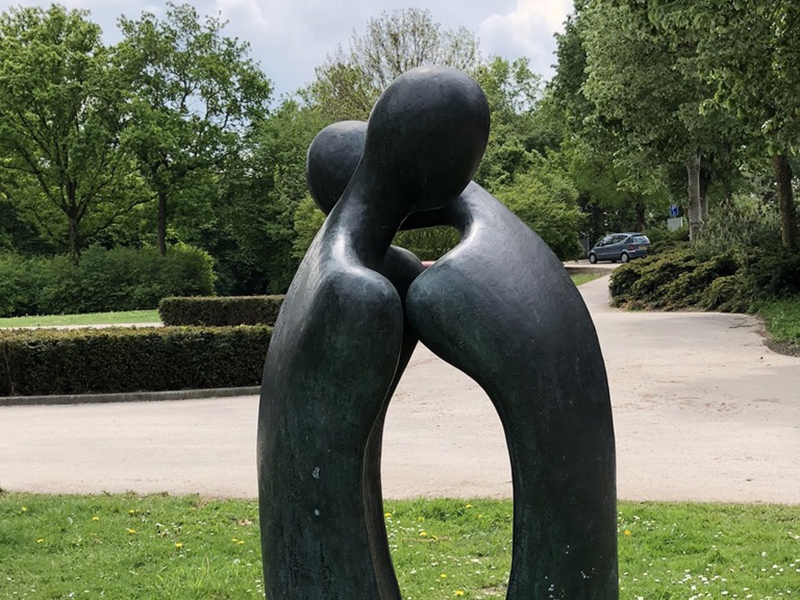 Terug naar de kaart